Masonry        TOOL  IDENTIFICATION
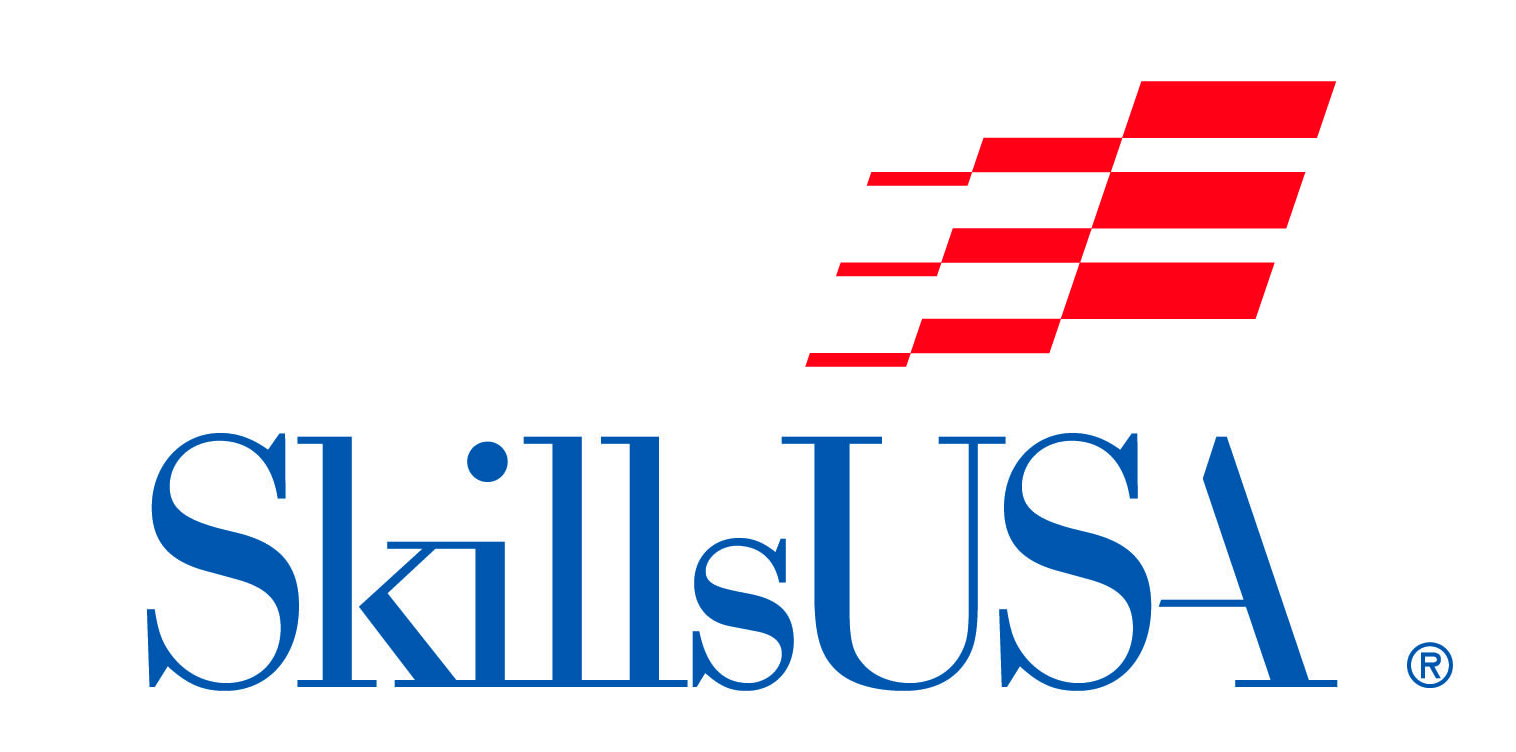 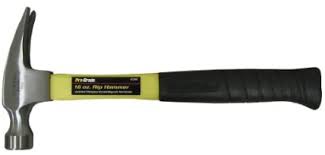 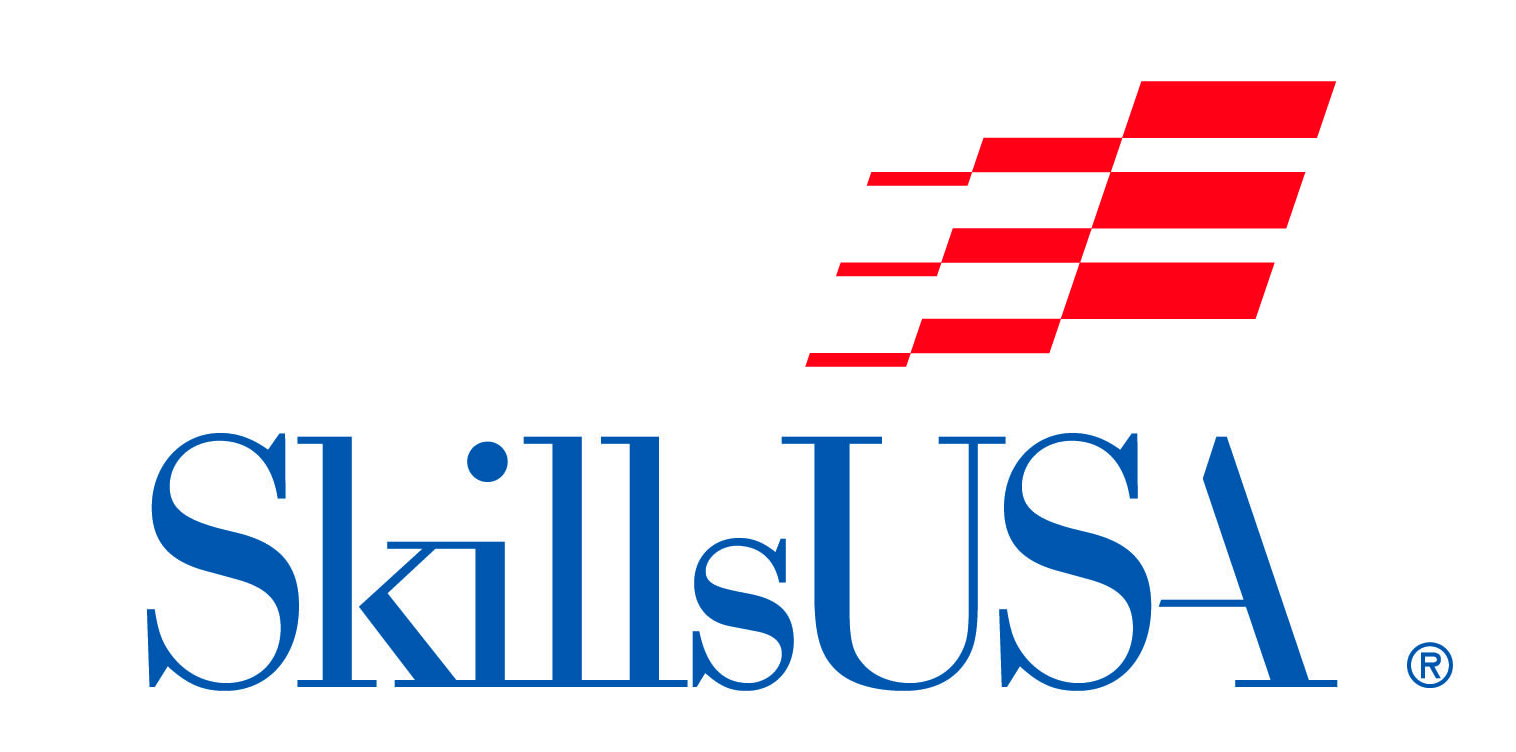 Ripping Hammer
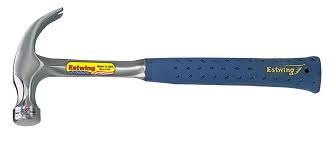 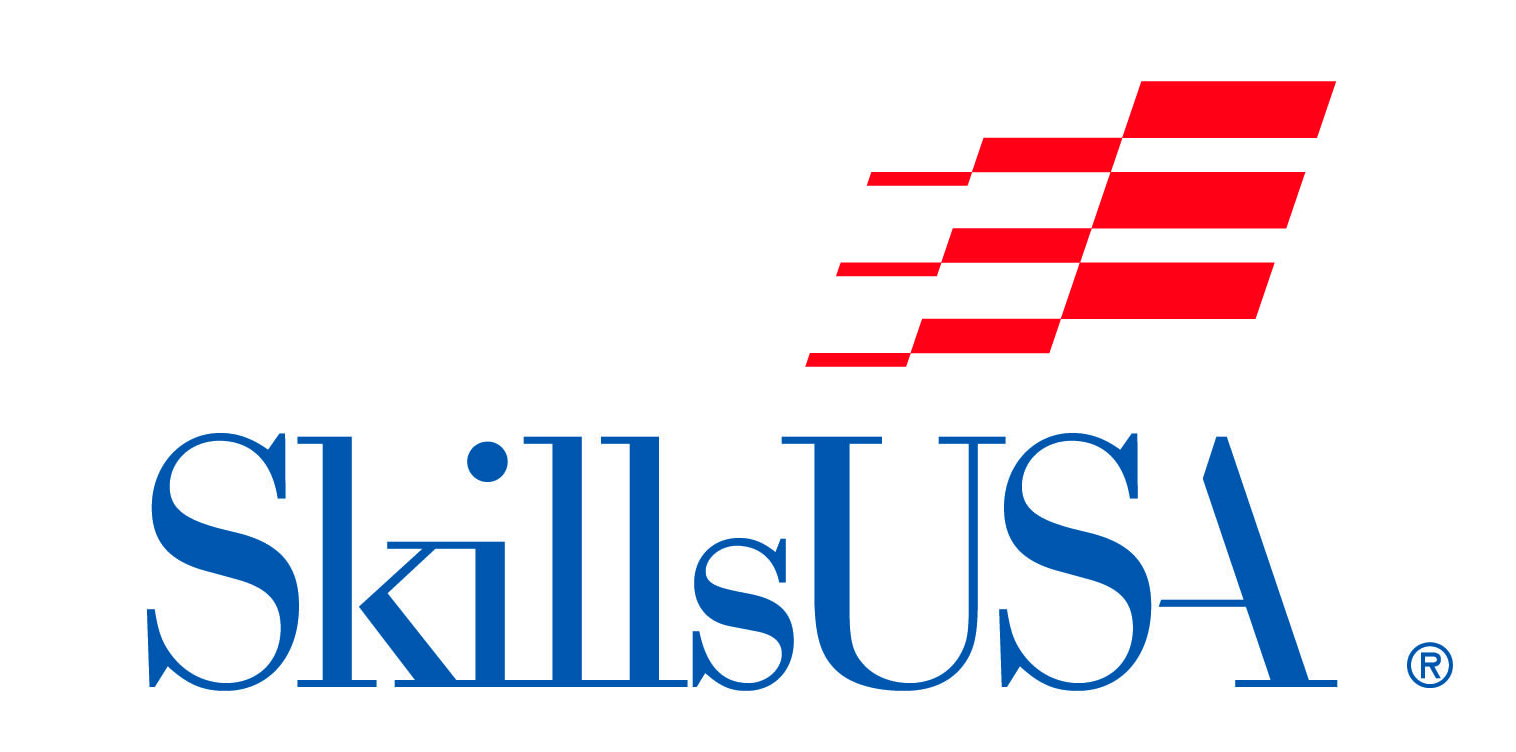 Curved Claw Hammer
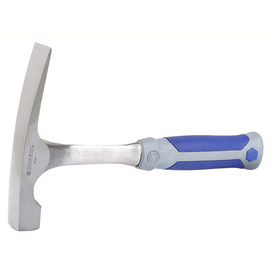 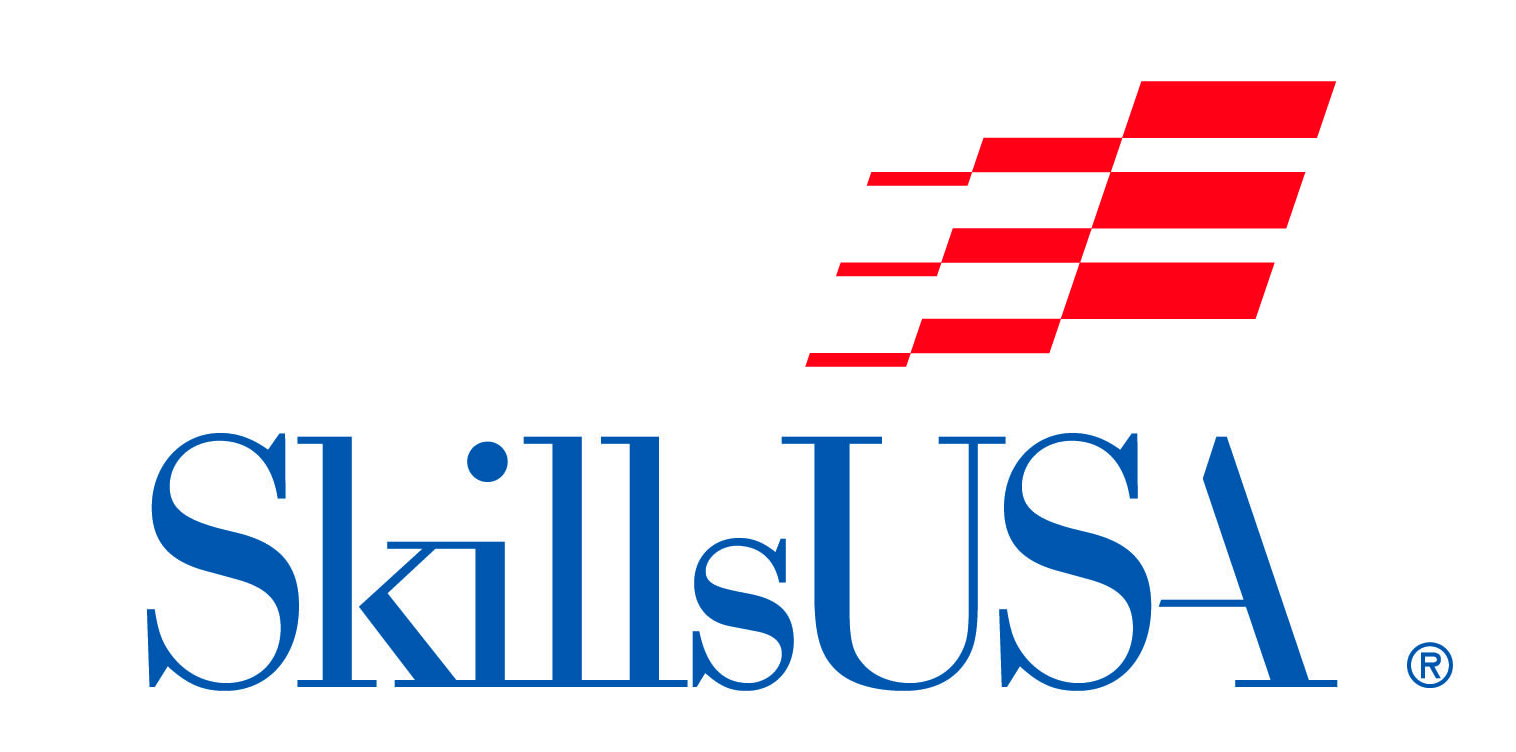 Brick Hammer
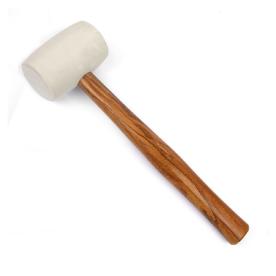 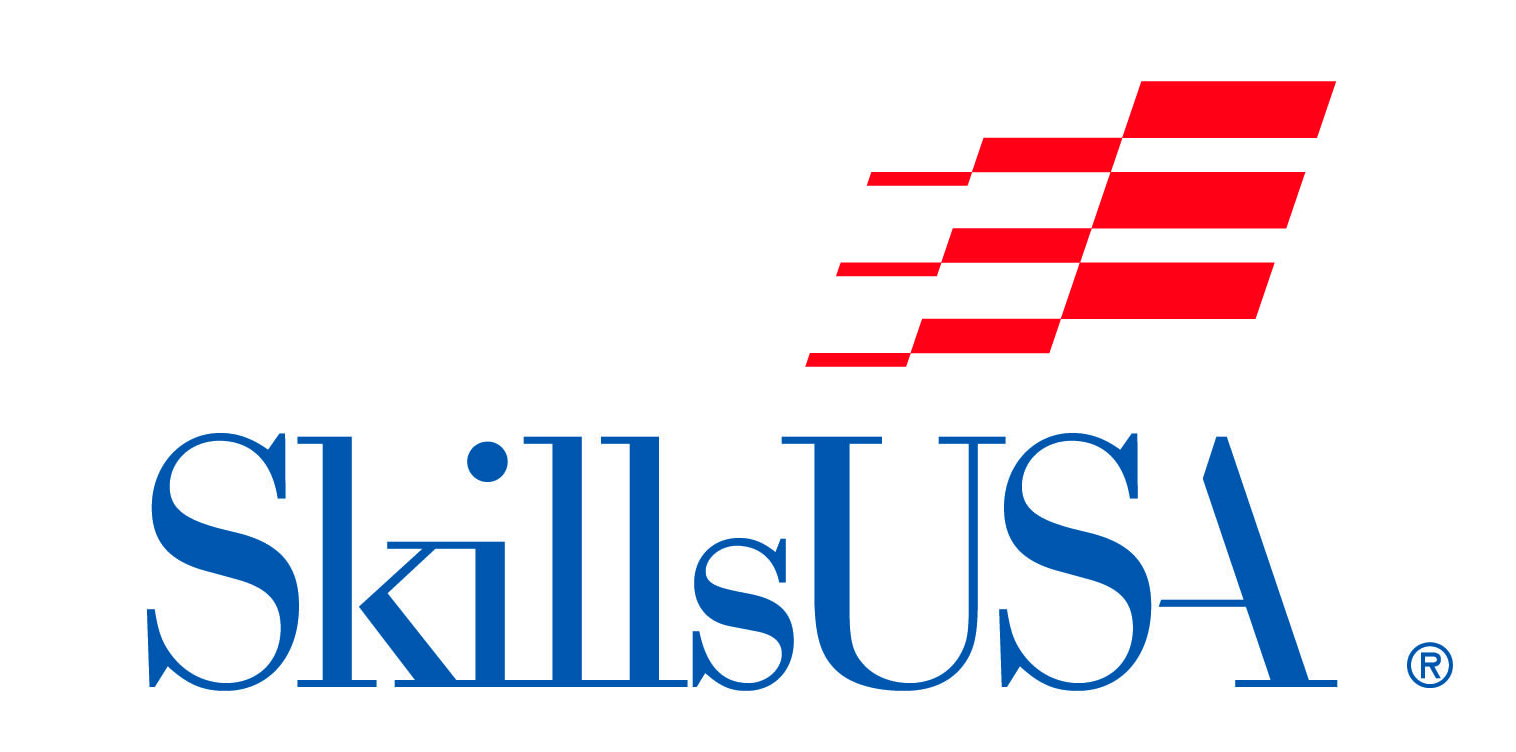 Rubber Mallet
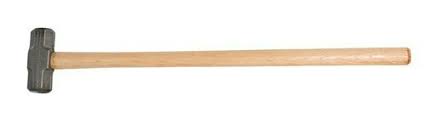 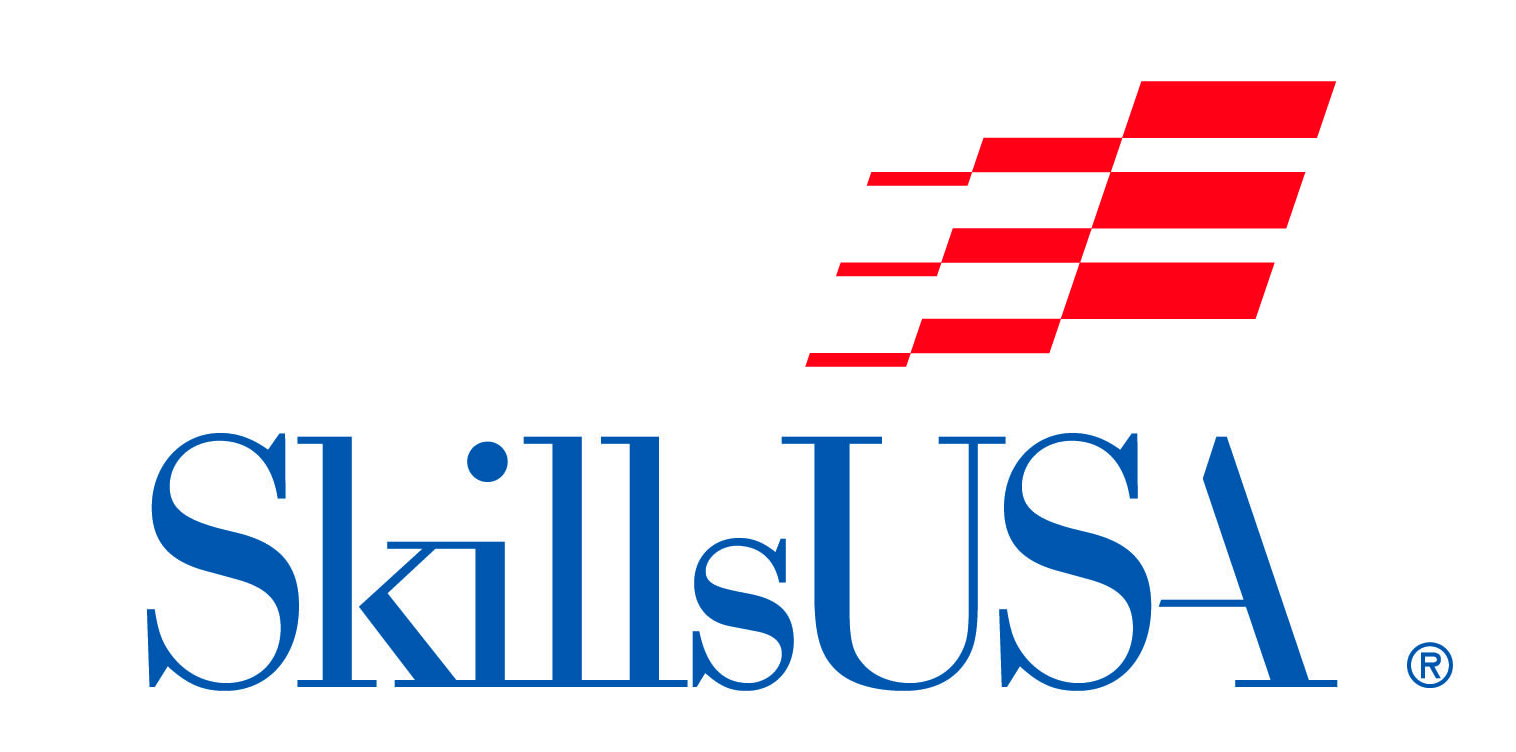 Sledgehammer
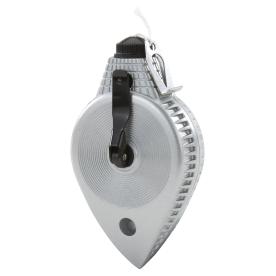 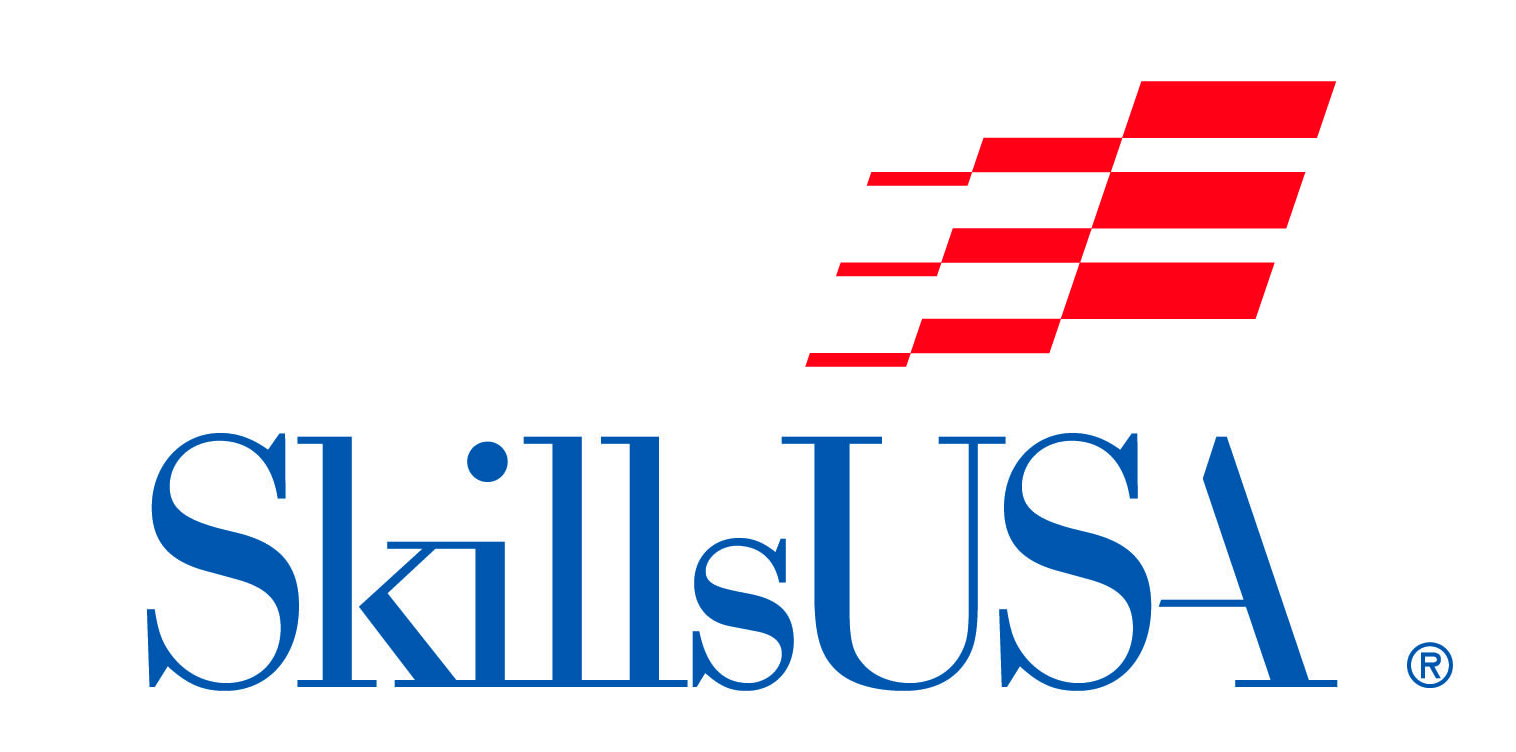 Chalk Line Reel
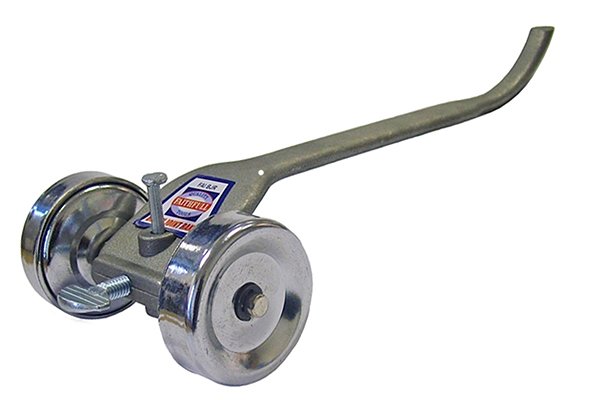 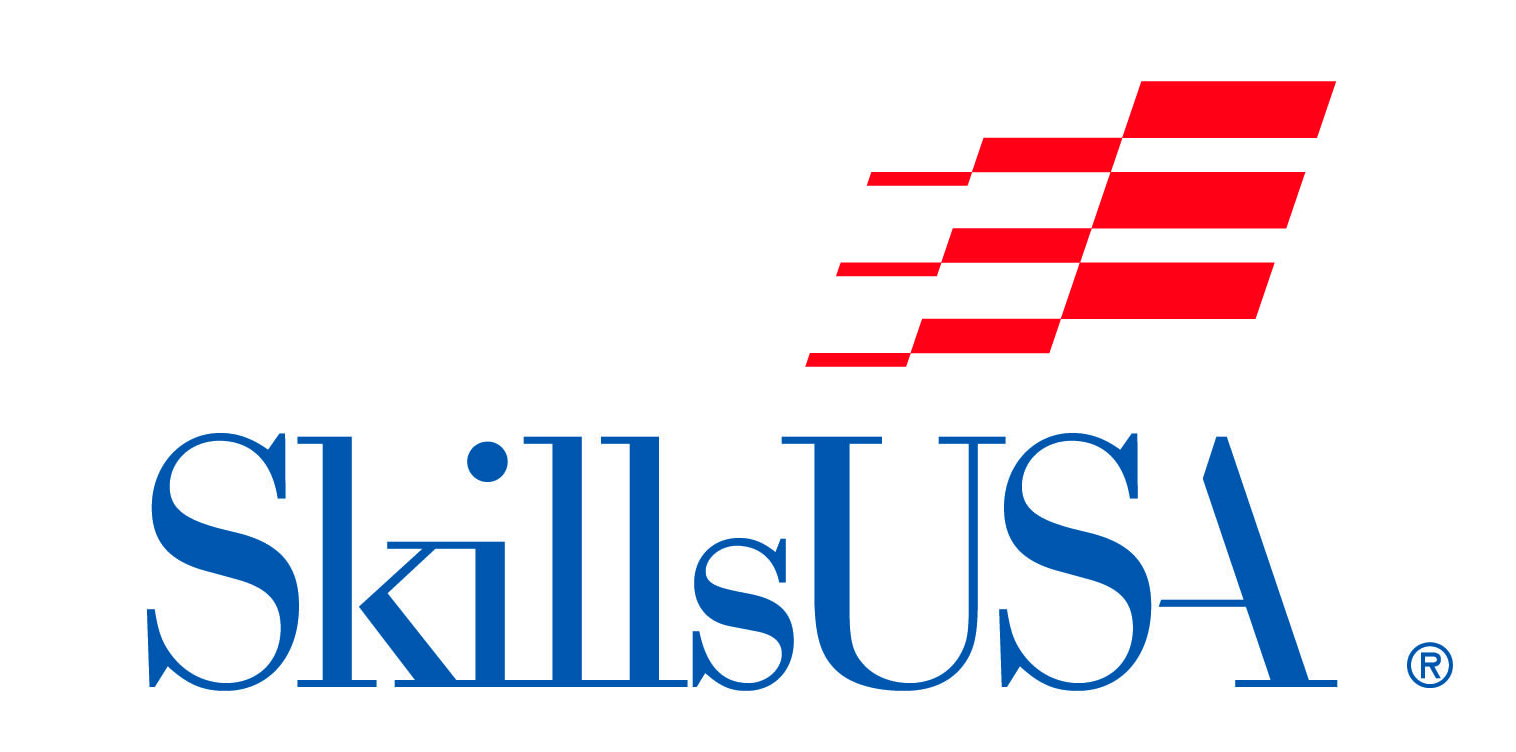 Rake Jointer
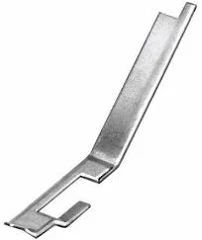 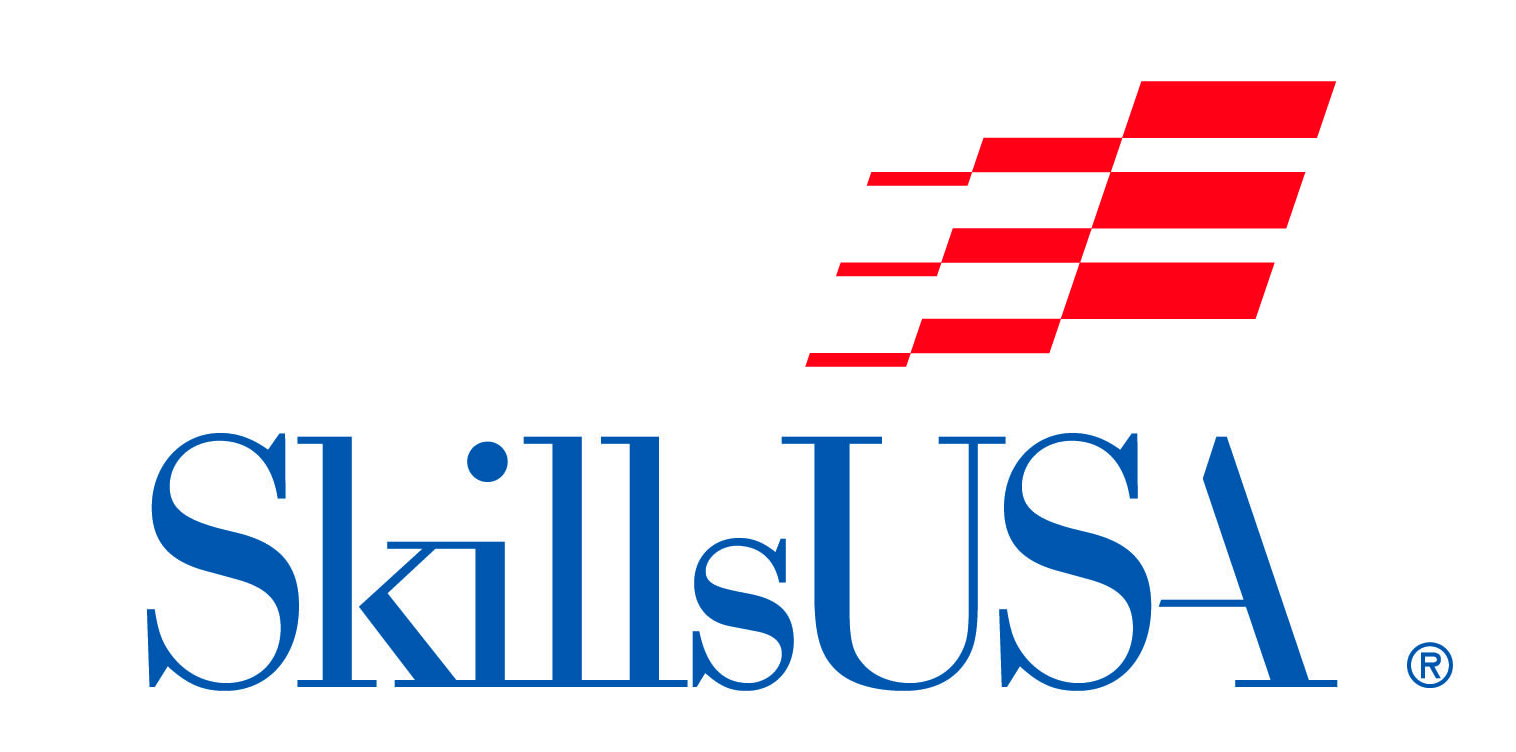 Joint Raker
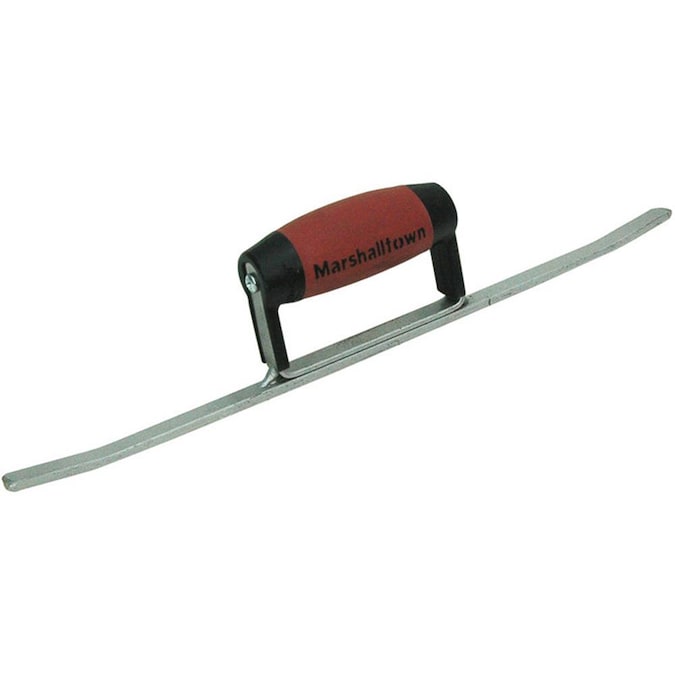 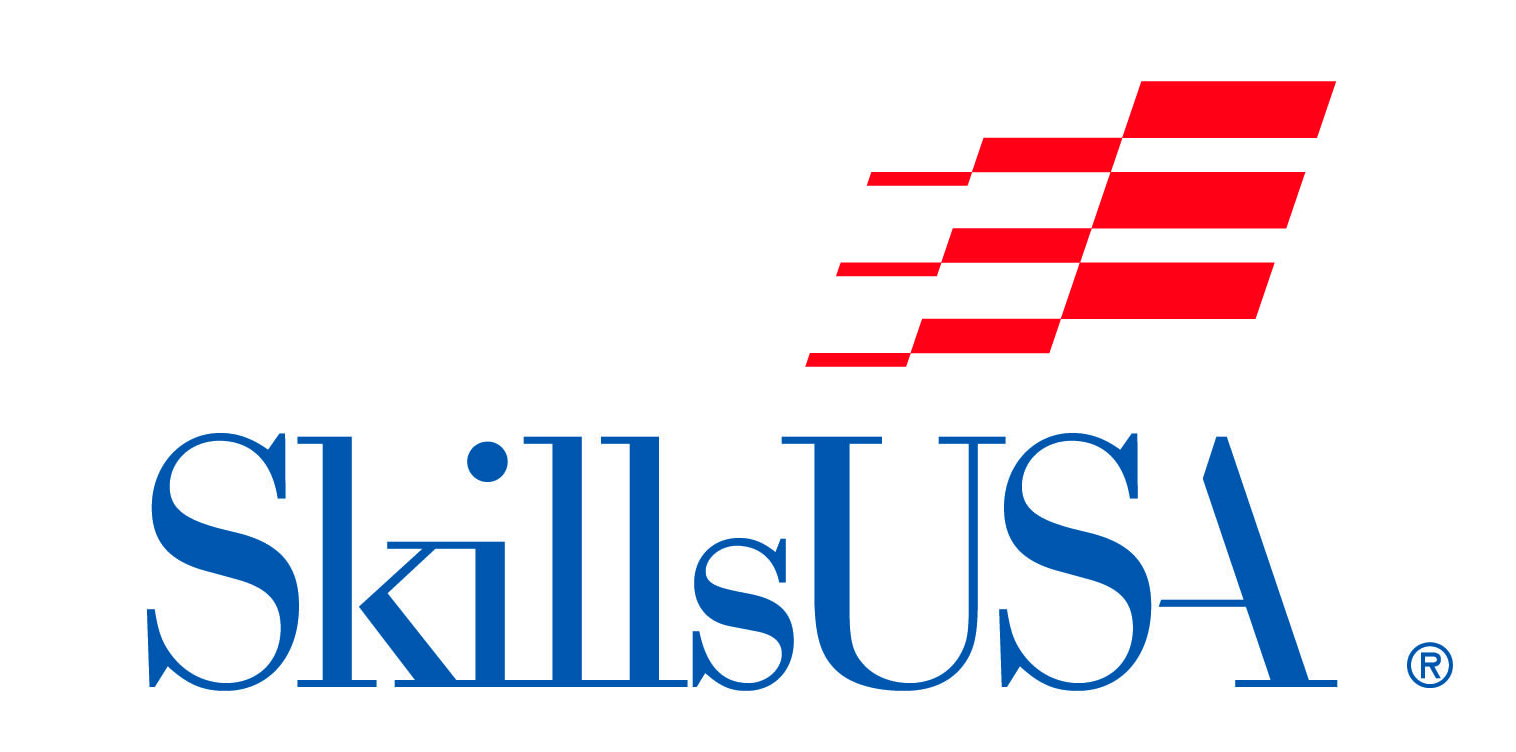 Sled Runner
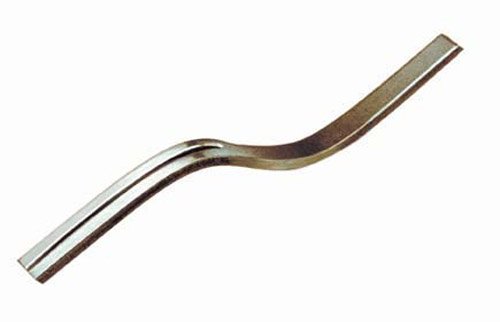 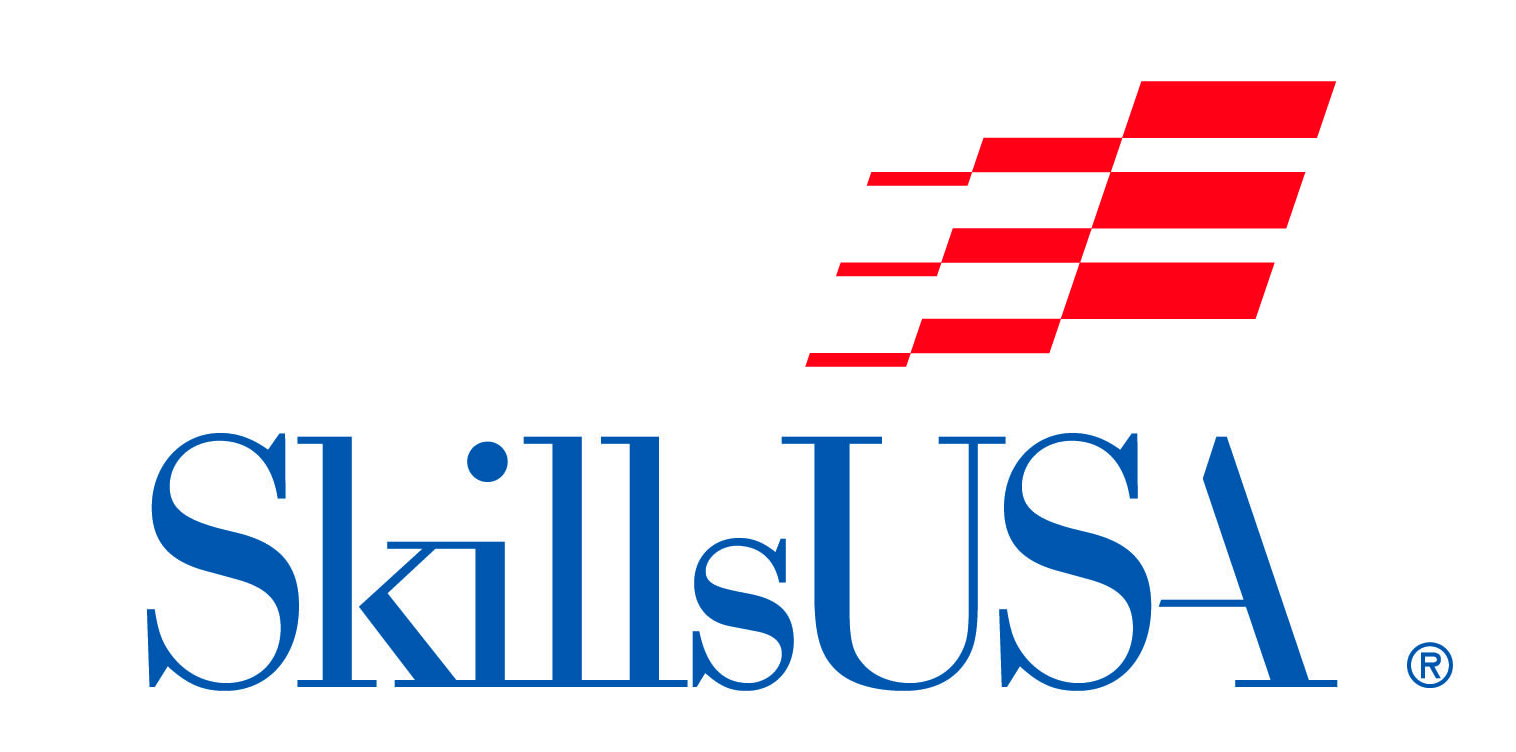 Grapevine Jointer
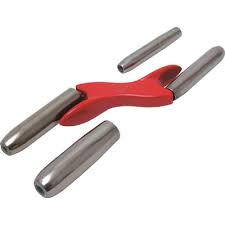 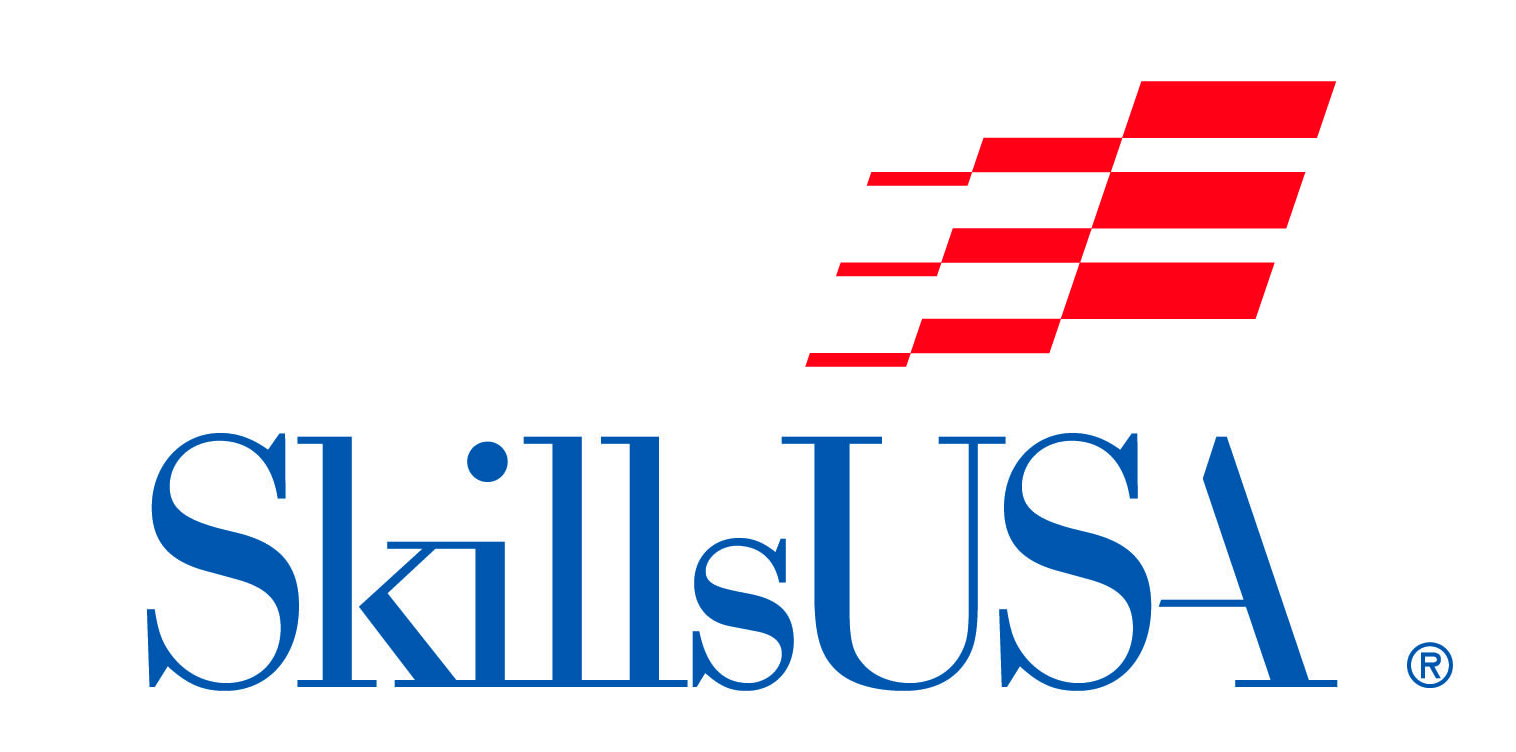 Barrel Jointer
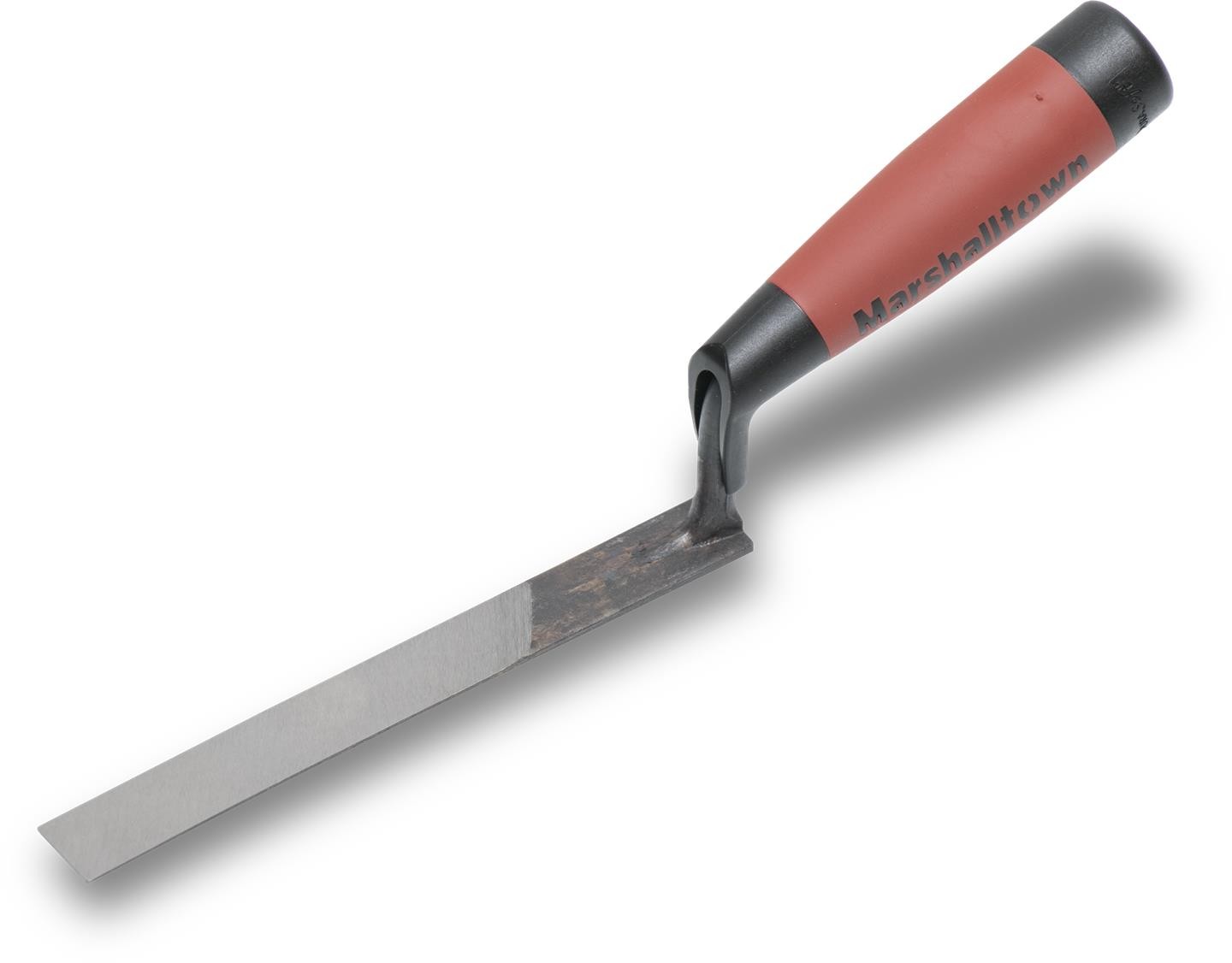 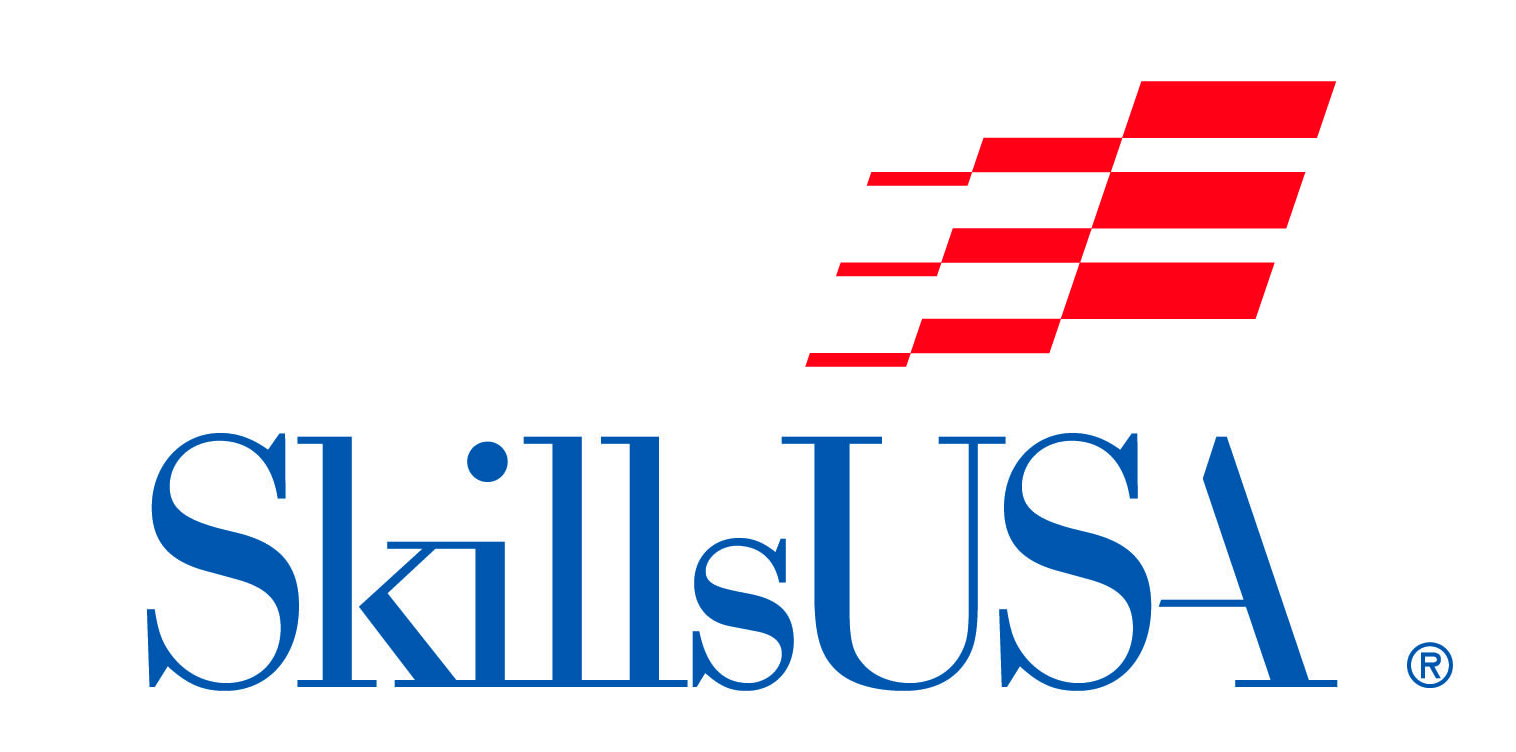 ½-inch Brick Jointer
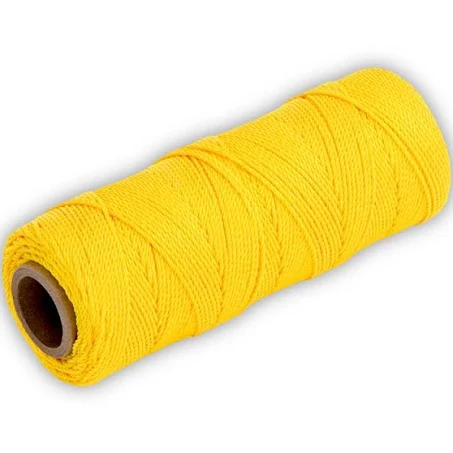 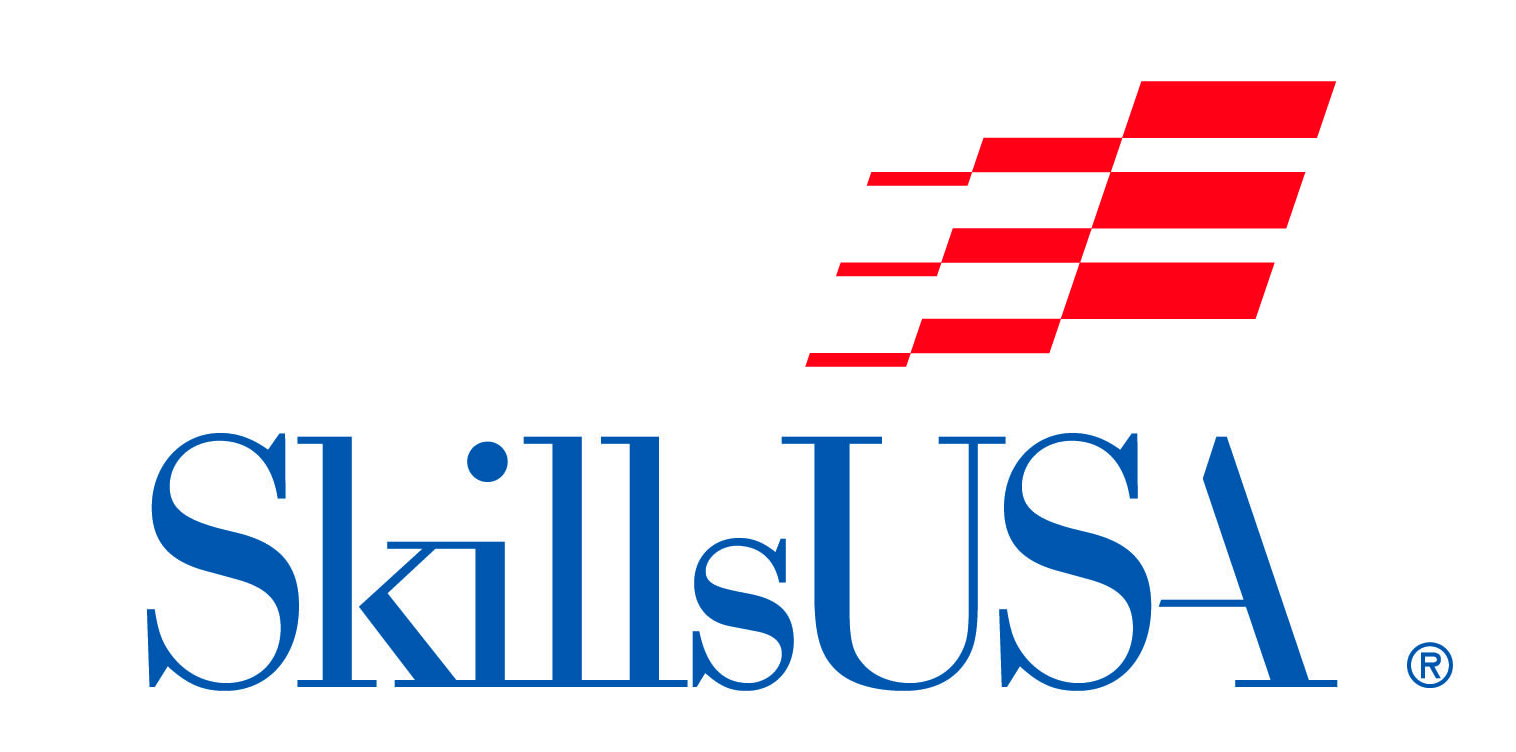 Mason’s Line
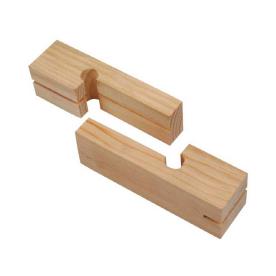 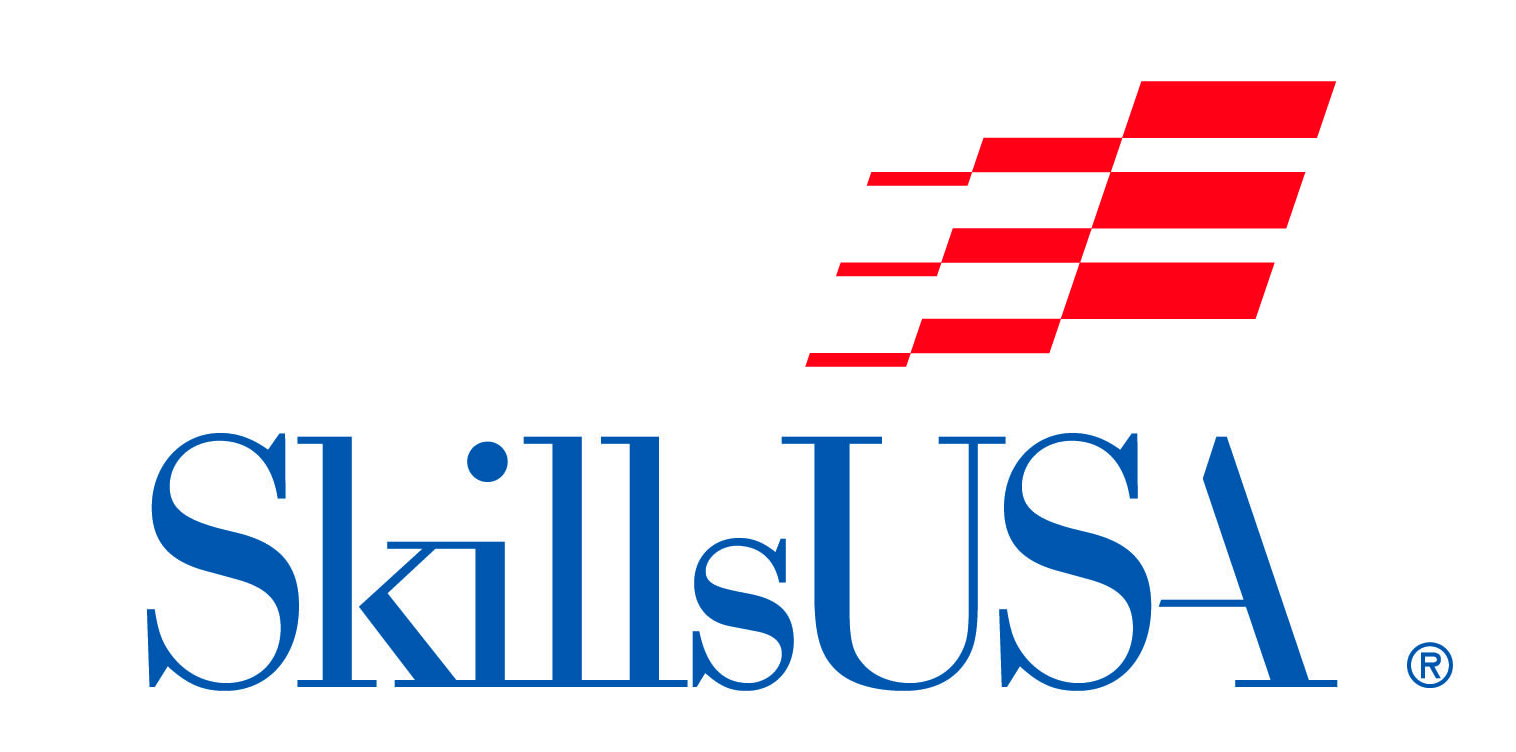 Line Blocks
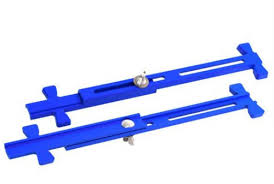 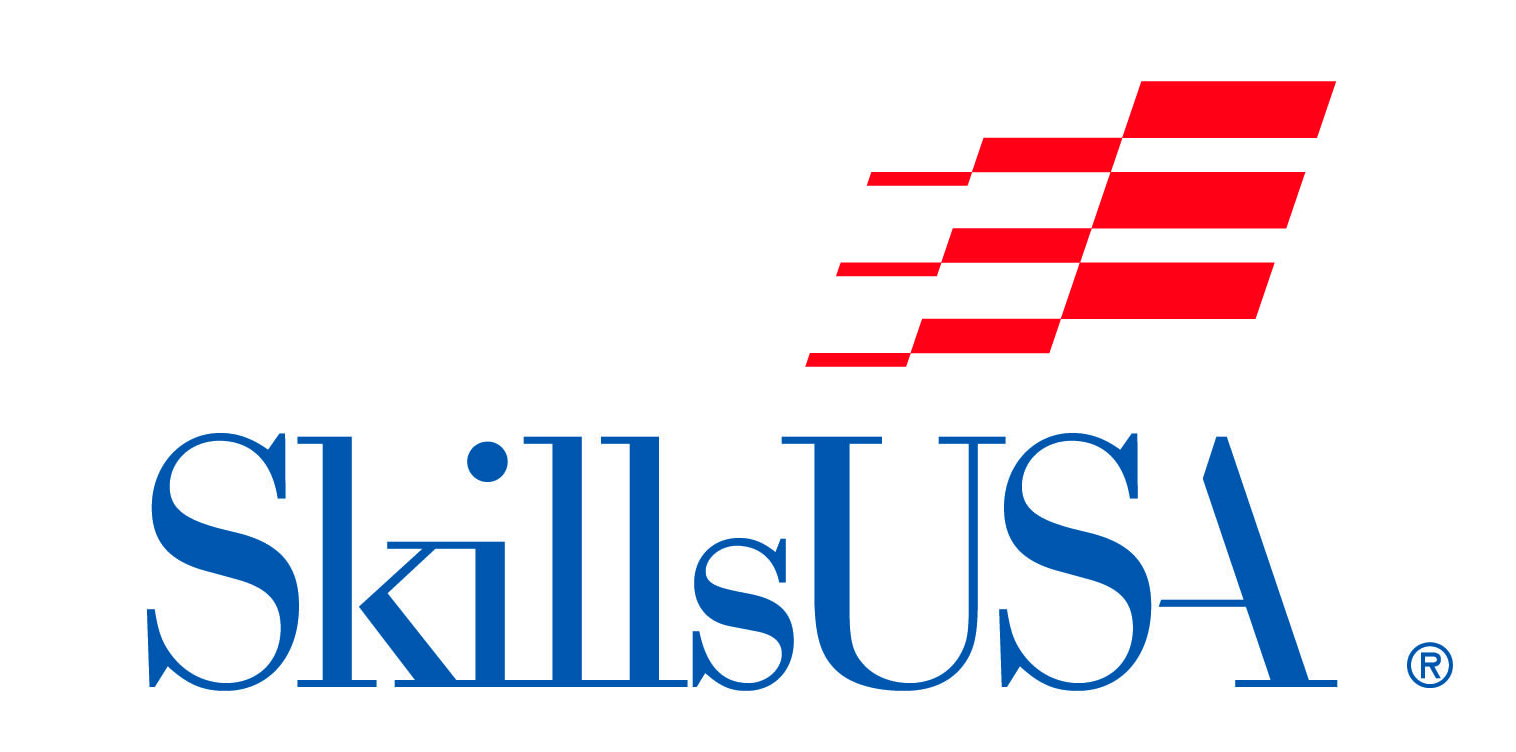 Adjustable Line Stretcher
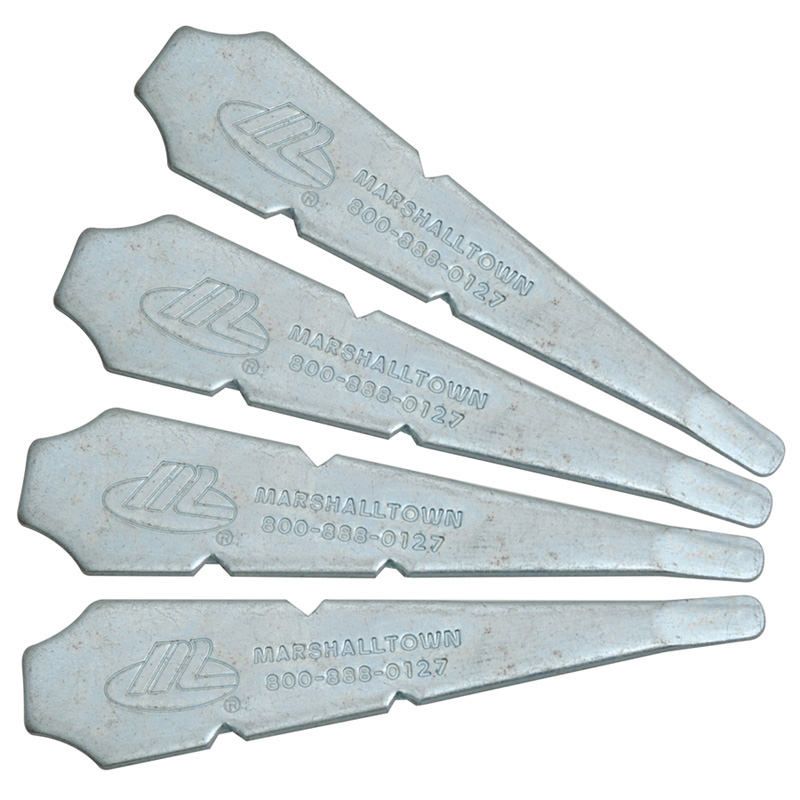 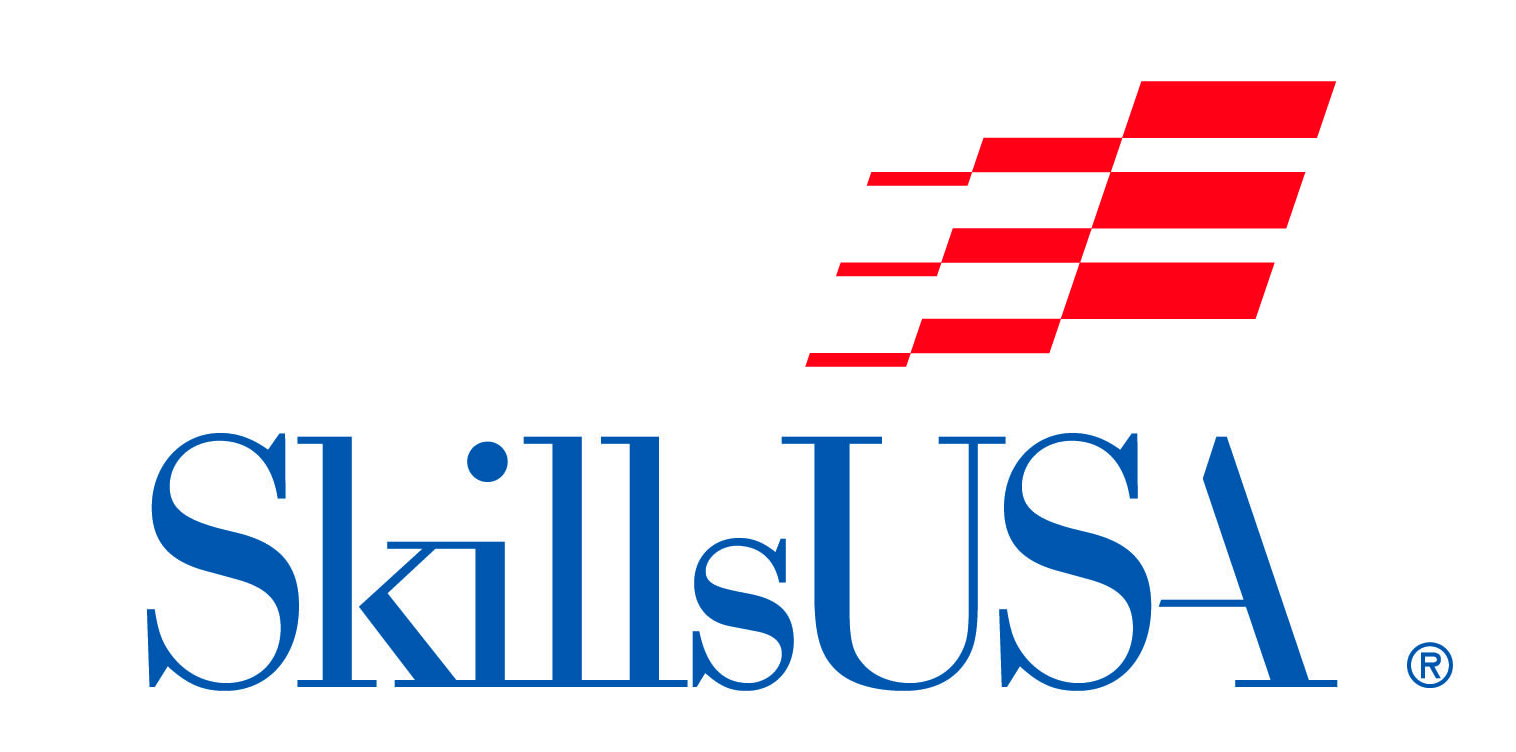 Line Pins
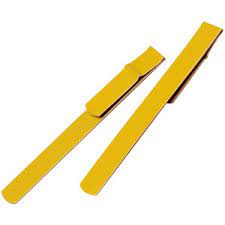 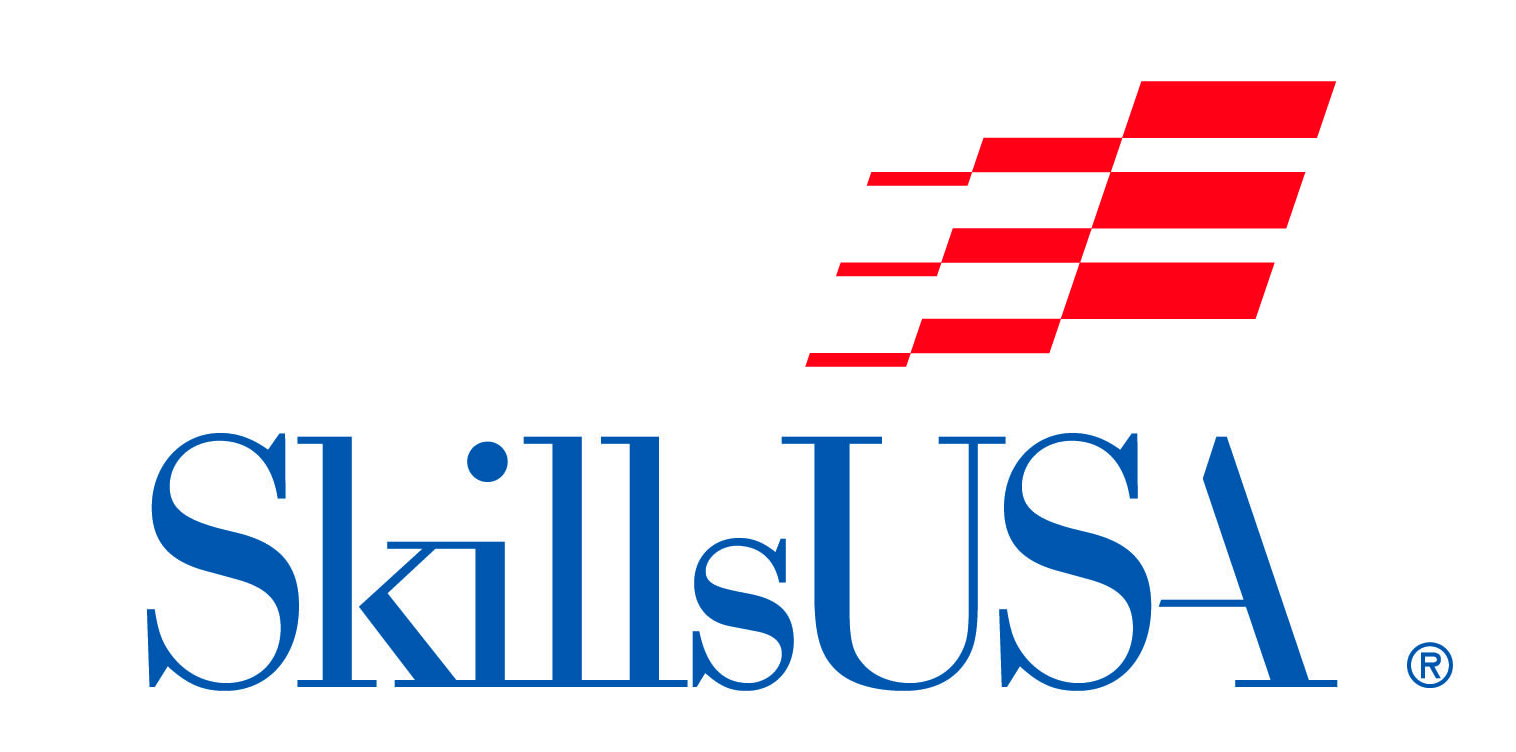 Line Twigs
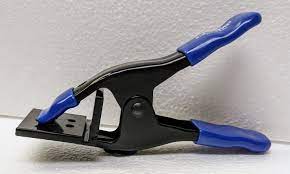 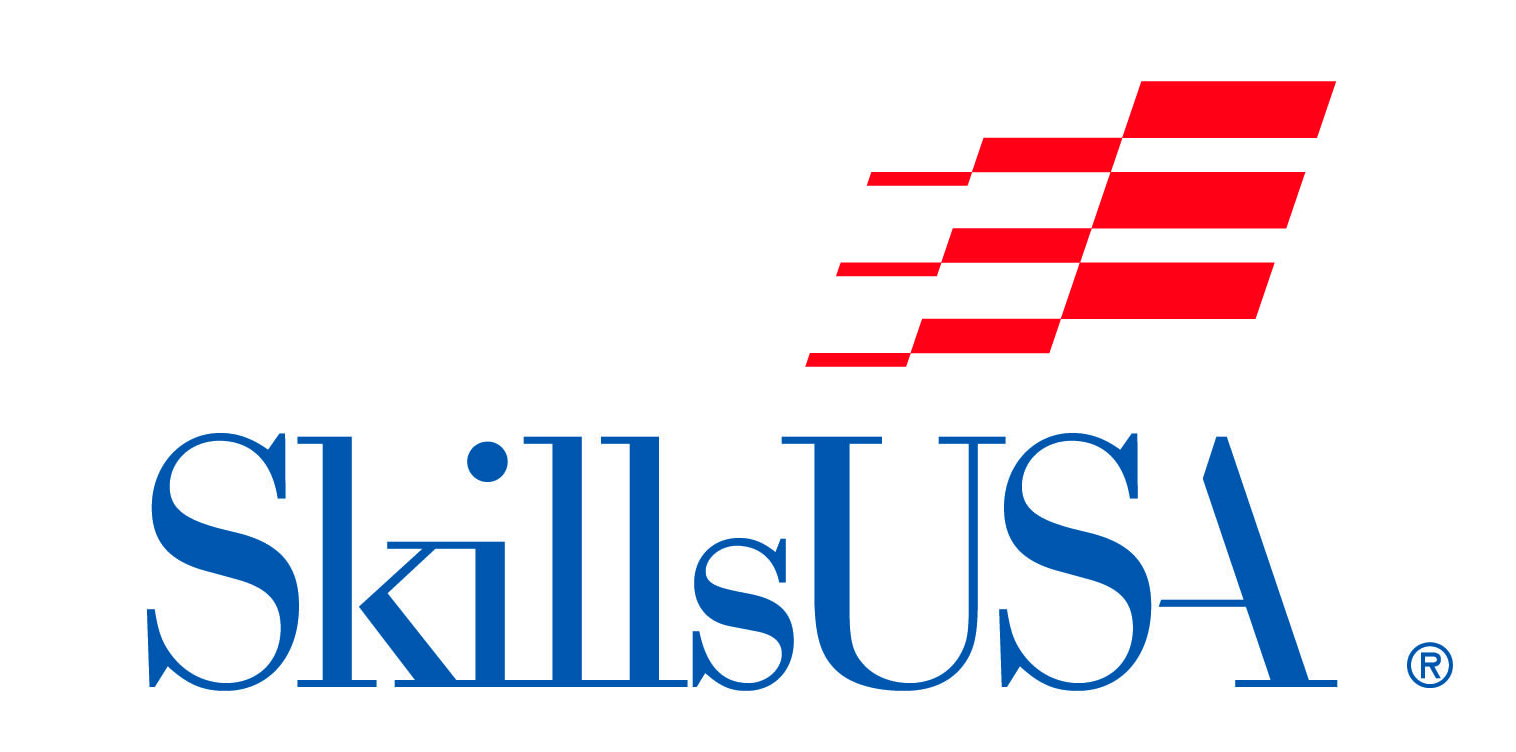 Jag Clamp
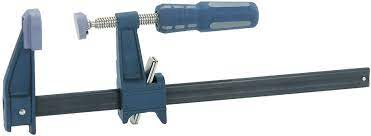 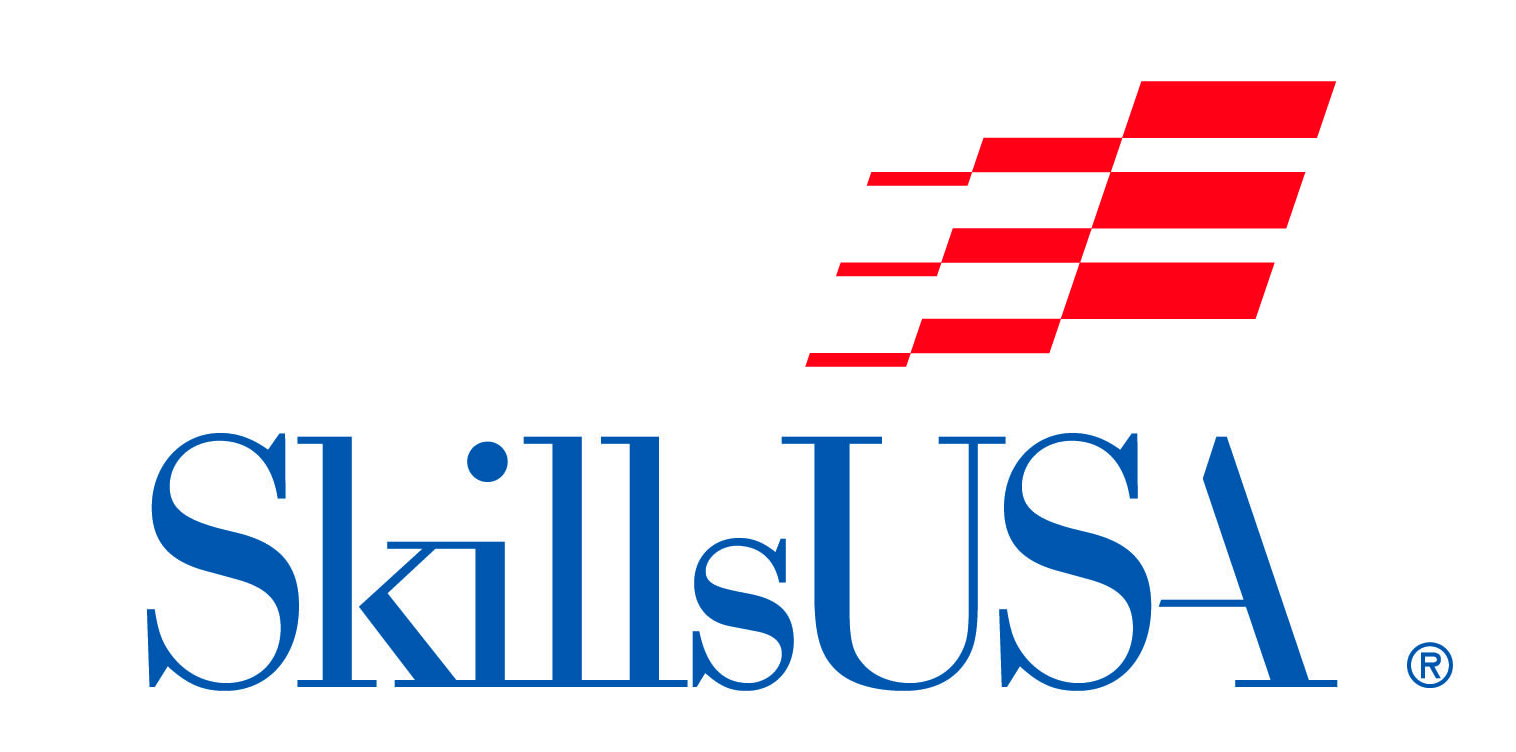 Bar Clamp
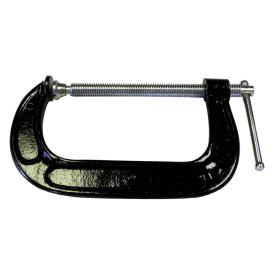 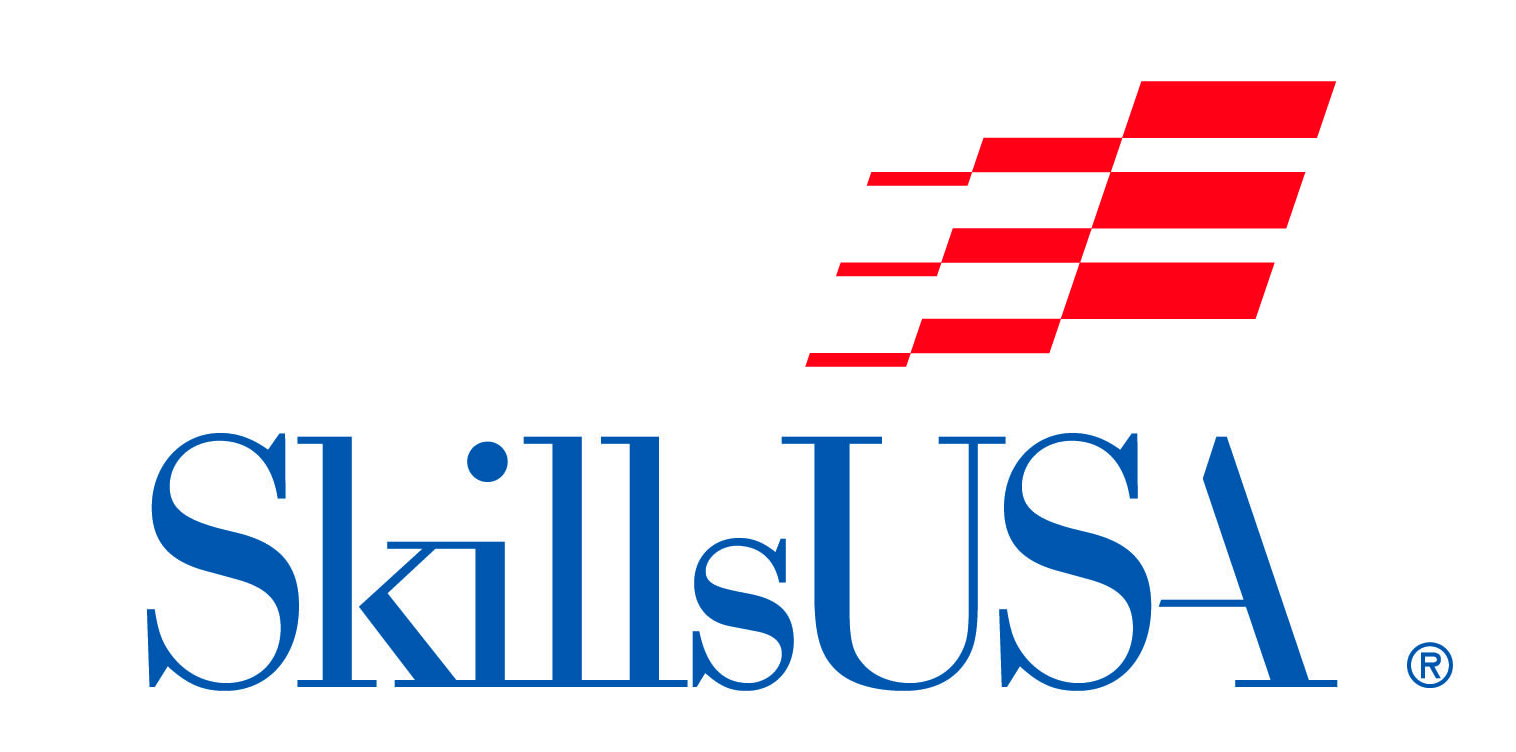 C Clamp
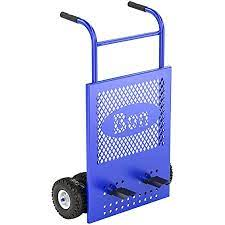 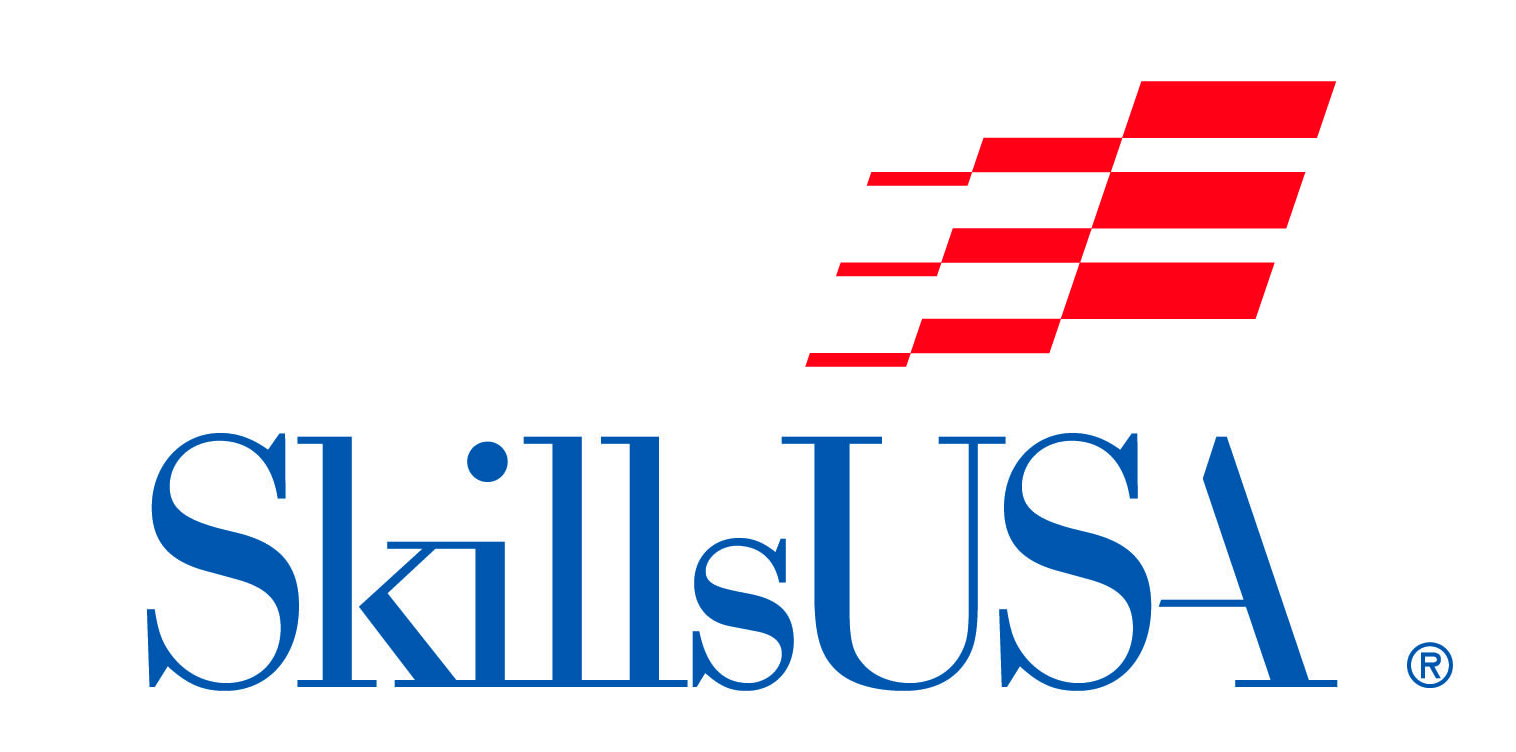 Brick Cart
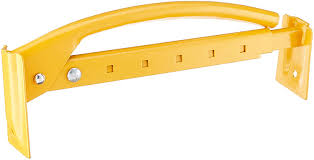 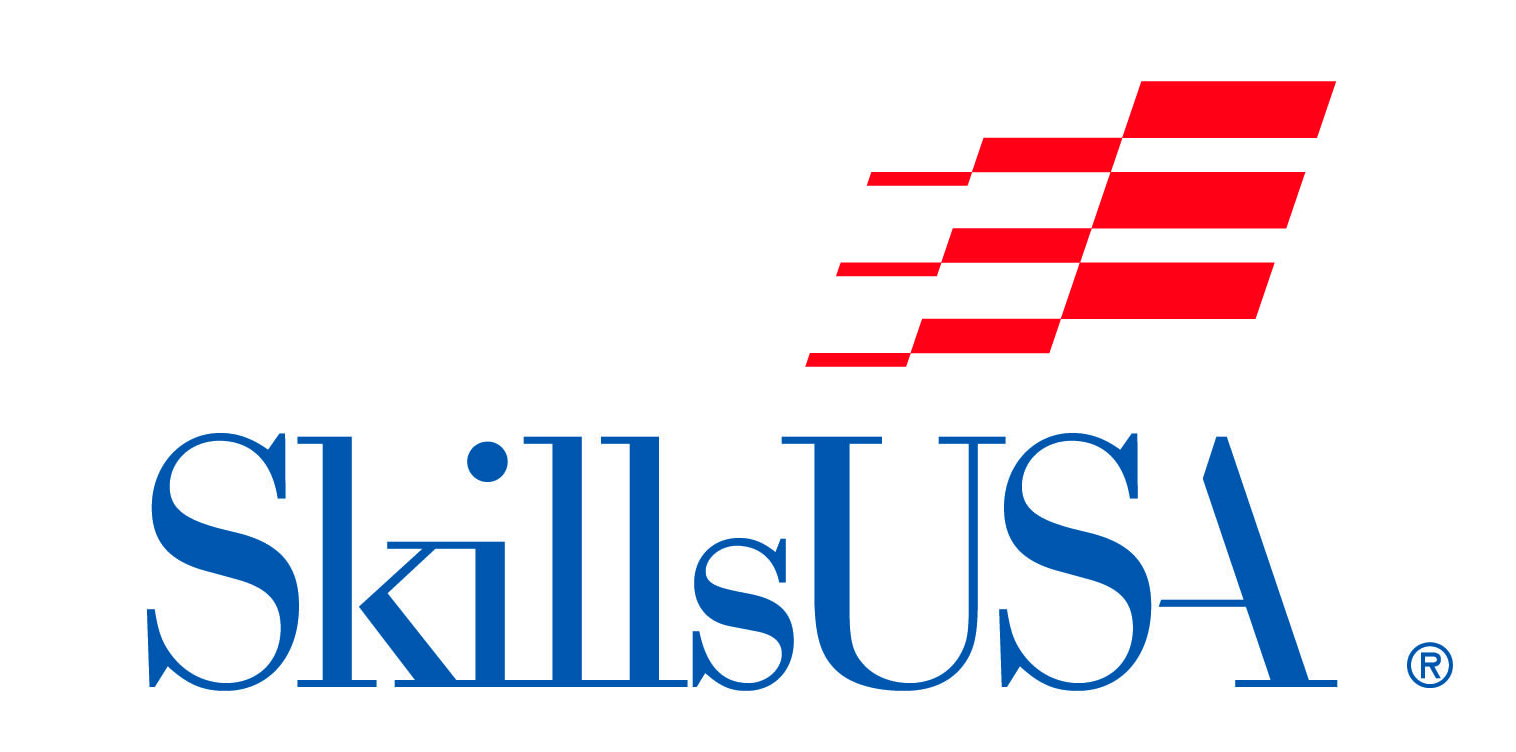 Brick Tongs
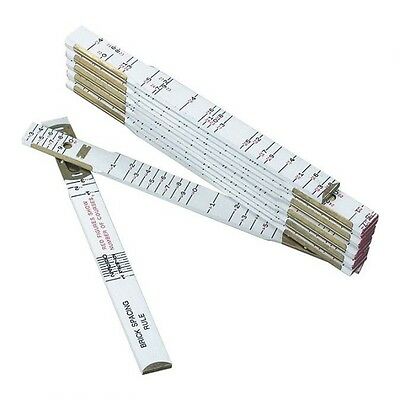 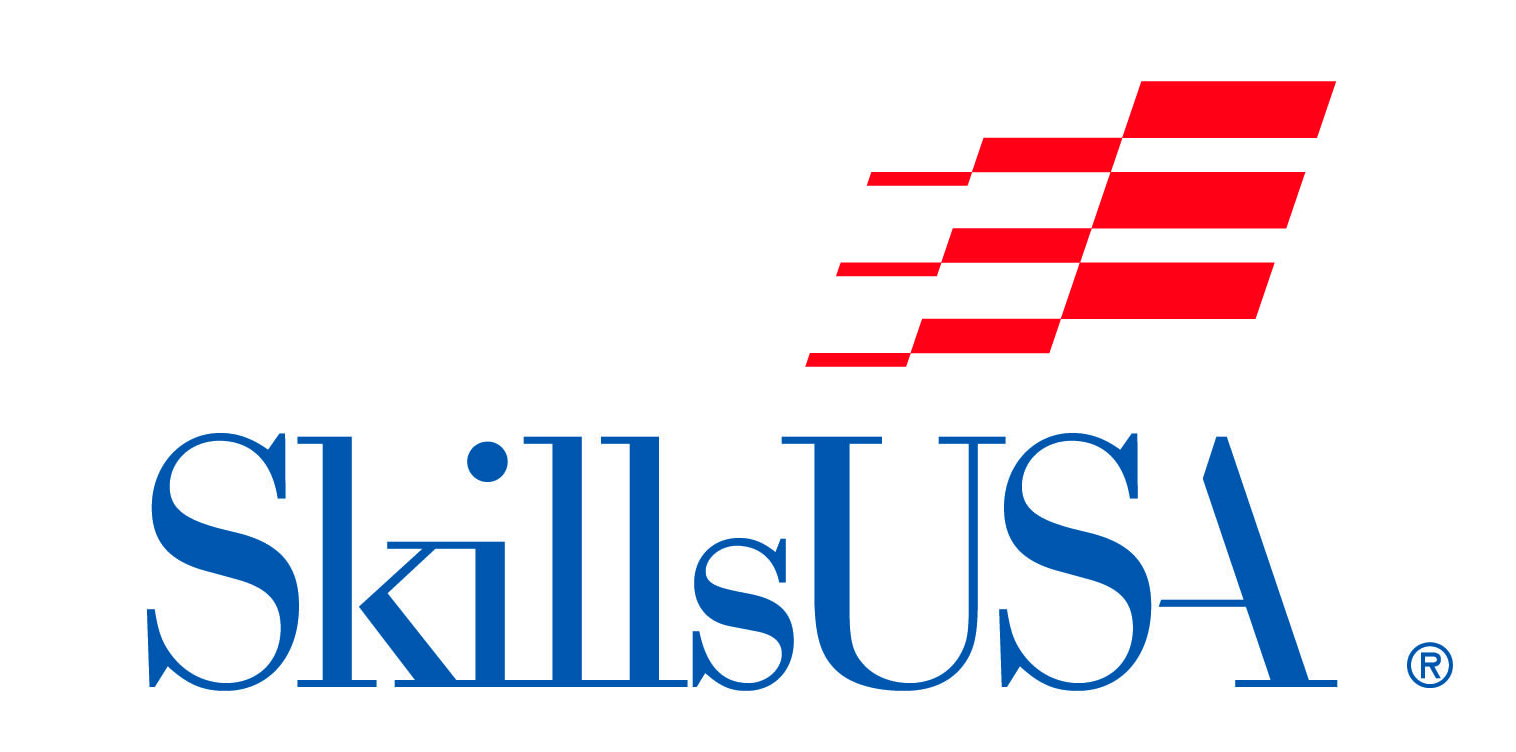 Brick Spacing Rule
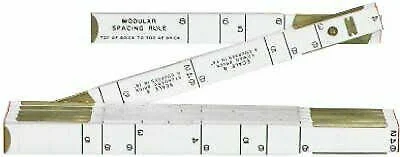 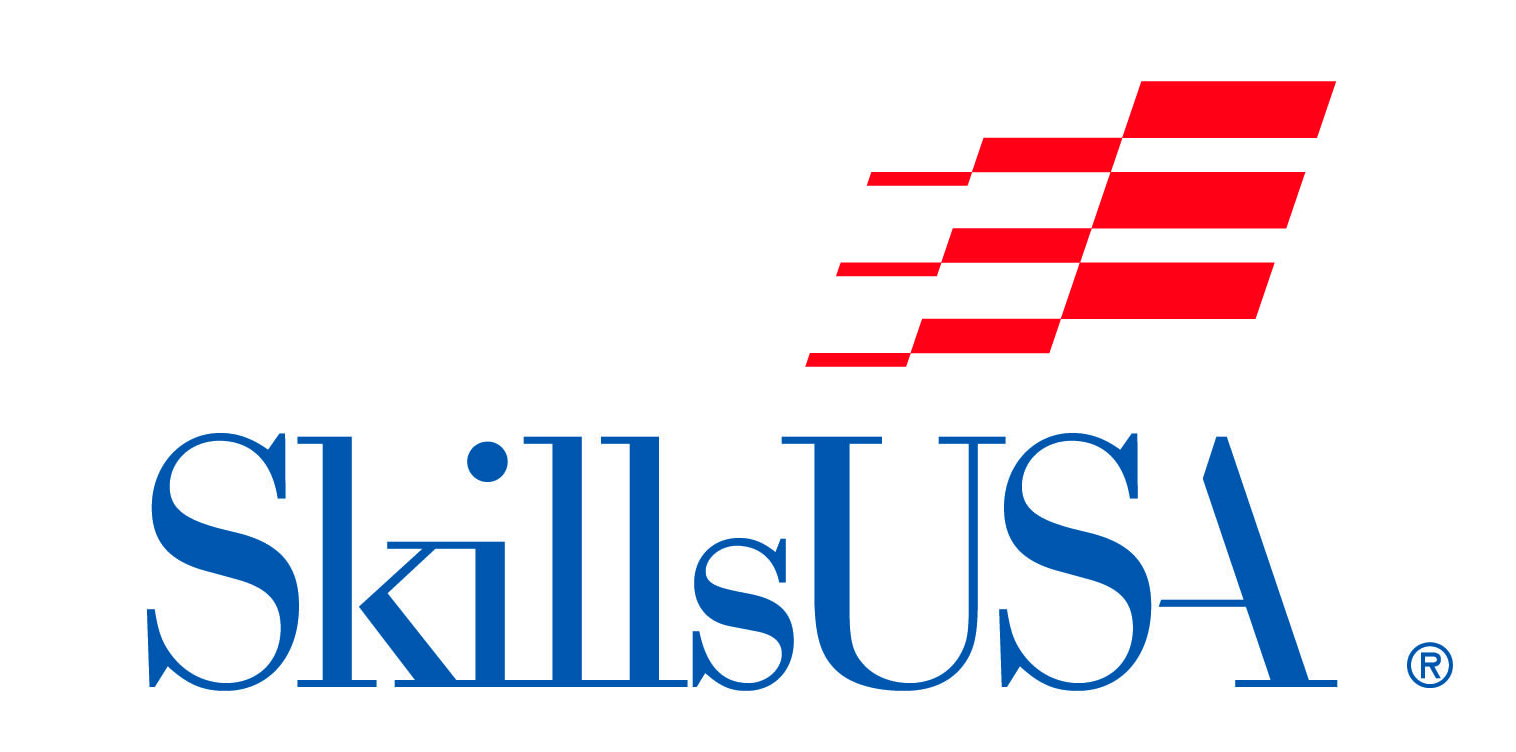 Modular Spacing Rule
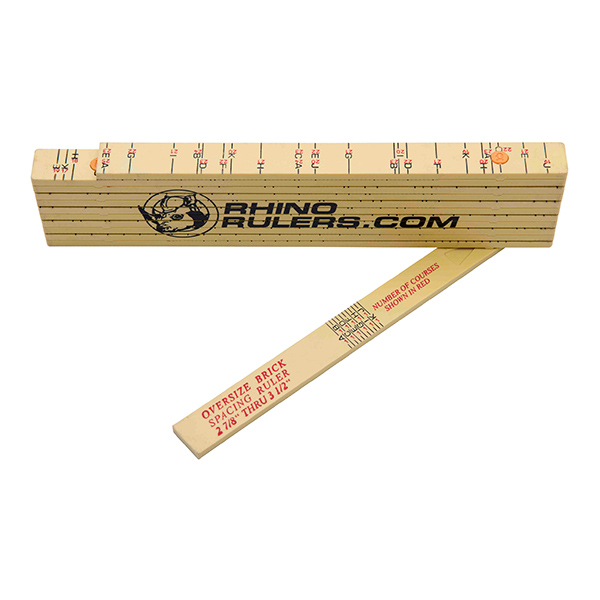 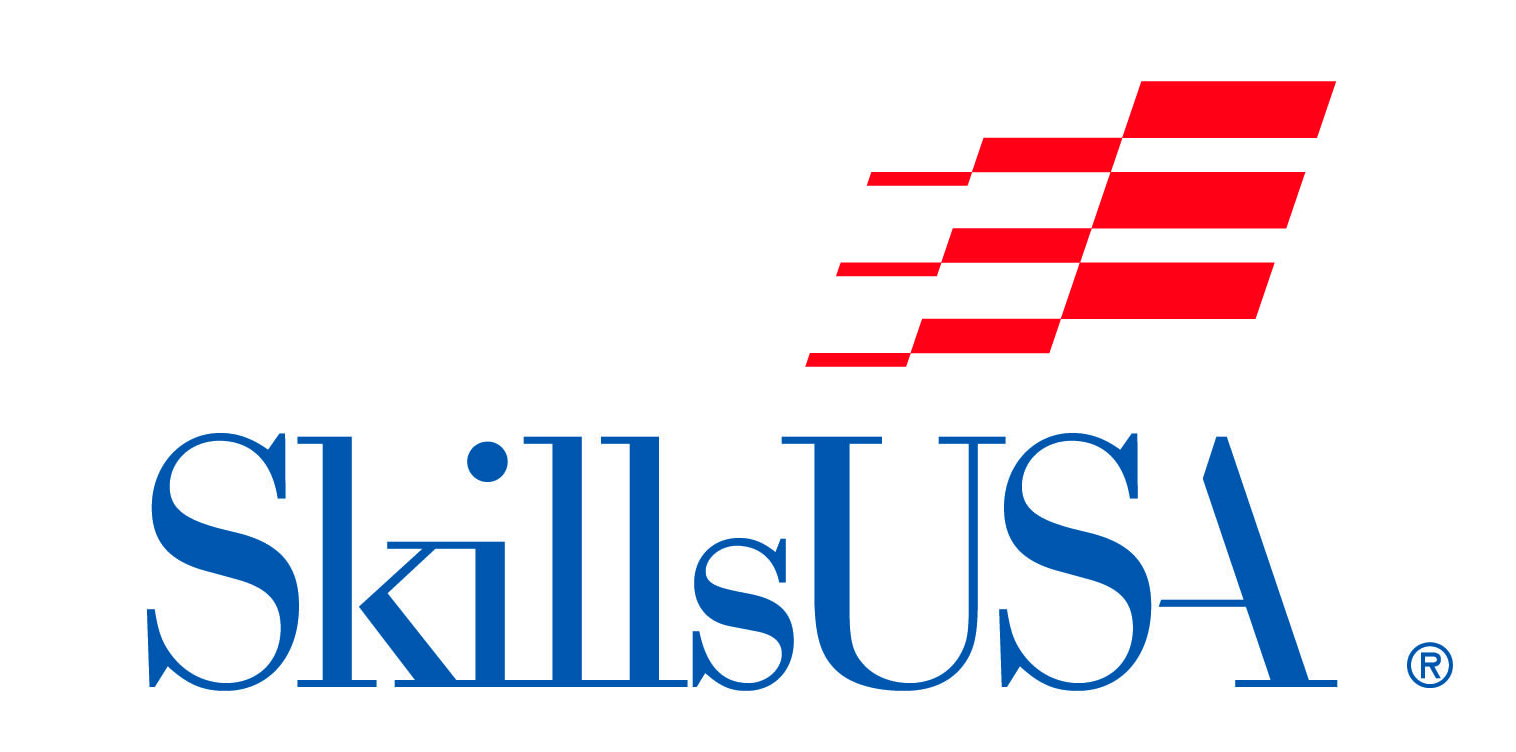 Oversize Brick Spacing Rule
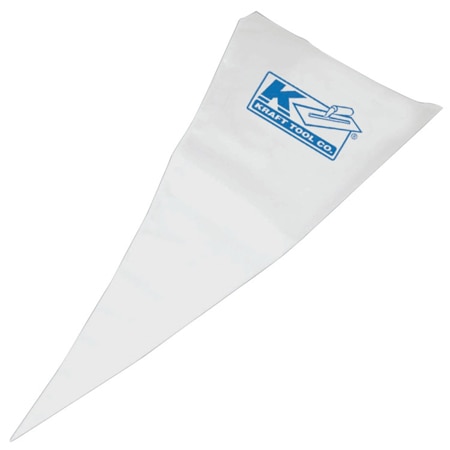 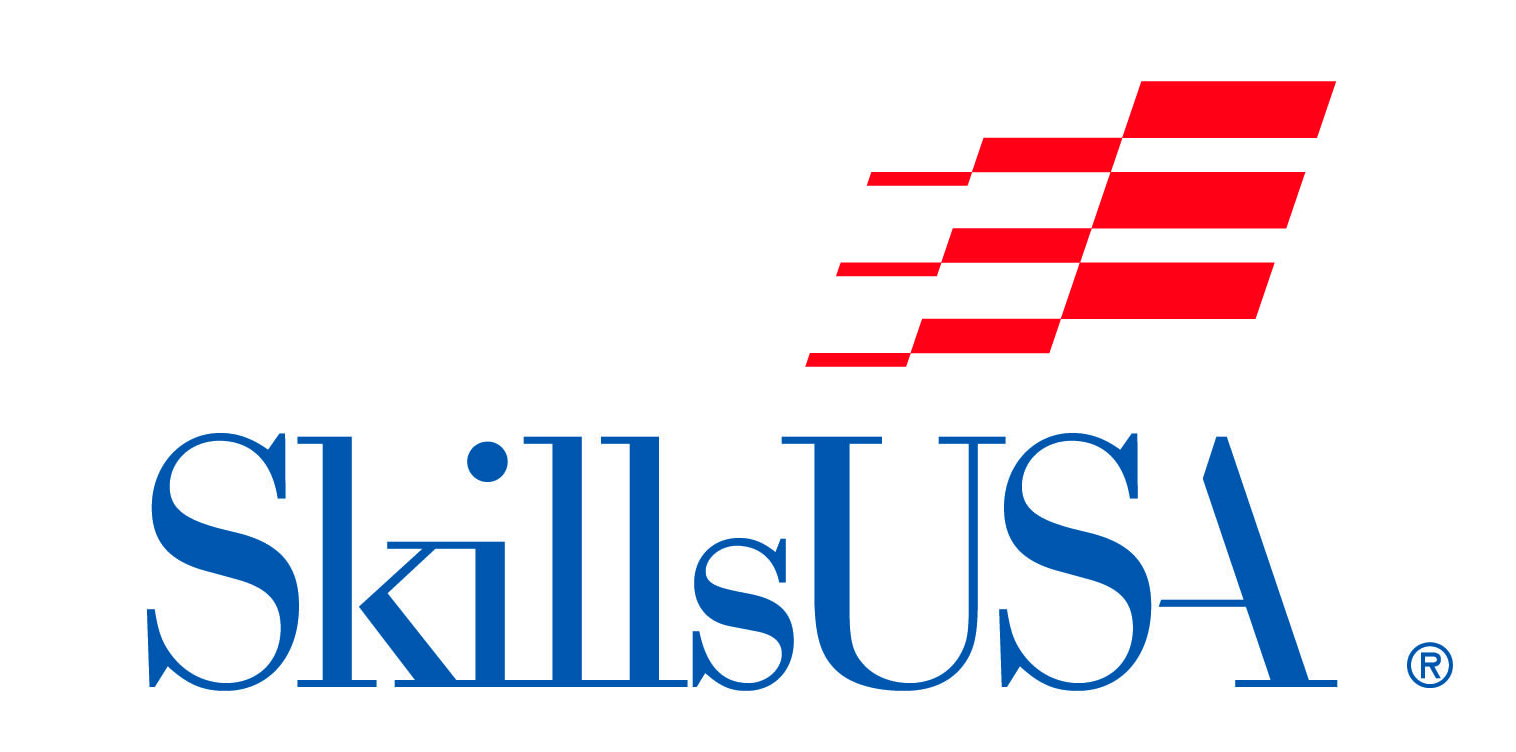 Grout Bag
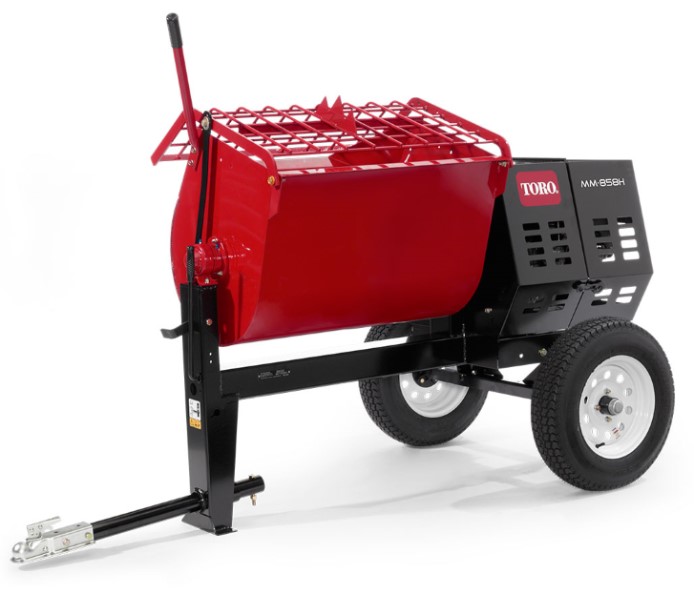 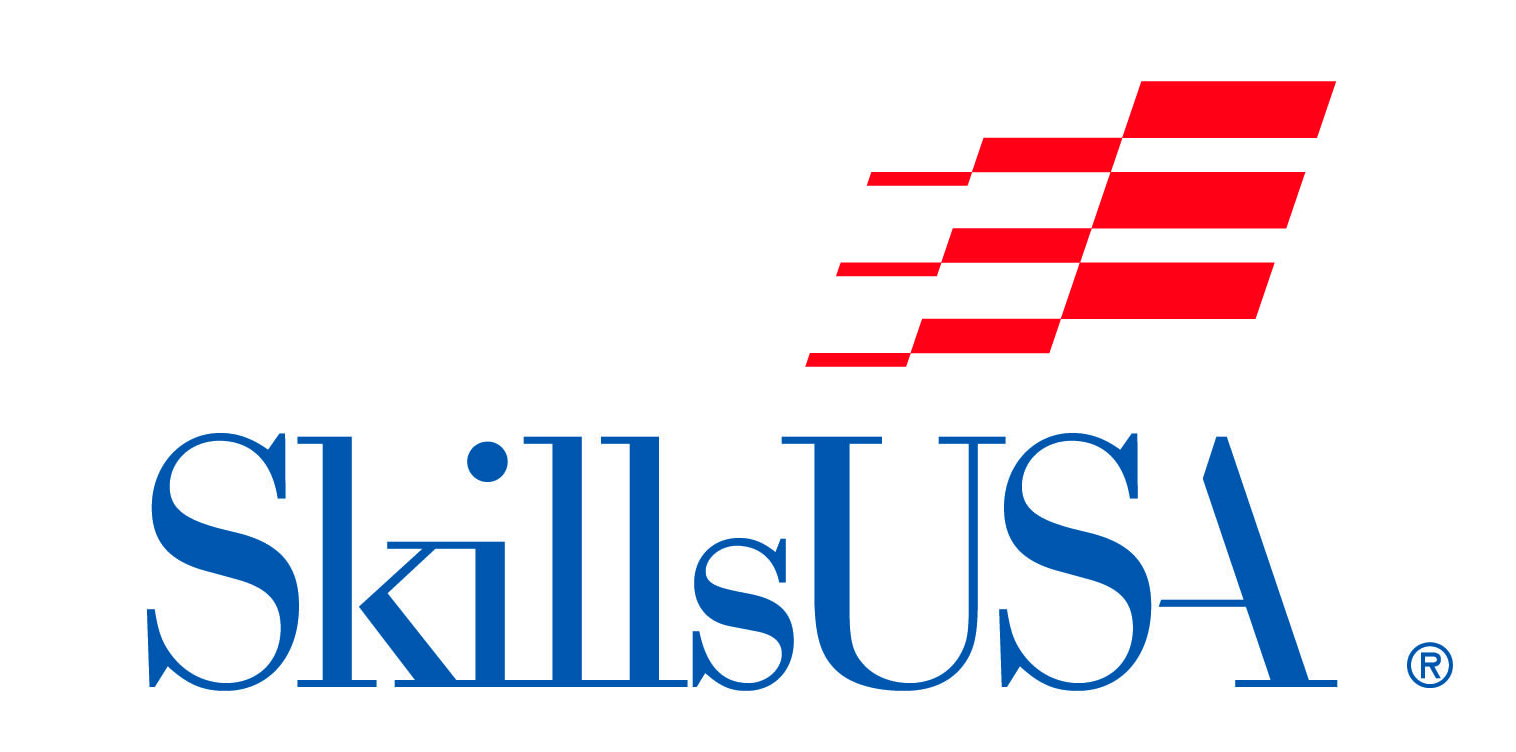 Mortar Mixer
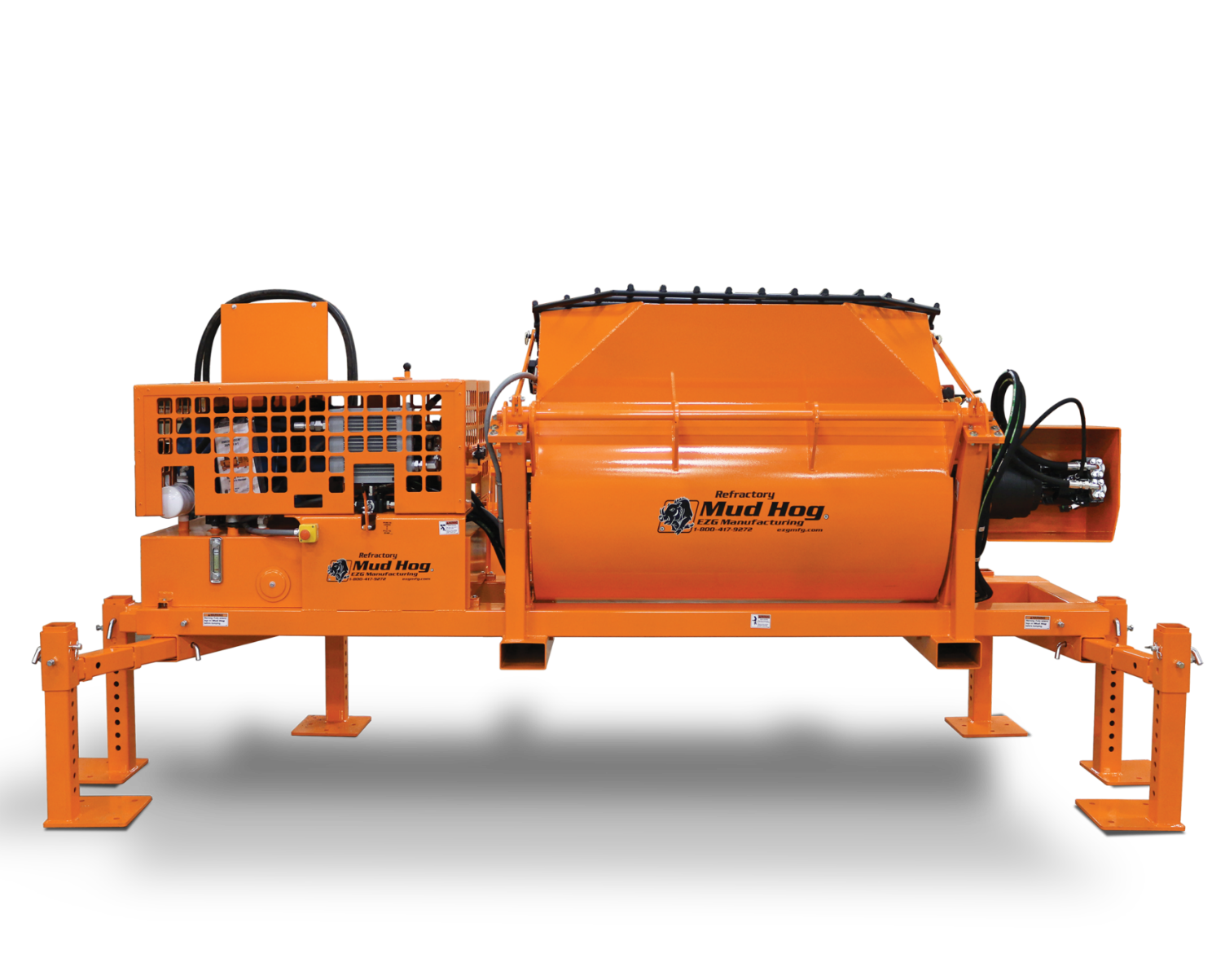 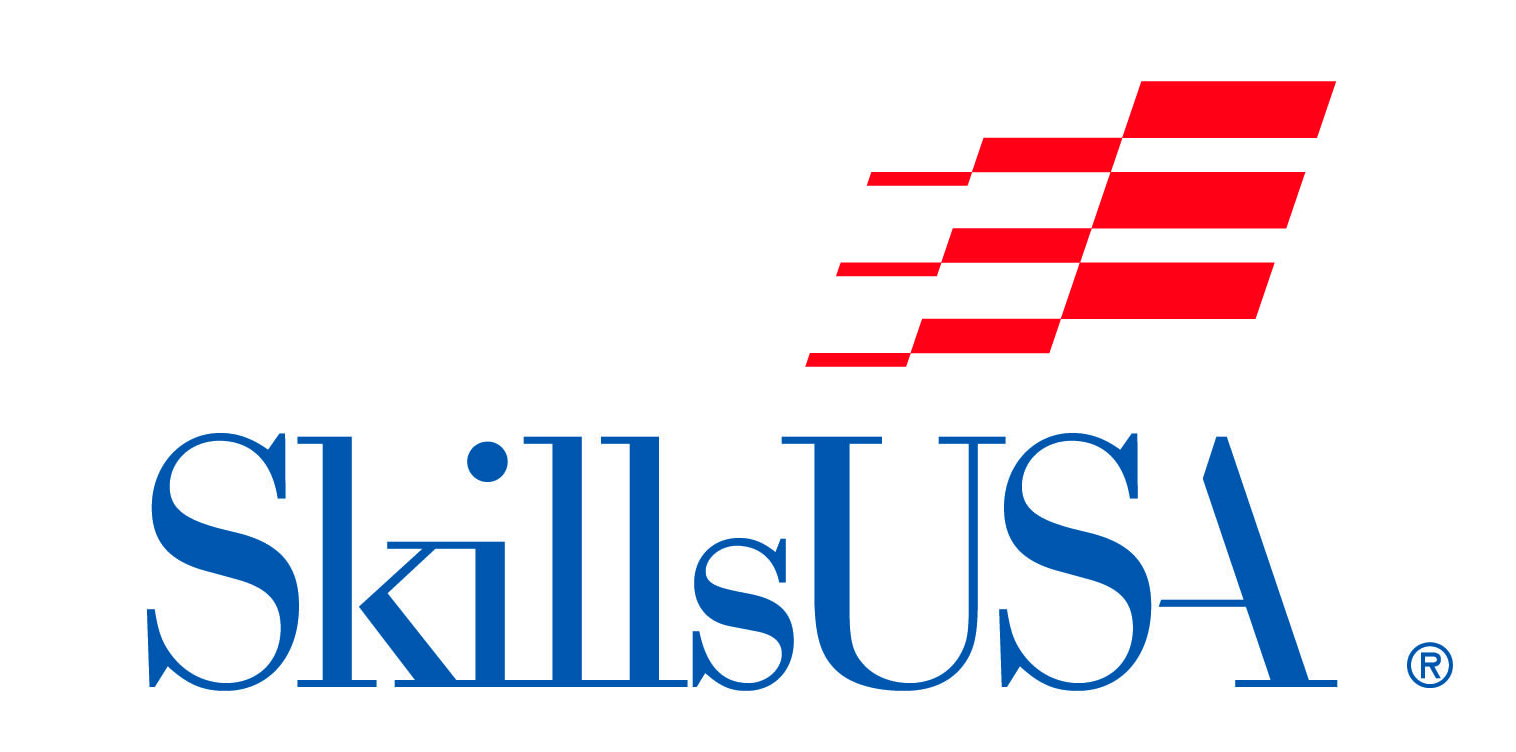 Hydraulic Mixer
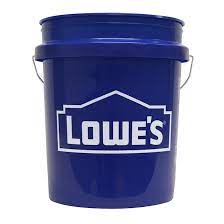 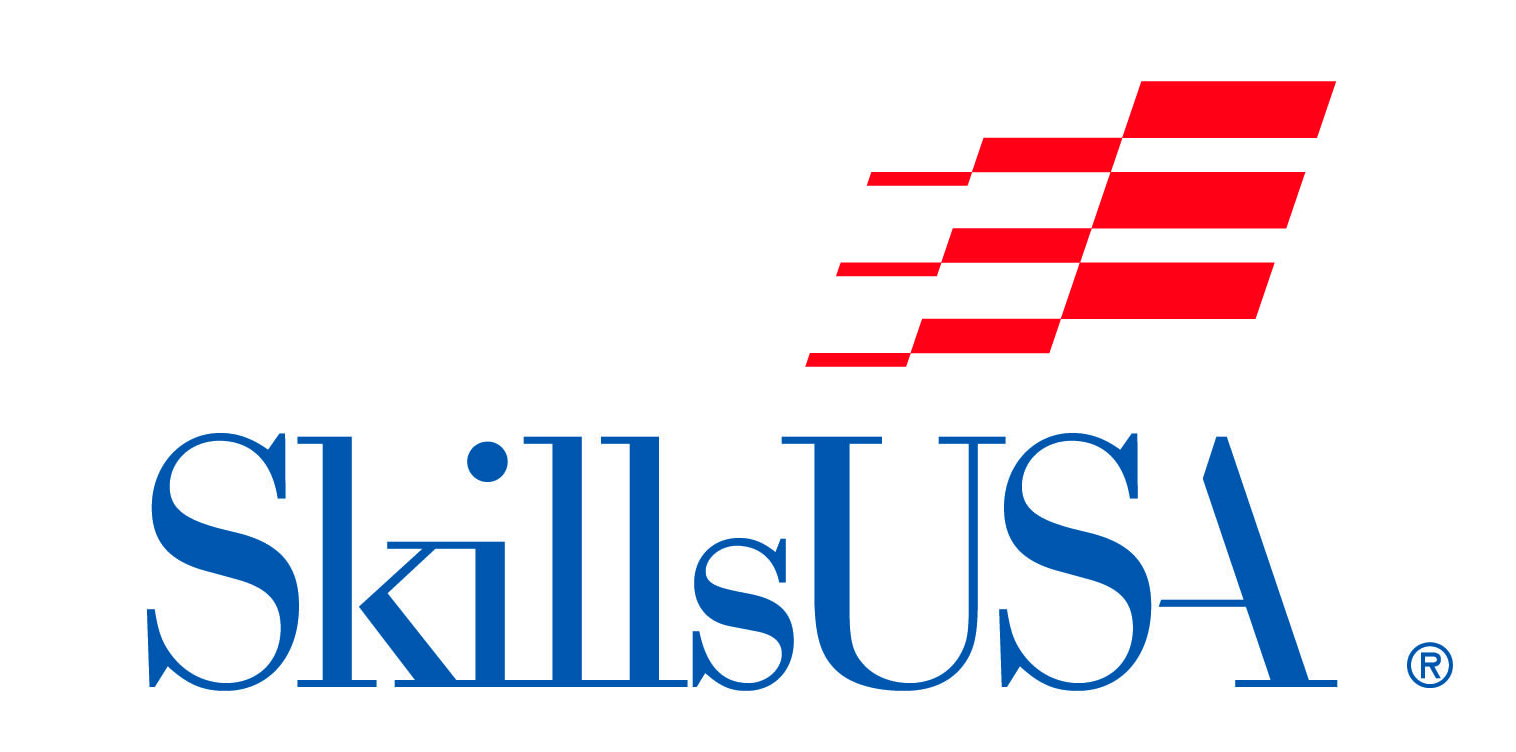 5 Gallon Bucket
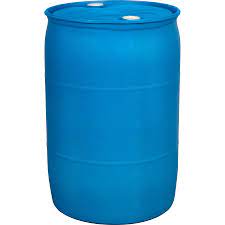 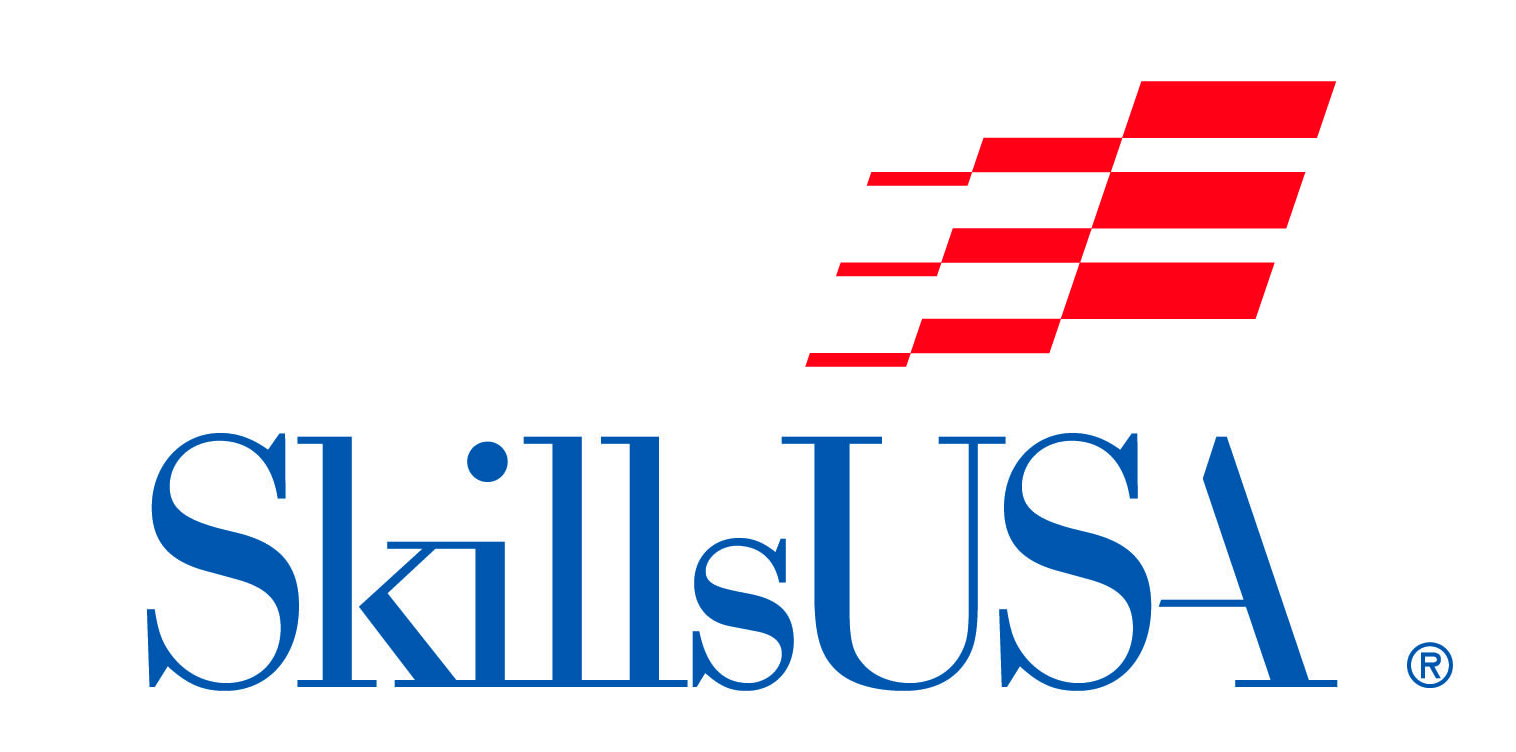 55 Gallon Drum
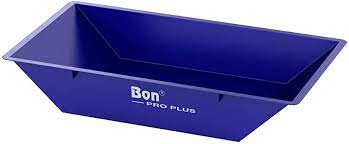 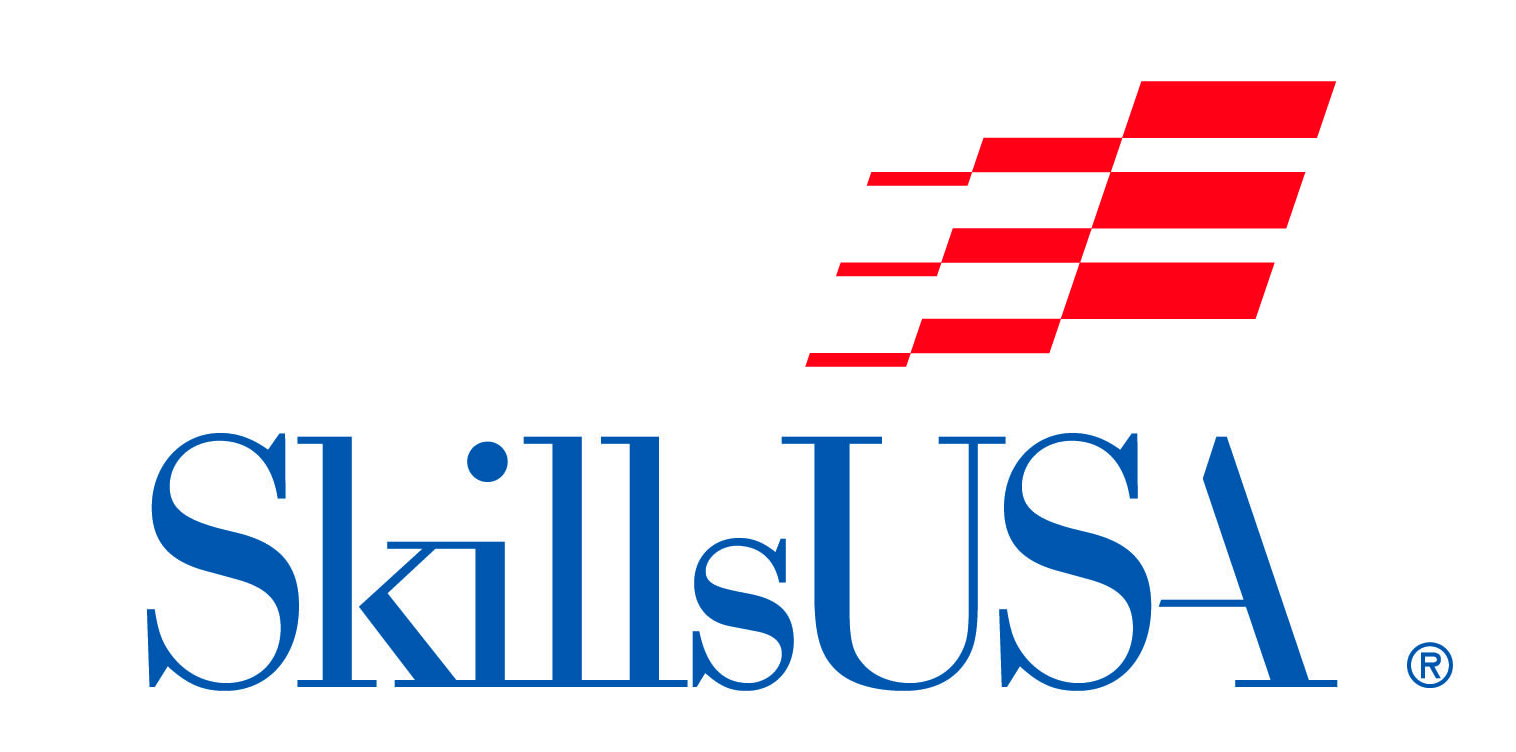 Mortar Box
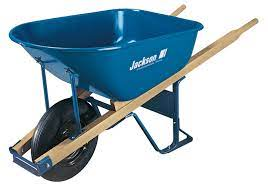 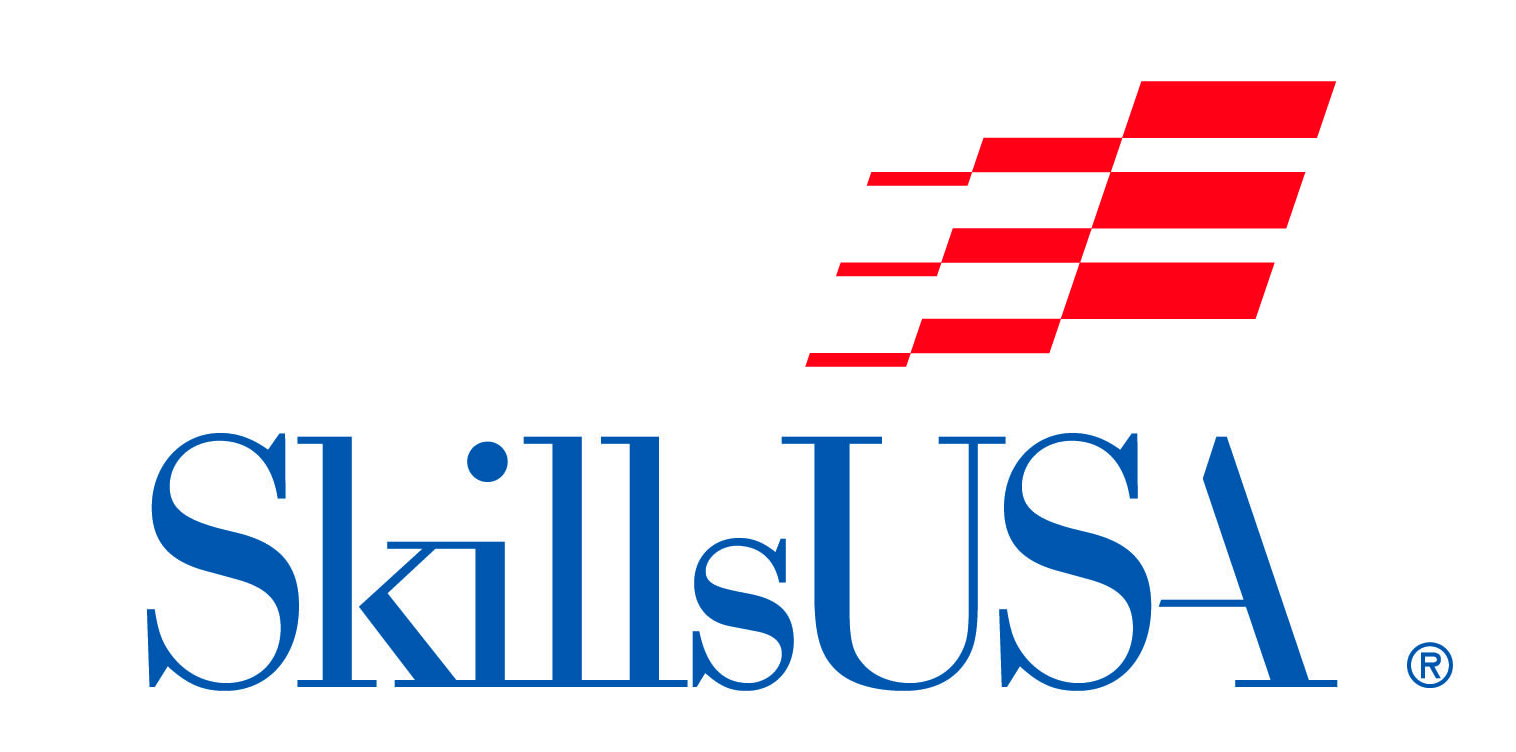 6 Cubic foot Wheelborrow
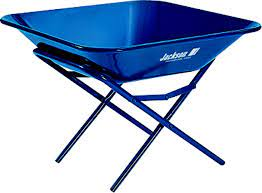 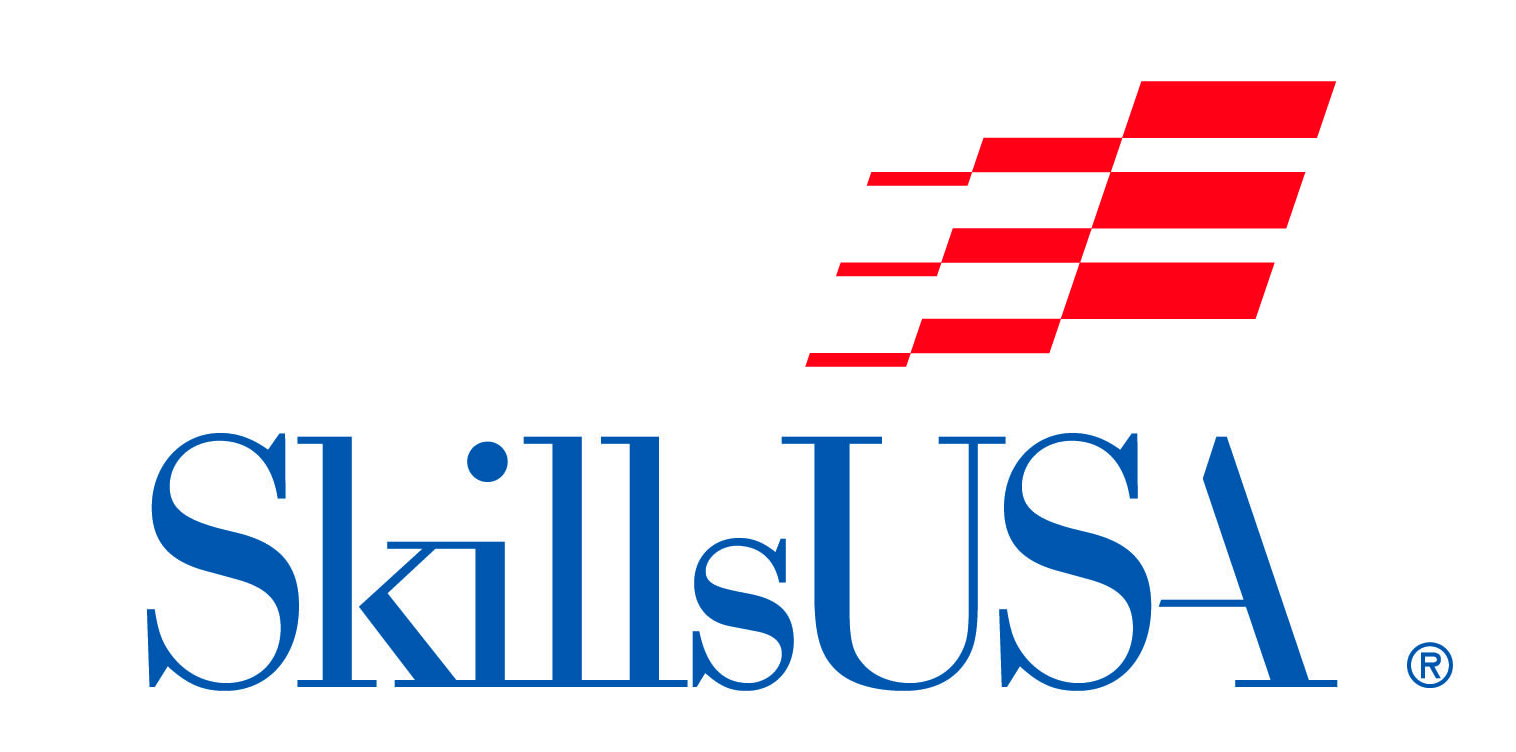 Mortar Pan and Stand
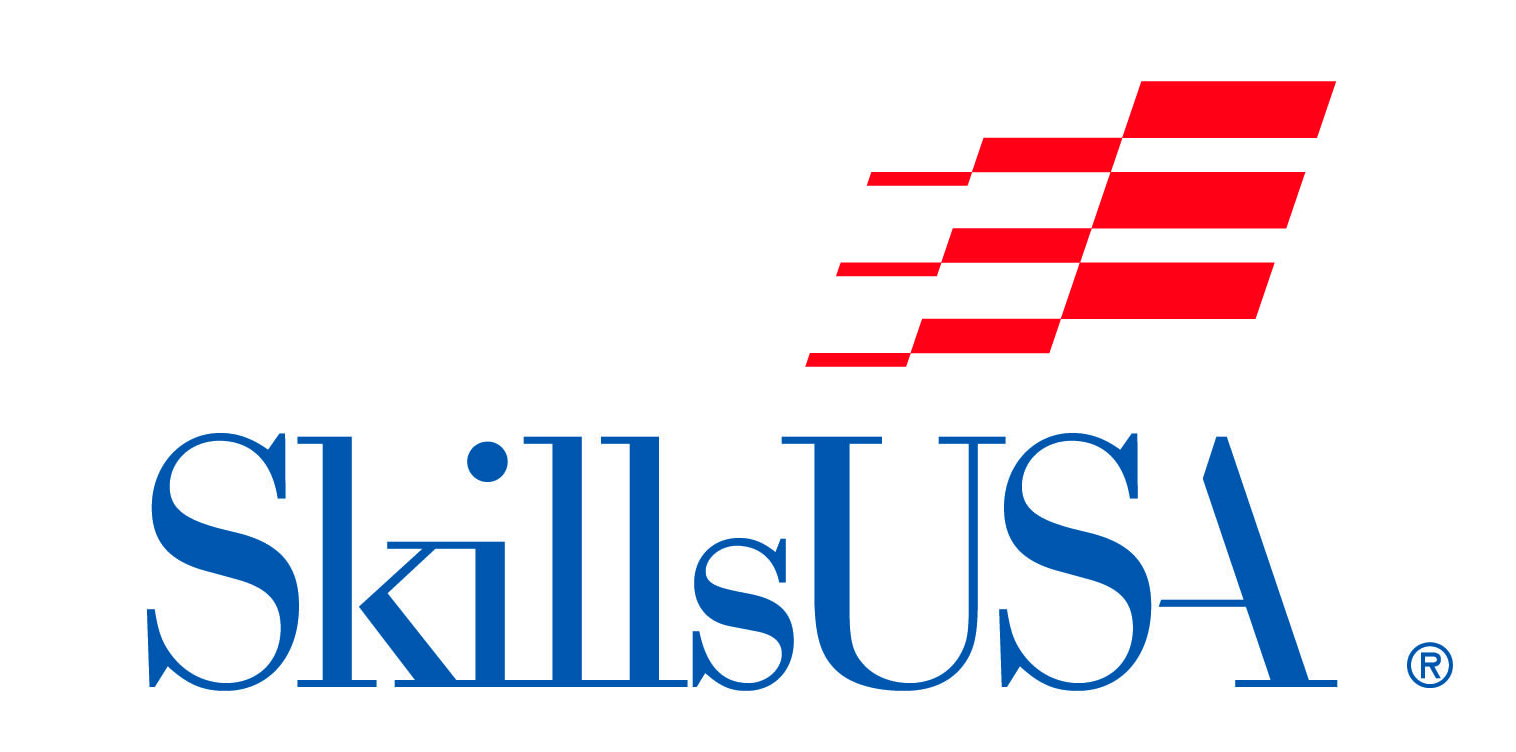 Mortar Tub
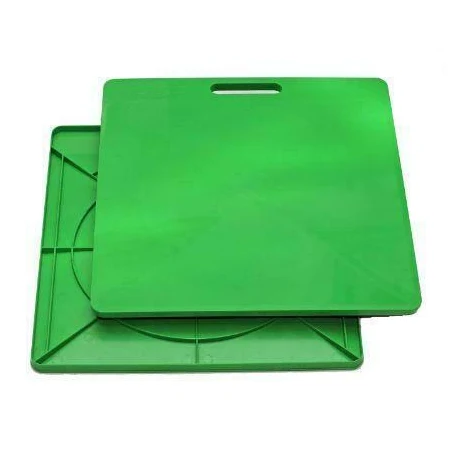 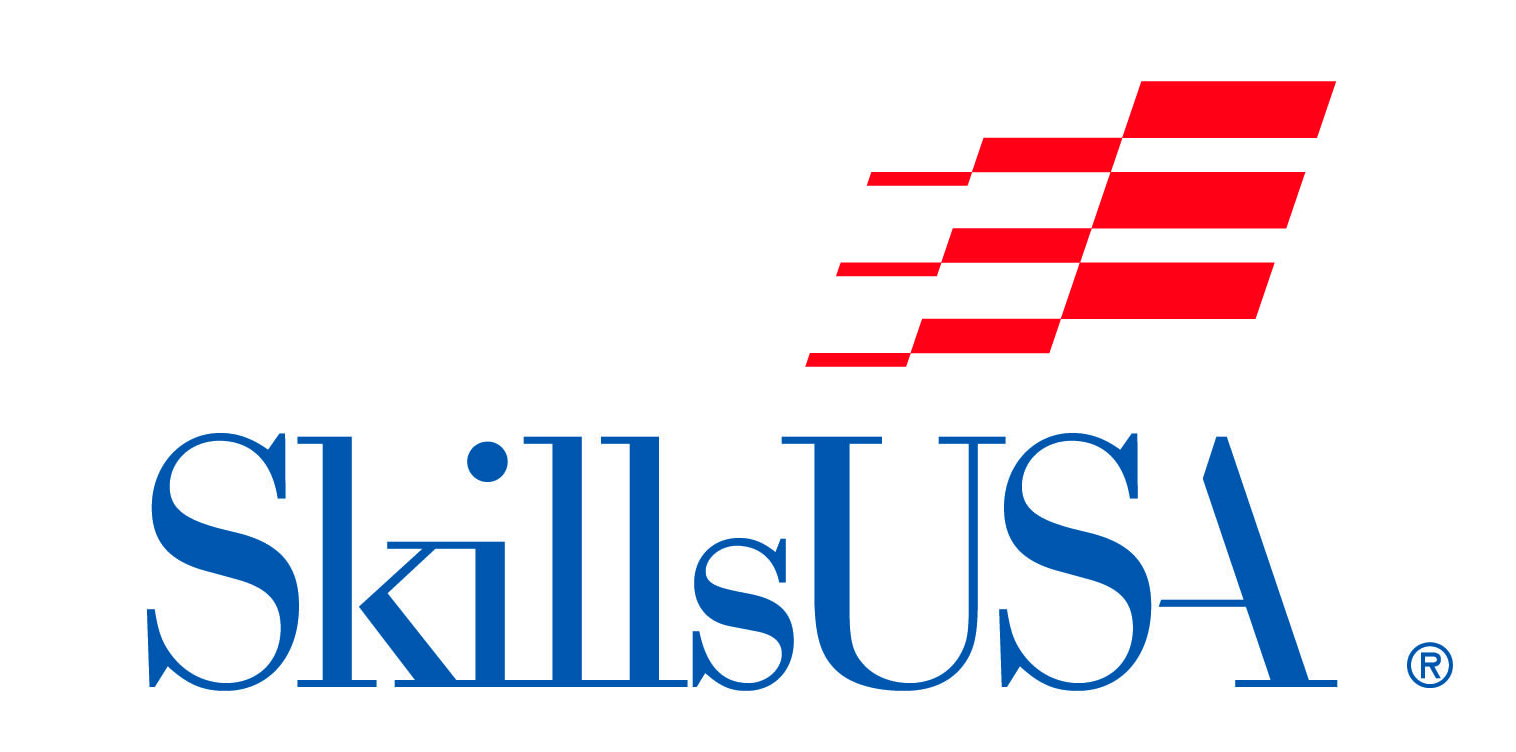 Mortar Board
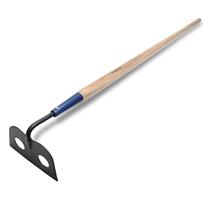 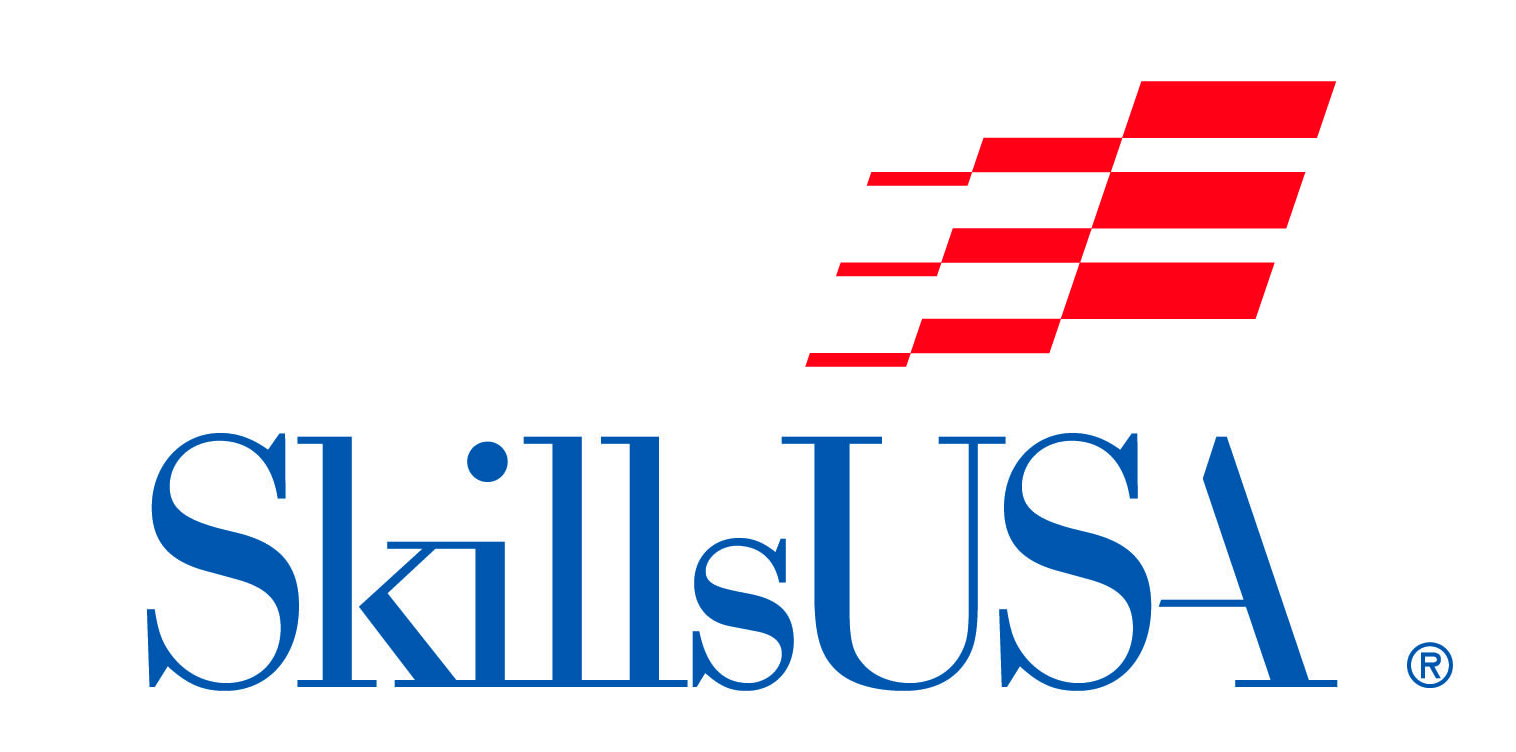 Mortar Hoe
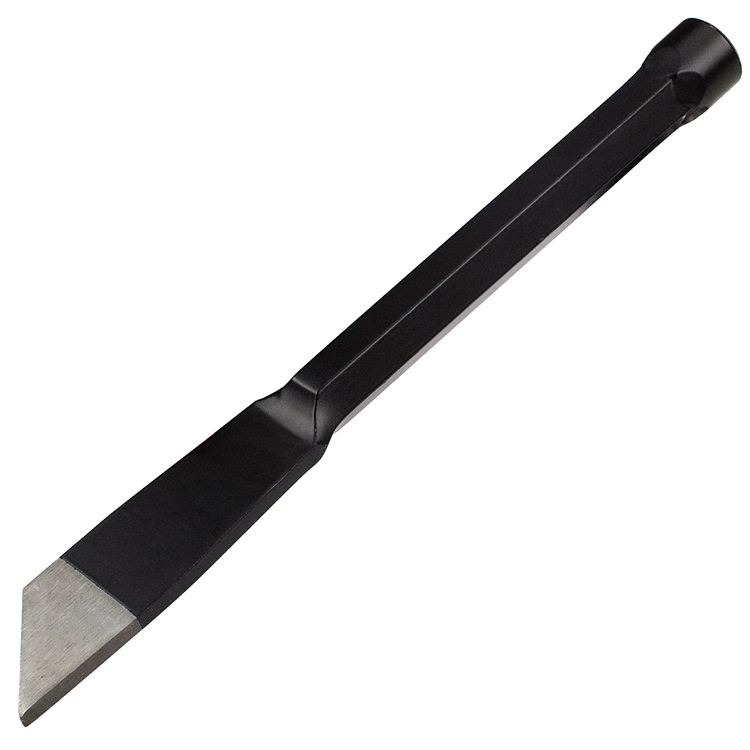 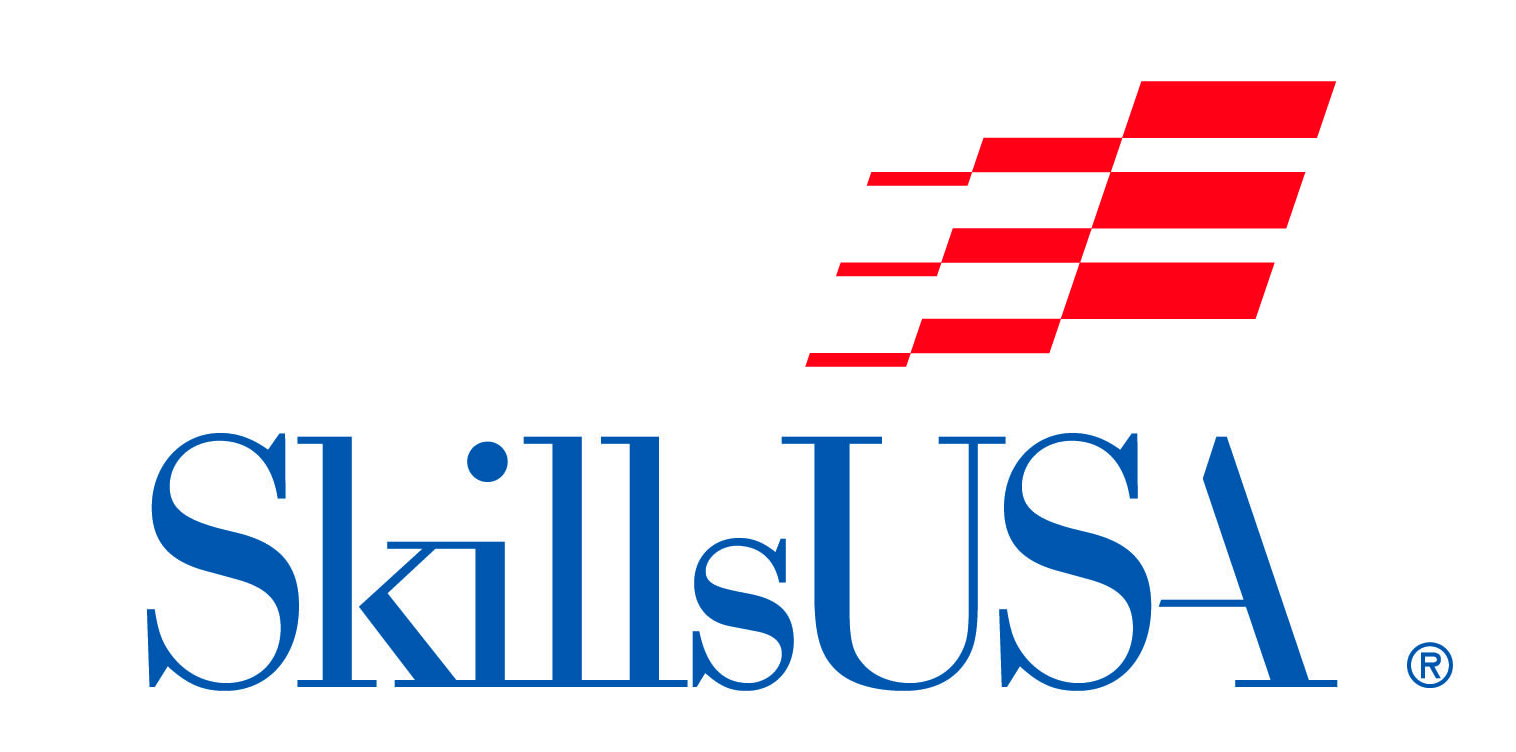 Plugging Chisel
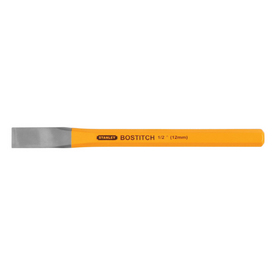 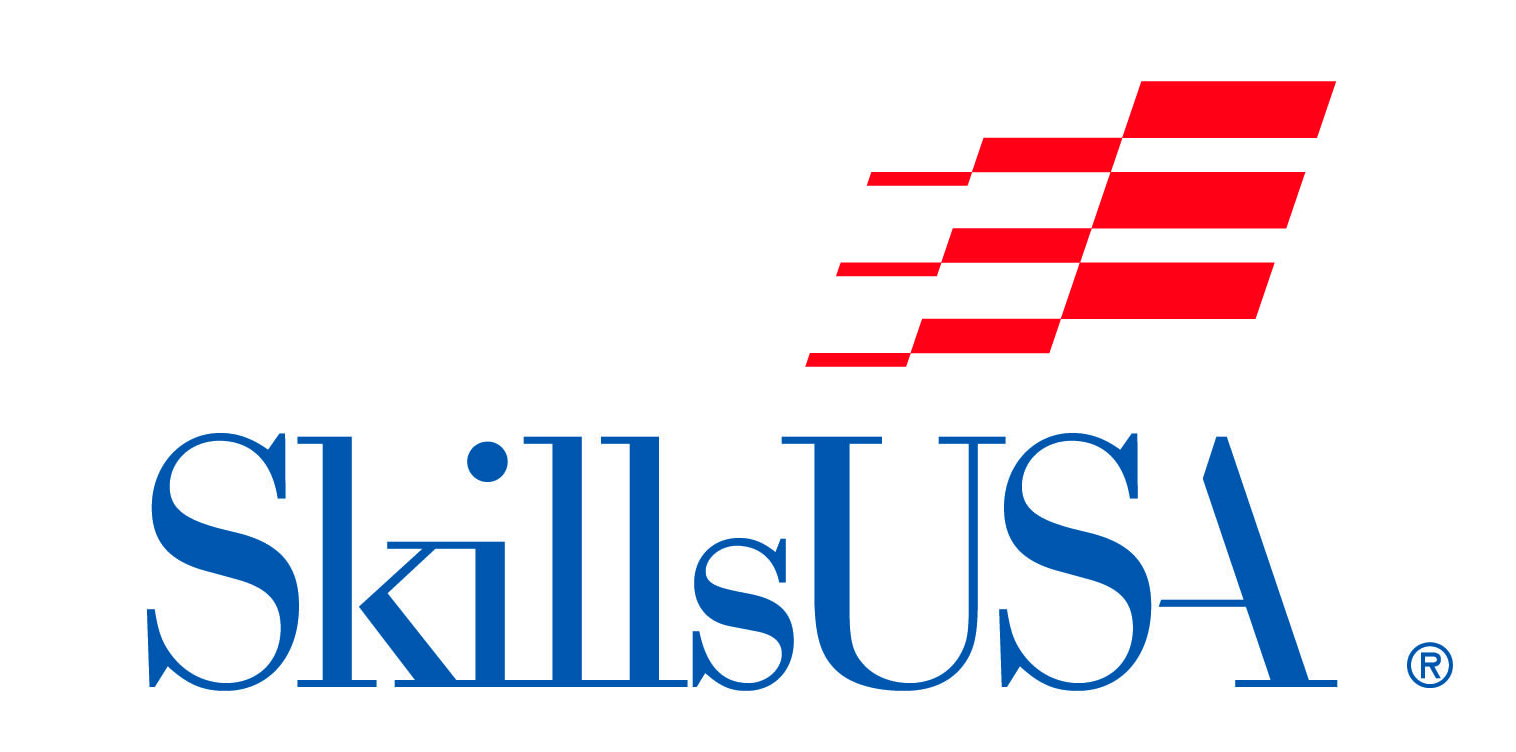 Cold Chisel
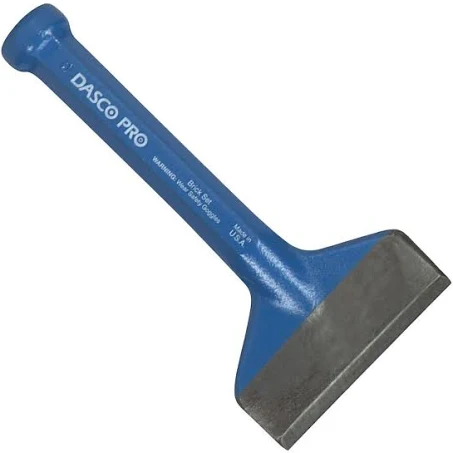 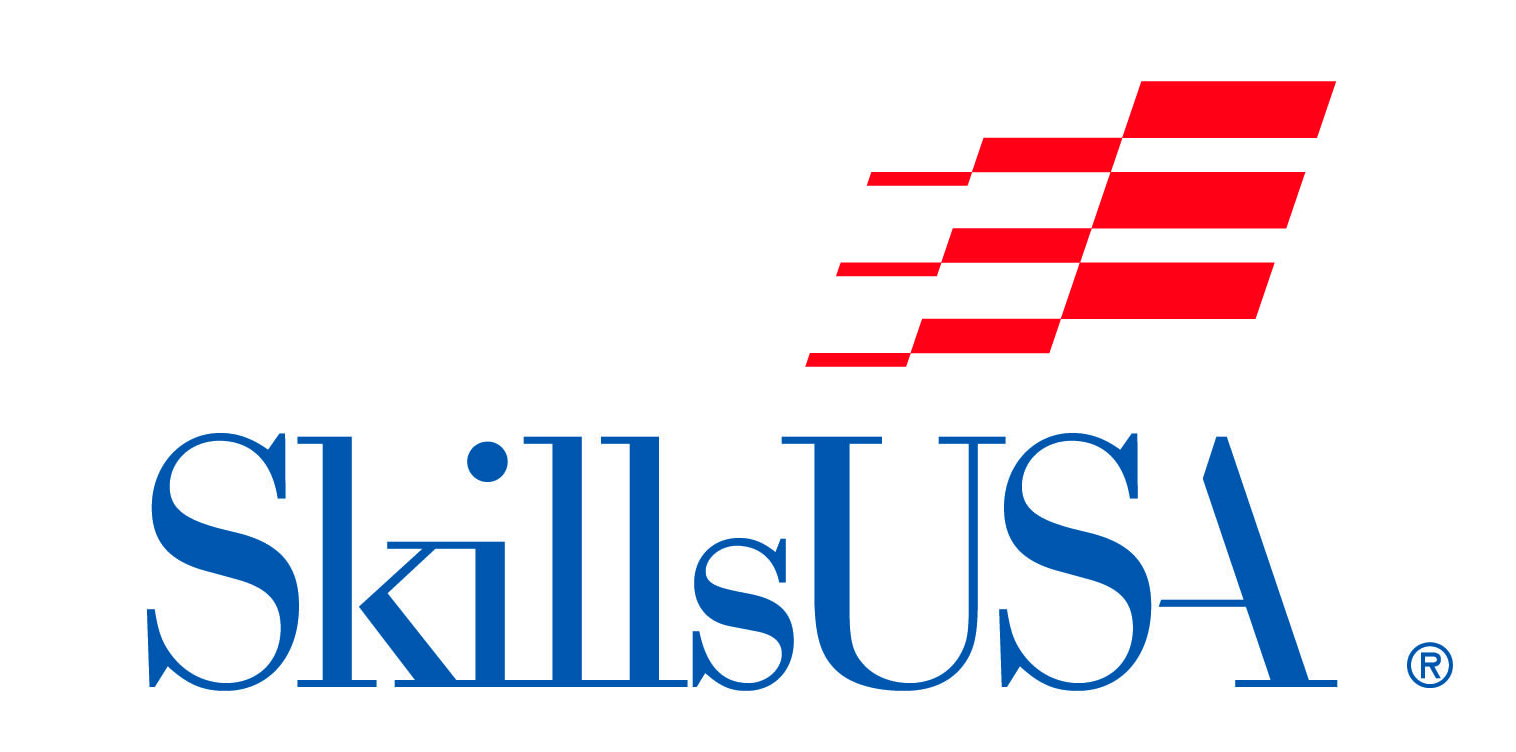 Mason’s Chisel
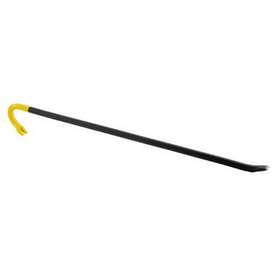 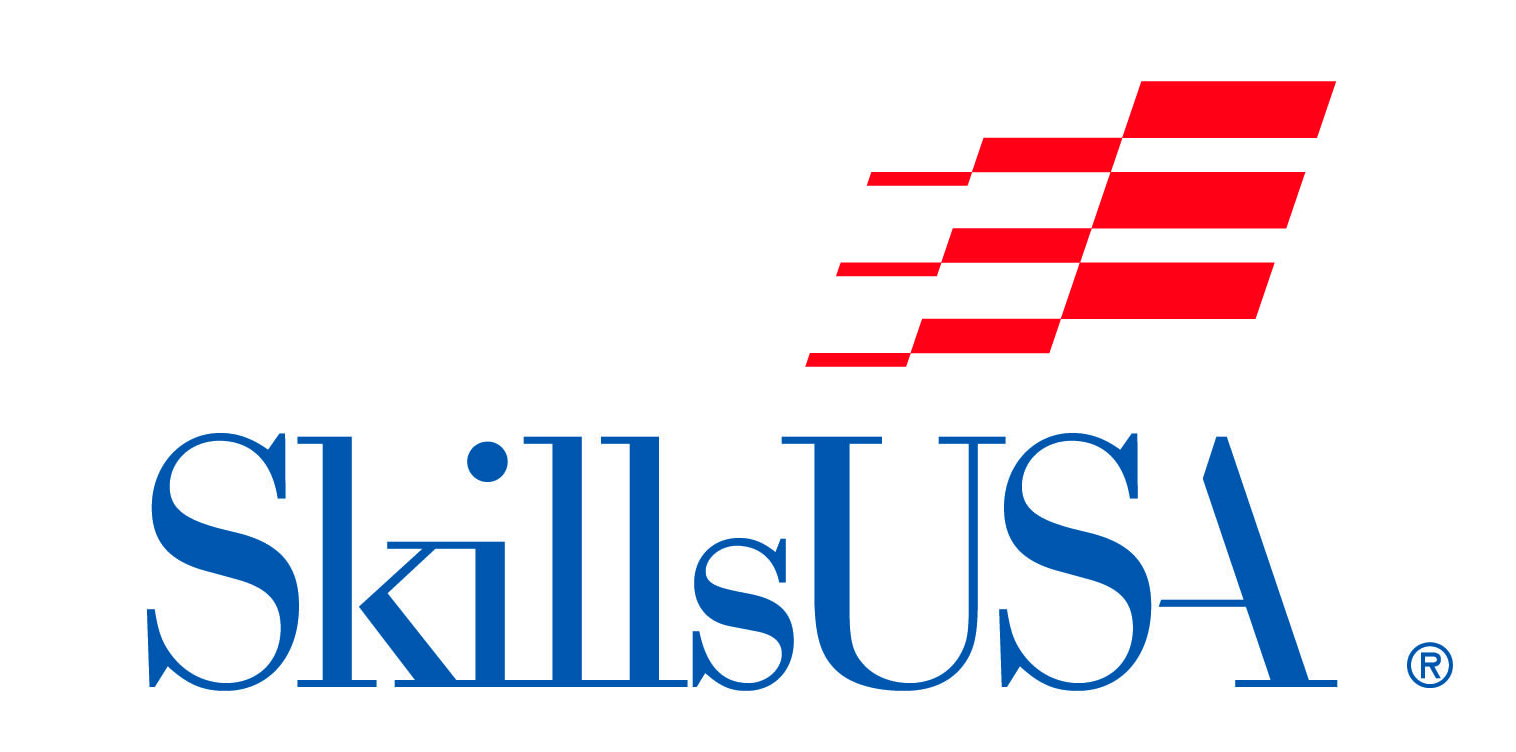 Wrecking Bar
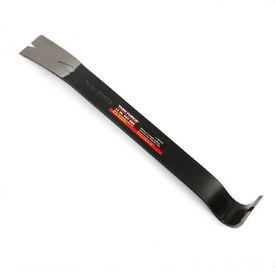 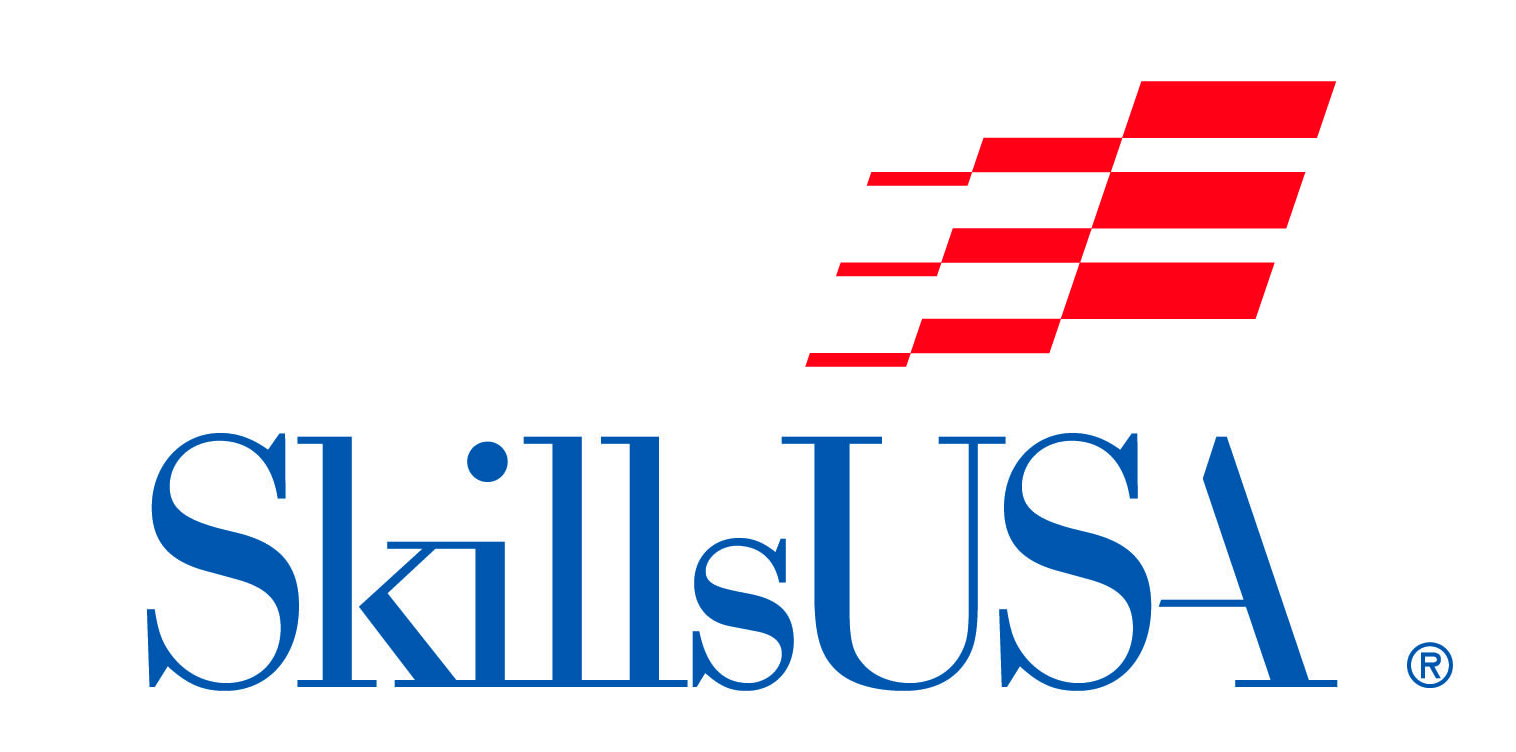 Steel Pry Bar
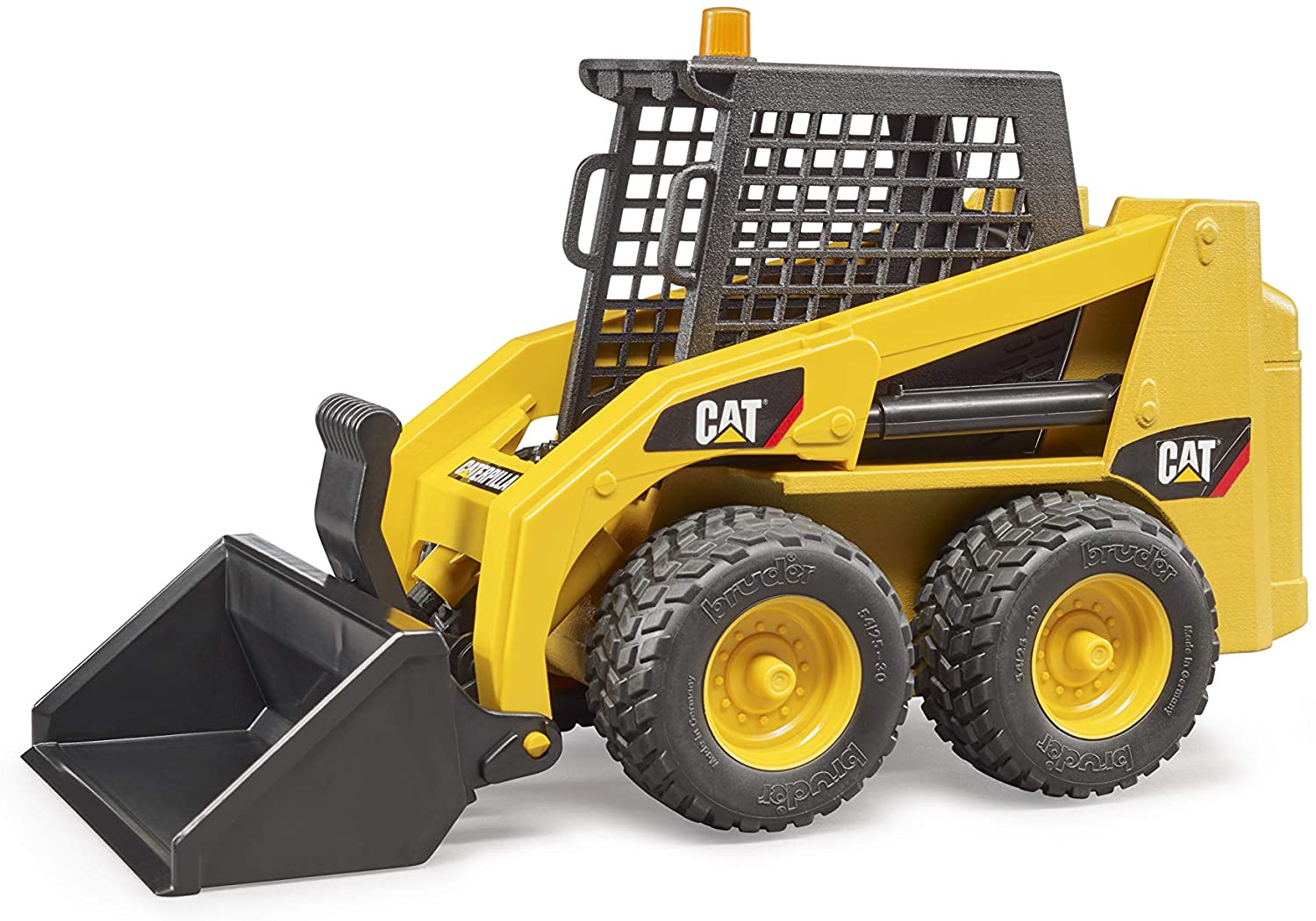 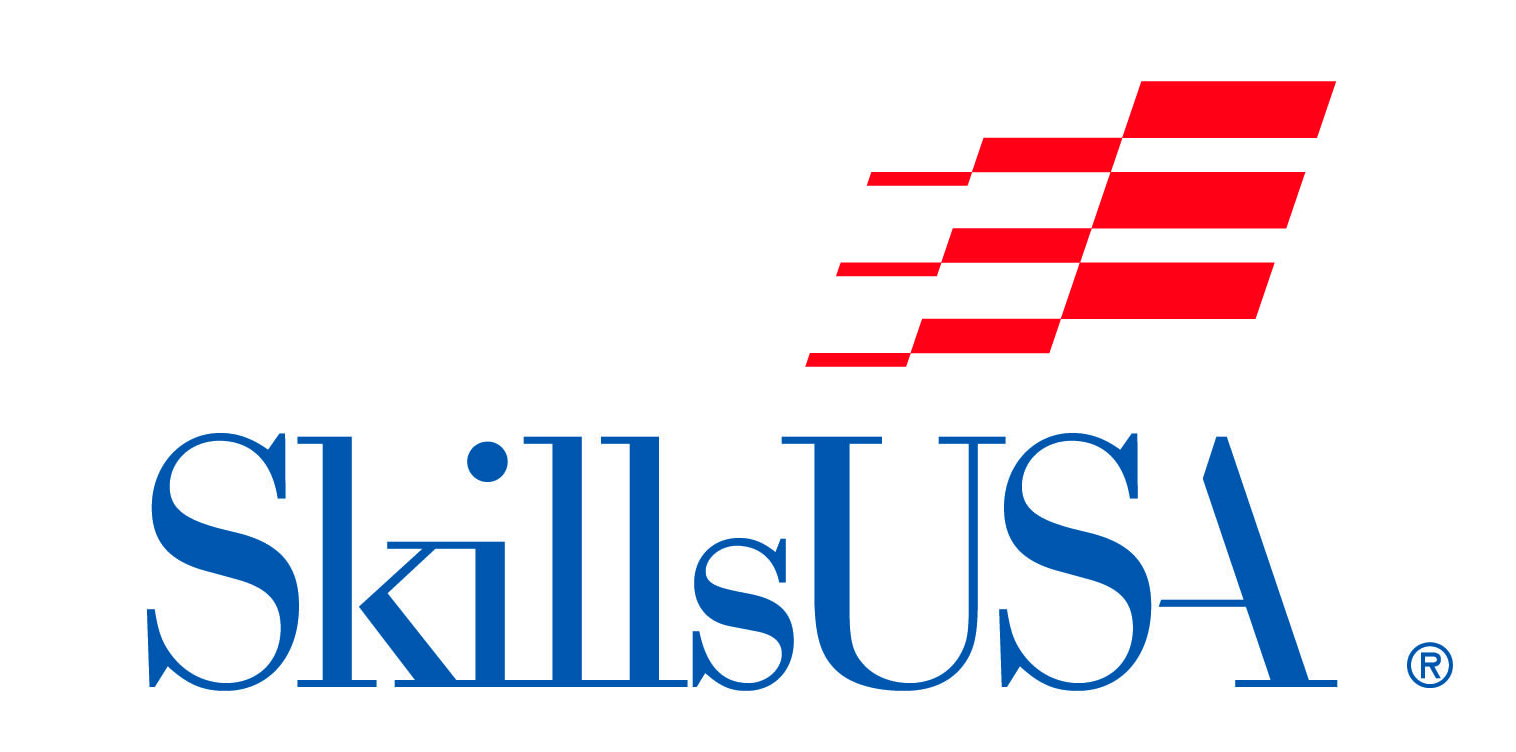 Skid-Steer
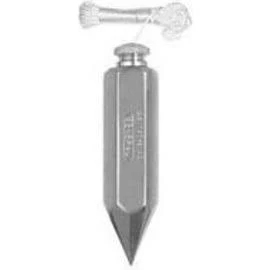 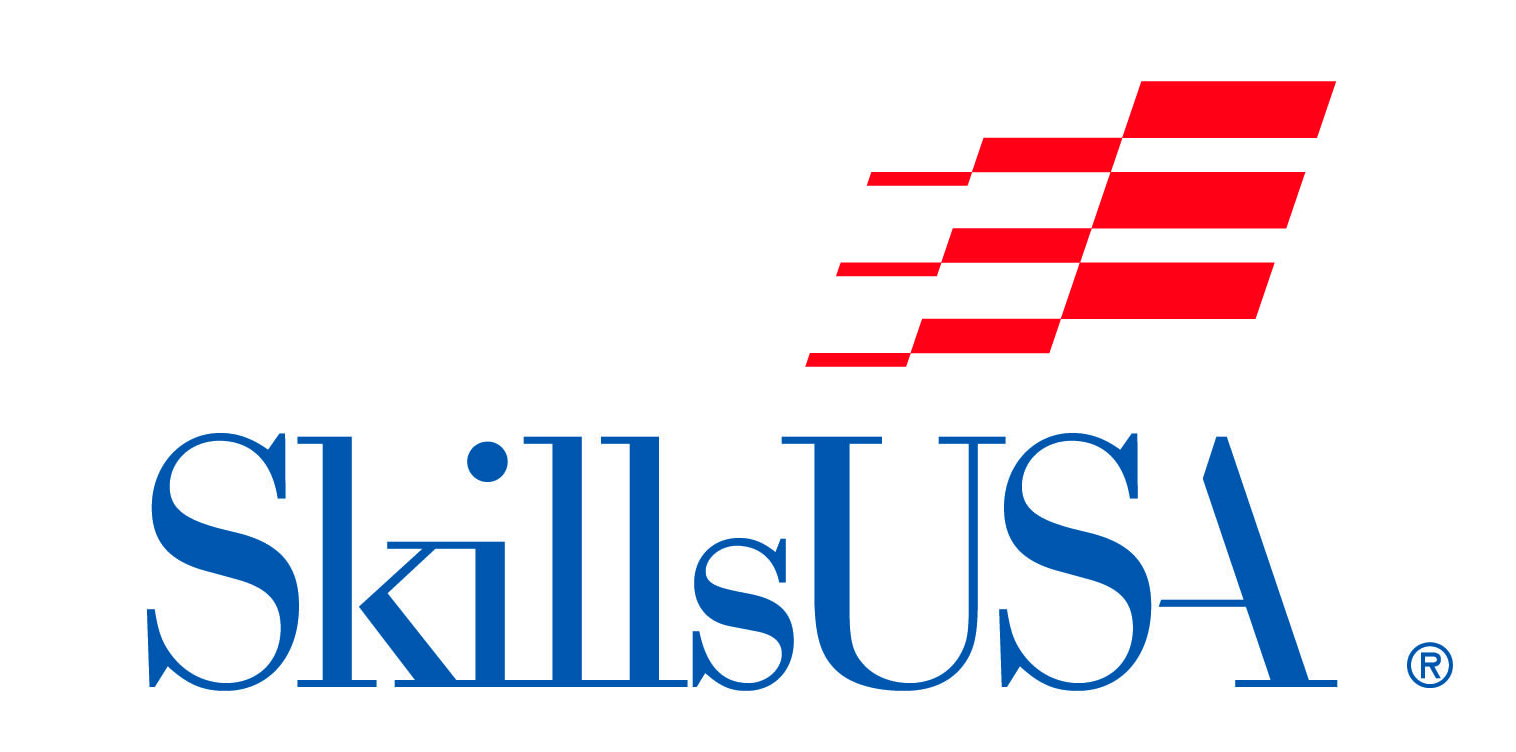 Plumb Bob
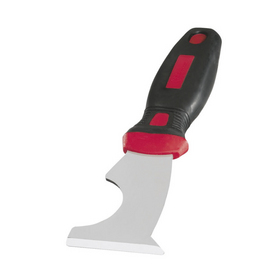 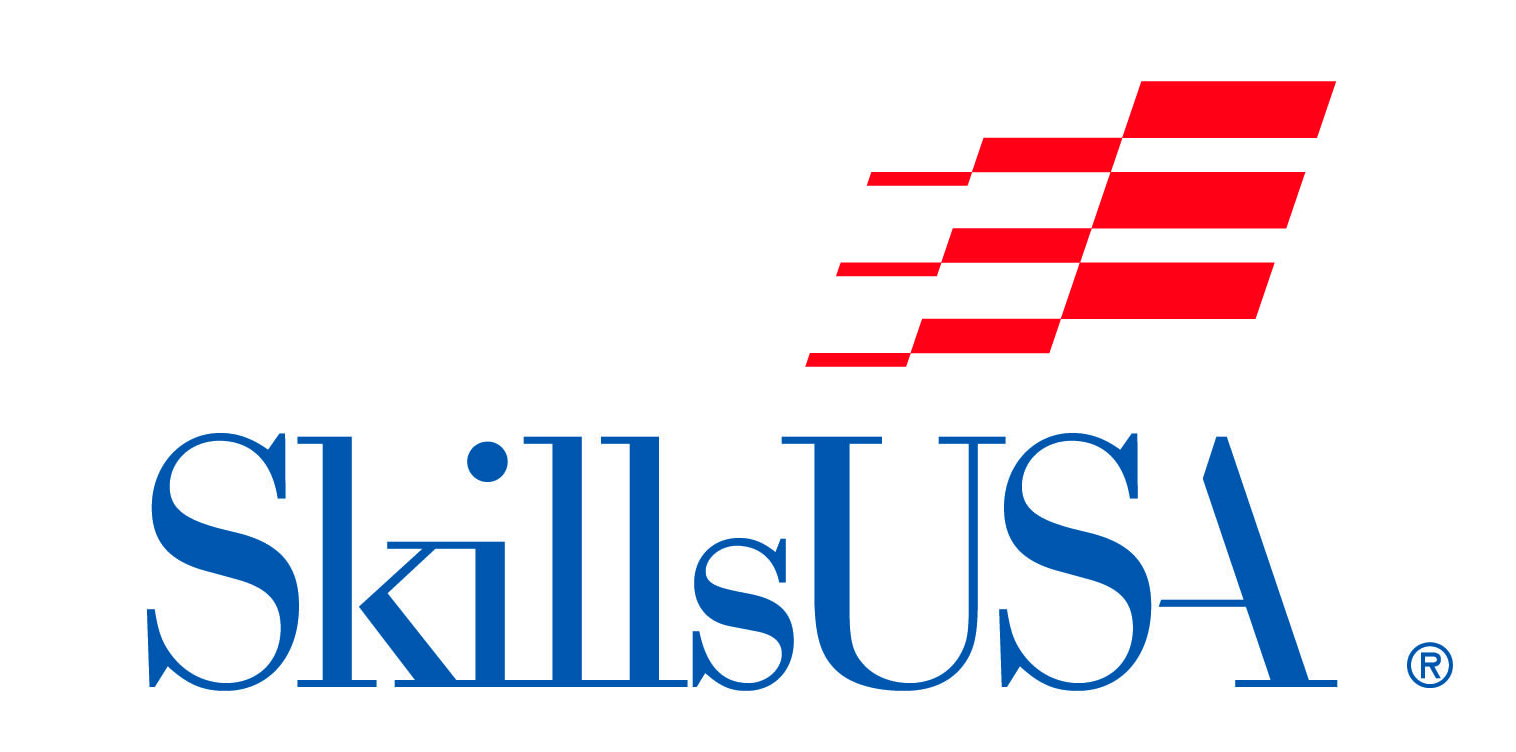 5-in-1 Glazing Knife
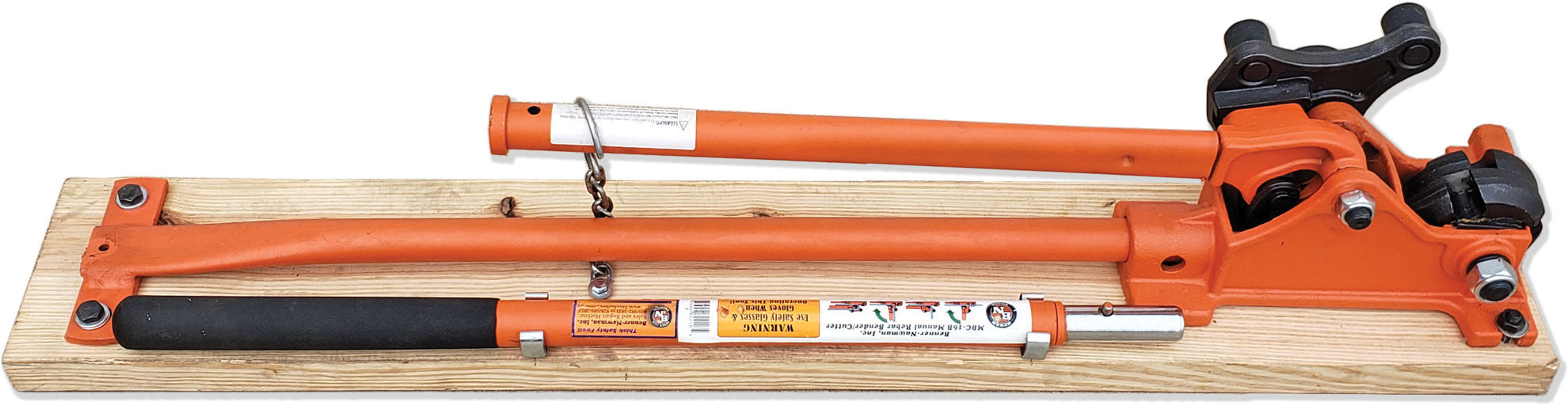 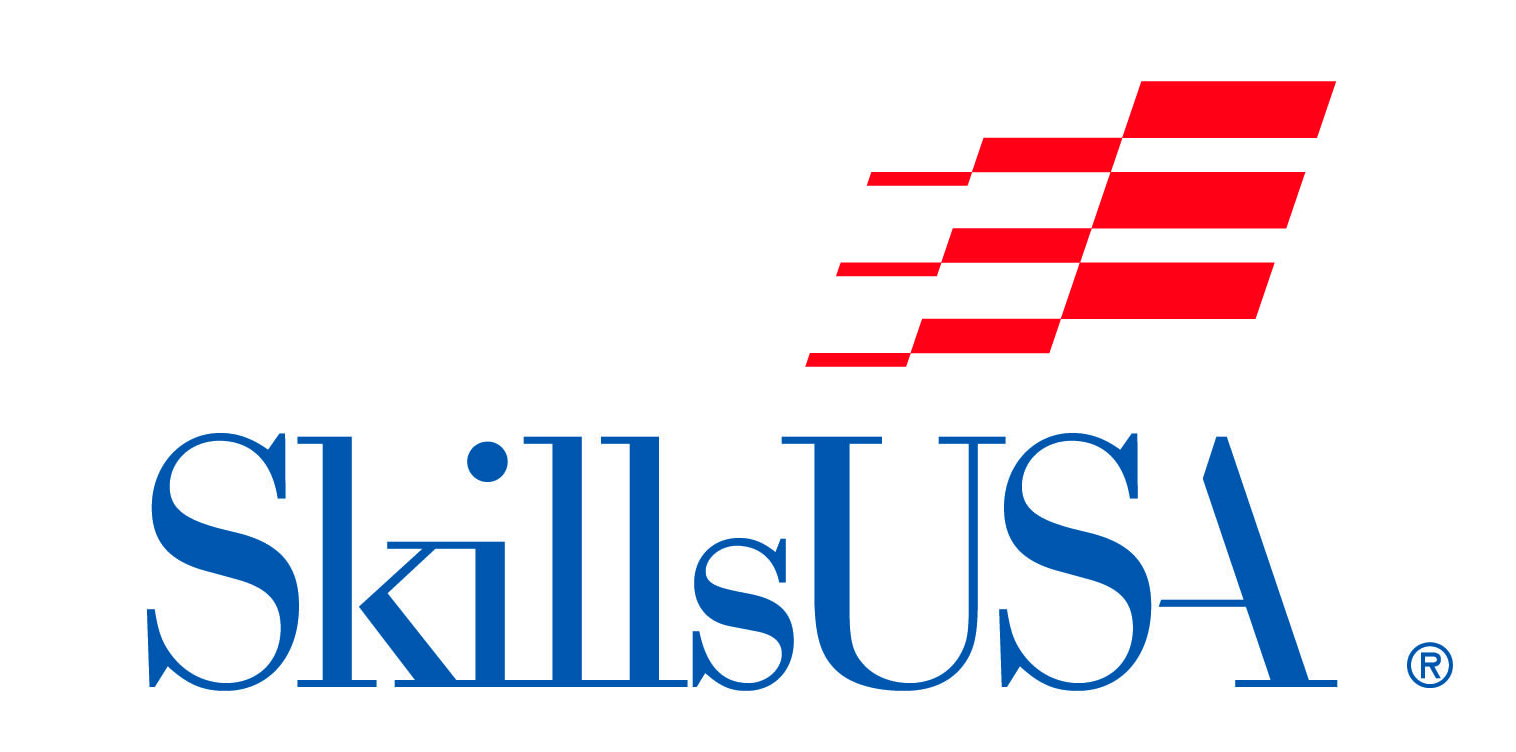 Rebar Bender and Cutter
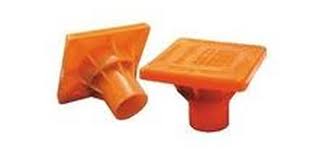 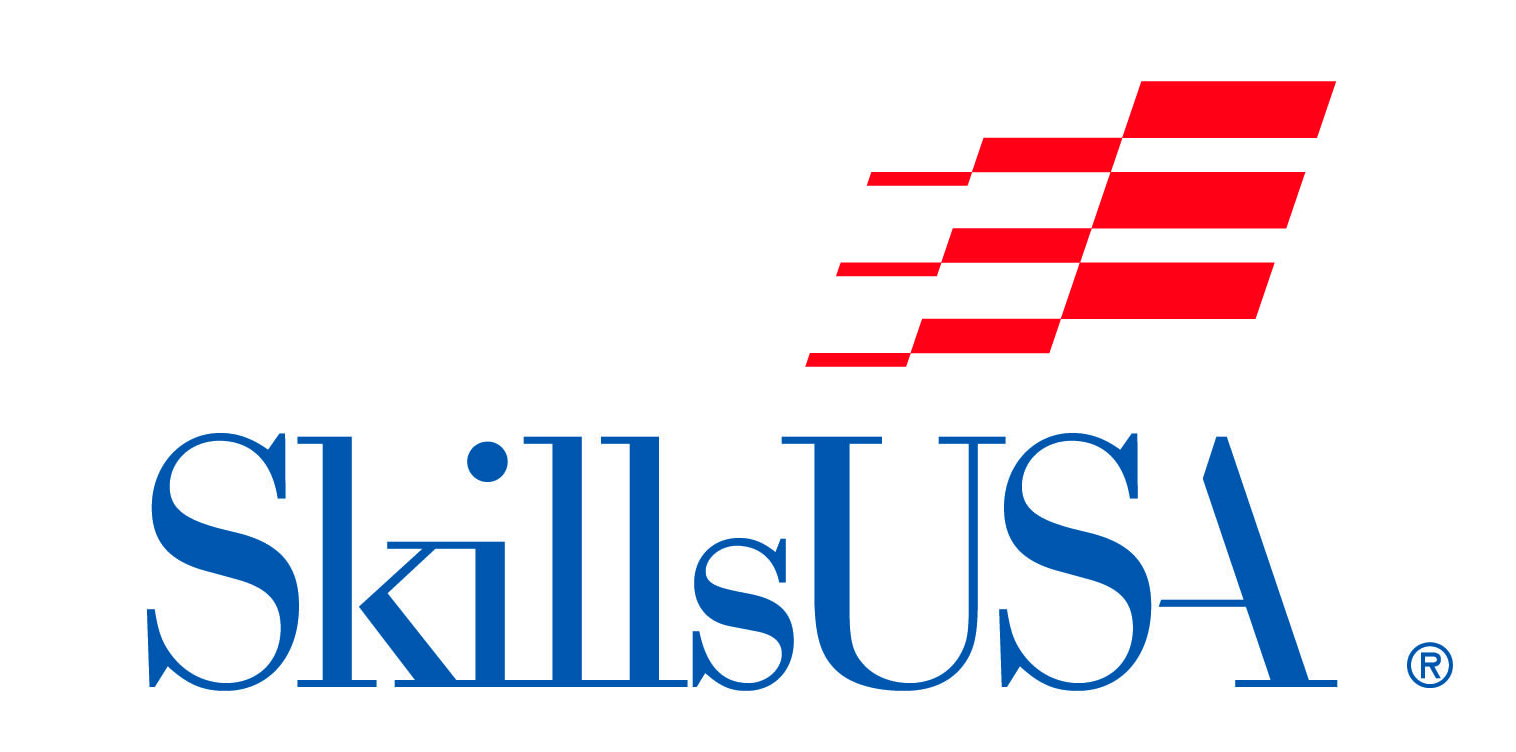 Rebar Safety Caps
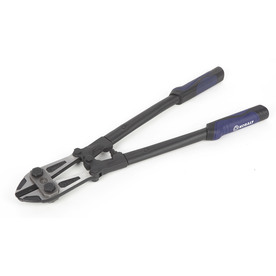 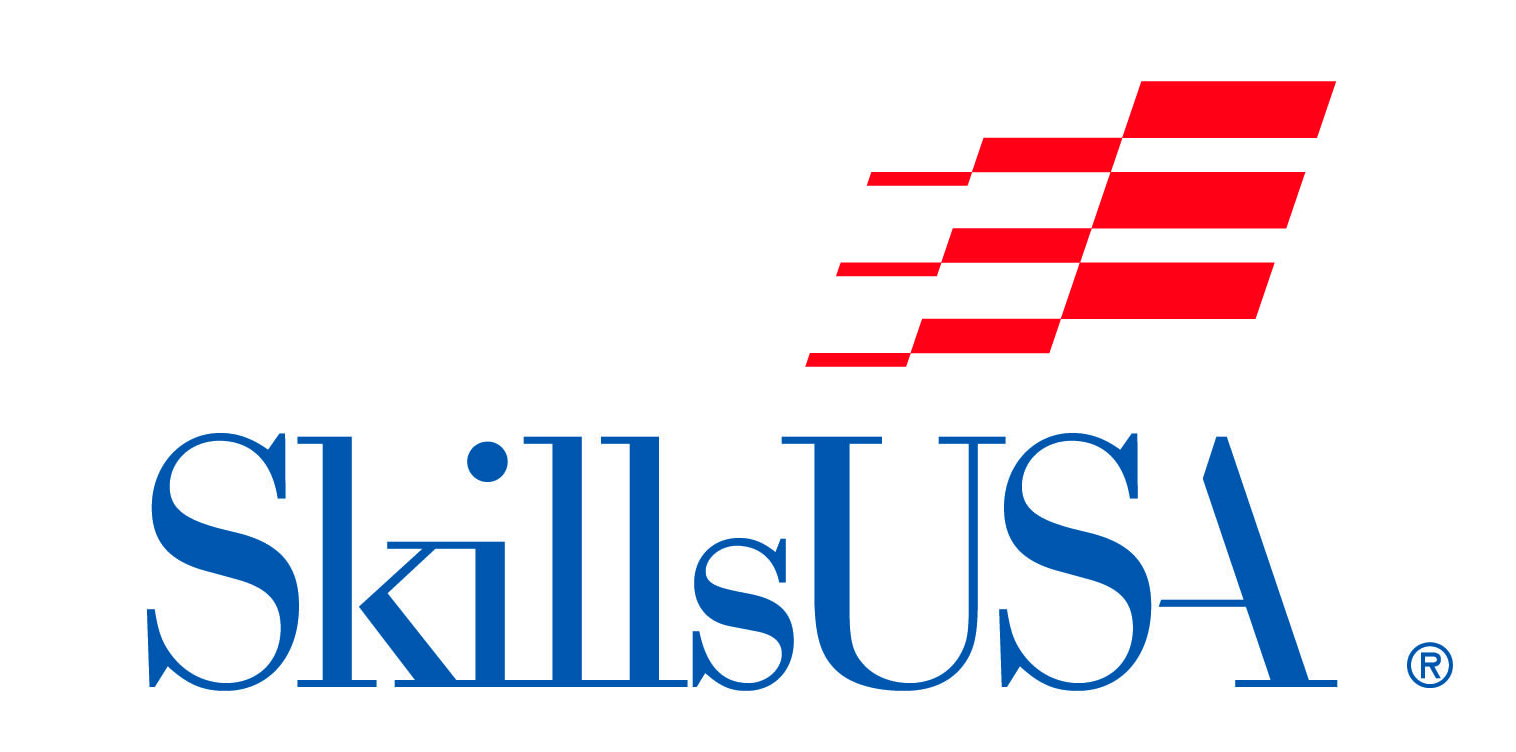 Bolt Cutter
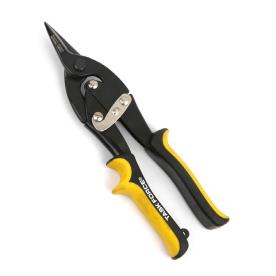 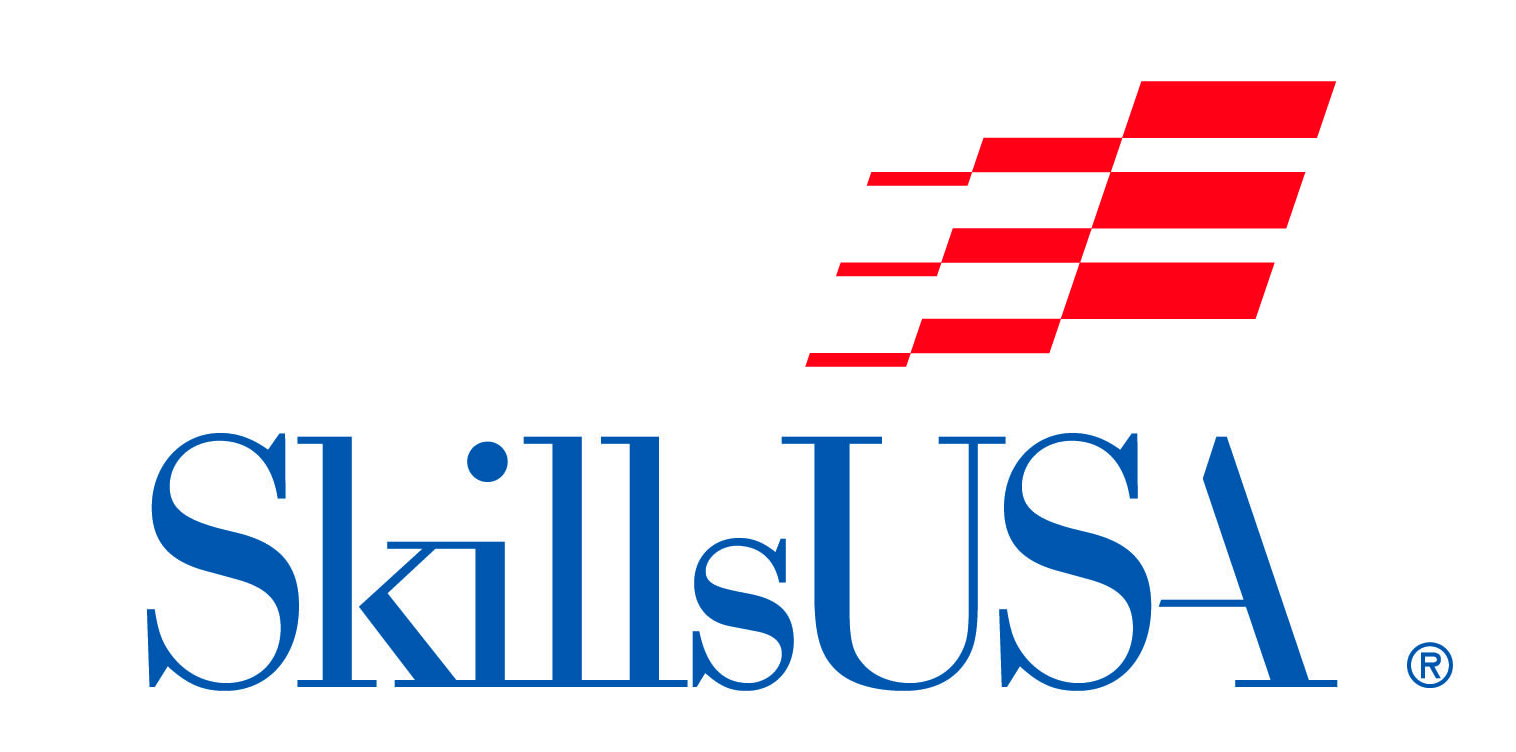 Aviation Tin Snips-Straight Cut
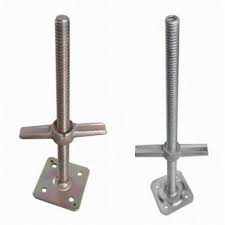 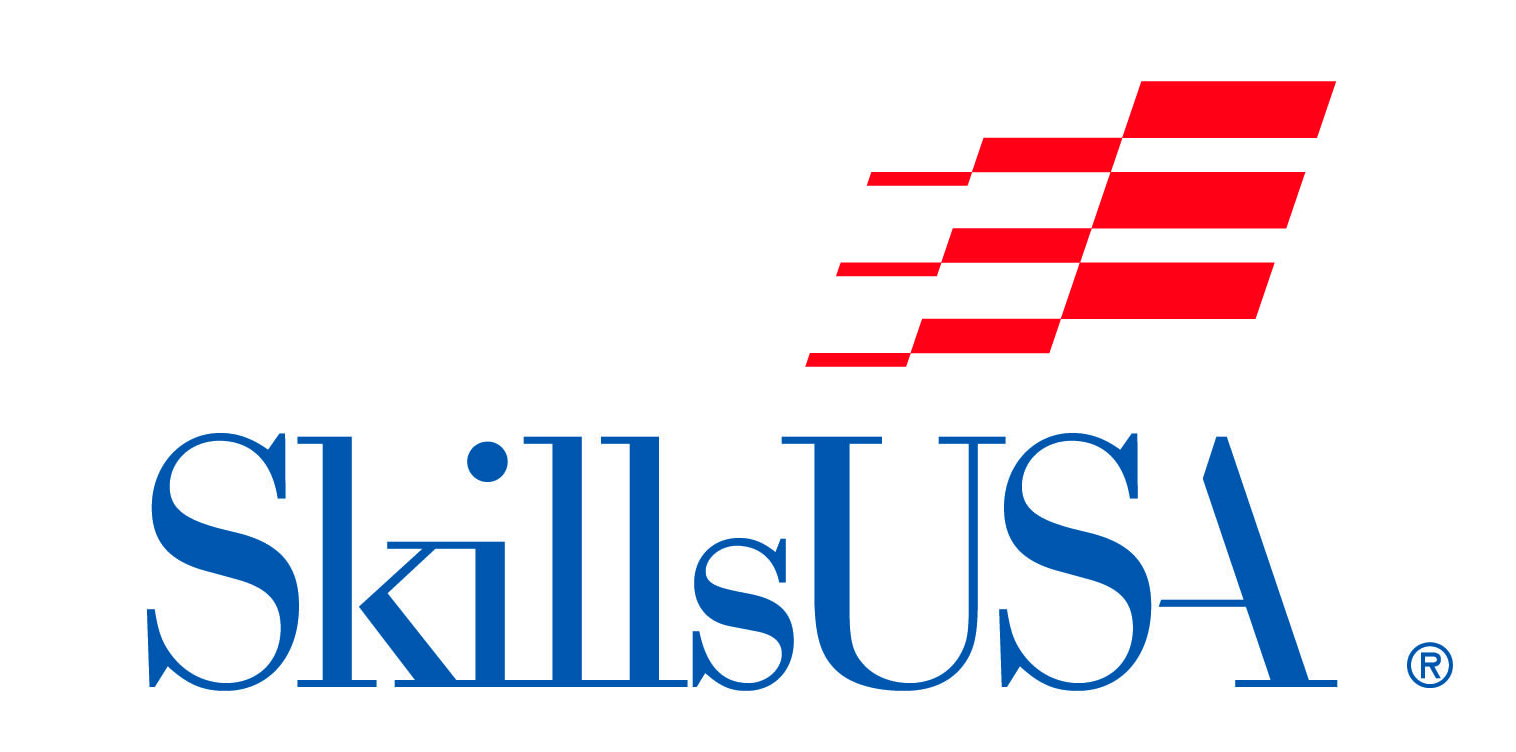 Screw Jacks
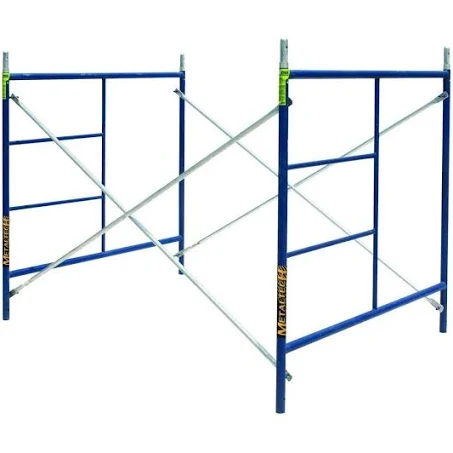 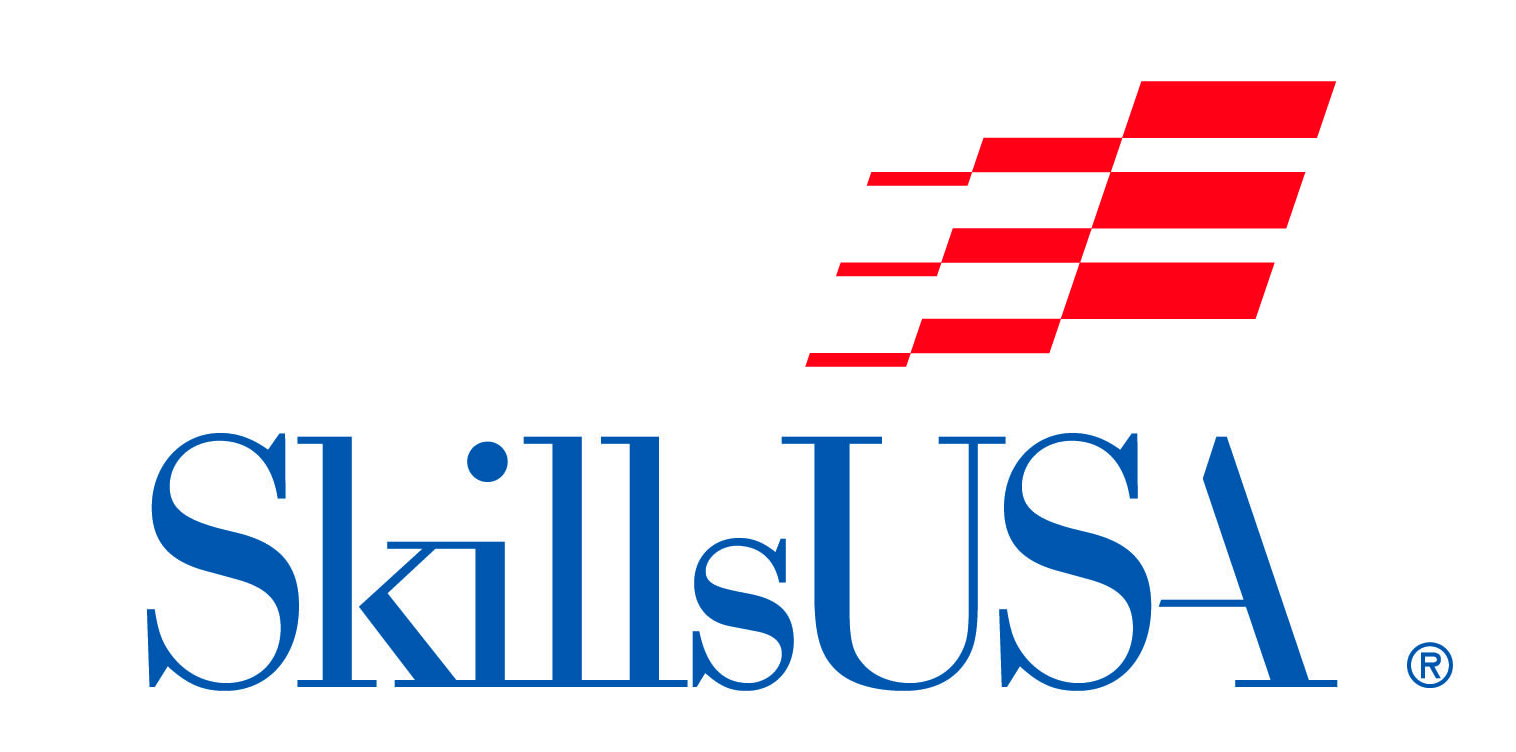 5’ Ladder Scaffolds
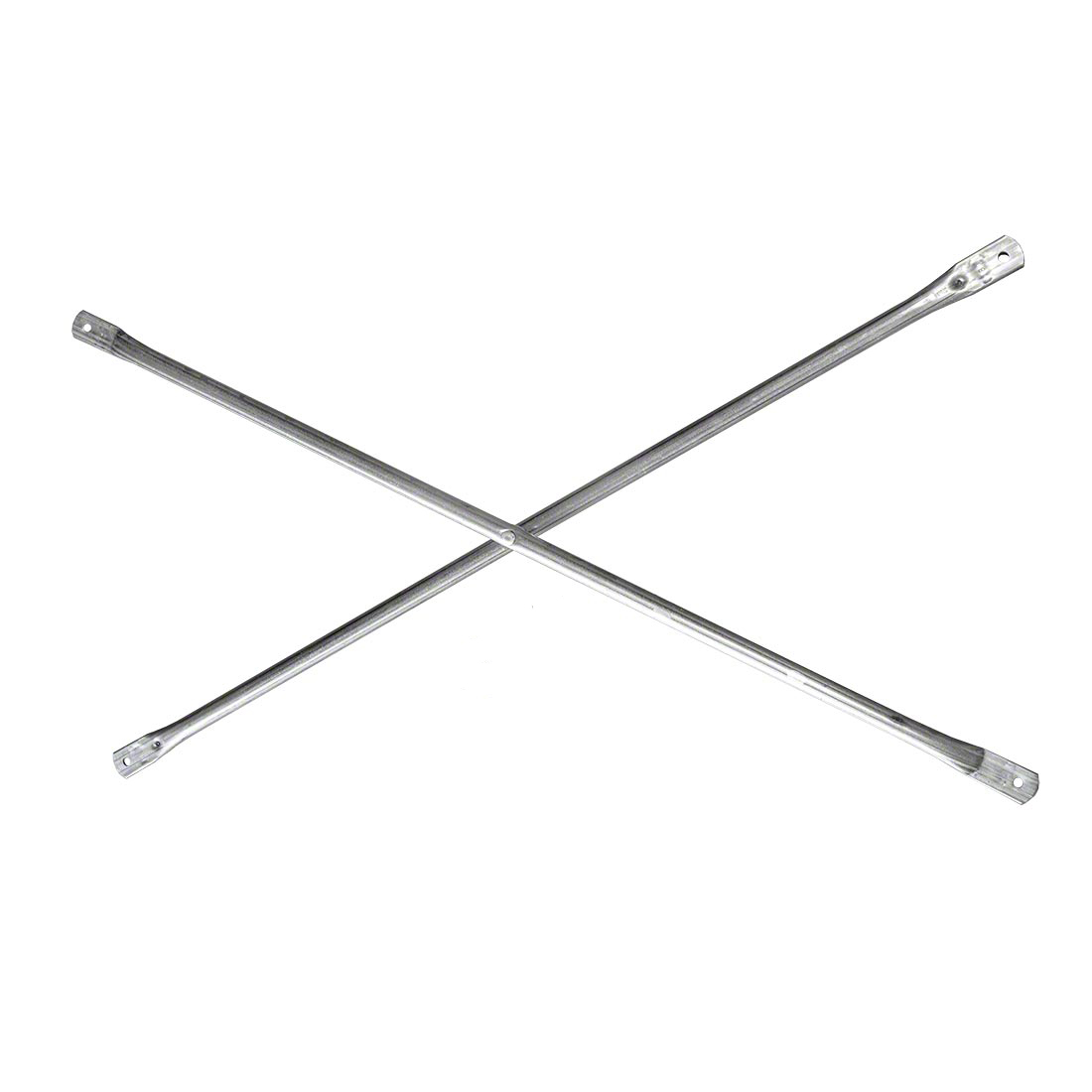 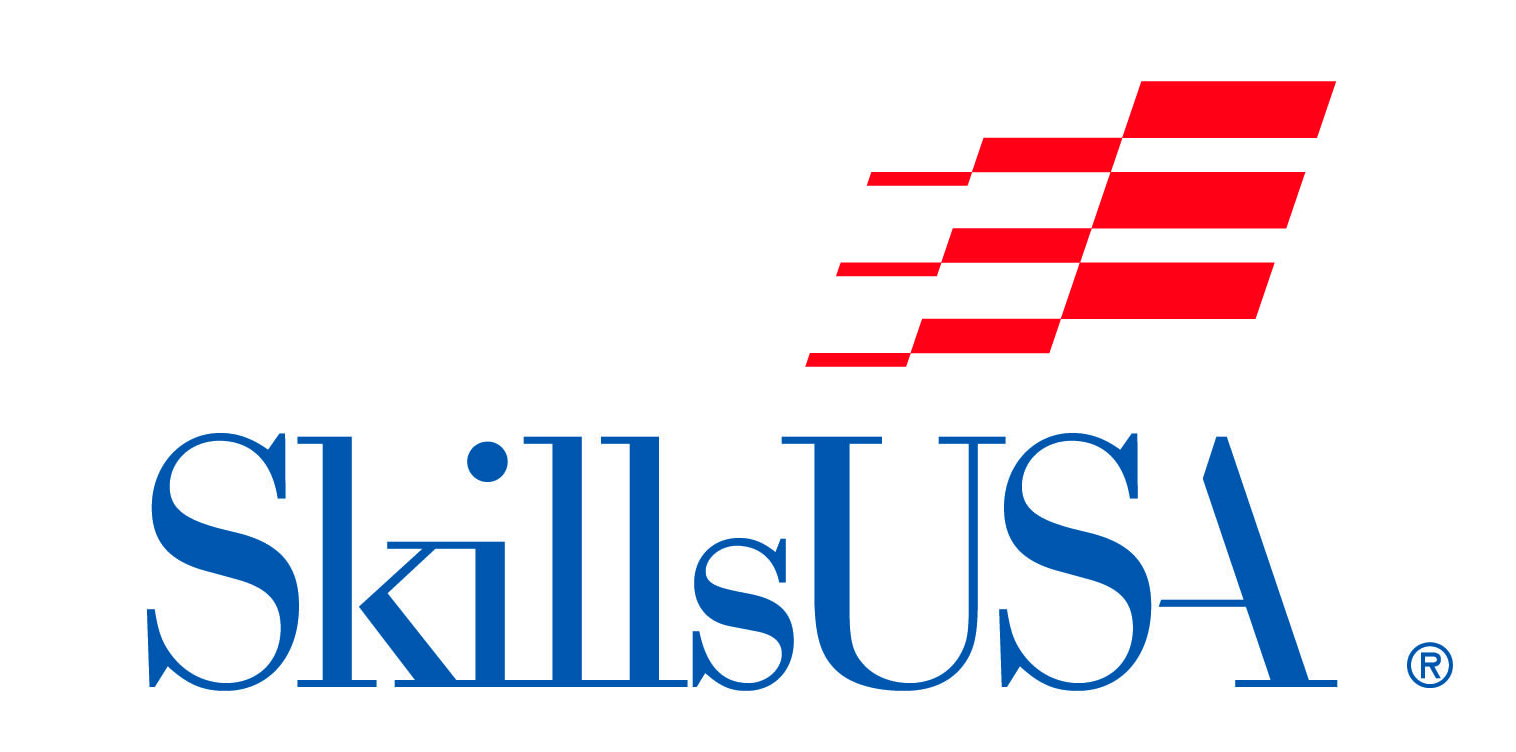 Cross Brace
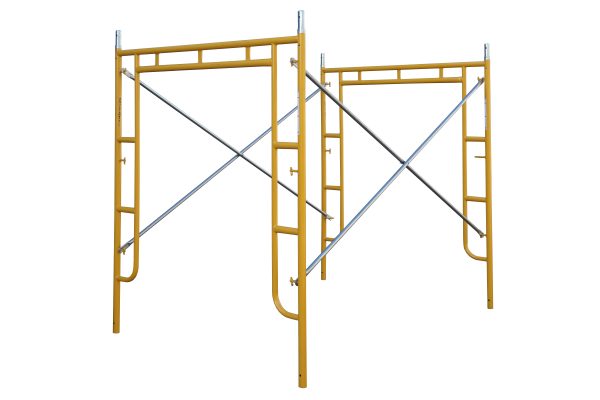 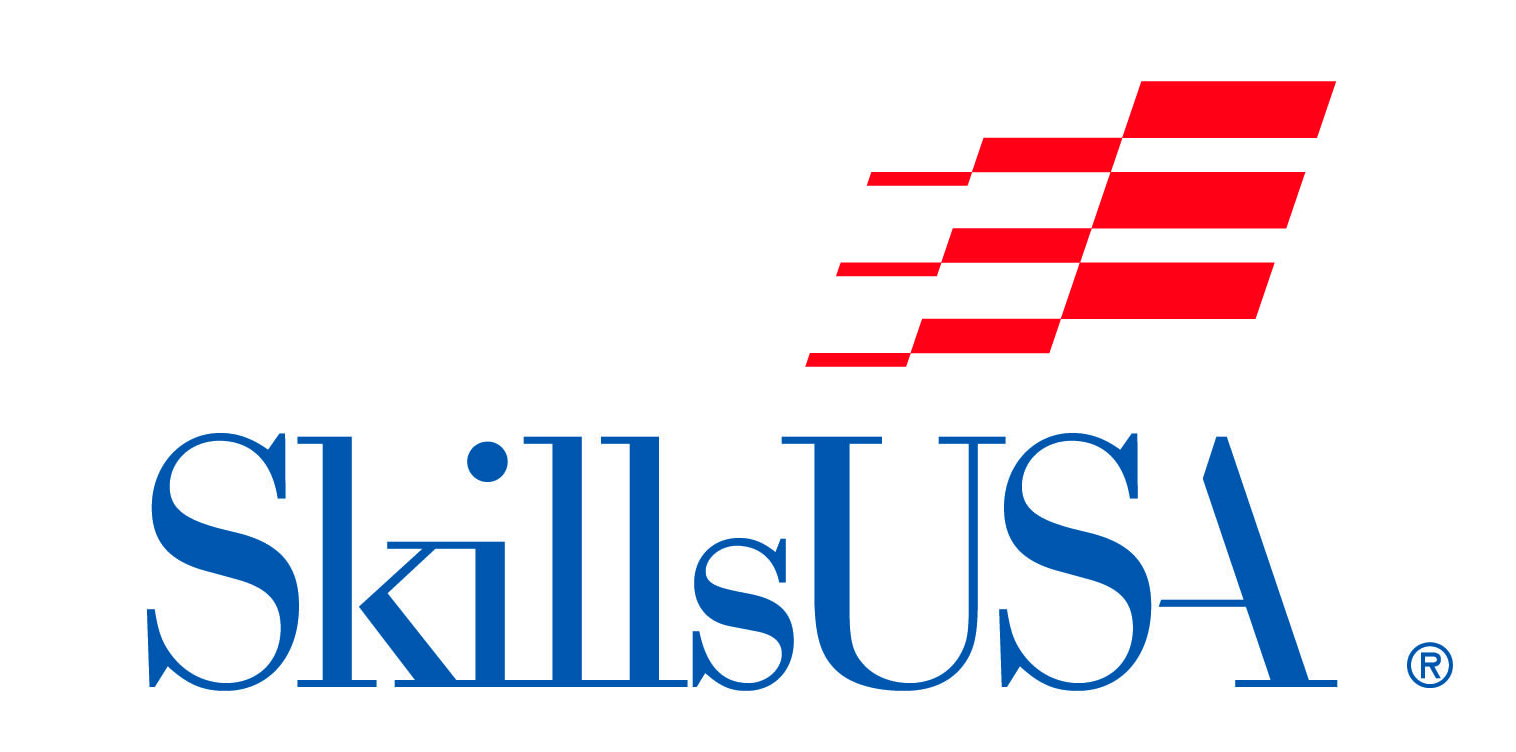 Walk Thru Scaffolds
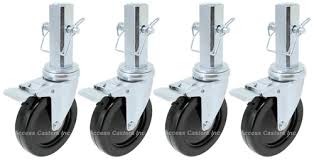 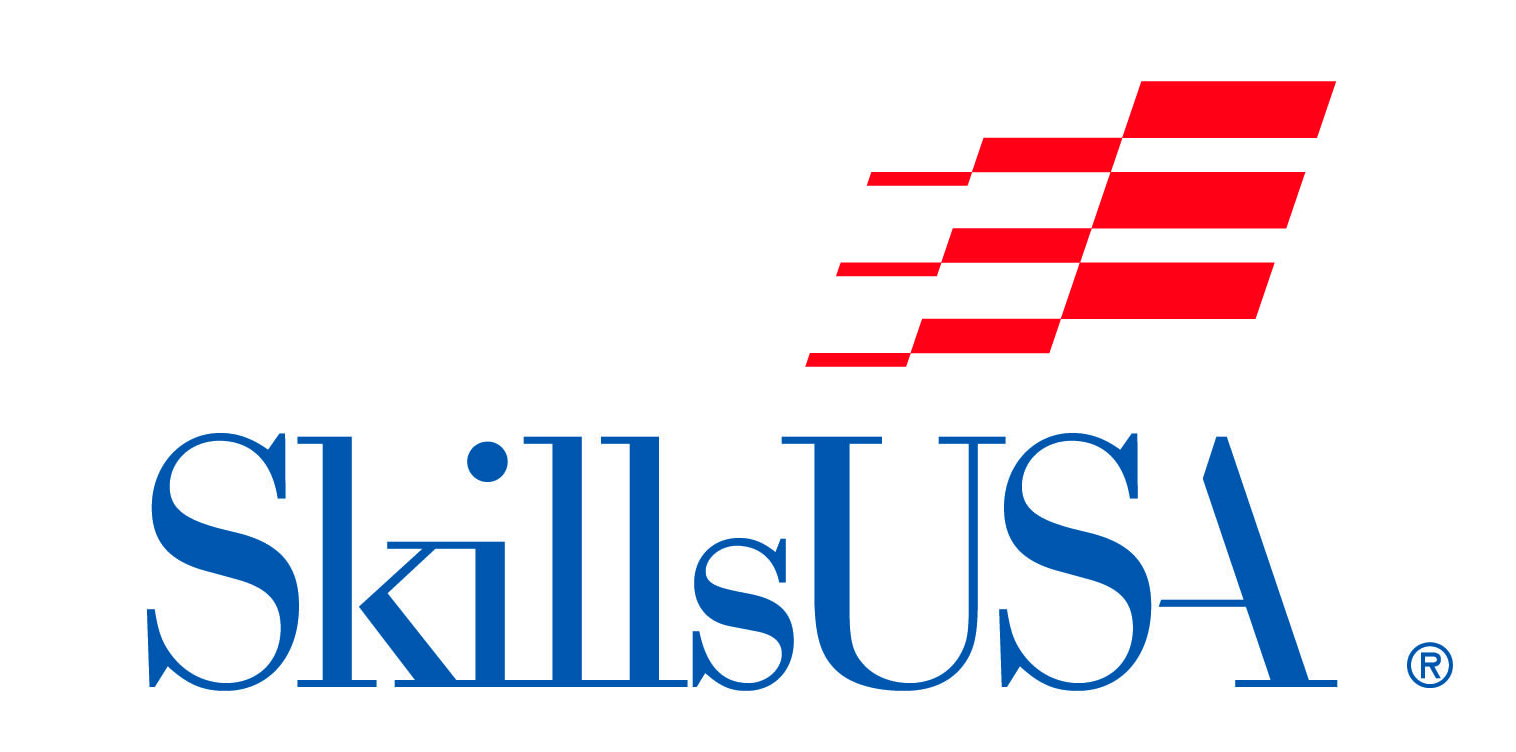 Scaffold Casters
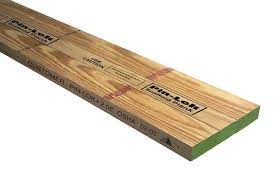 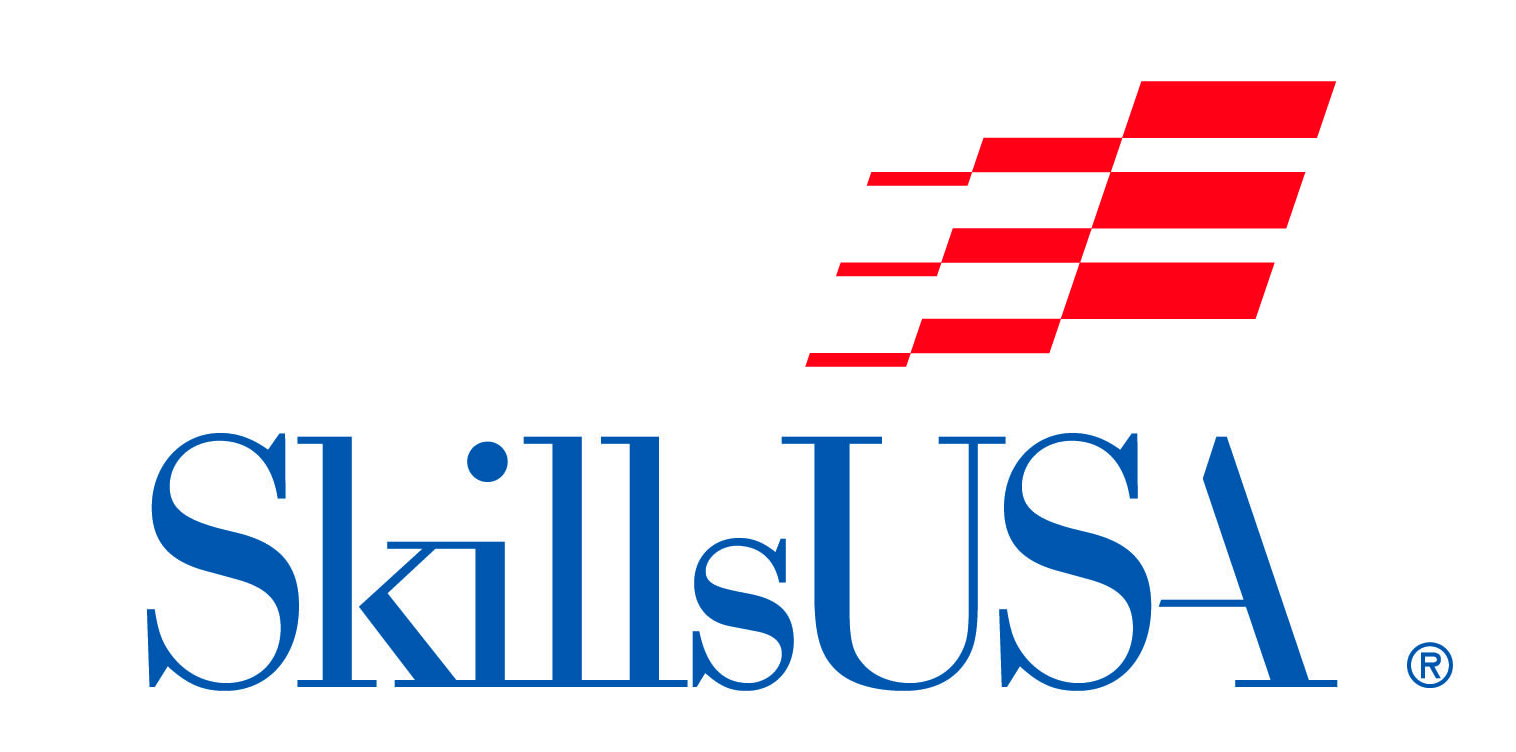 OSHA Scaffold Plank
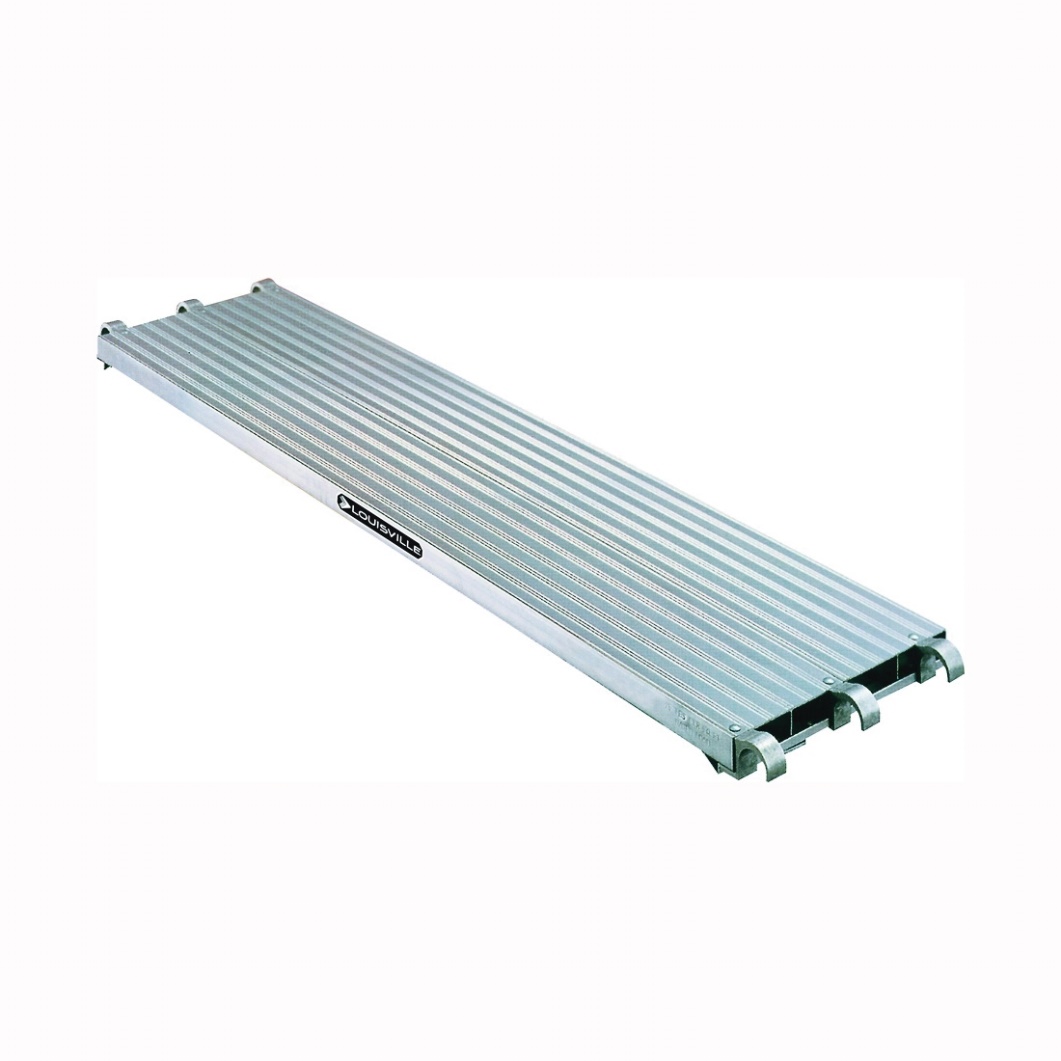 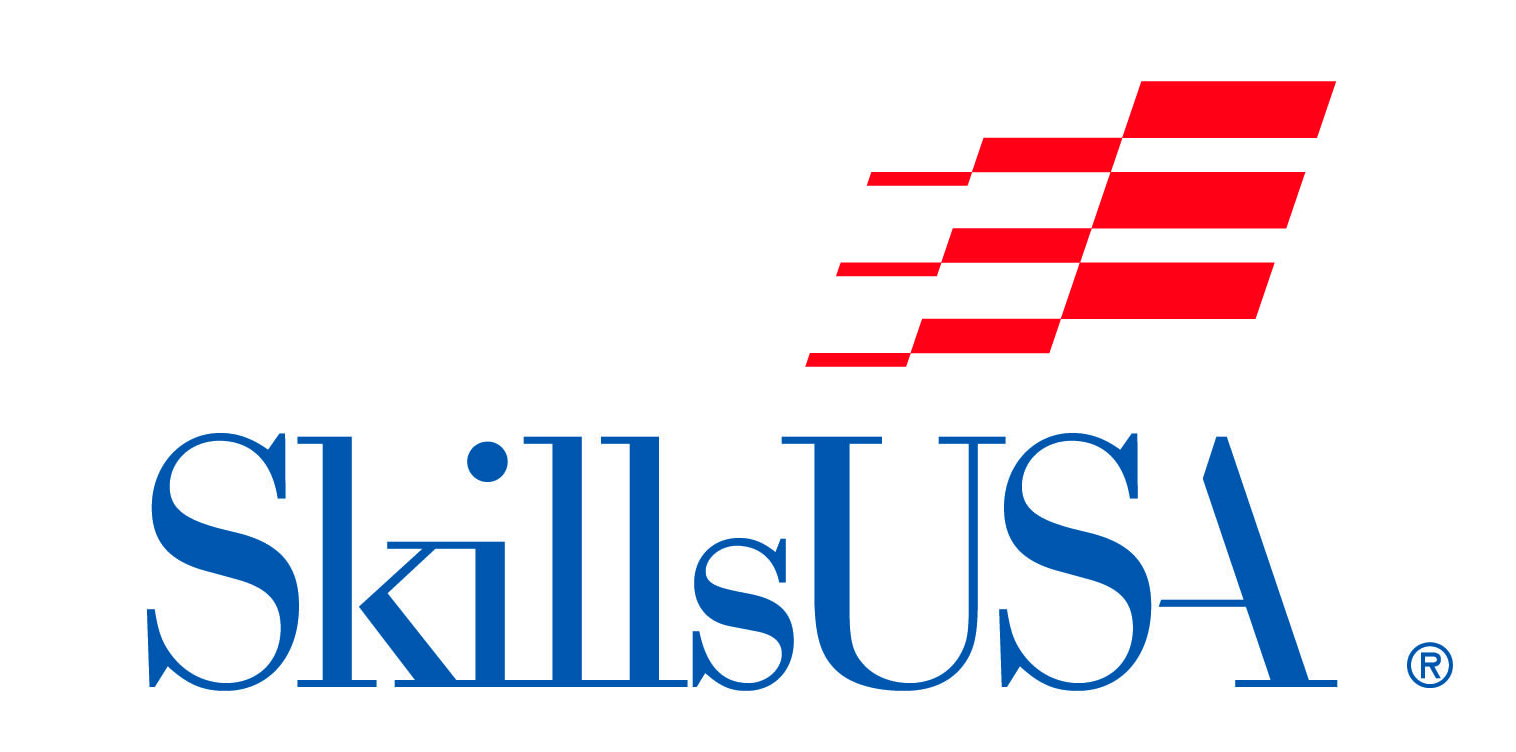 Aluminum Walk Board
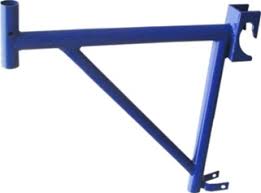 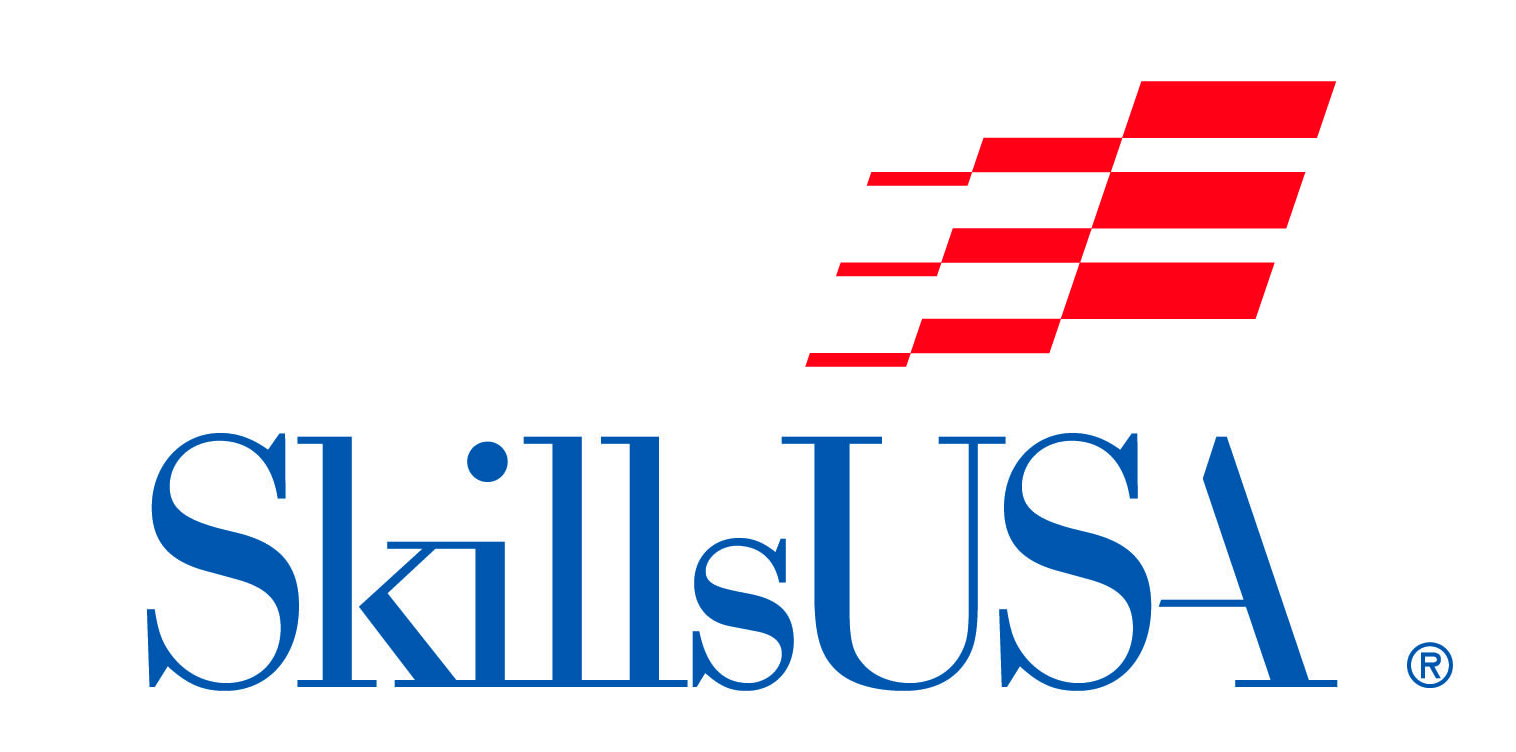 Side Bracket
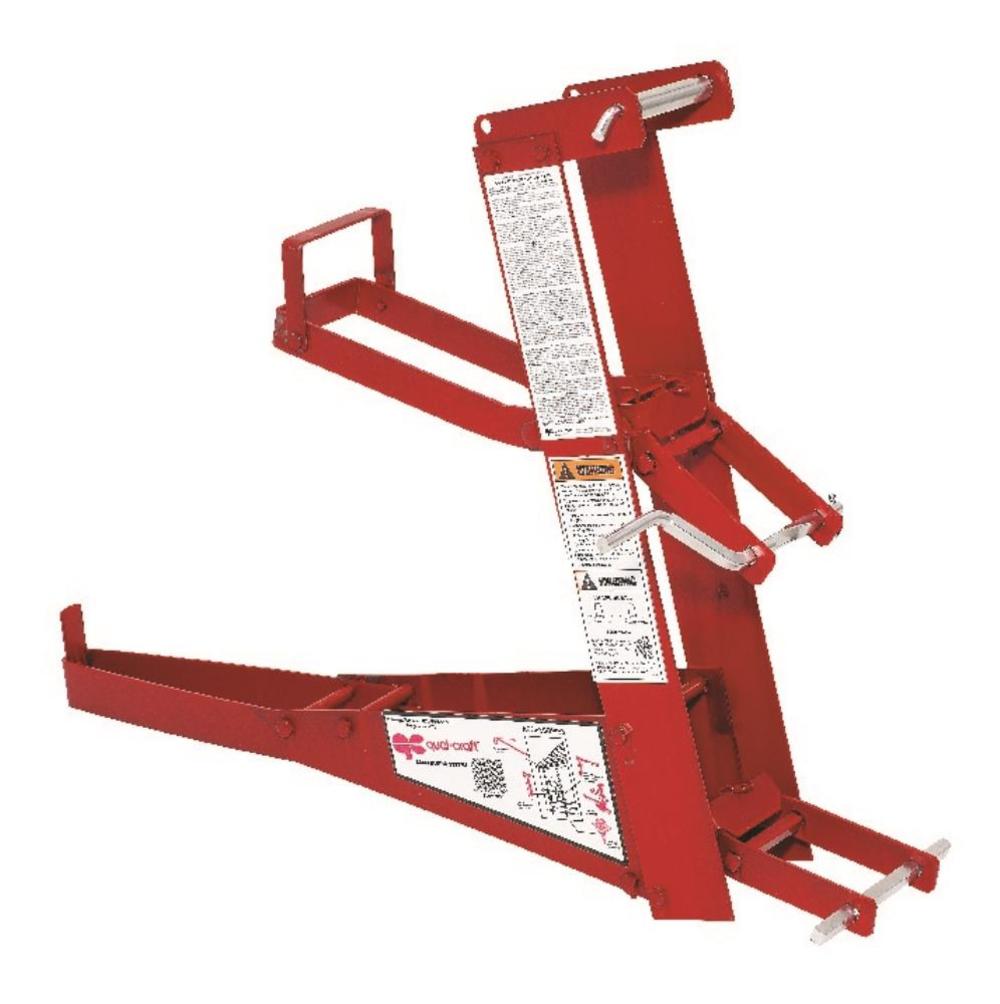 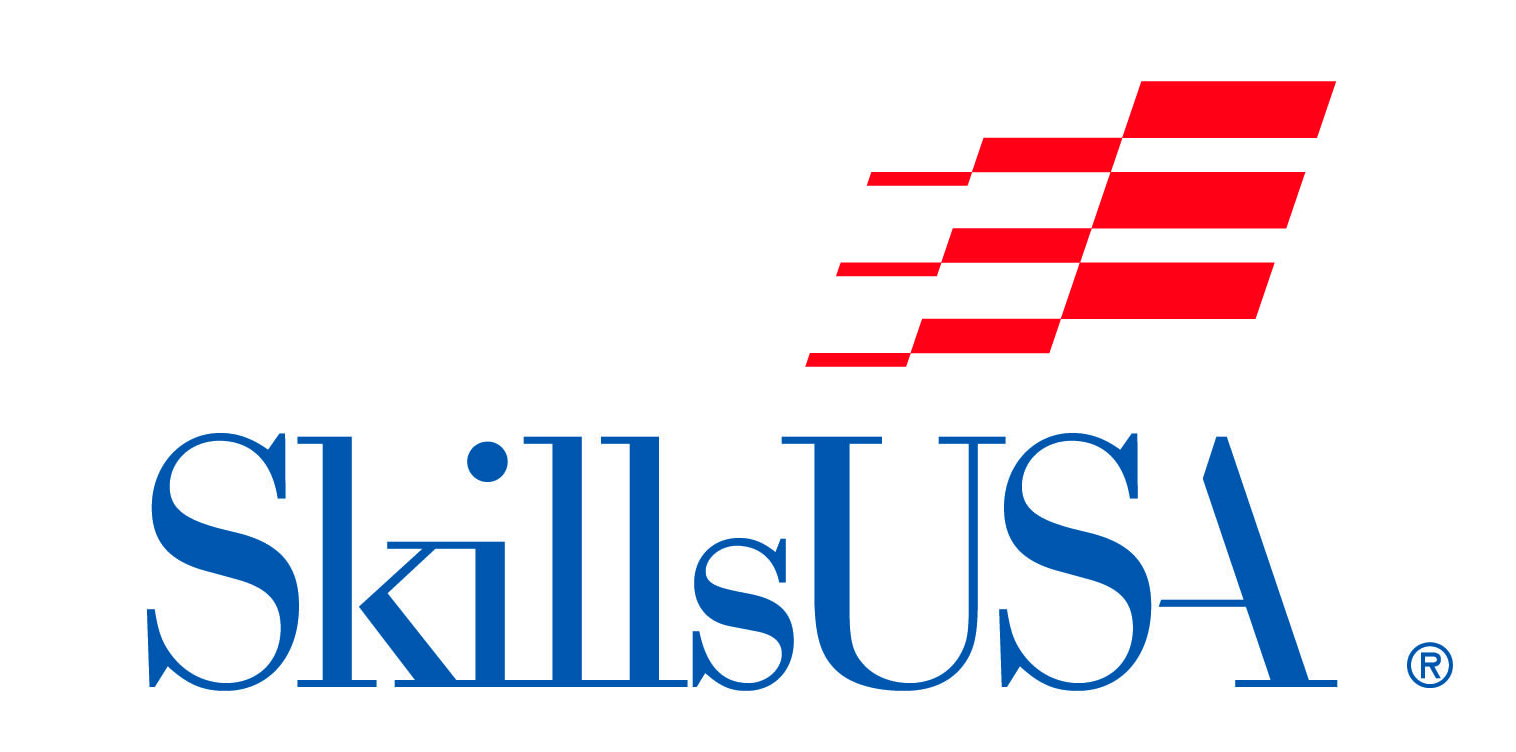 Pump Jack
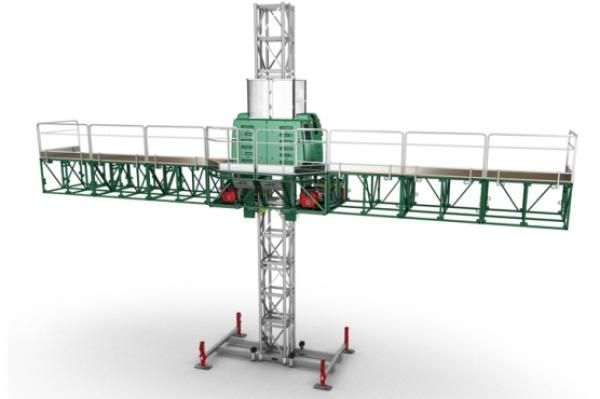 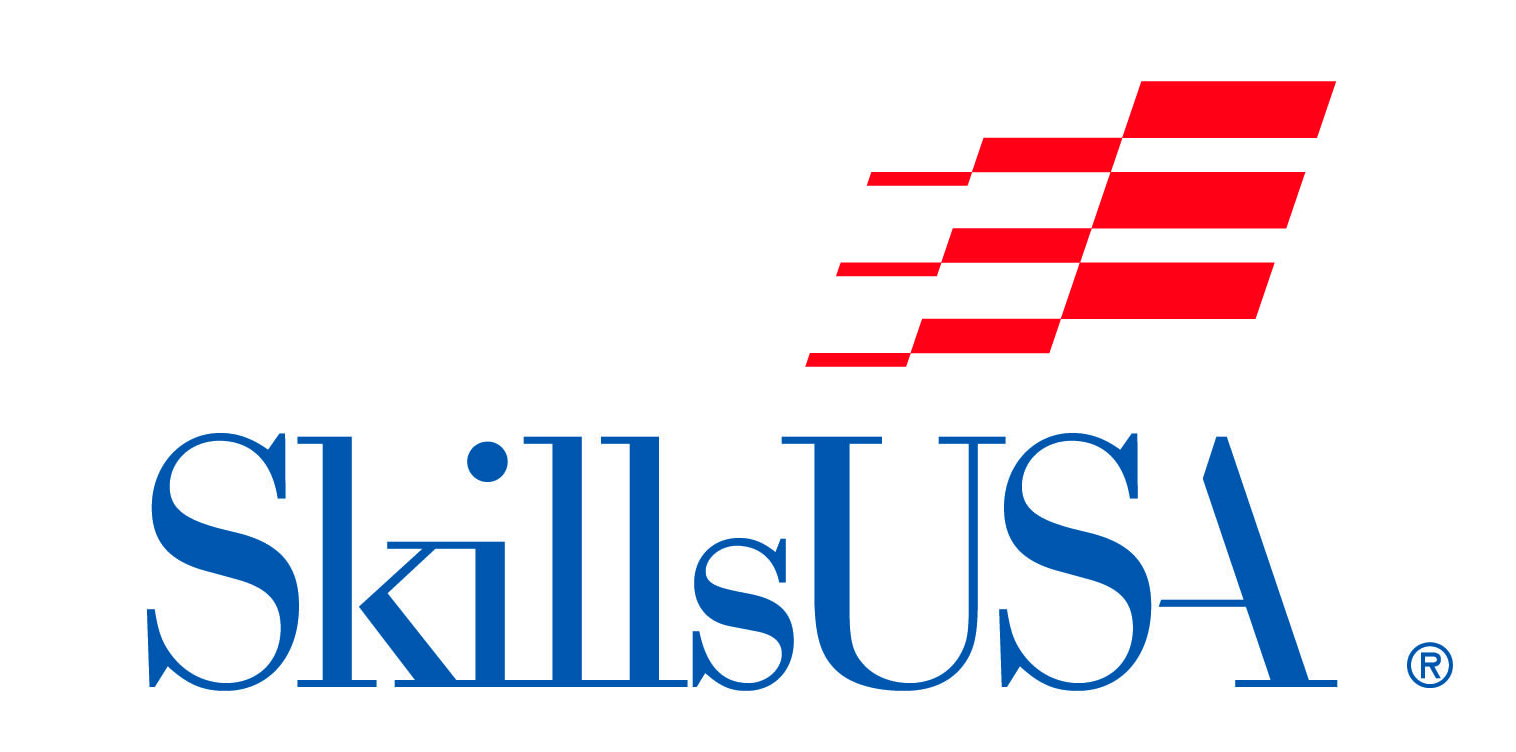 Mast Climbing Work Platform
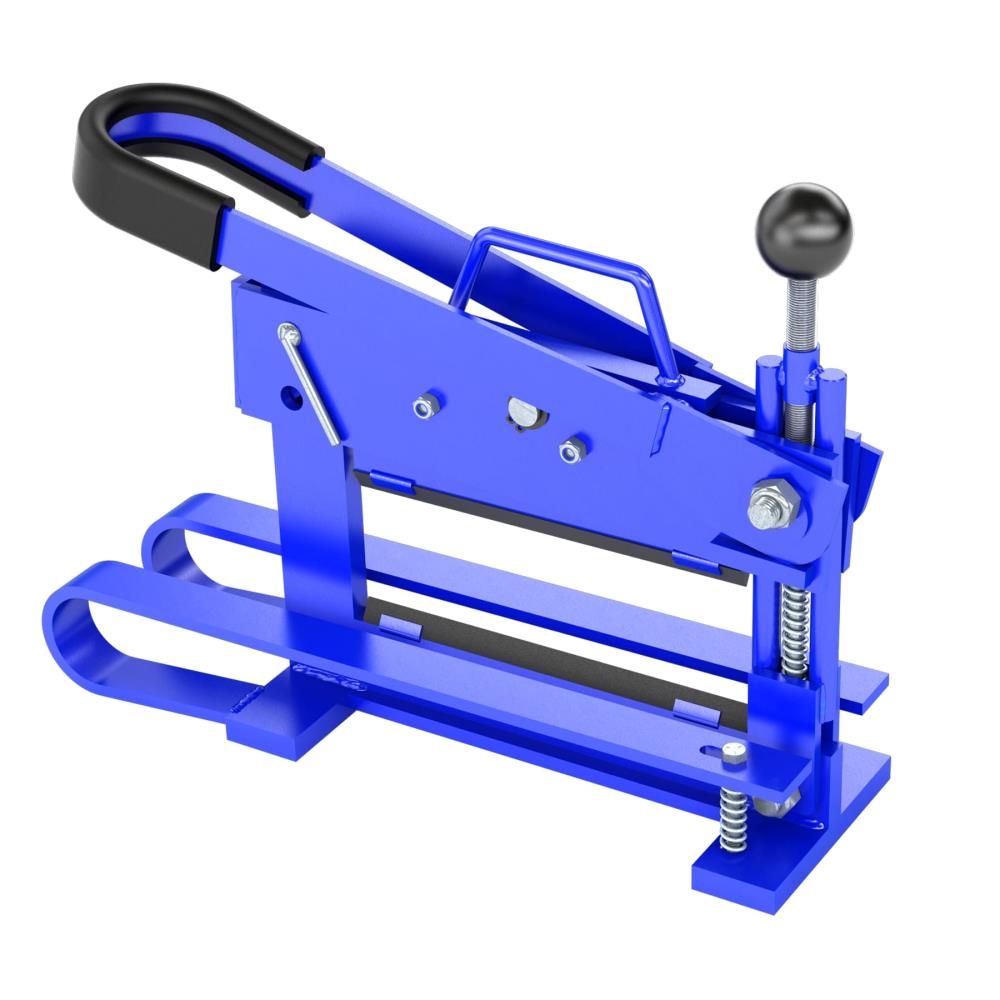 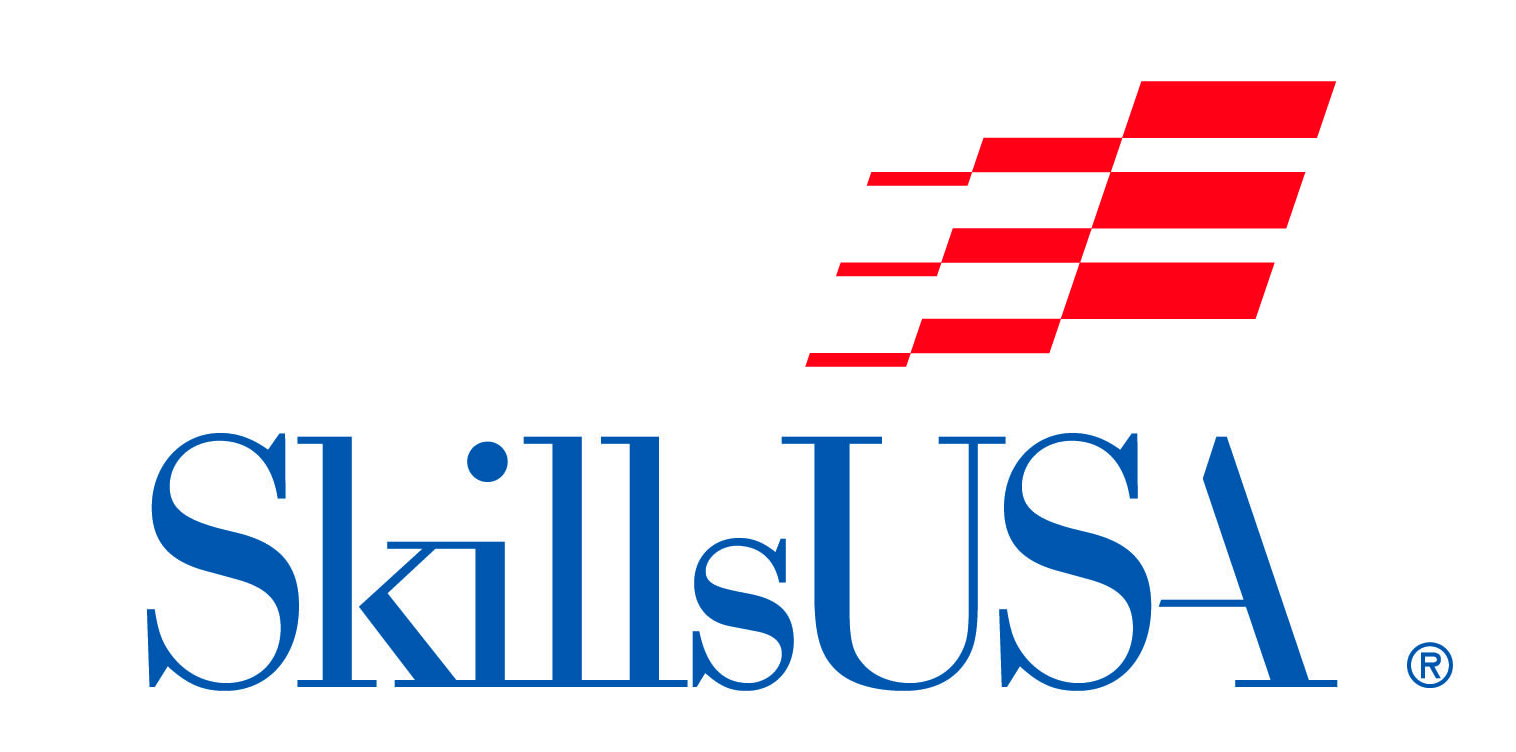 Paver and Brick Buster
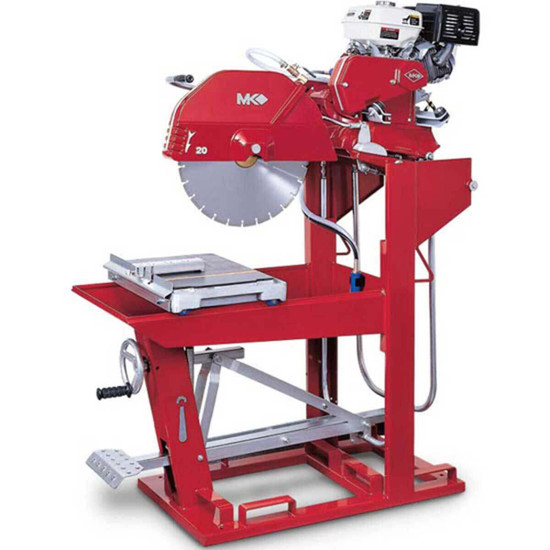 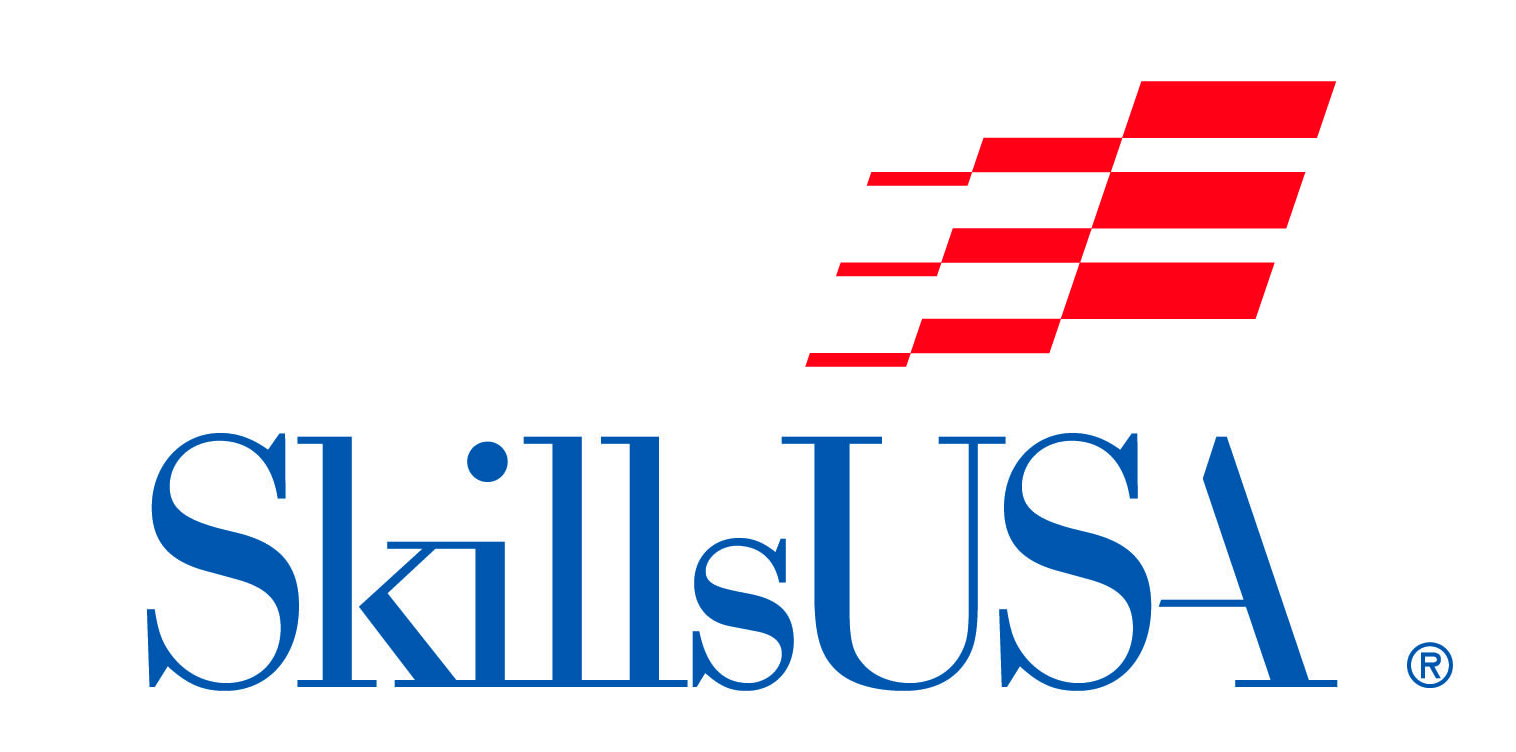 Gas Brick and Block Saw
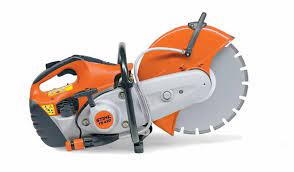 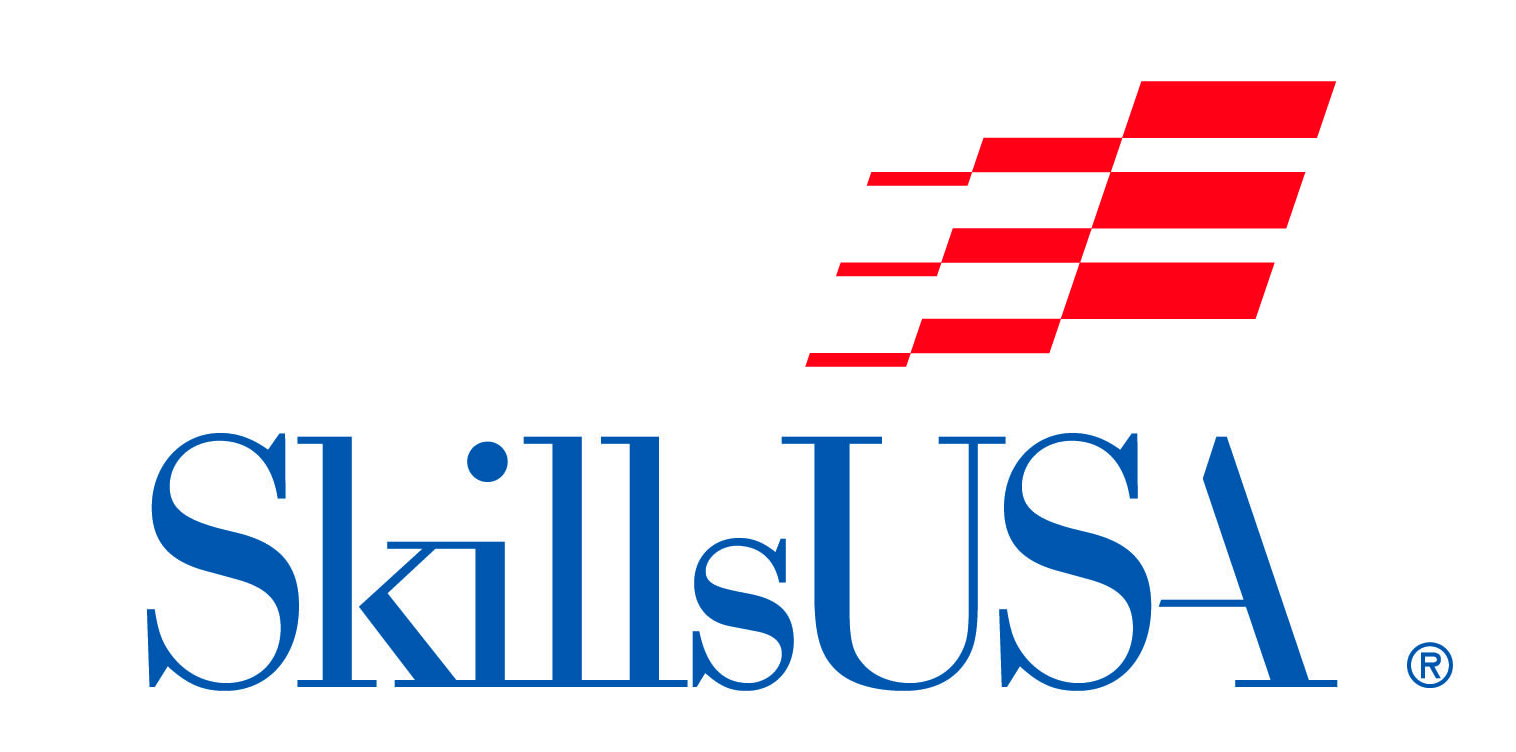 Cut-Off Saw
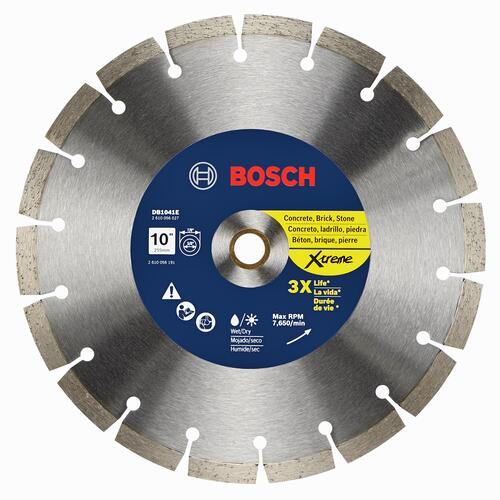 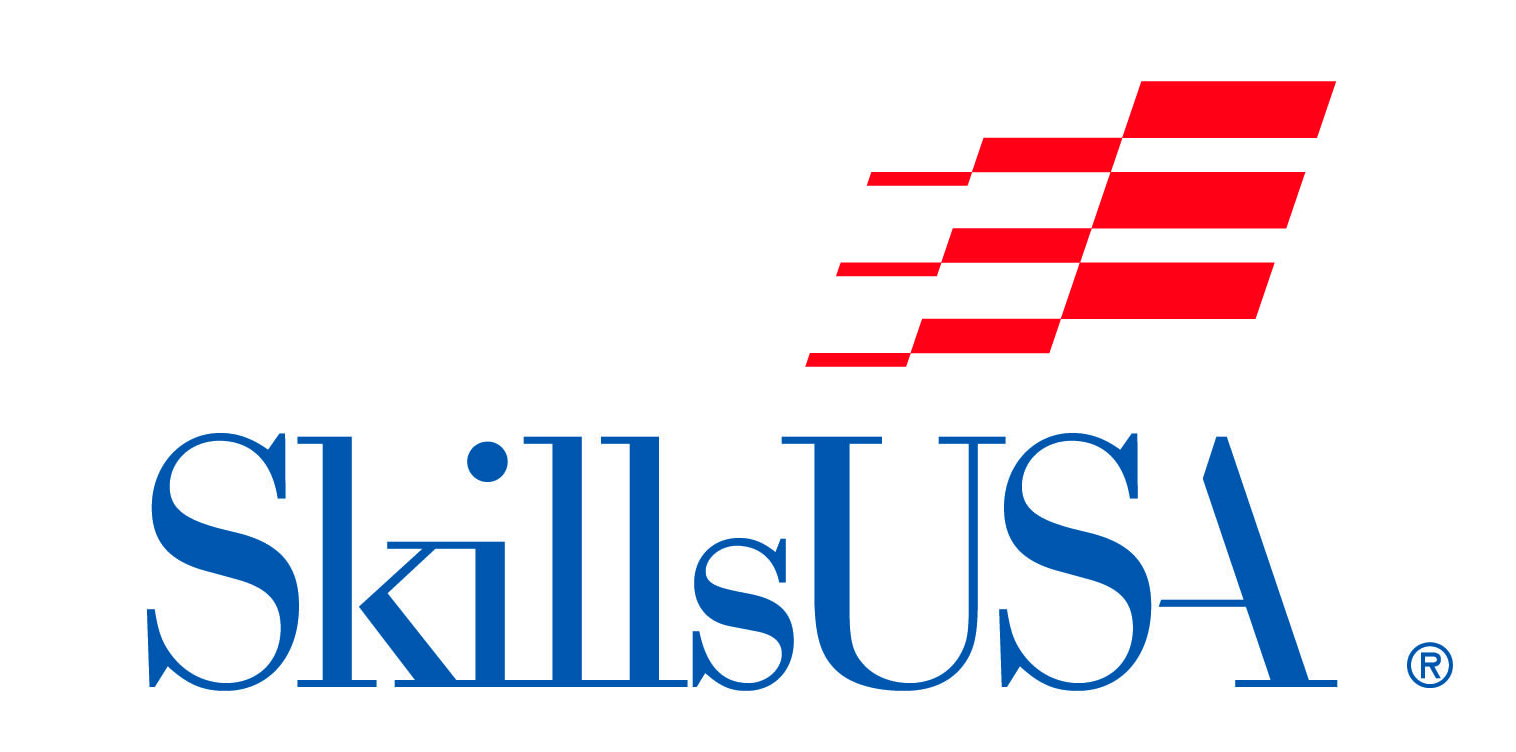 Diamond Blade
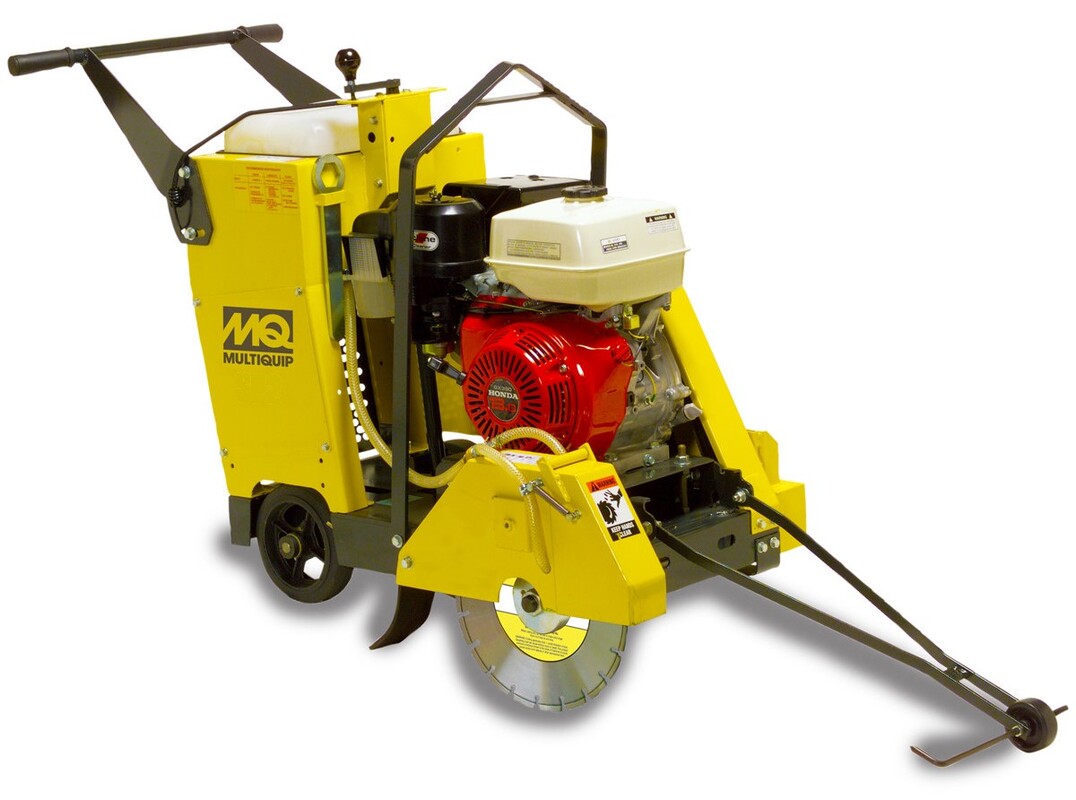 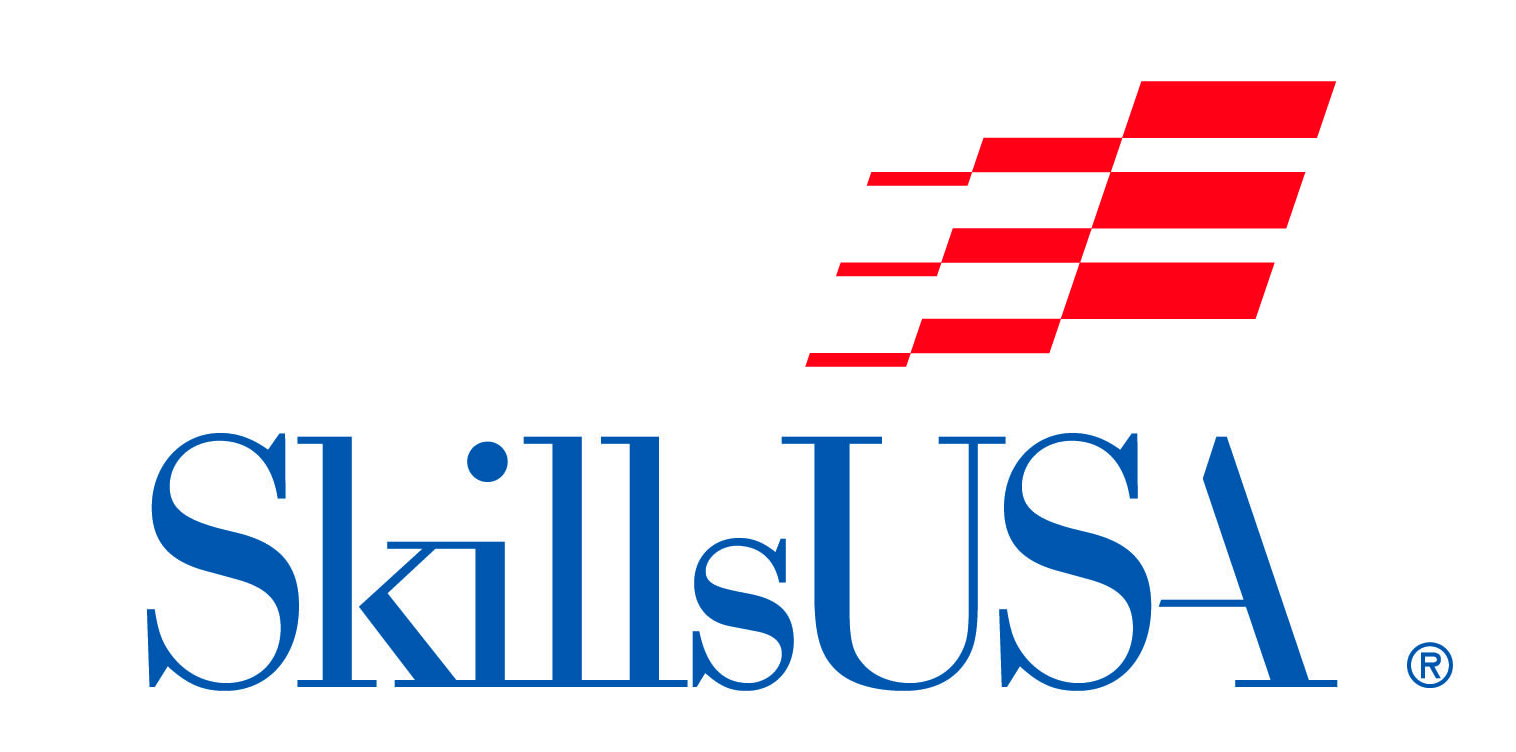 Walk-Behind Concrete Saw
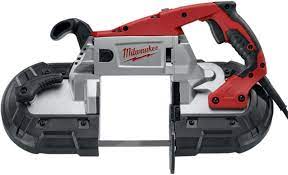 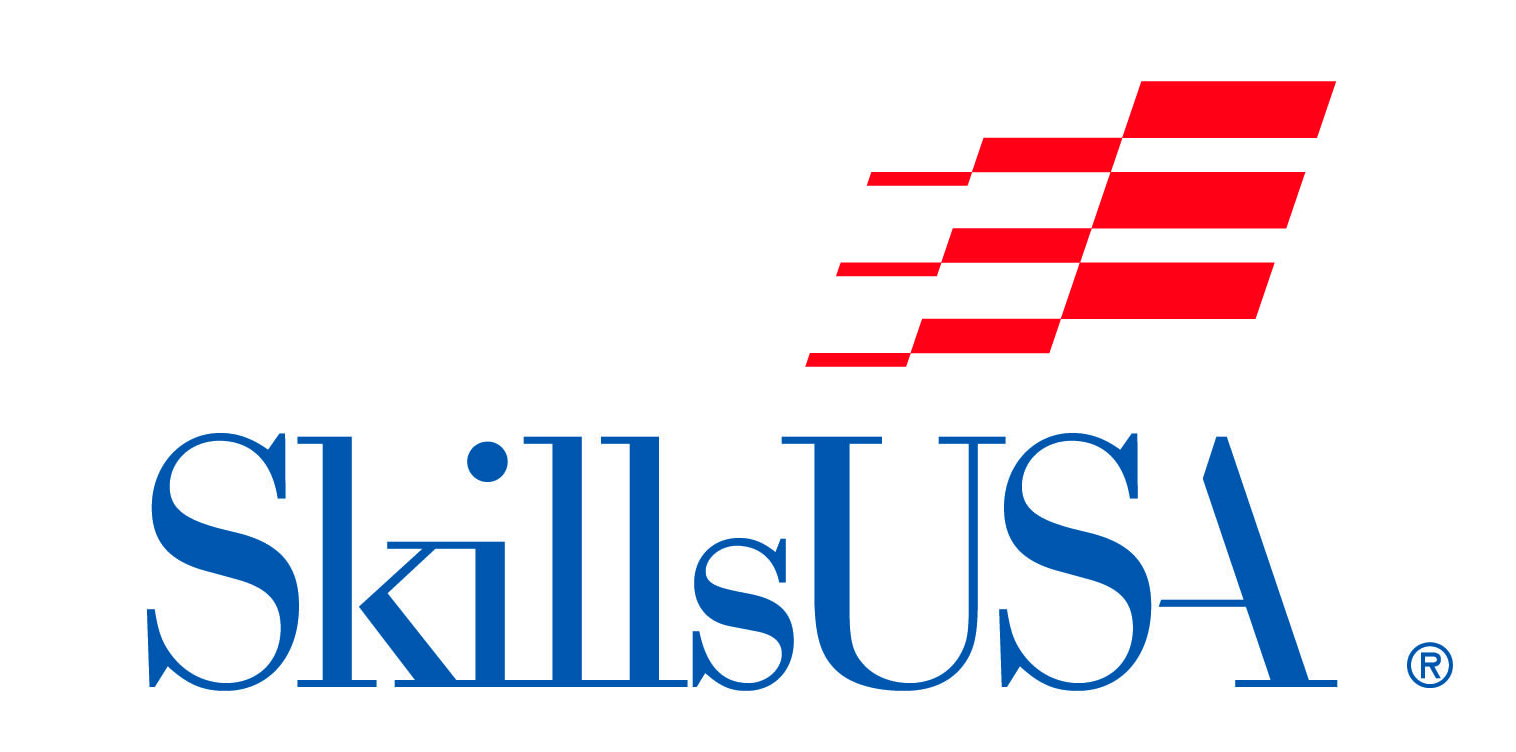 Portable Ban Saw
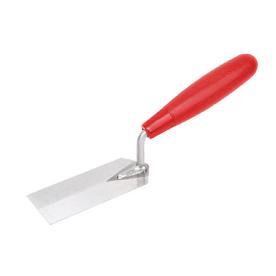 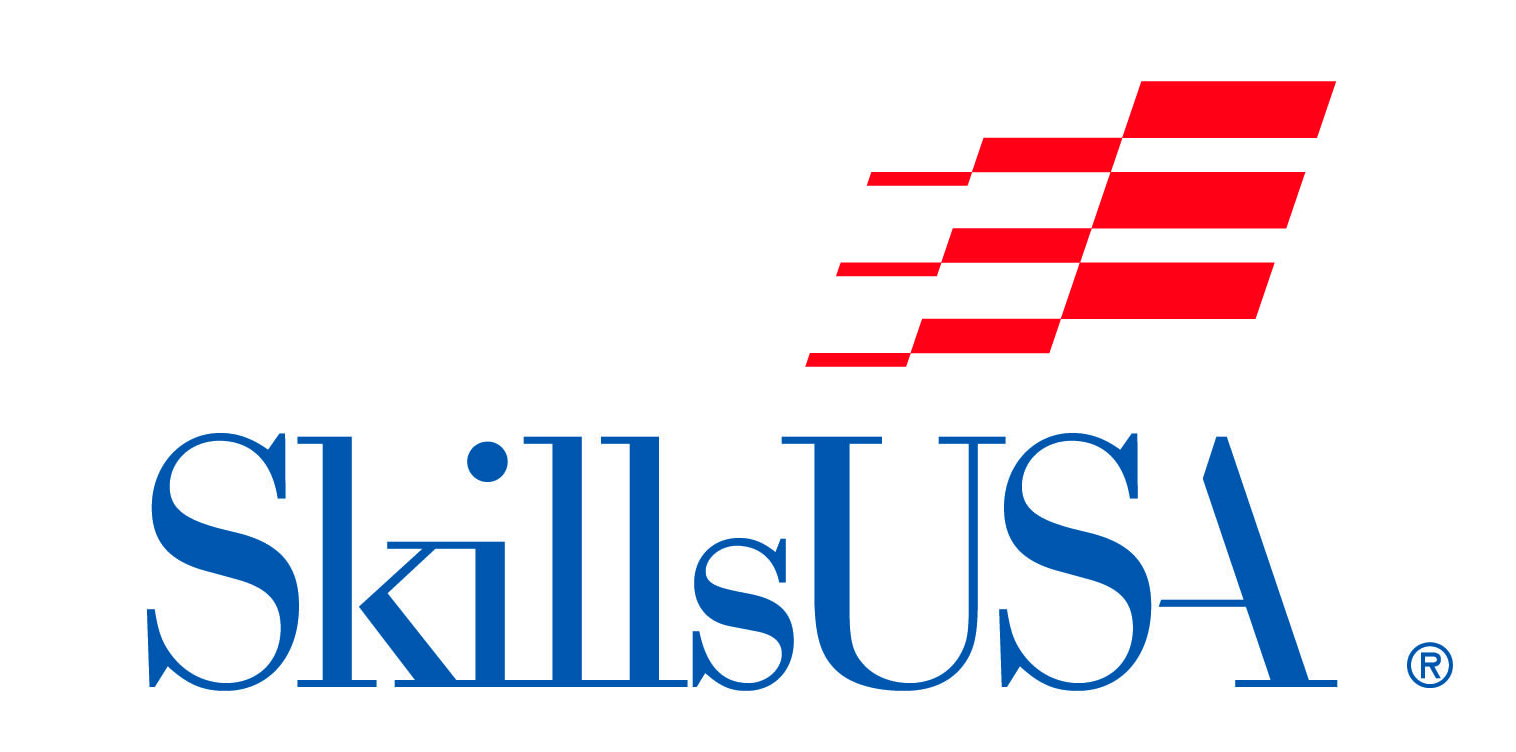 Margin Trowel
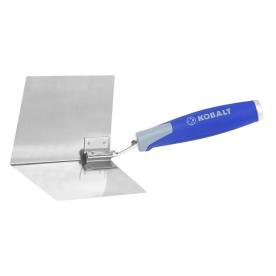 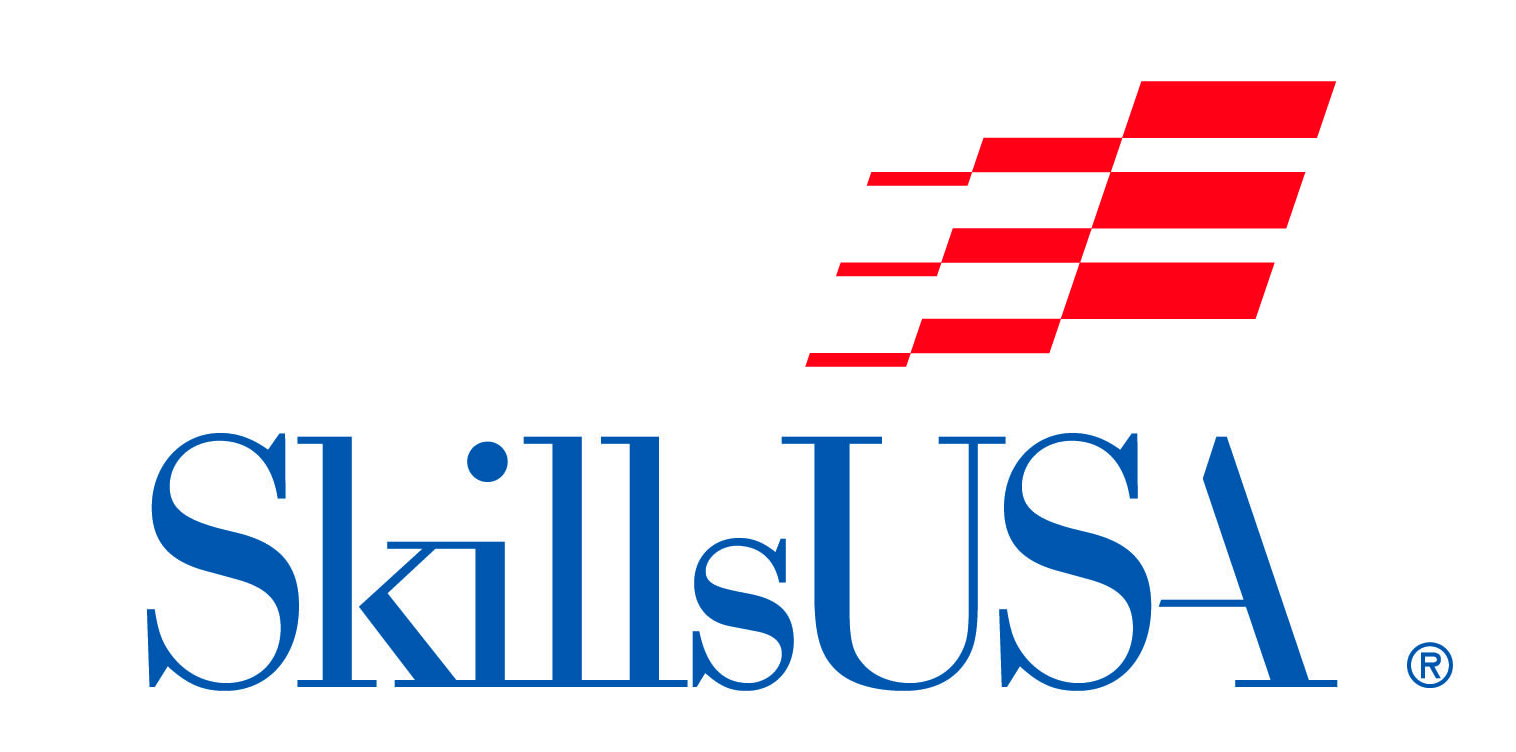 Corner Trowel
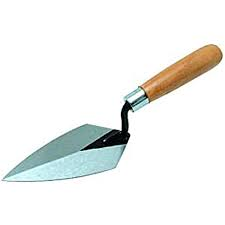 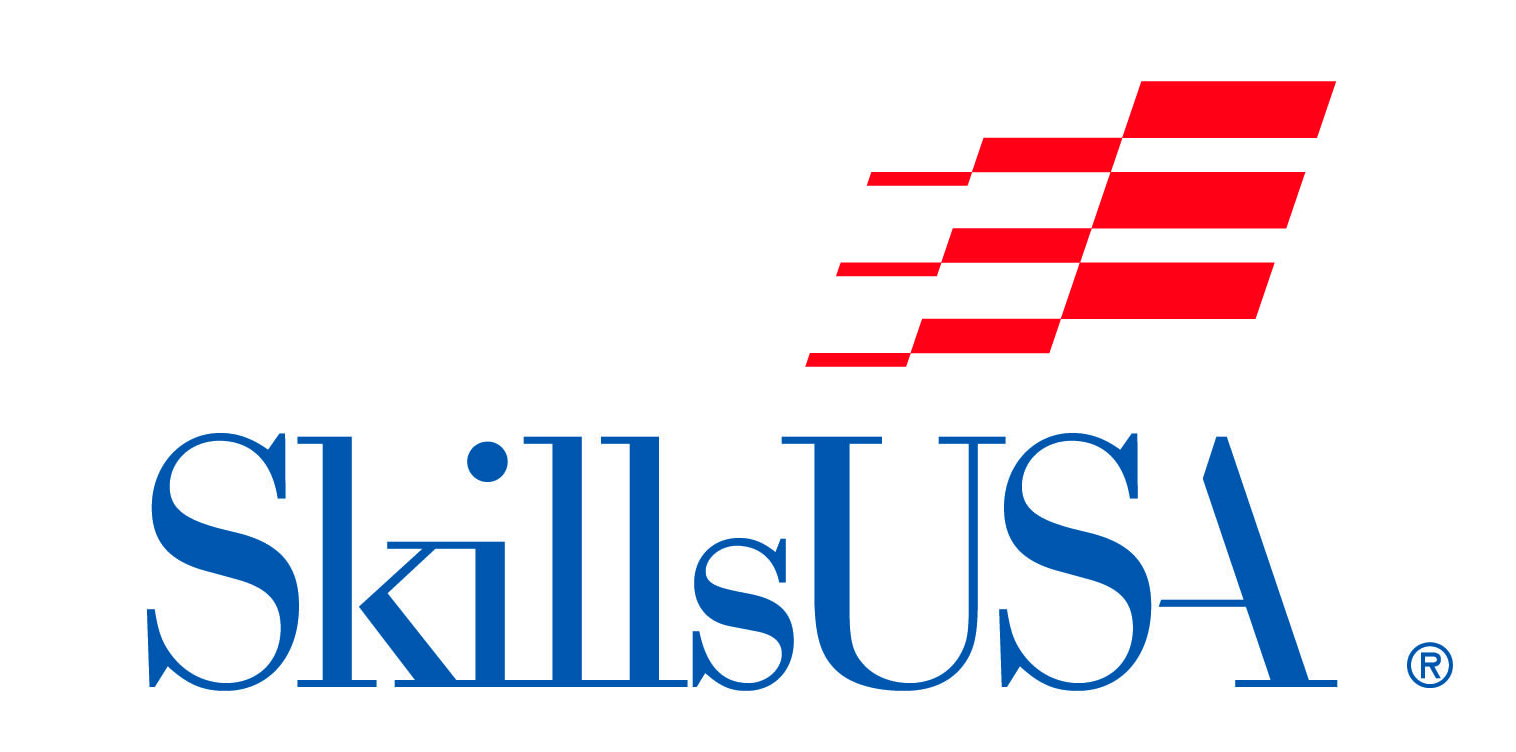 Pointing Trowel
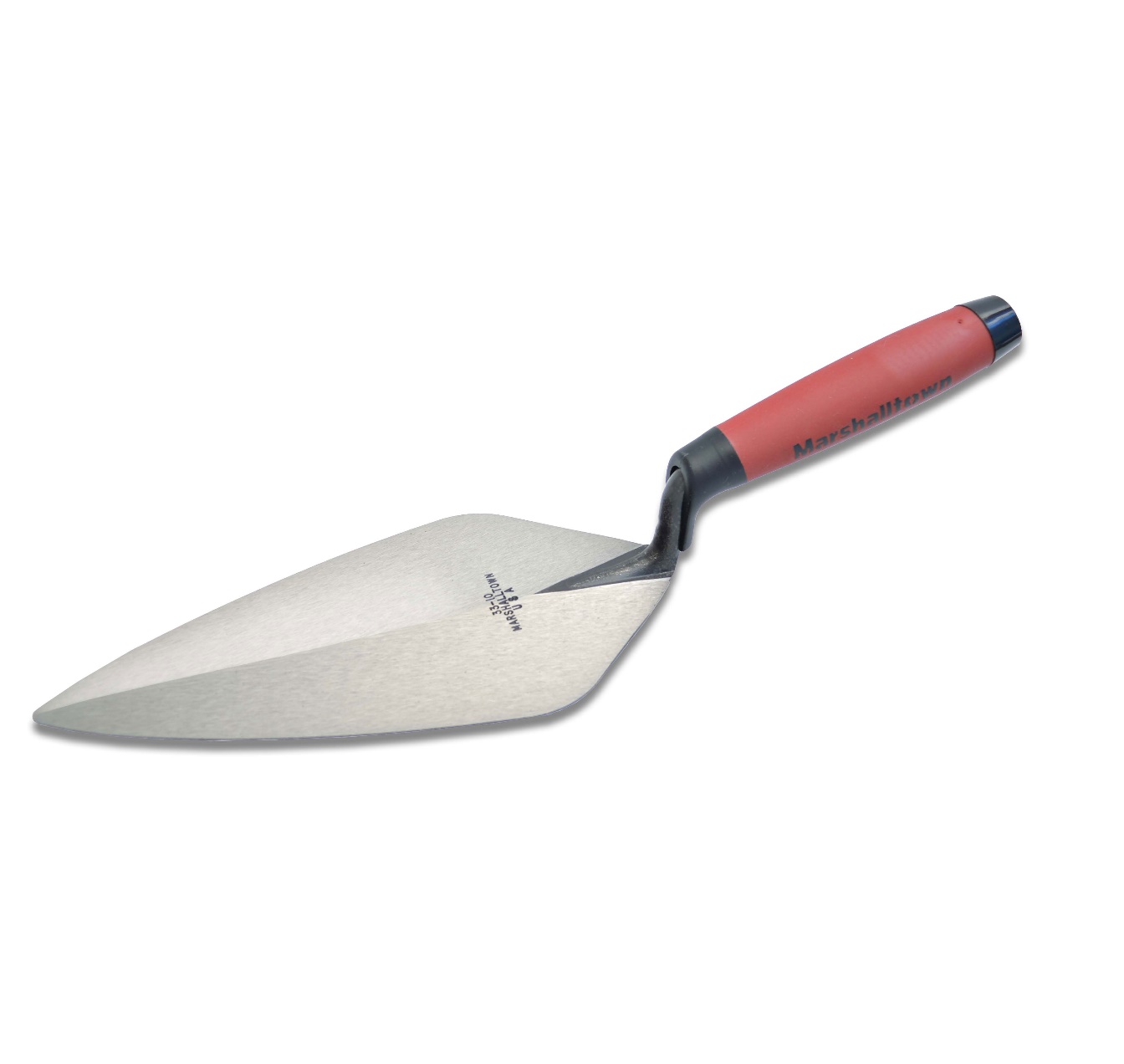 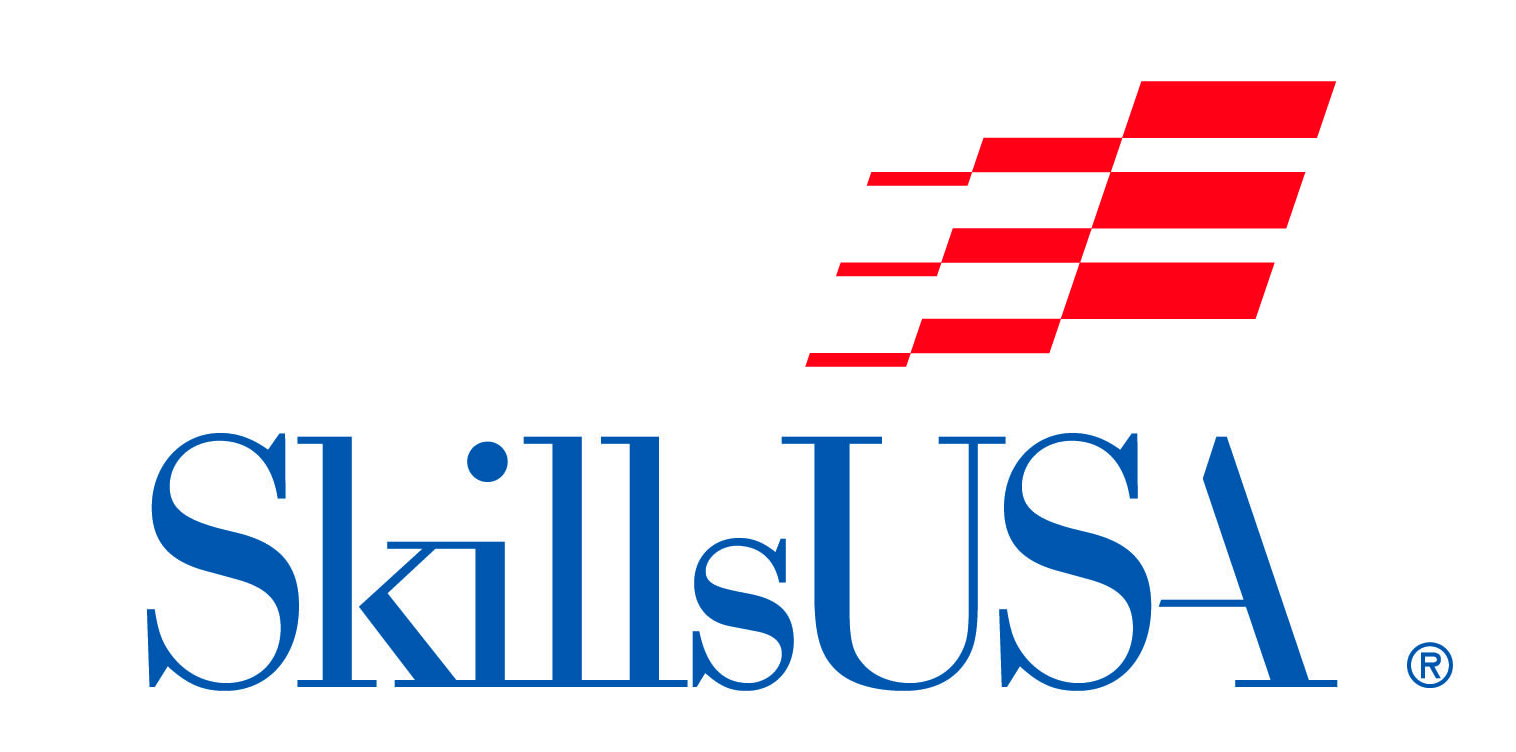 Brick Trowel (London)
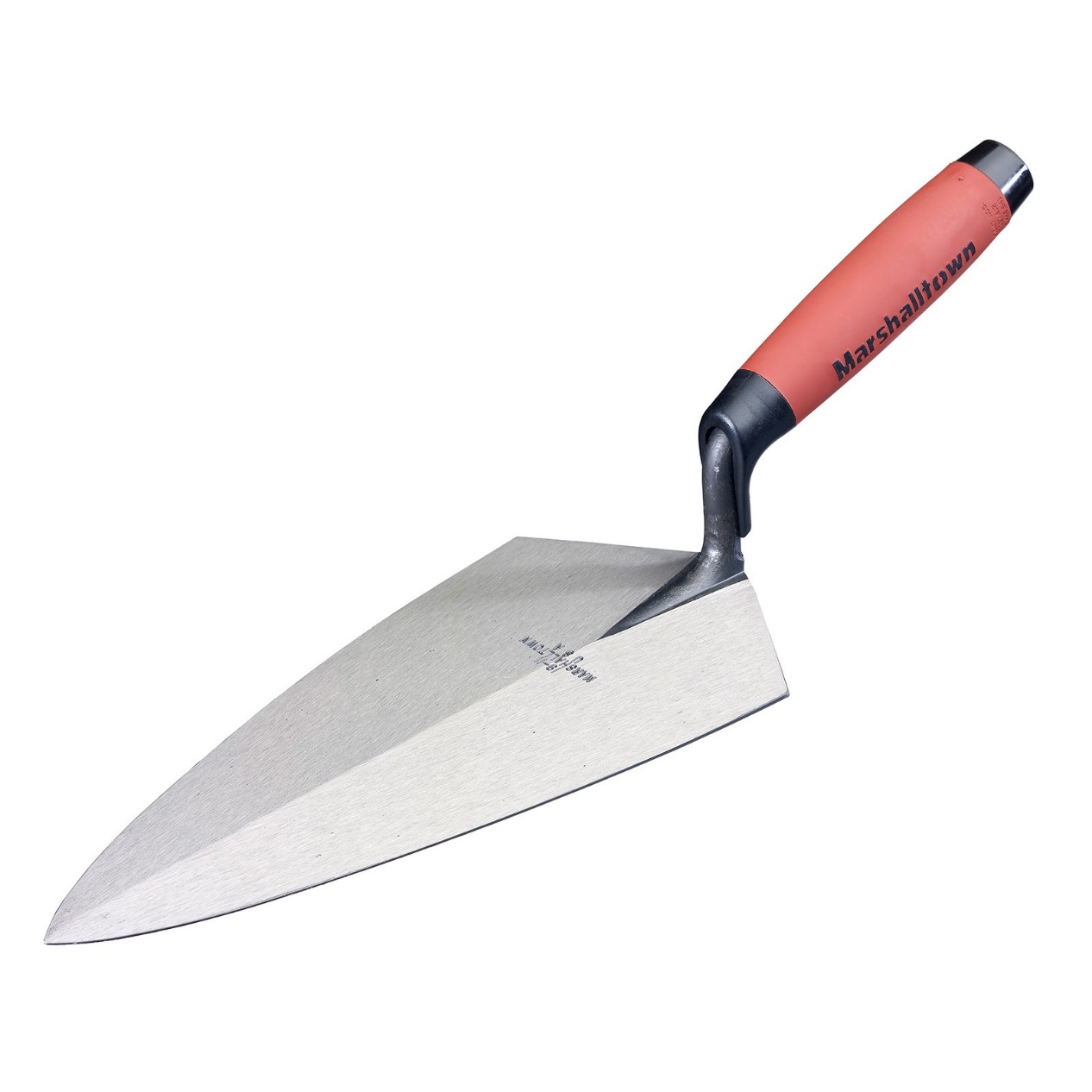 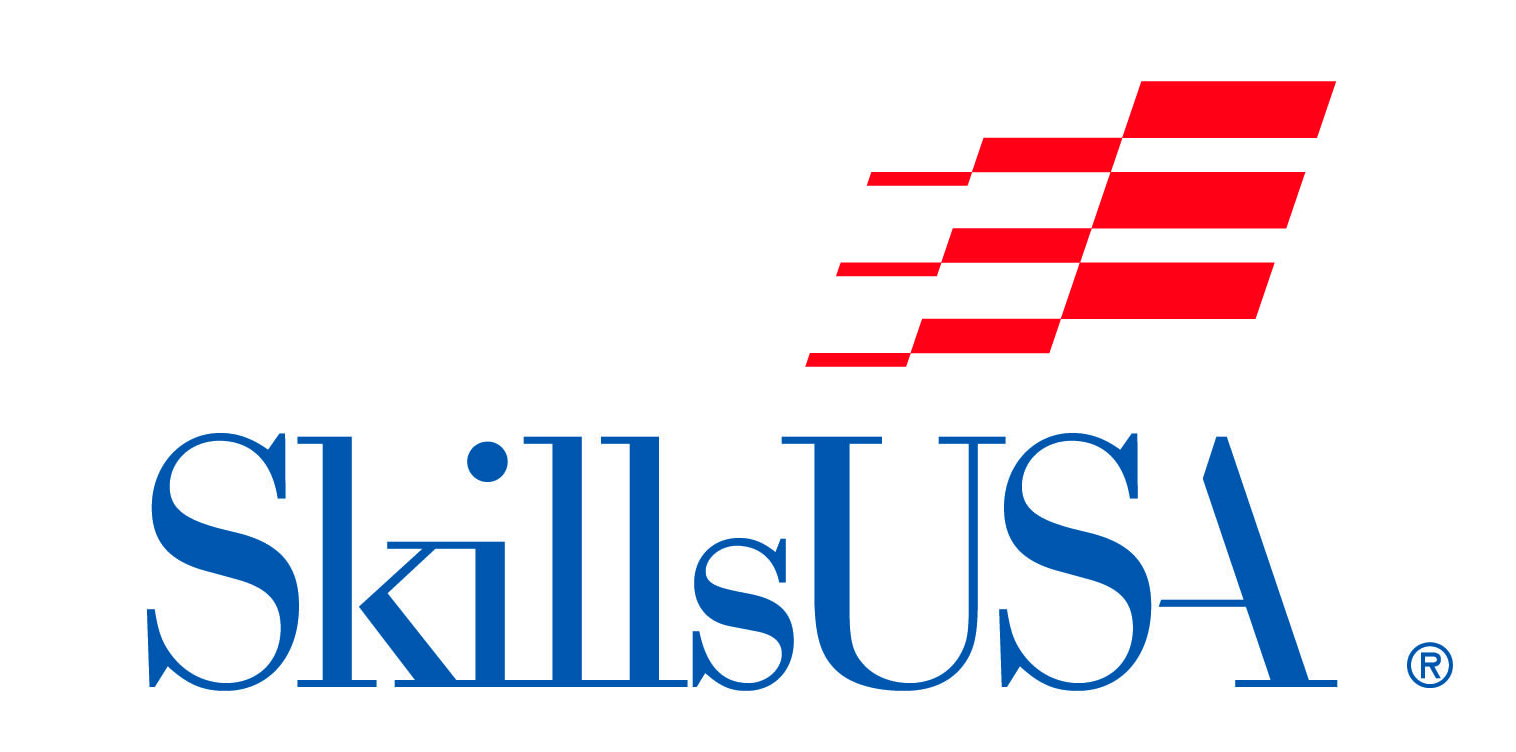 Brick Trowel (Philadelphia)
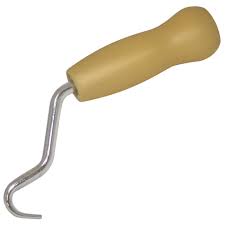 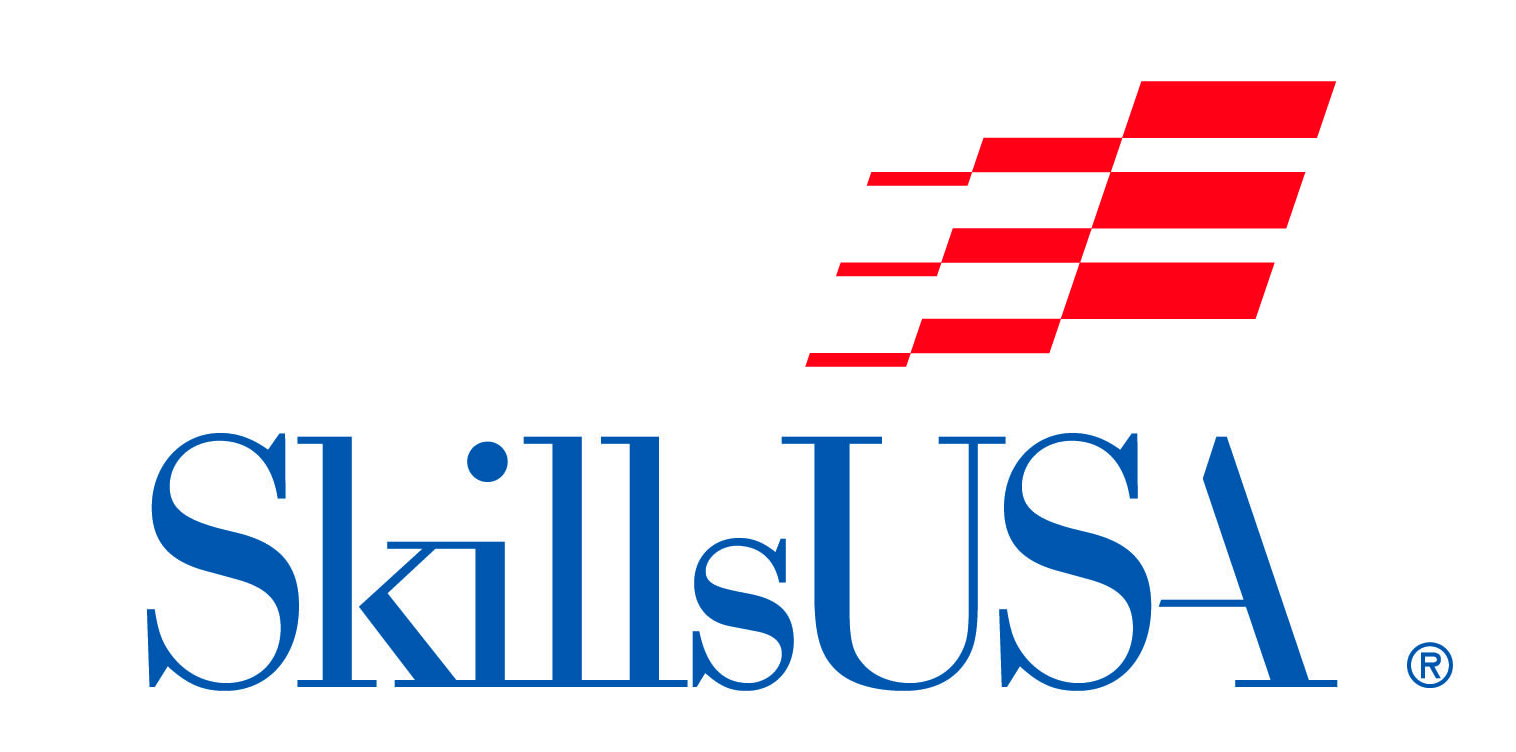 Tie Wire Twister
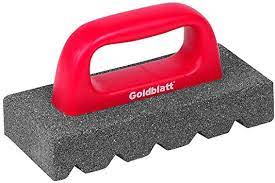 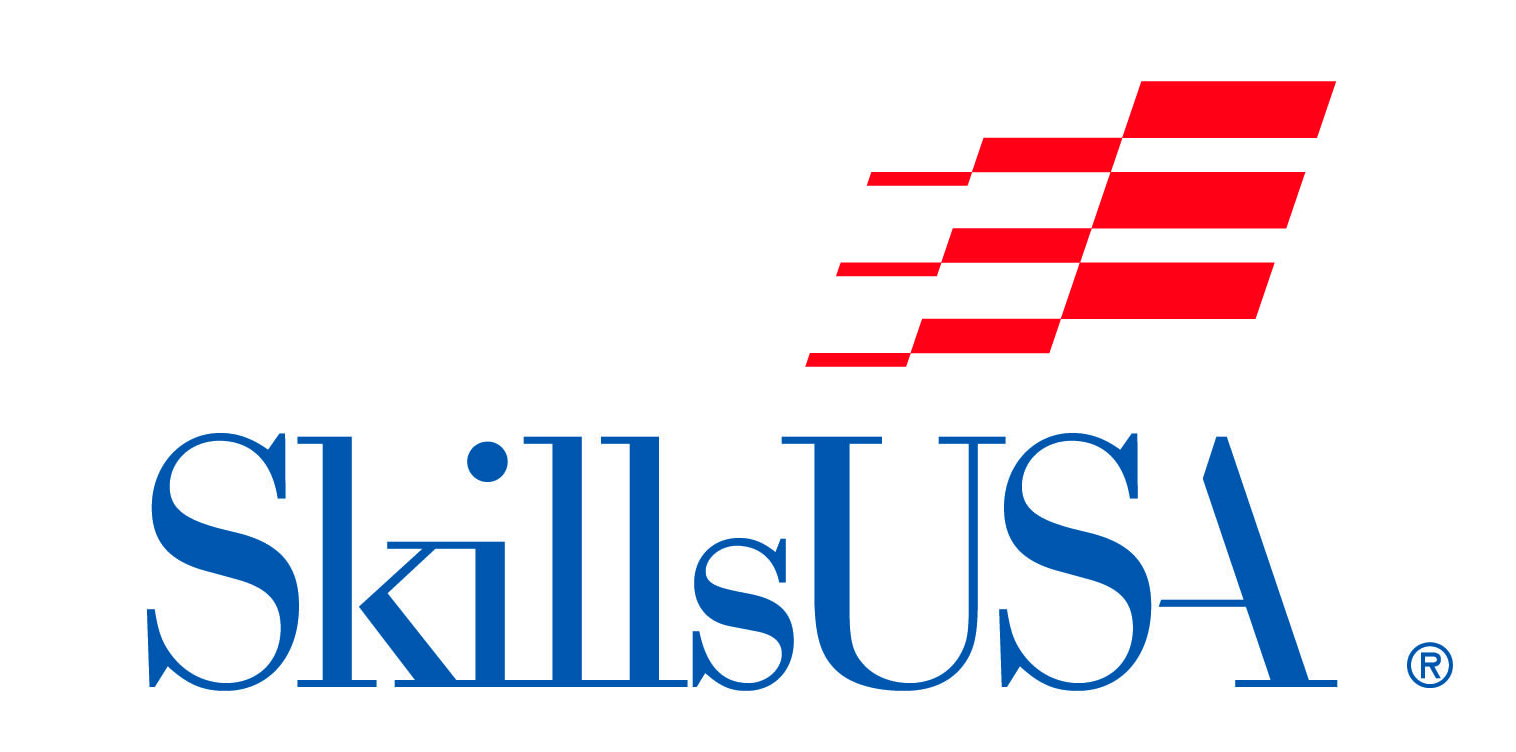 Rub Brick
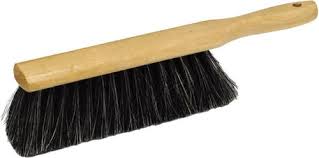 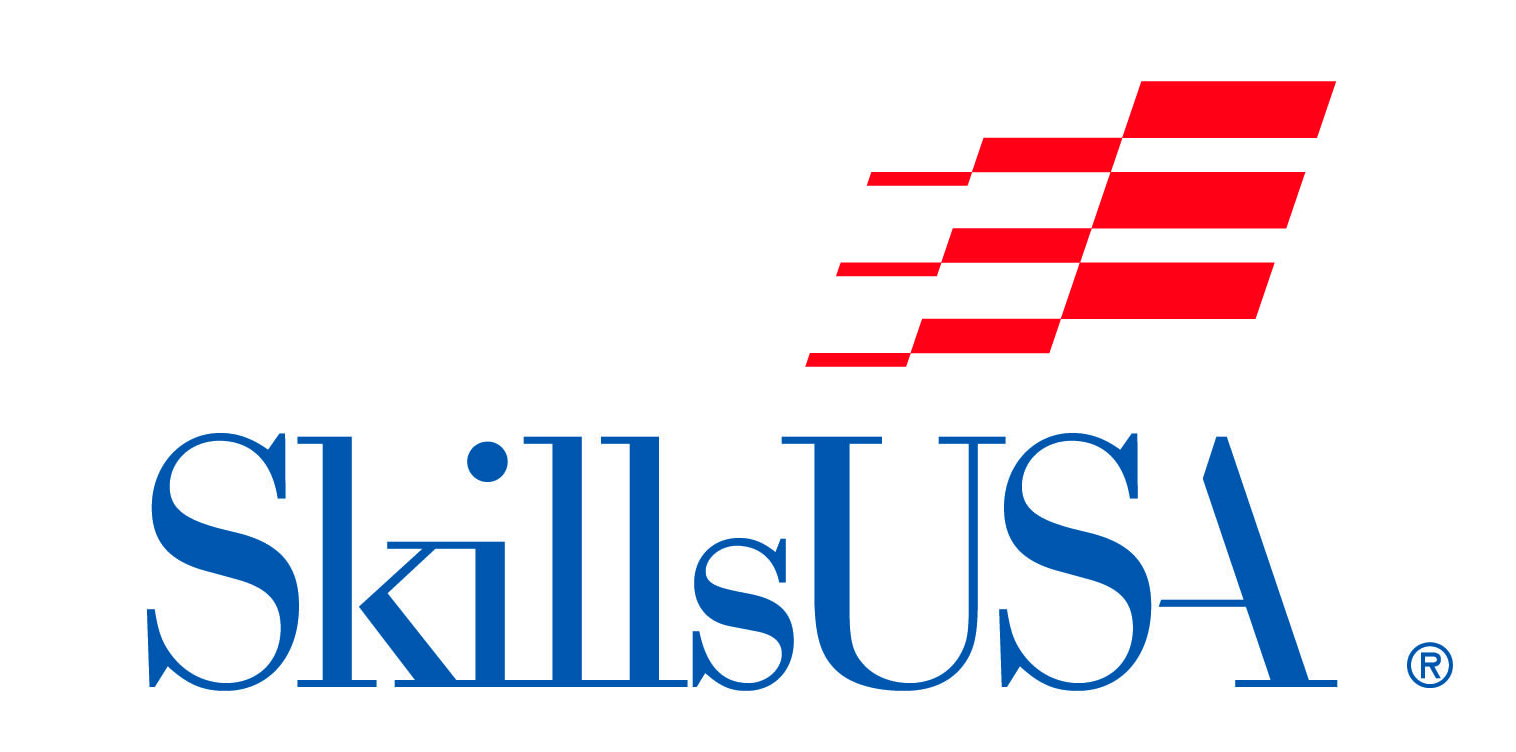 Masonry Brush
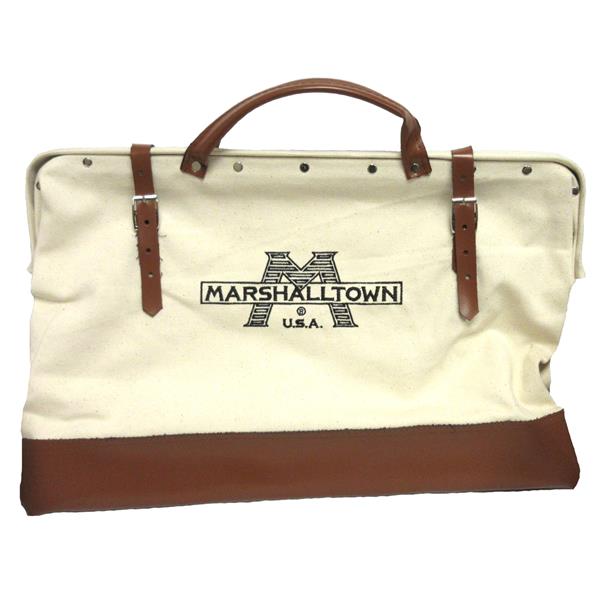 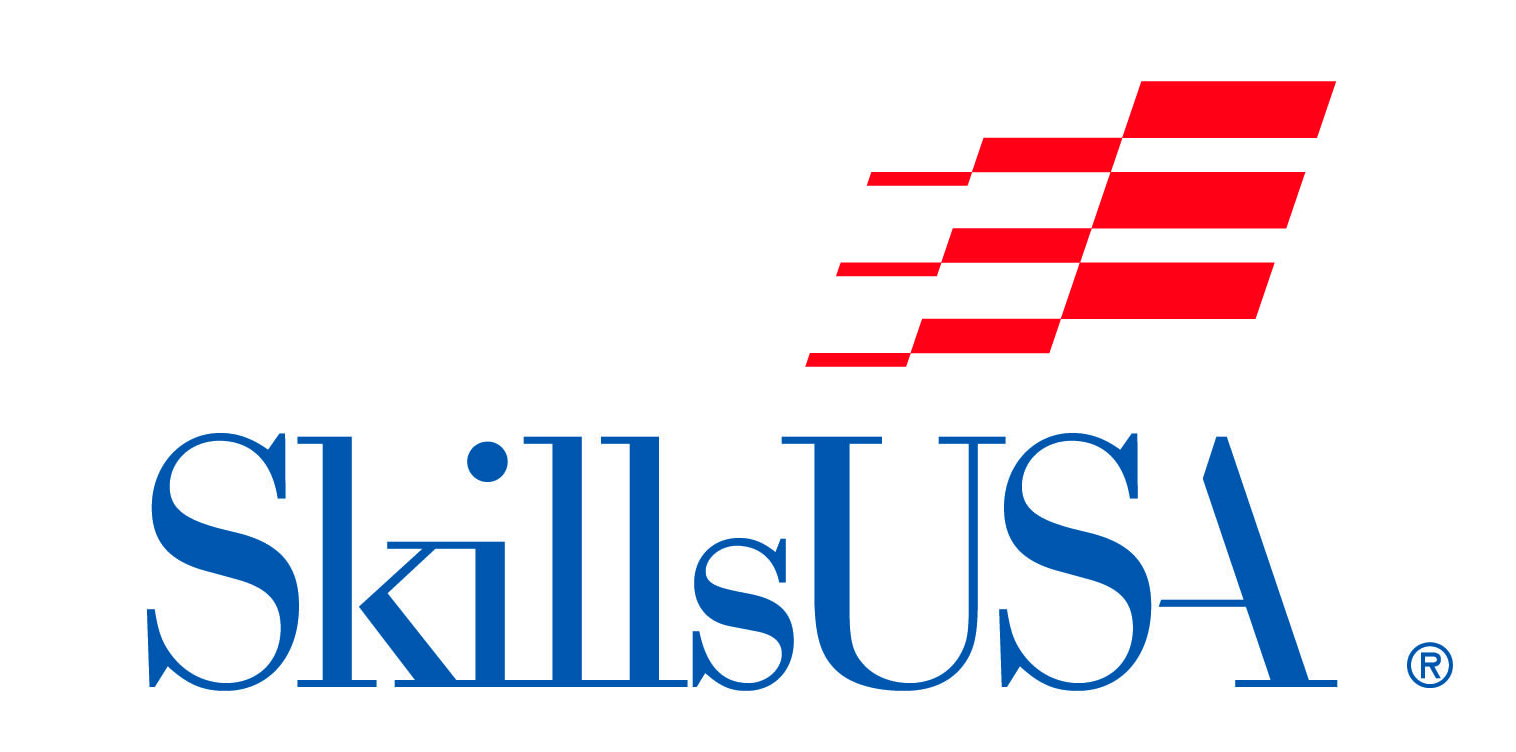 Mason’s Tool Bag
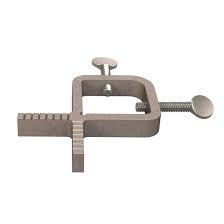 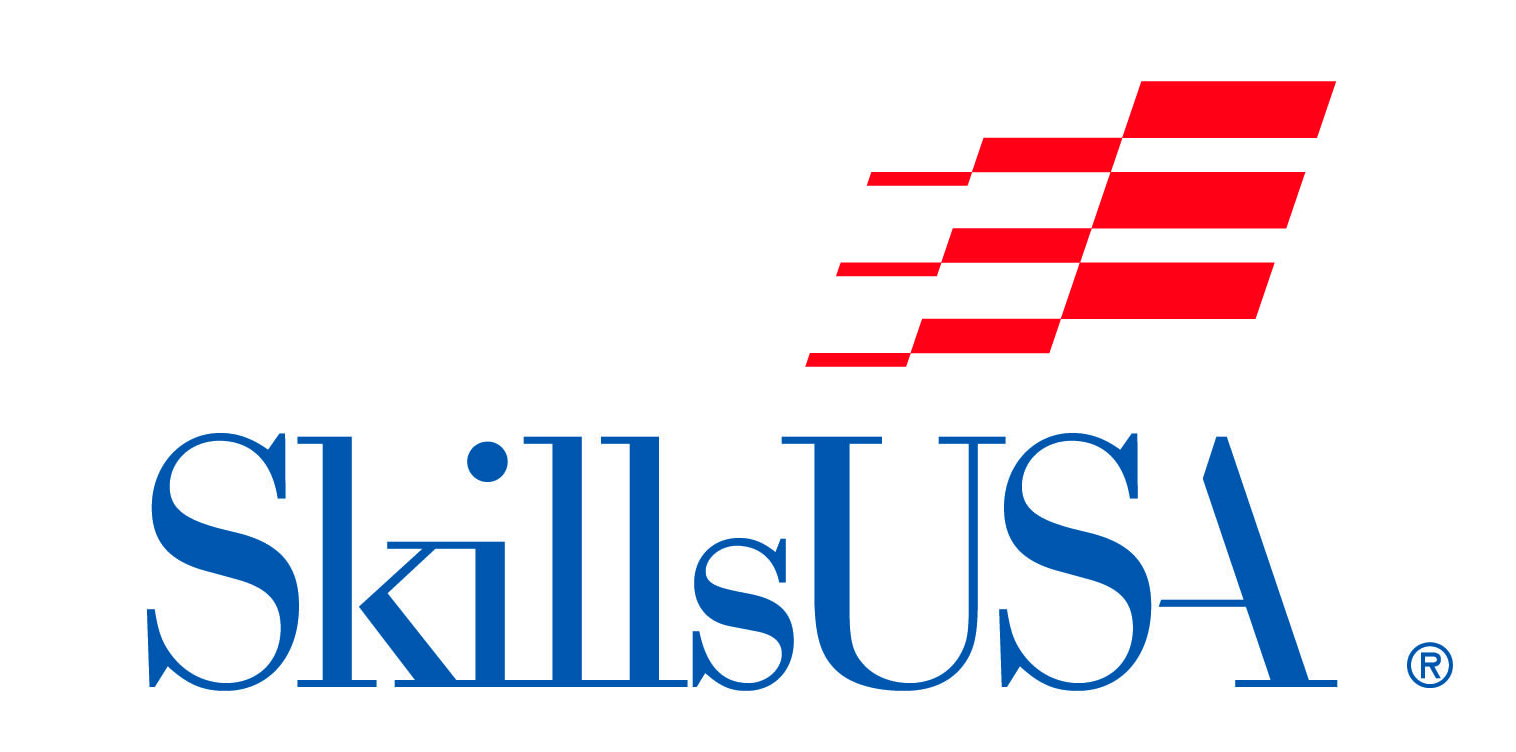 Quoin Corner Bracket
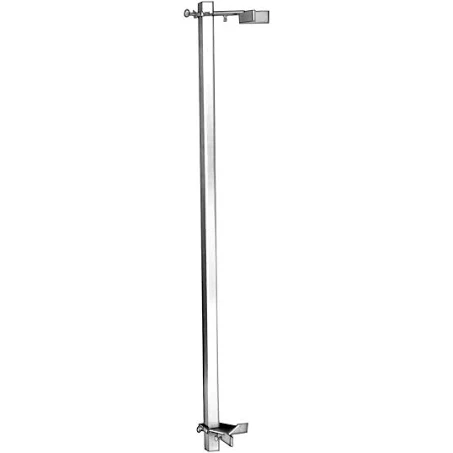 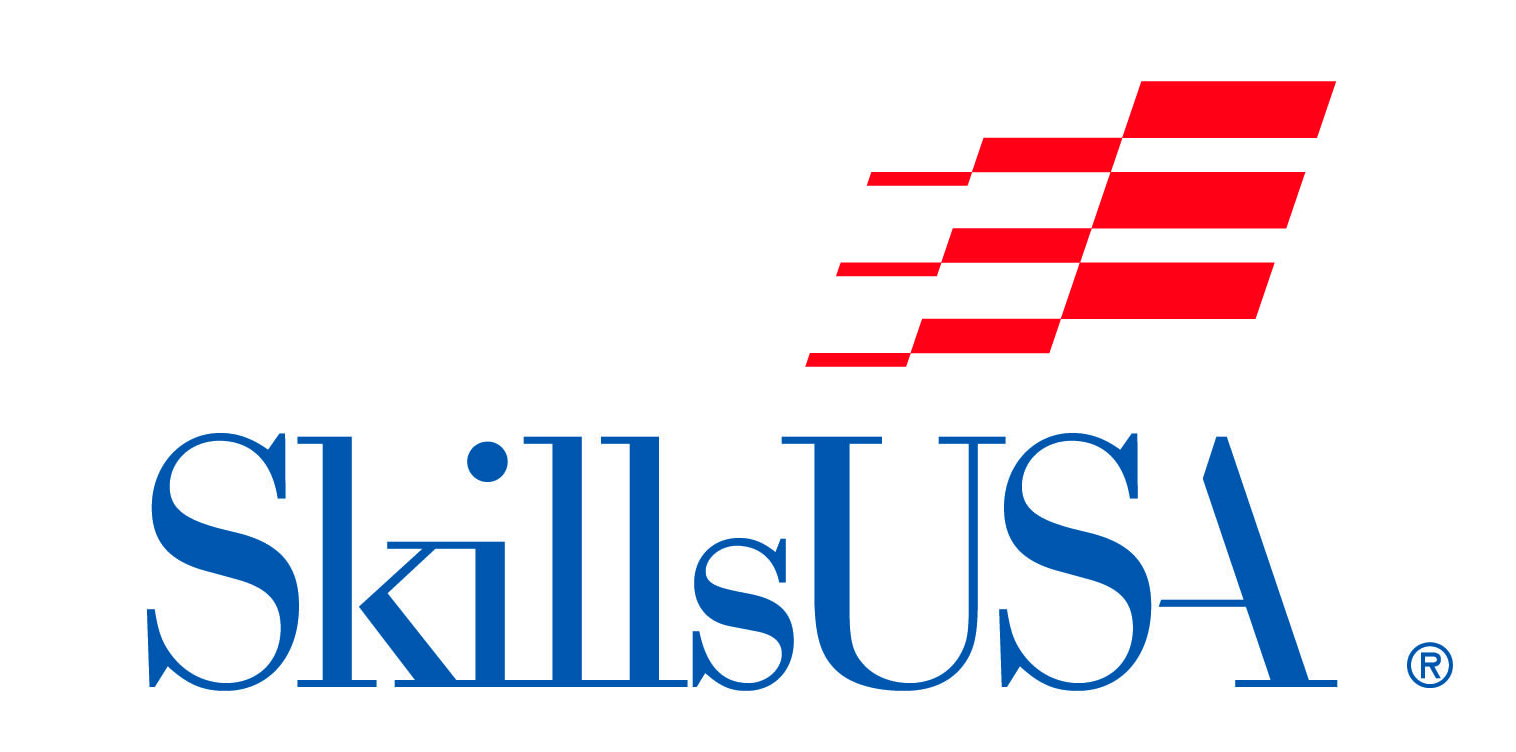 Corner Pole
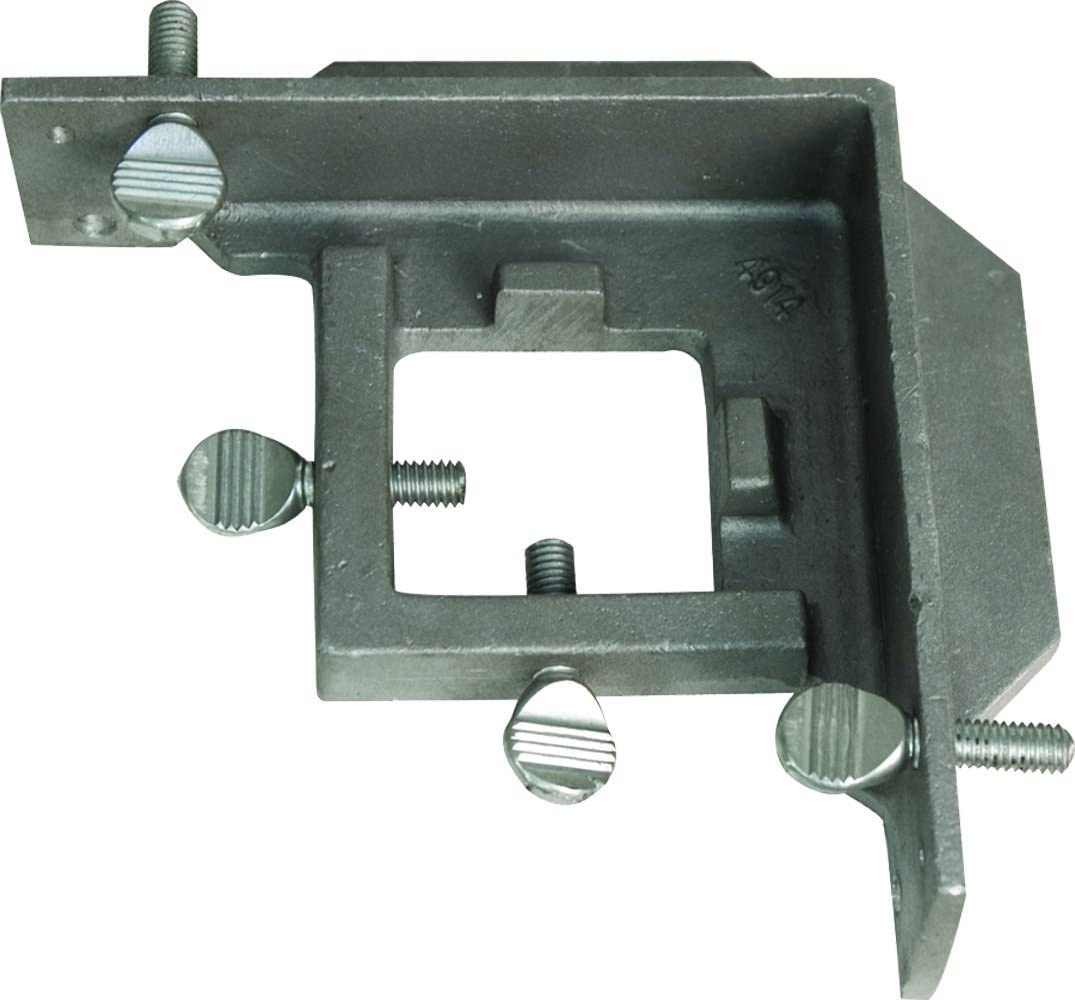 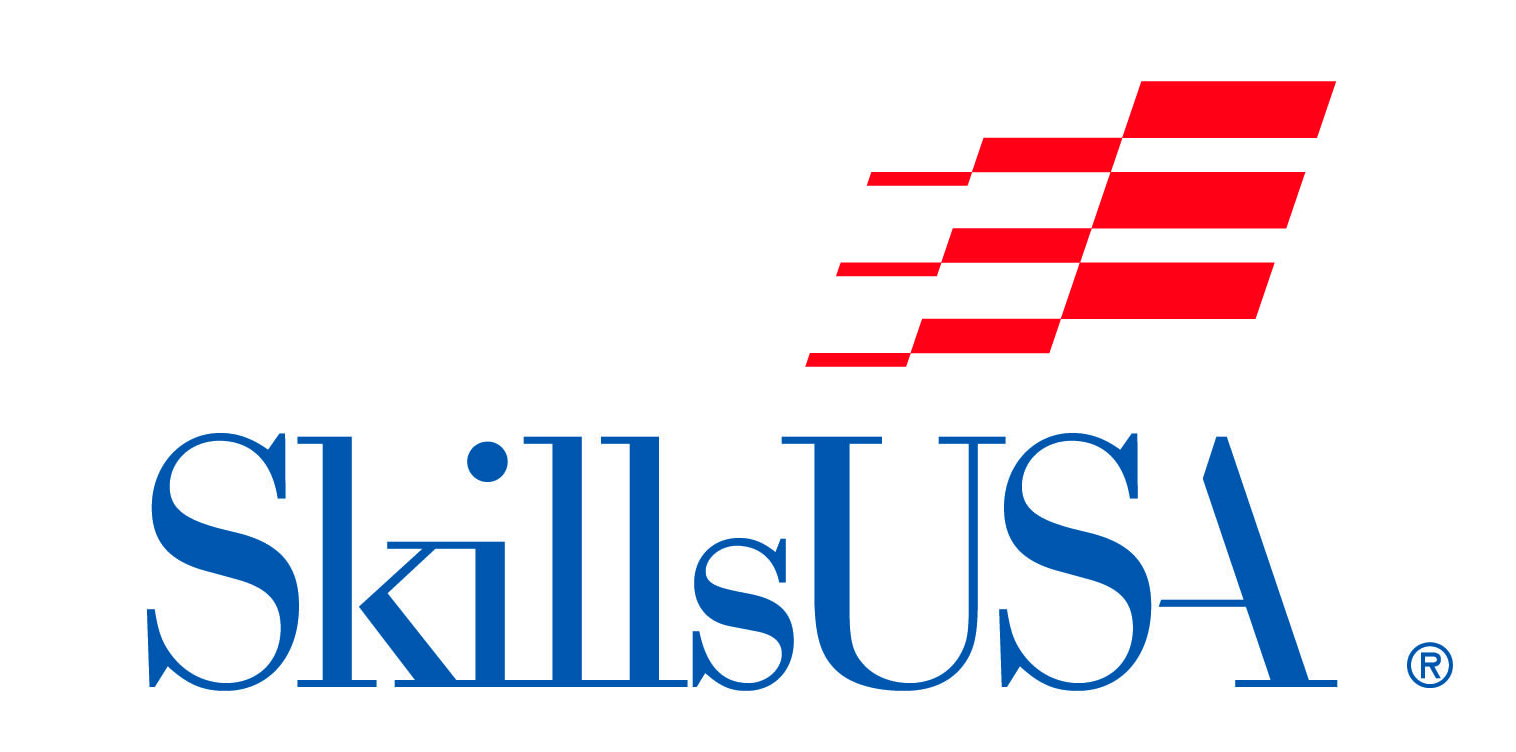 Inside Corner Bracket
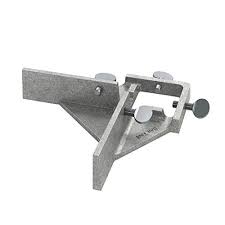 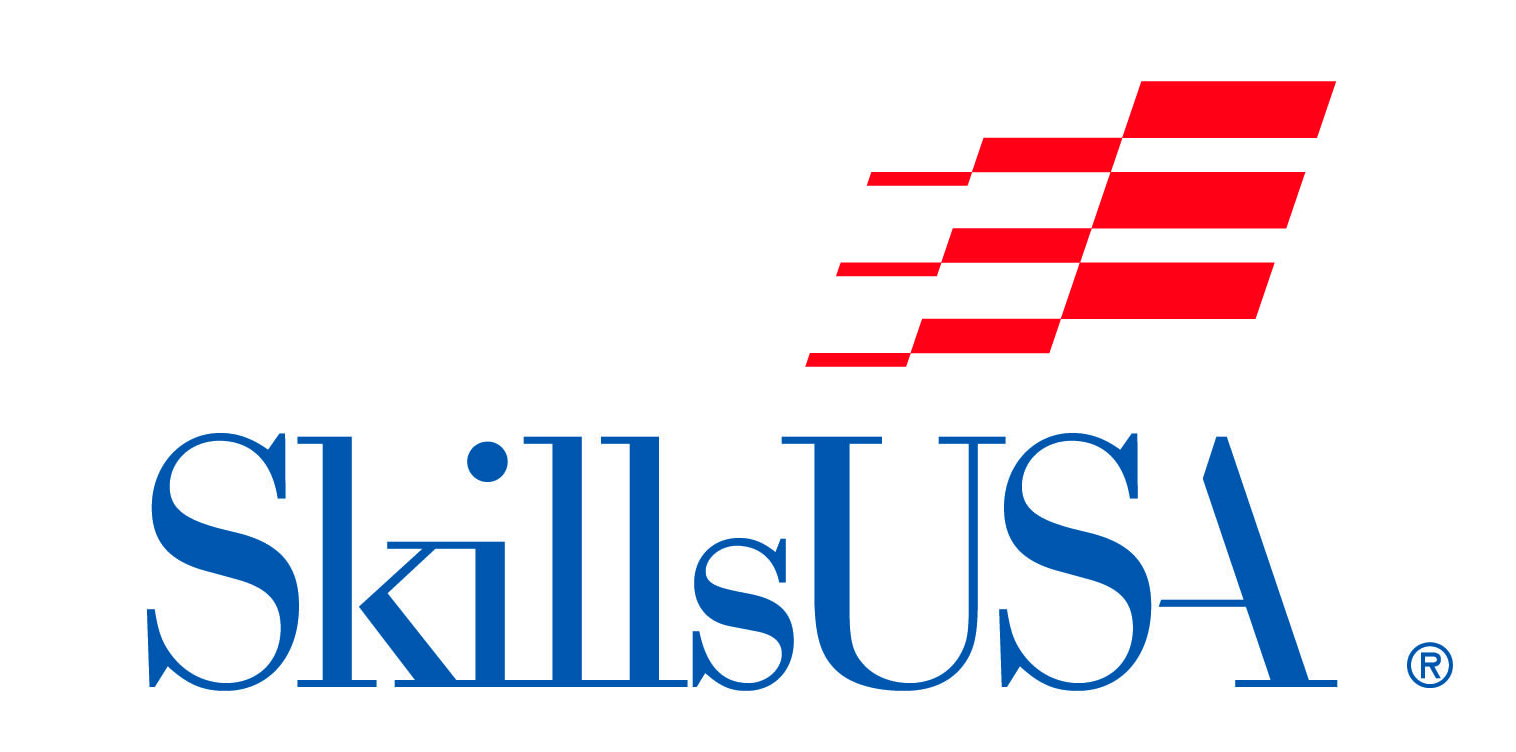 Outside Corner Base
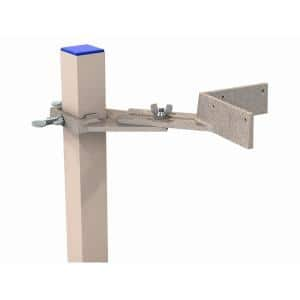 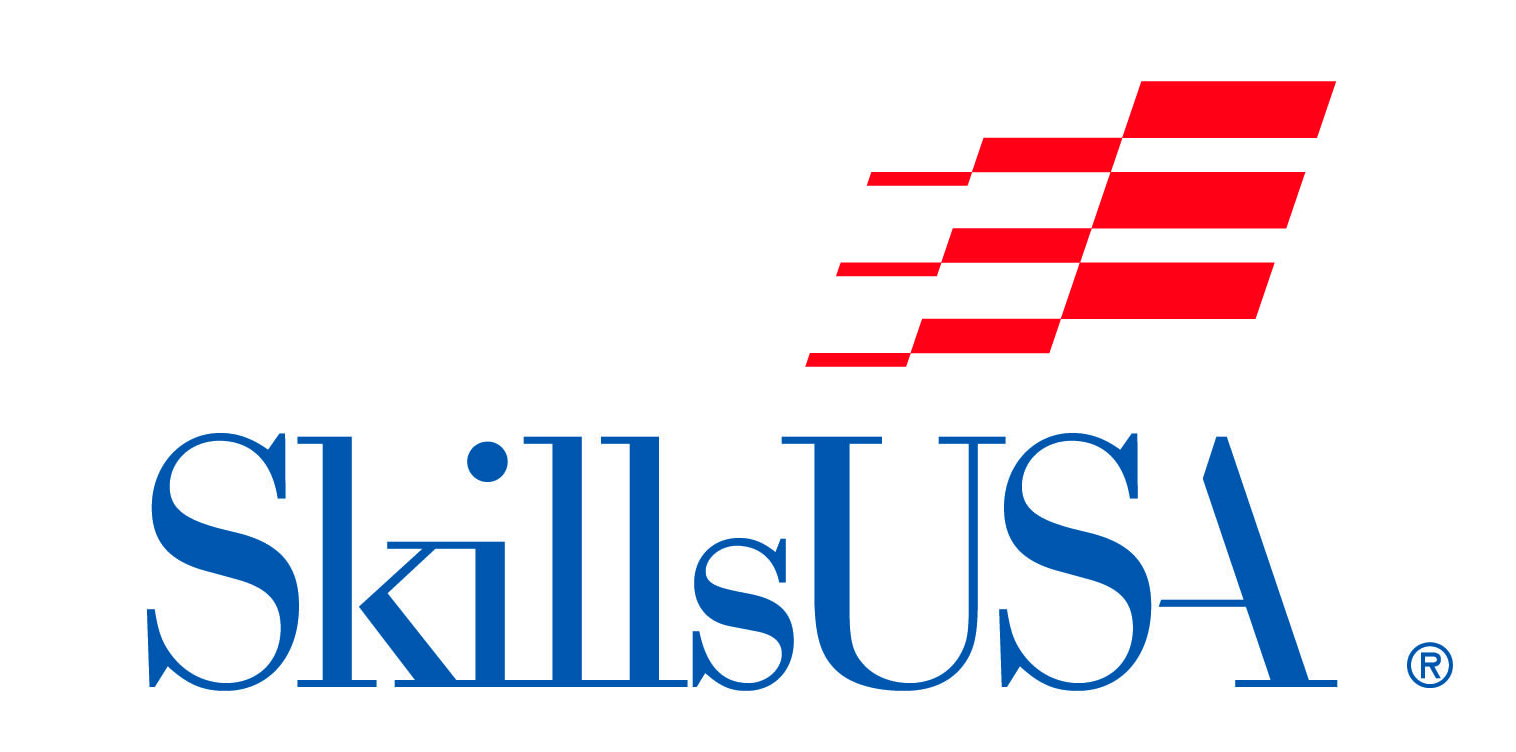 Outside Corner Top
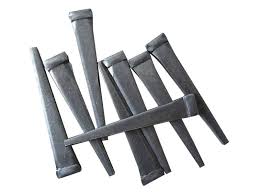 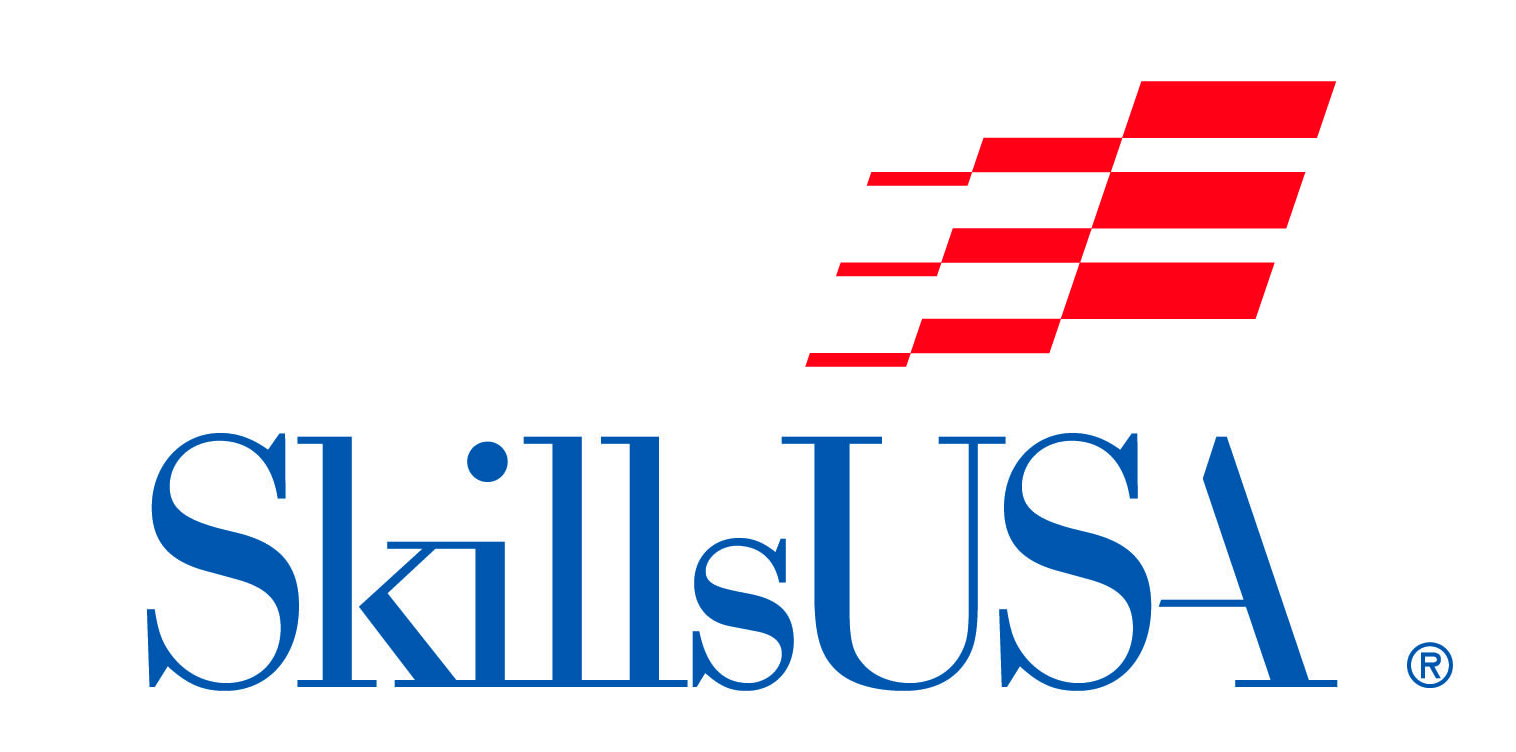 Cut Nails
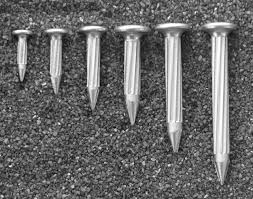 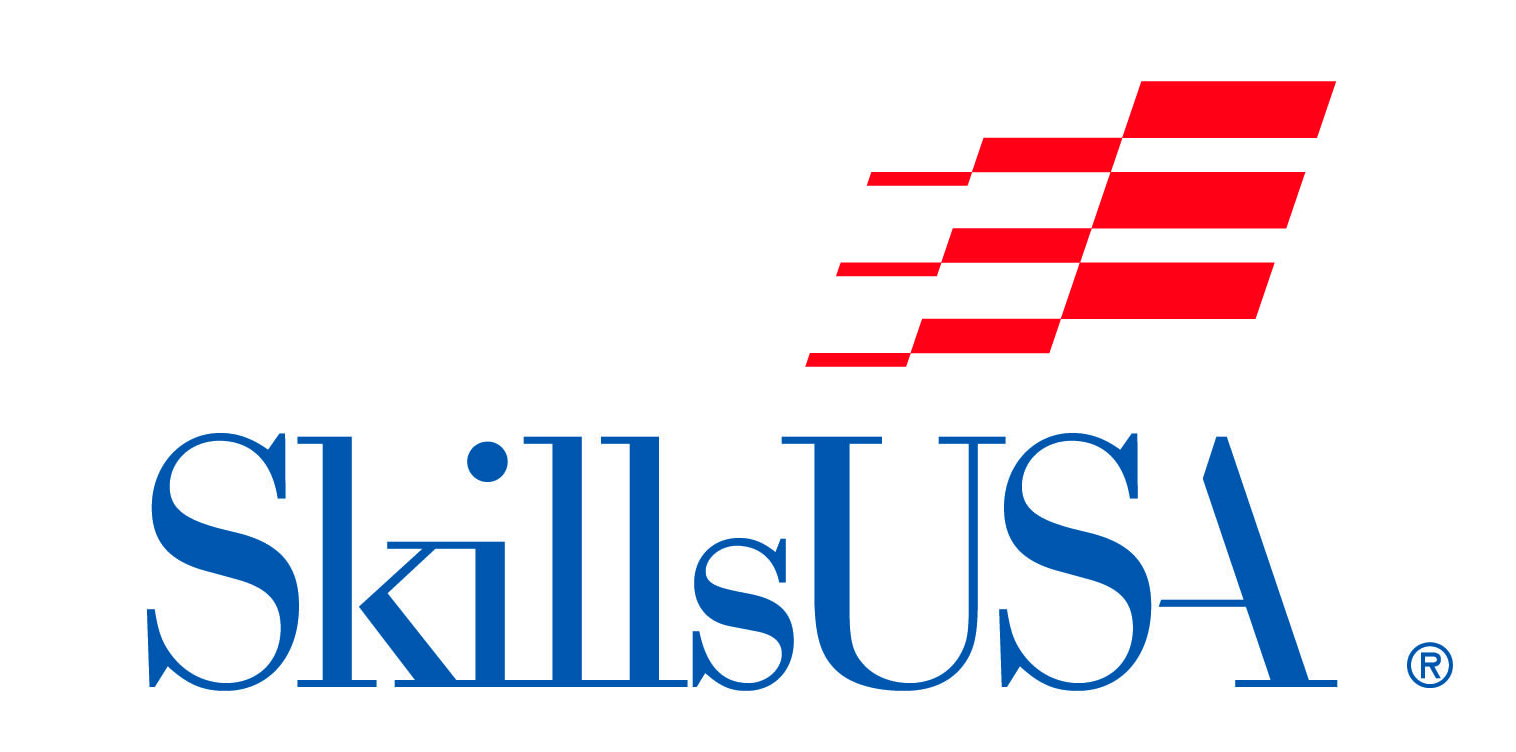 Fluted Masonry Nails
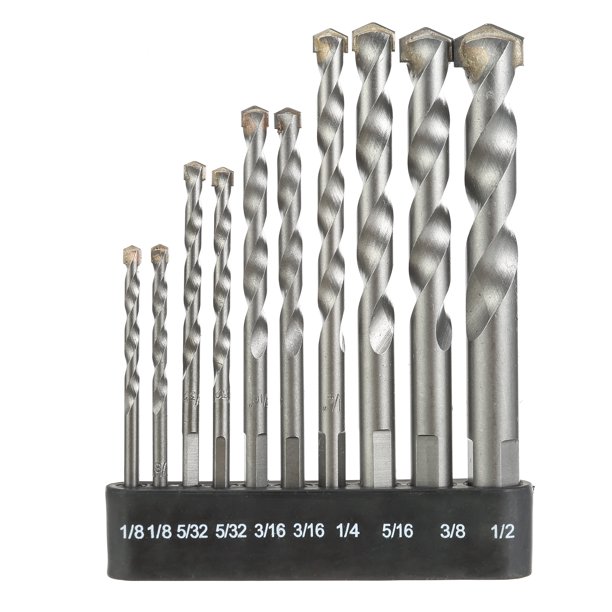 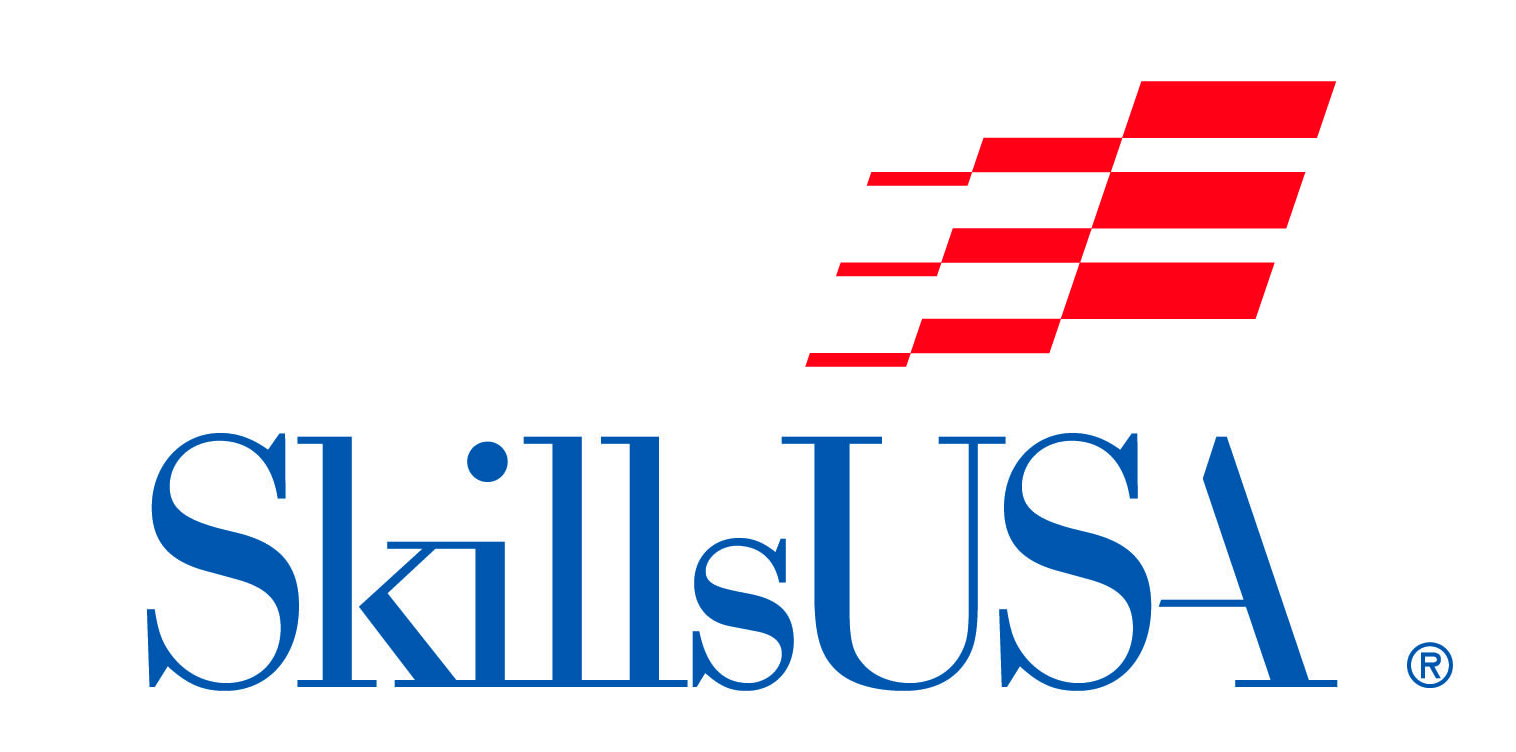 Masonry Drill Bits
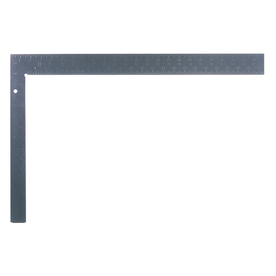 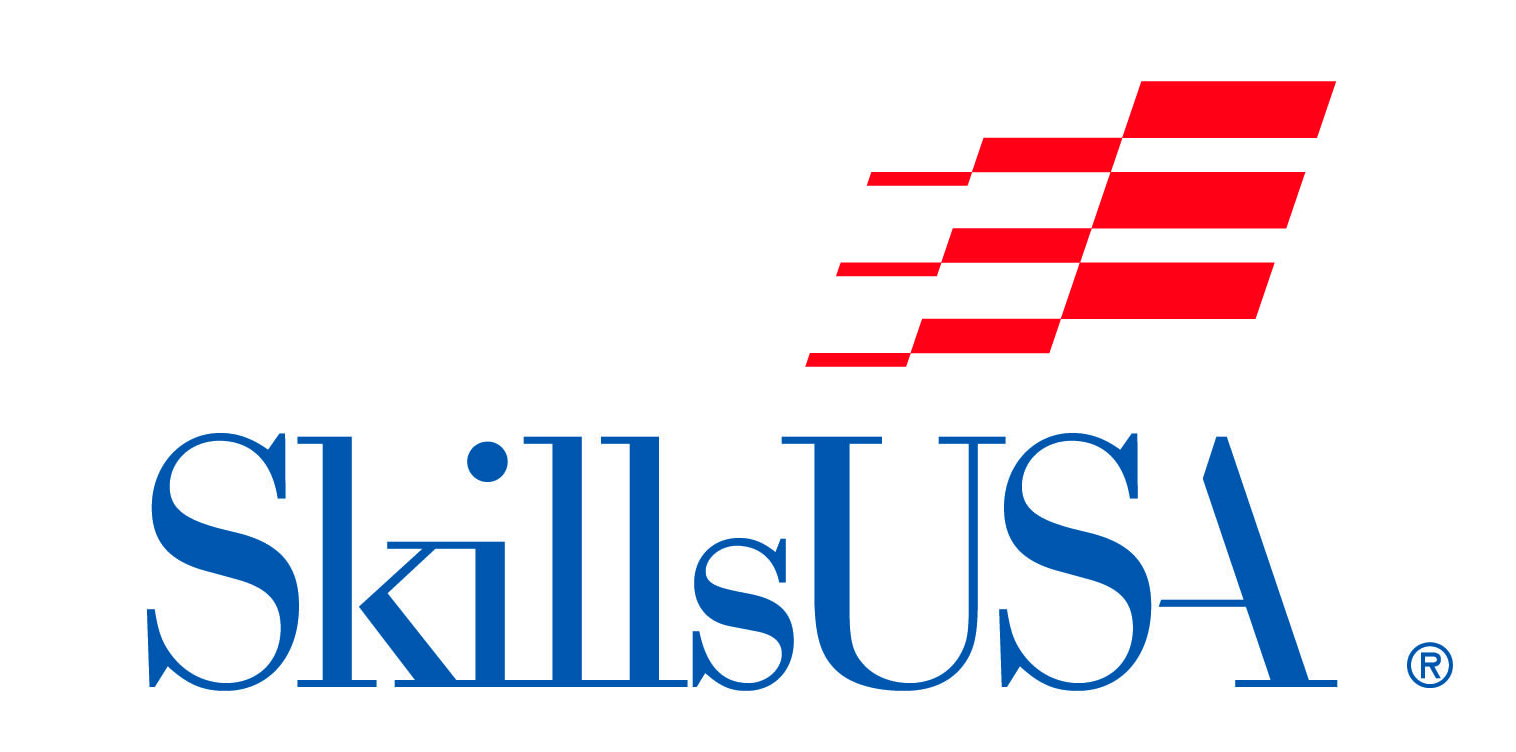 Framing Square
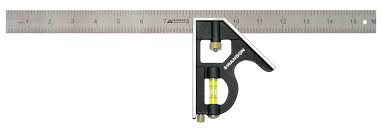 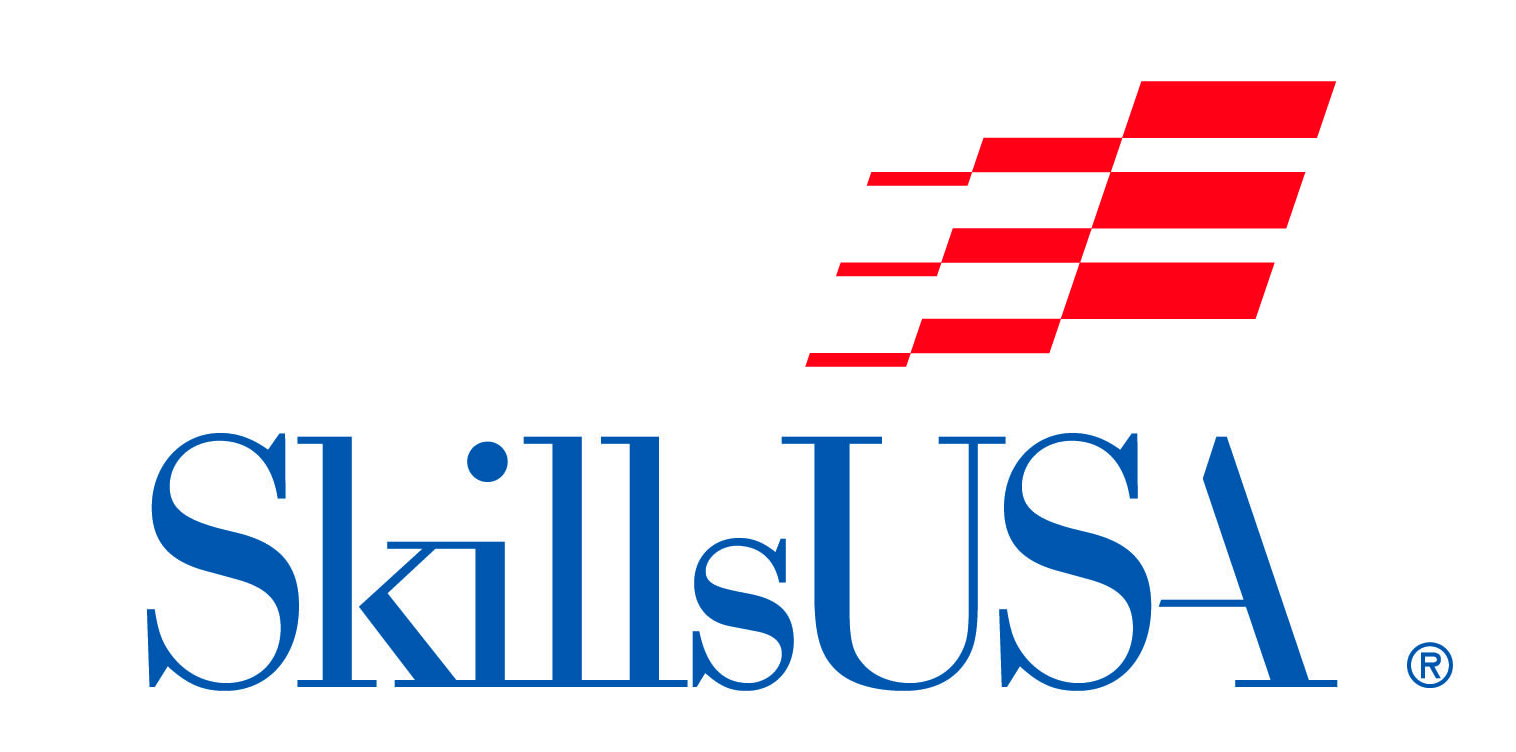 Combination Square
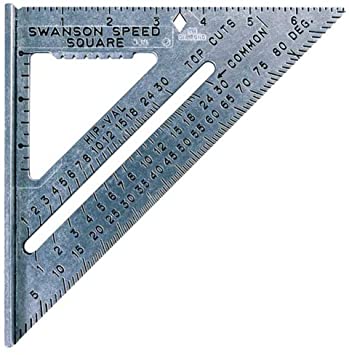 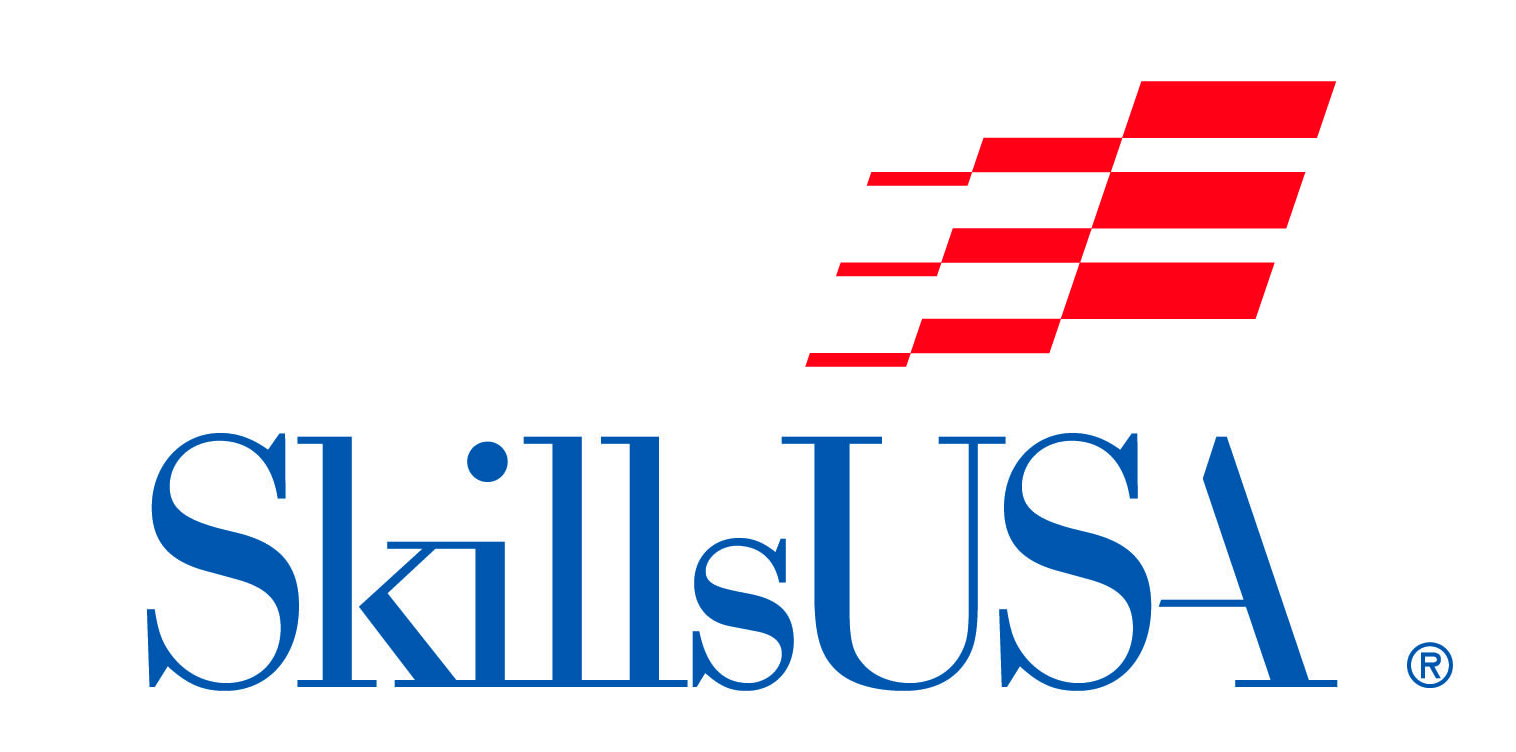 Speed Square
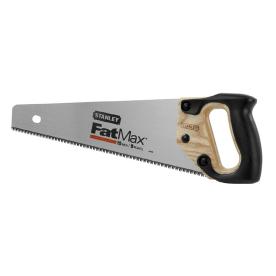 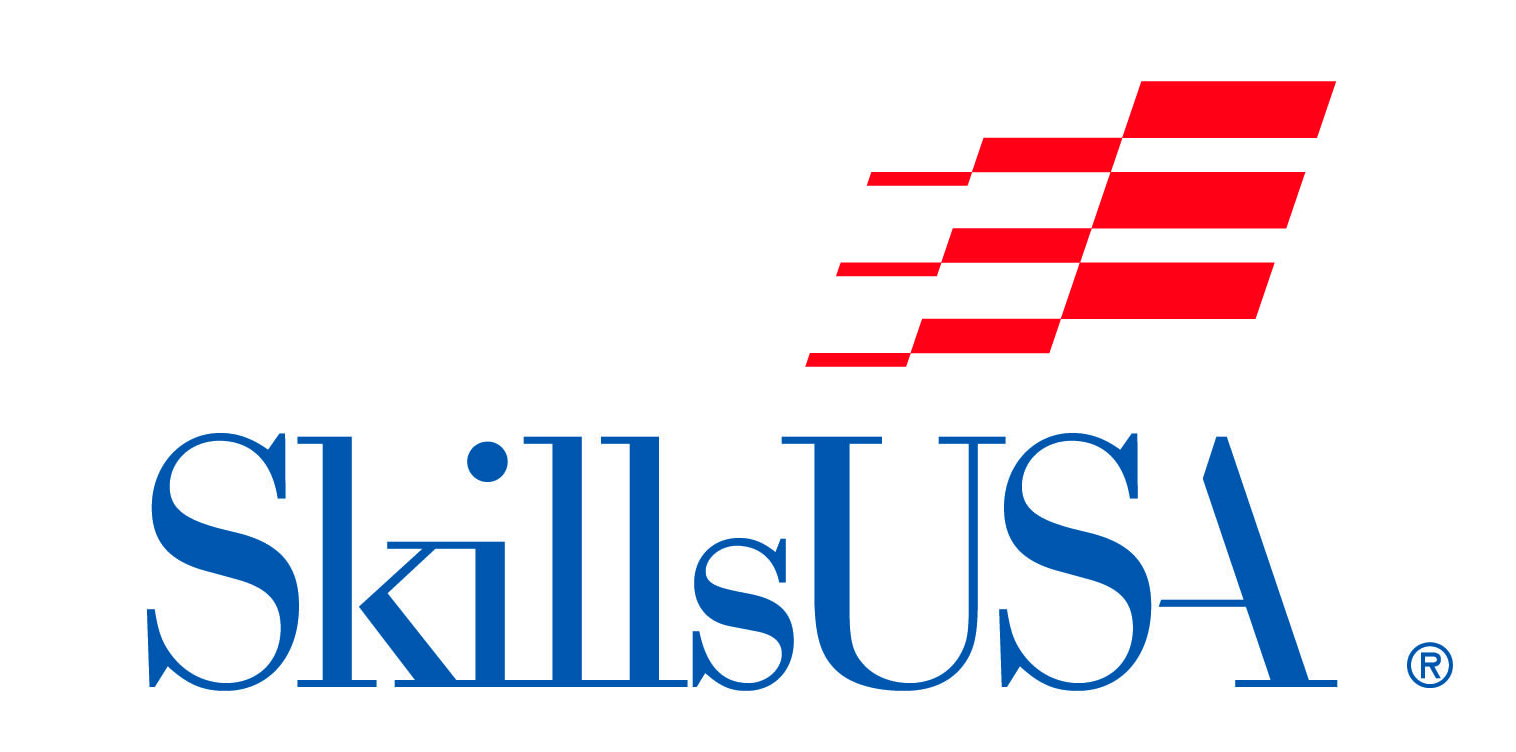 Hand Saw
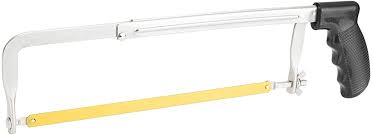 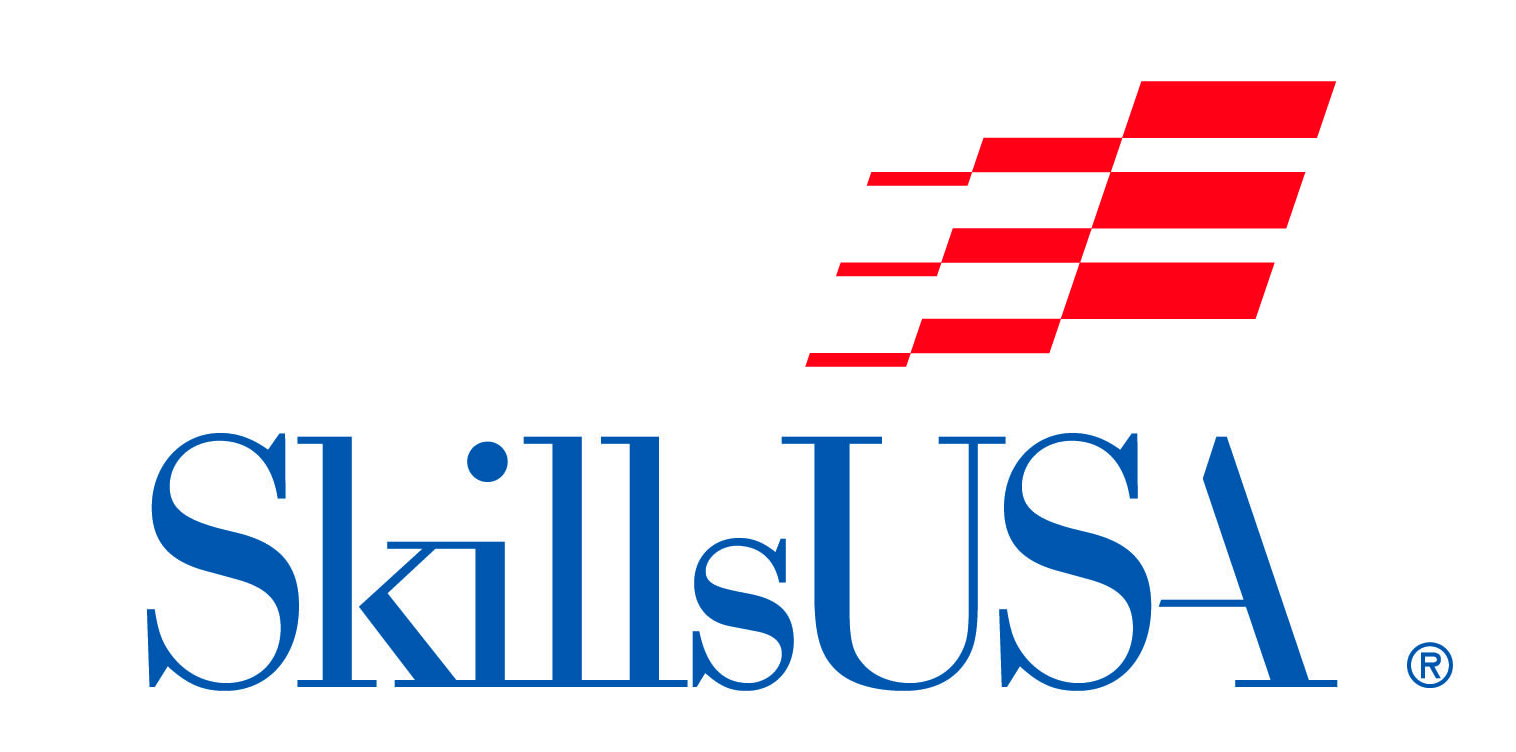 Hacksaw
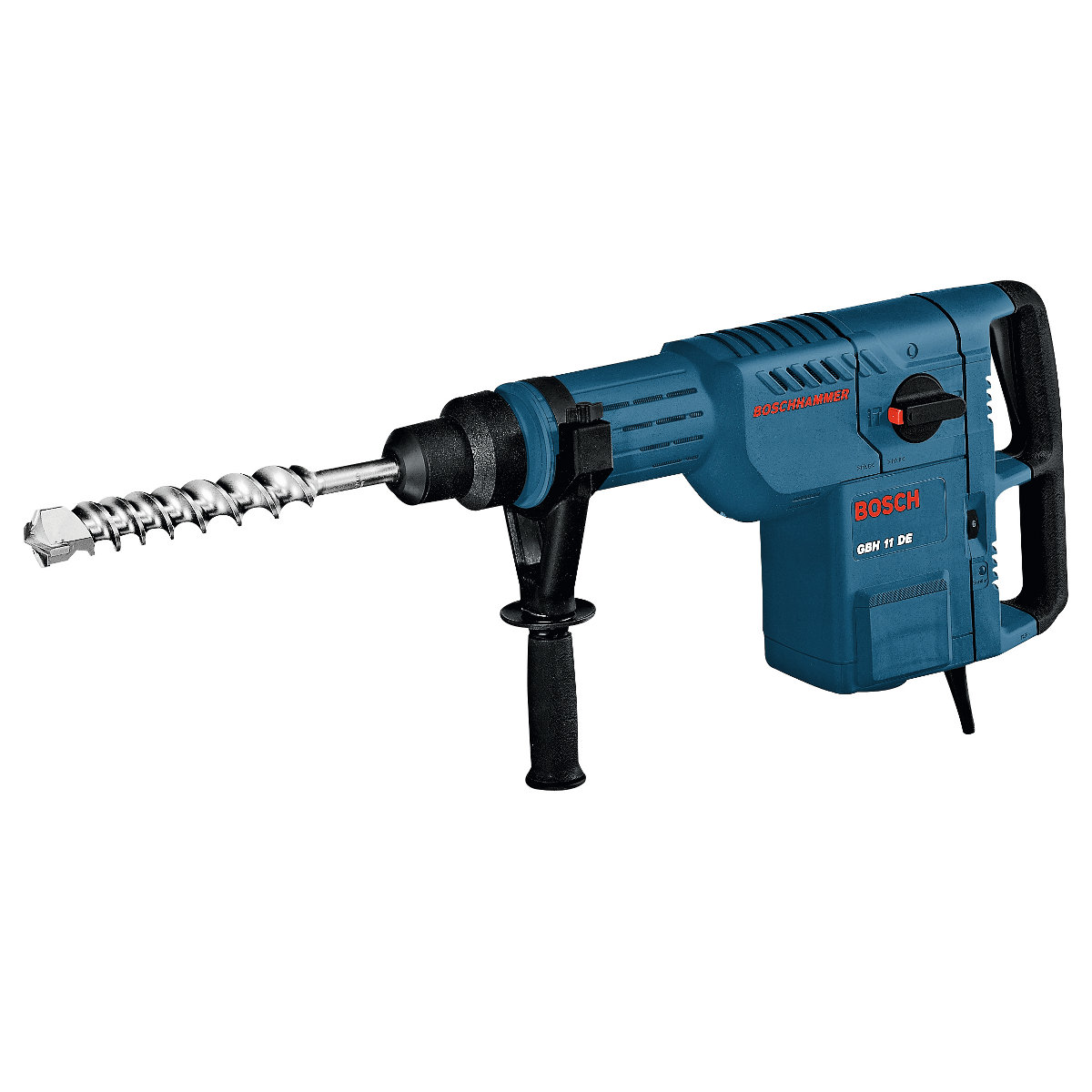 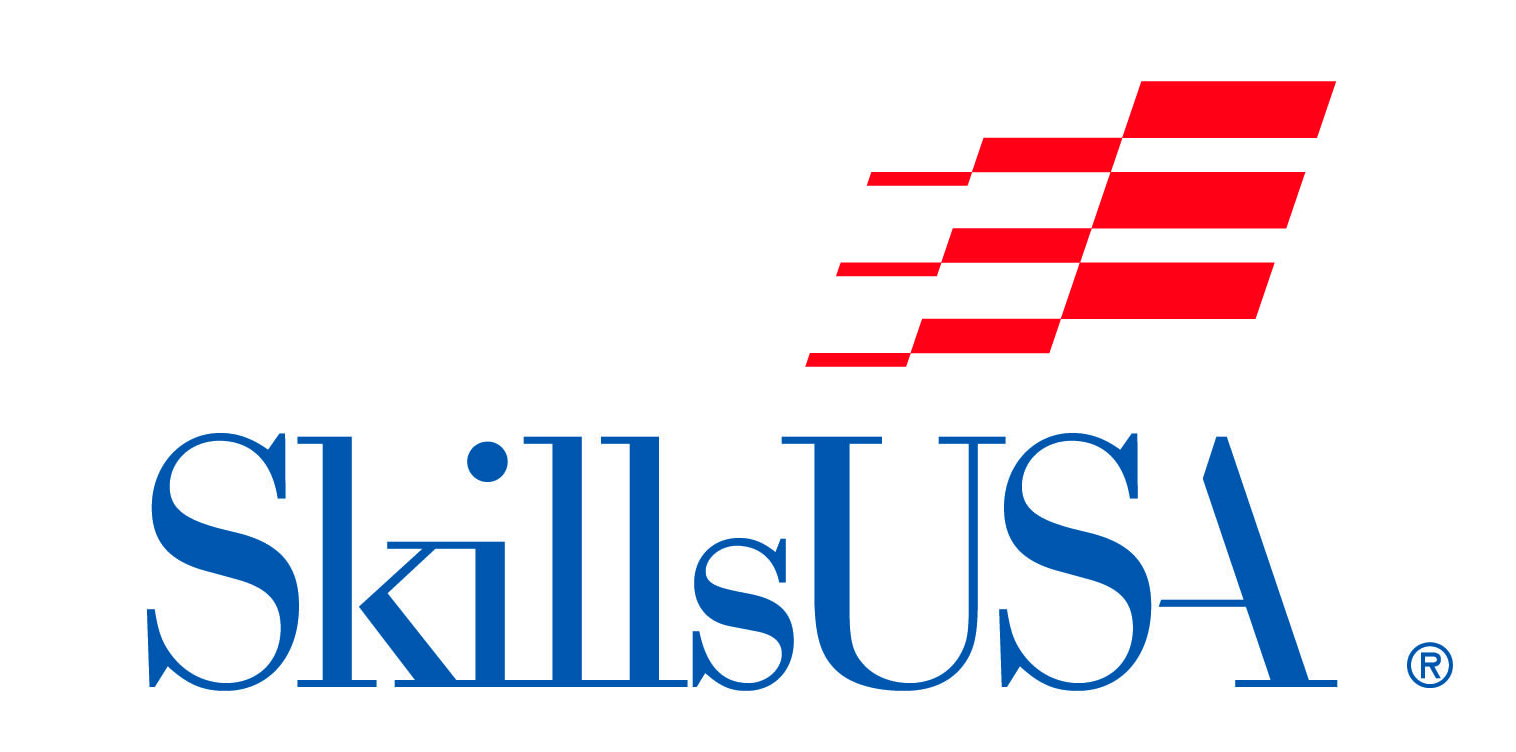 Hammer Drill
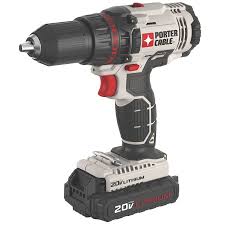 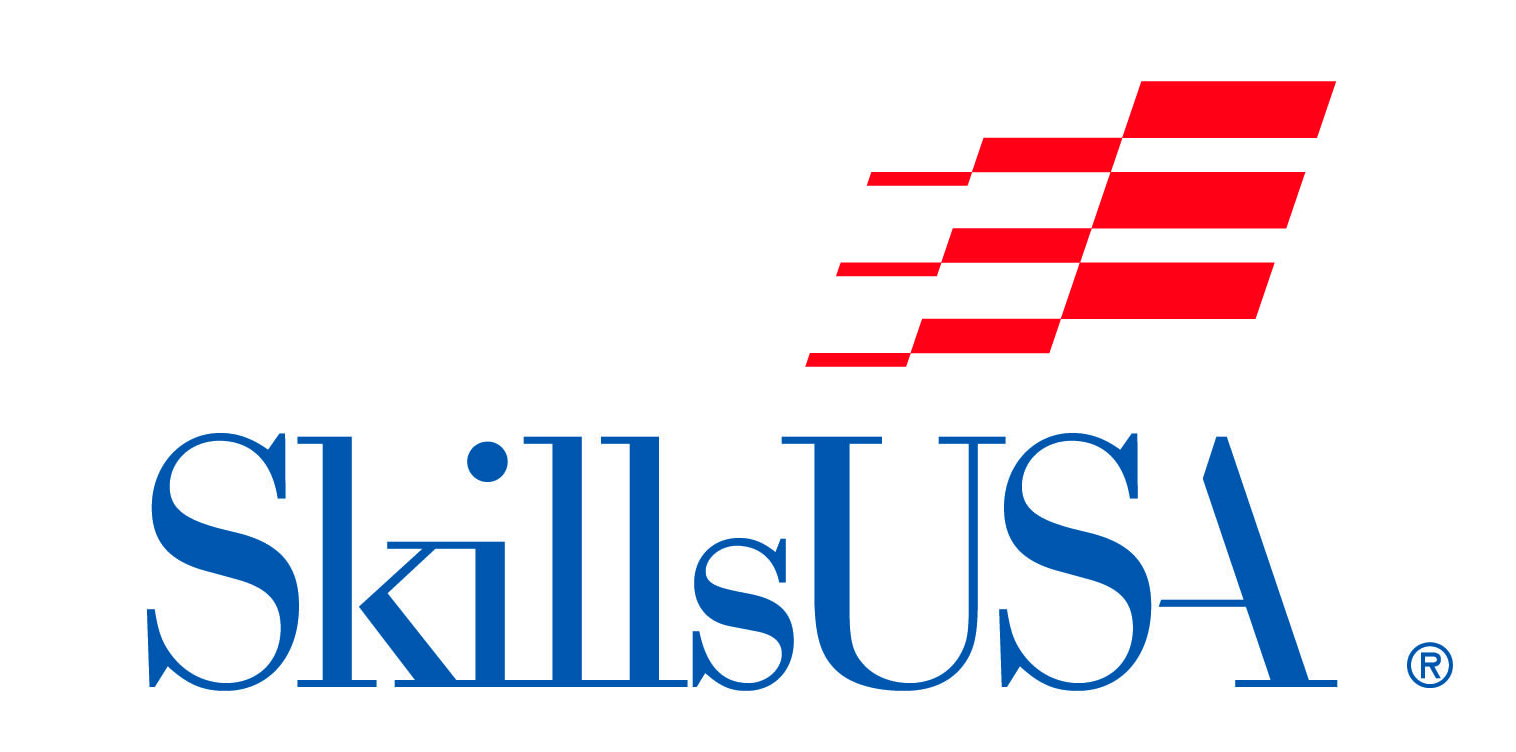 Cordless Drill
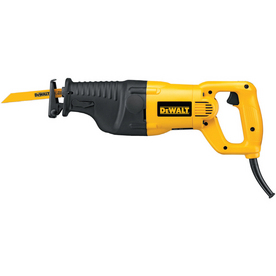 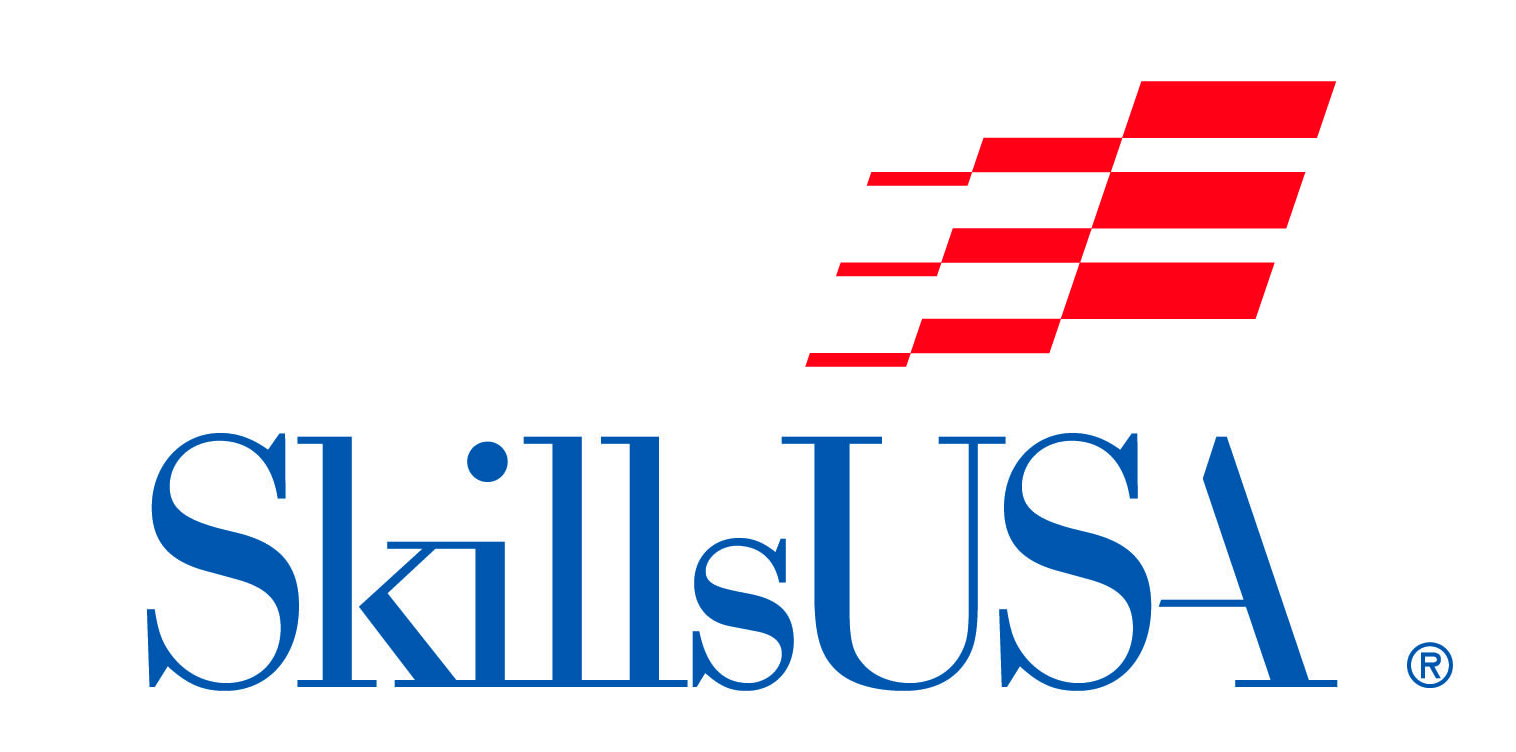 Electric Reciprocating Saw
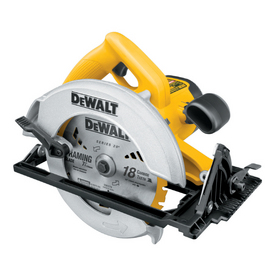 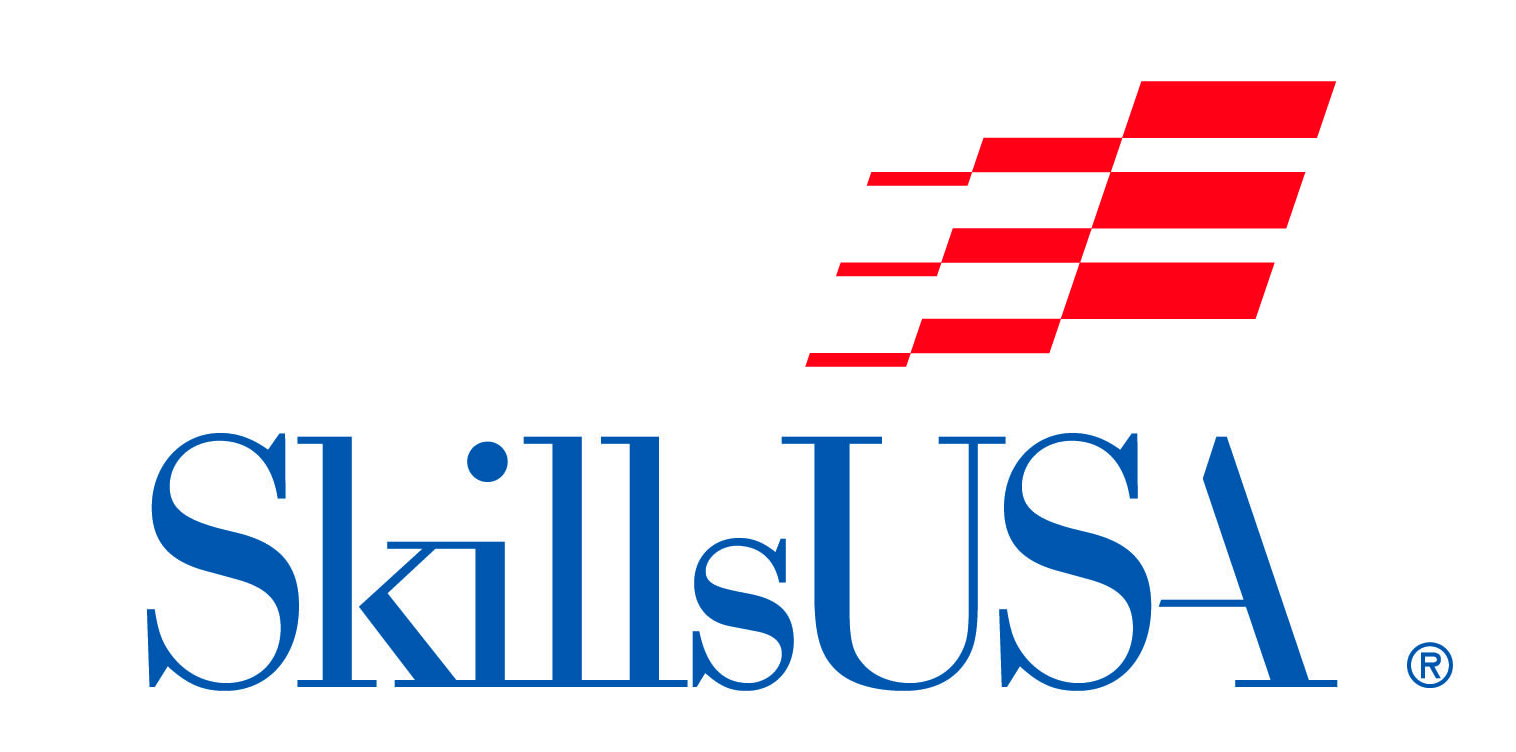 Electric Circular Saw
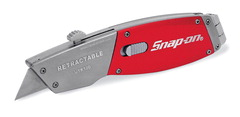 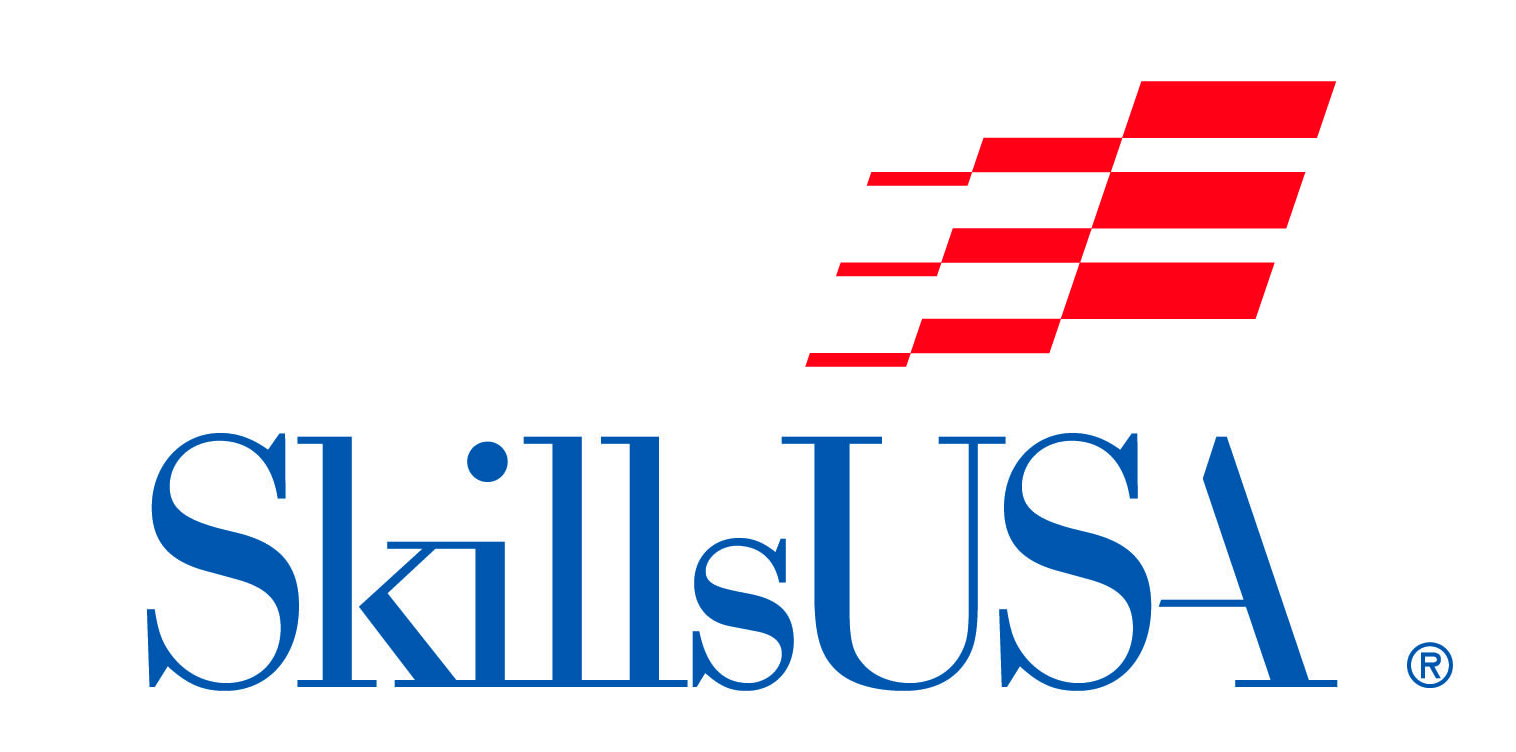 Utility Knife
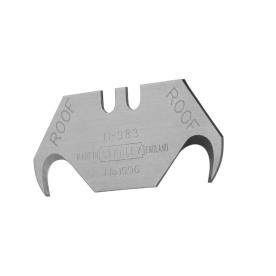 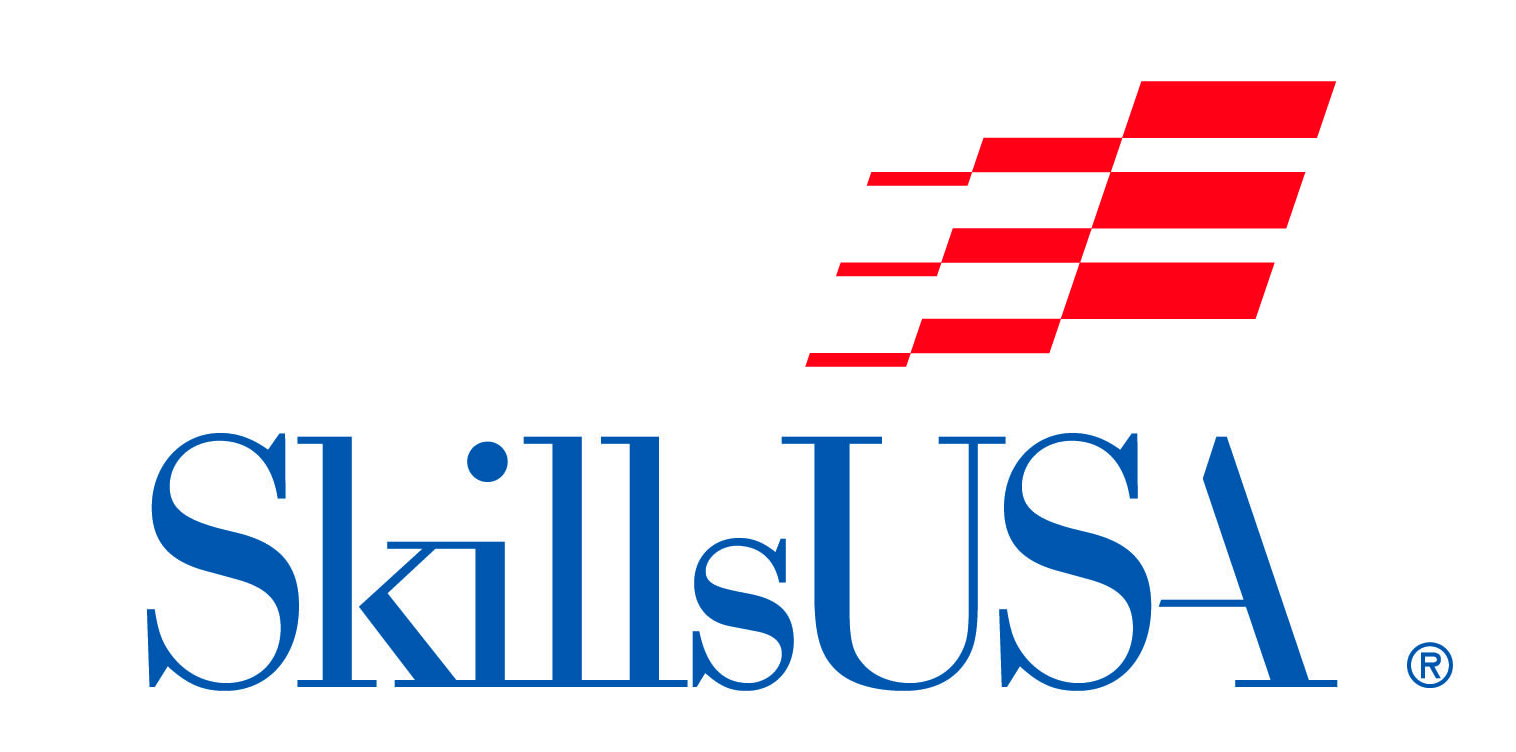 Hook Blade
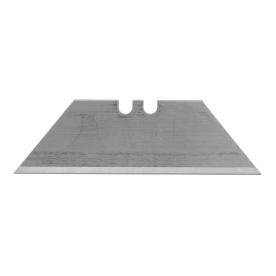 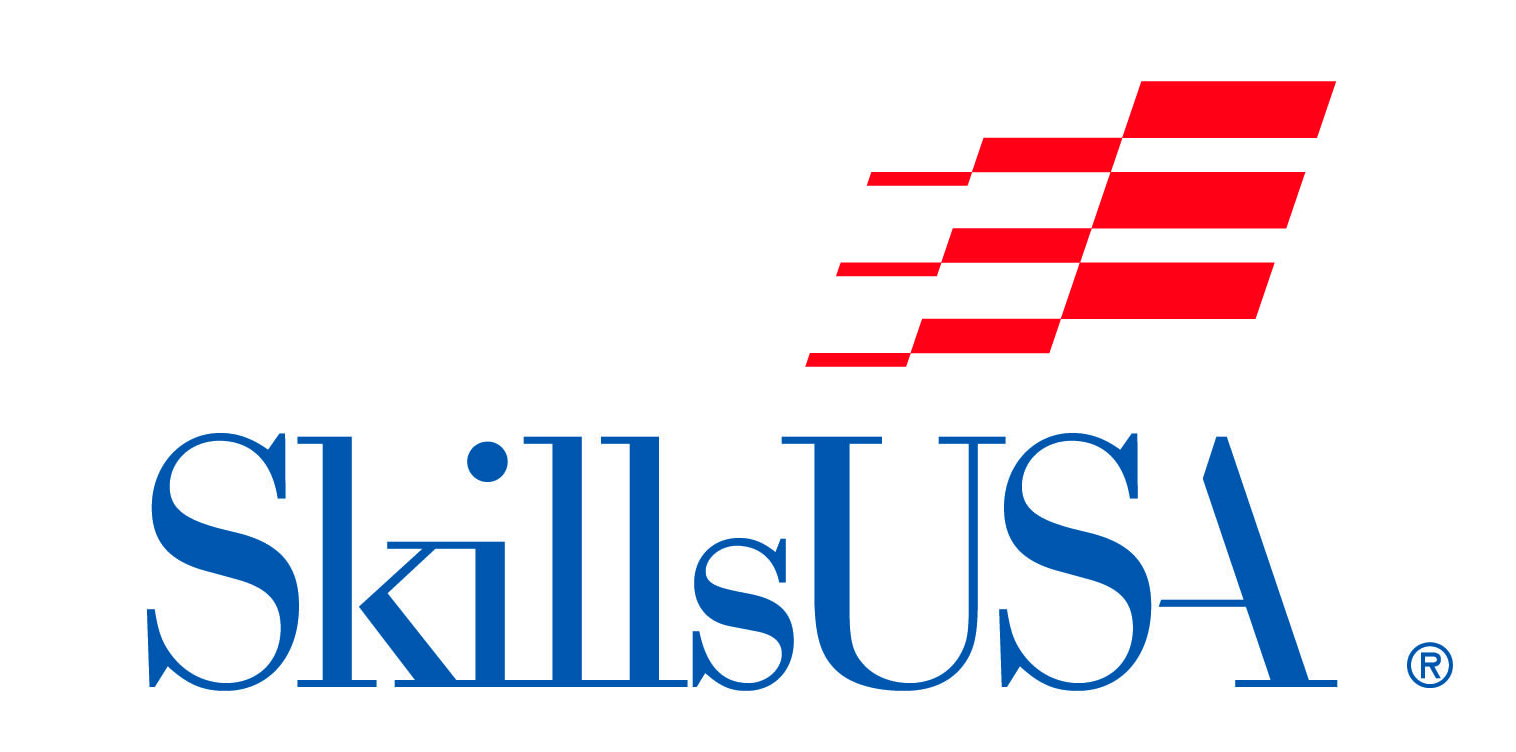 Razor Blade
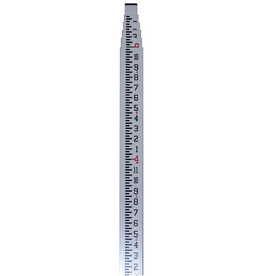 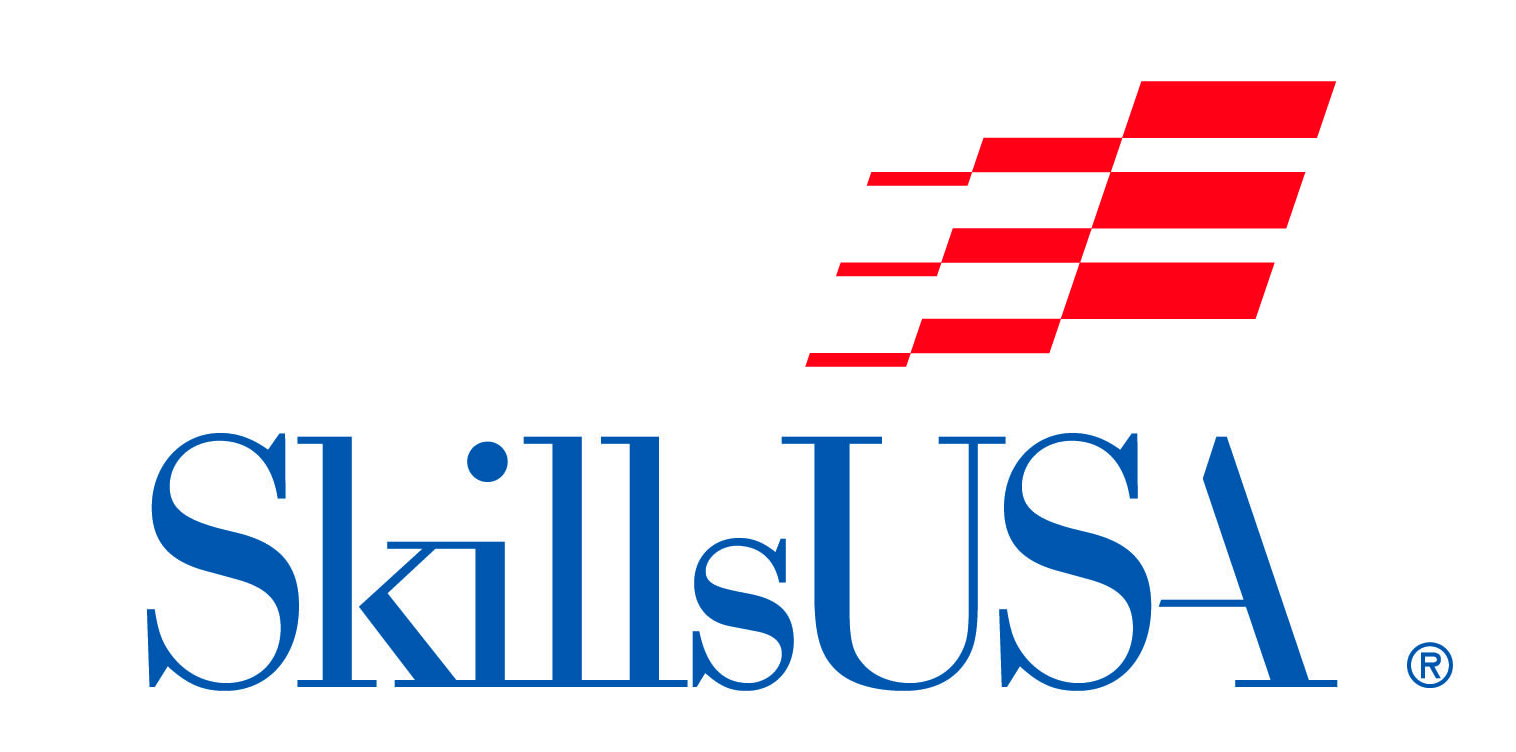 Leveling Rod
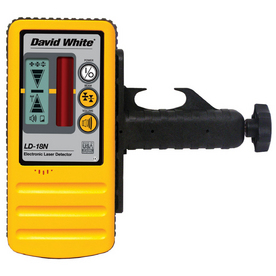 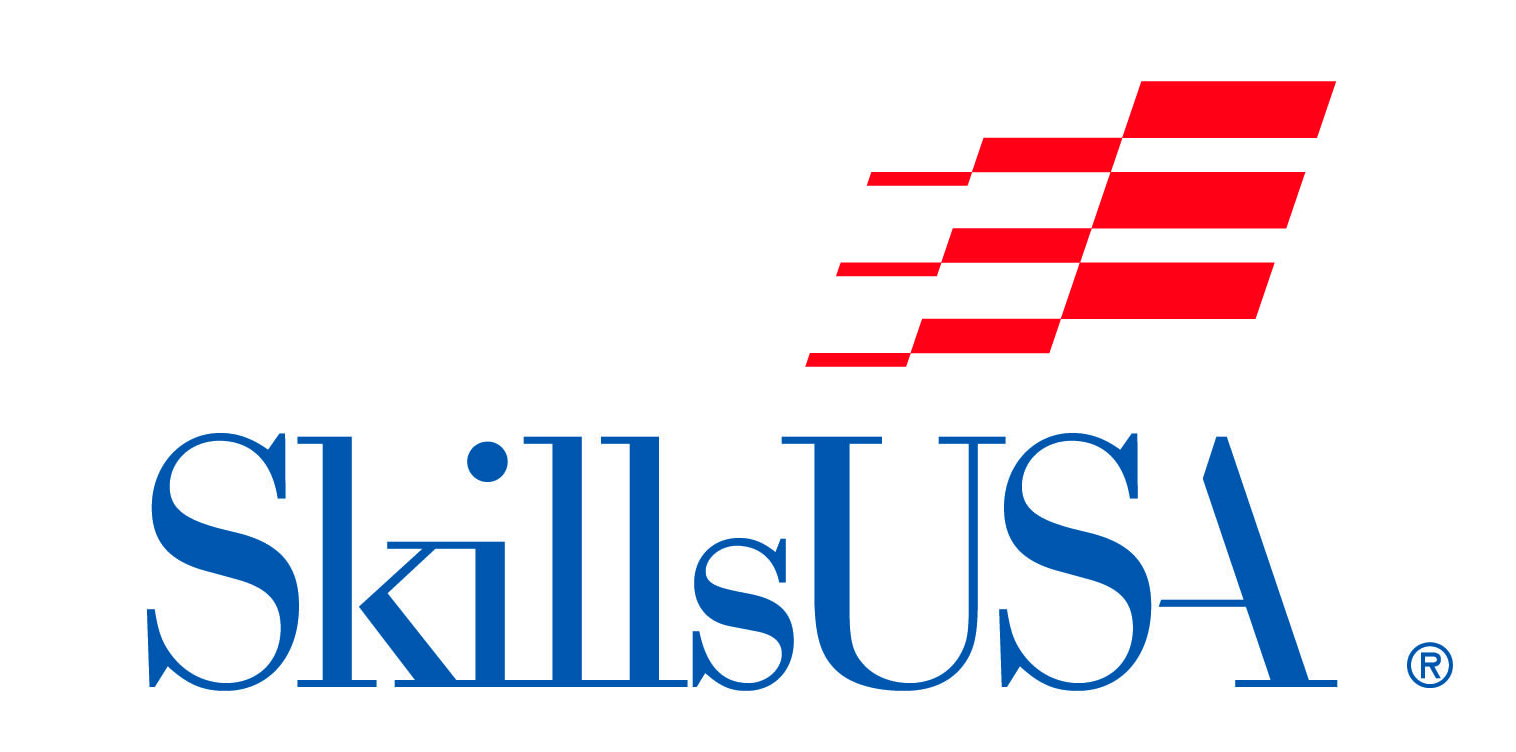 Laser Detector
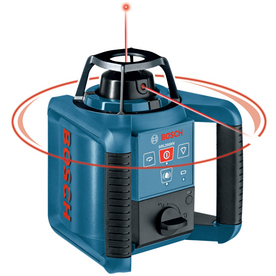 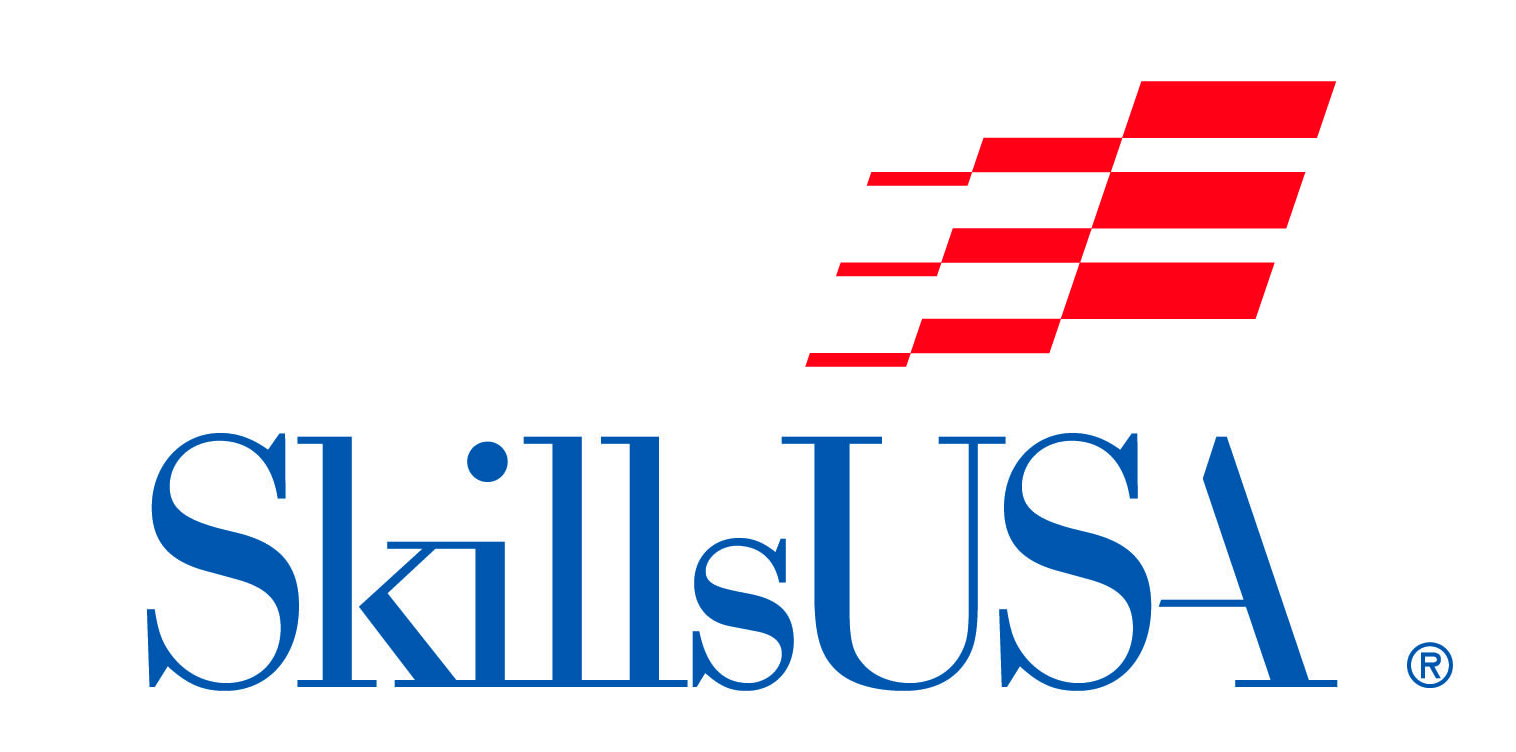 Rotary Laser Level
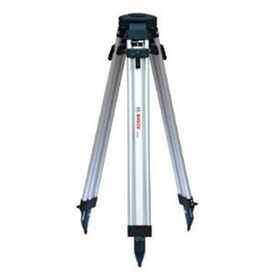 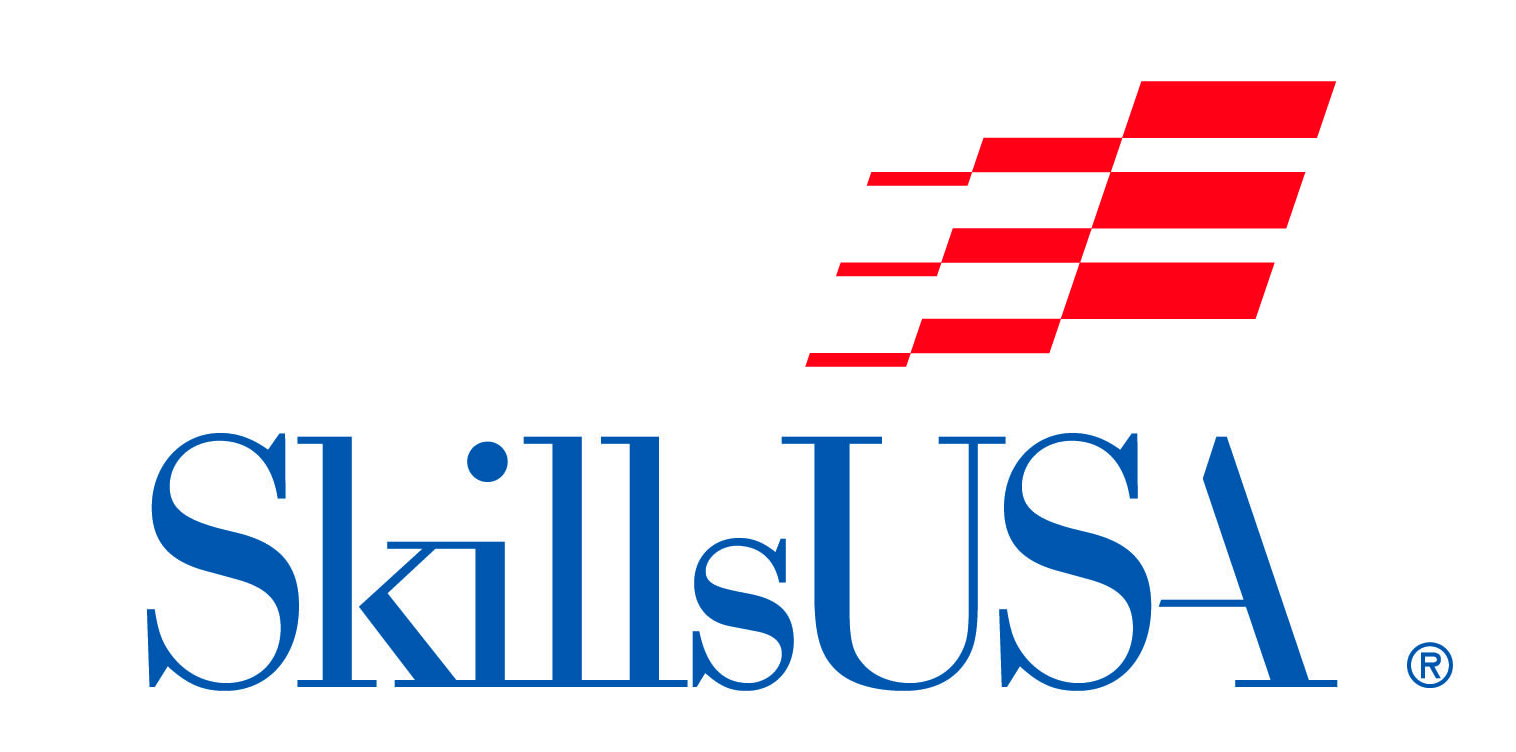 Tripod
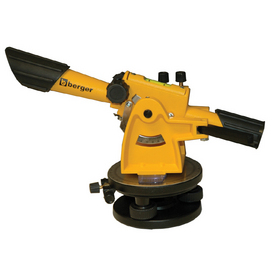 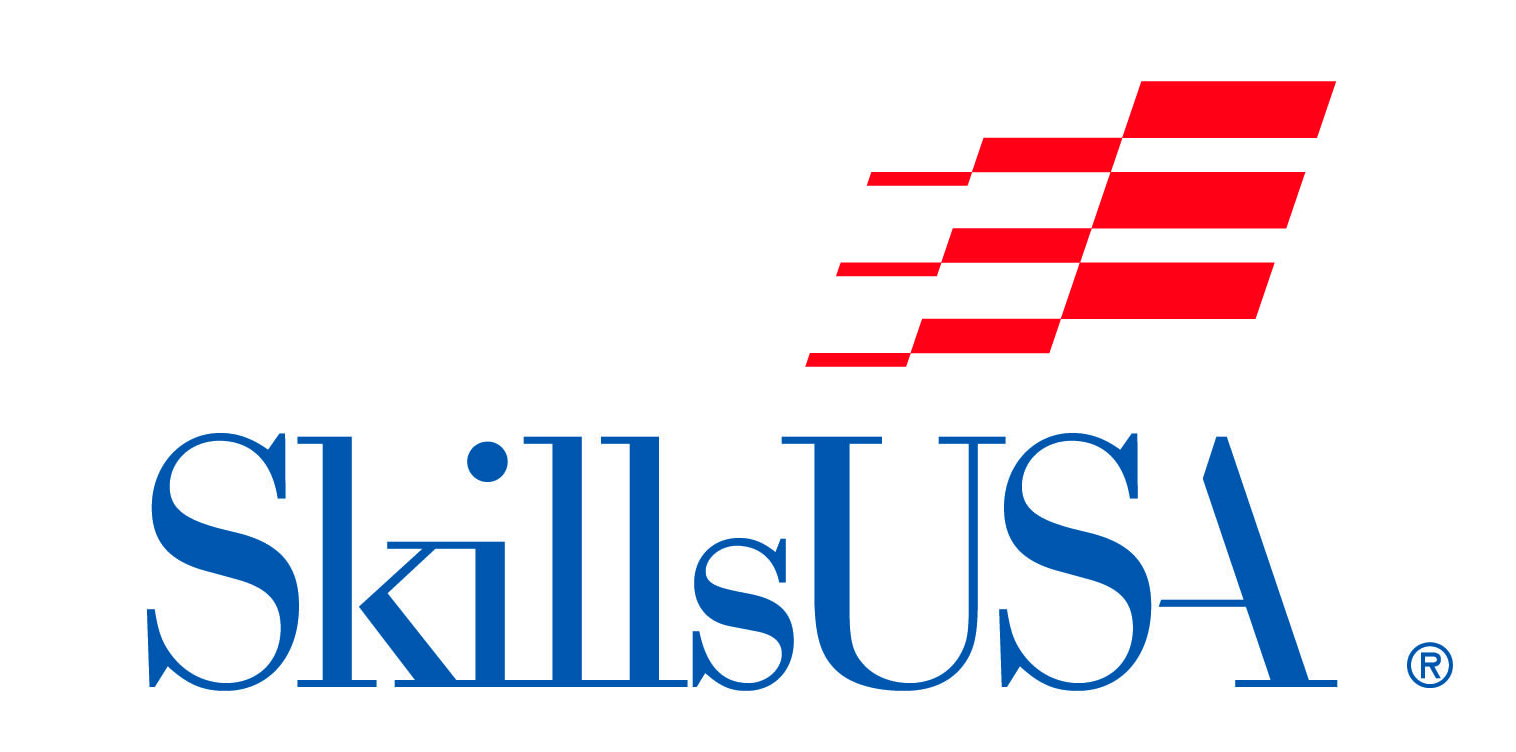 Transit
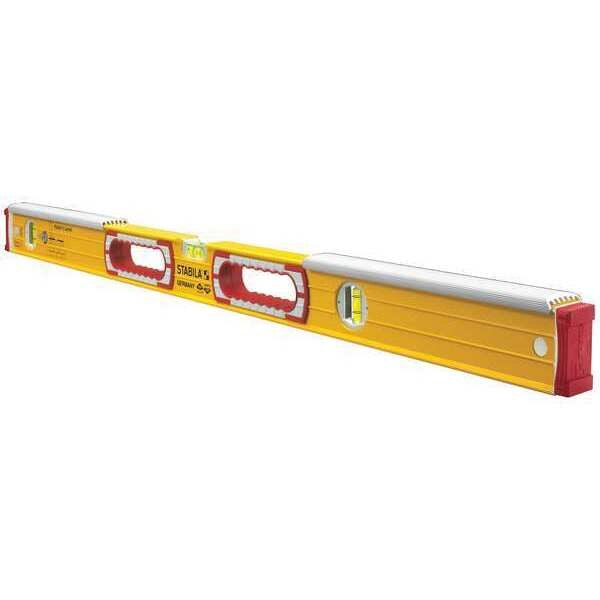 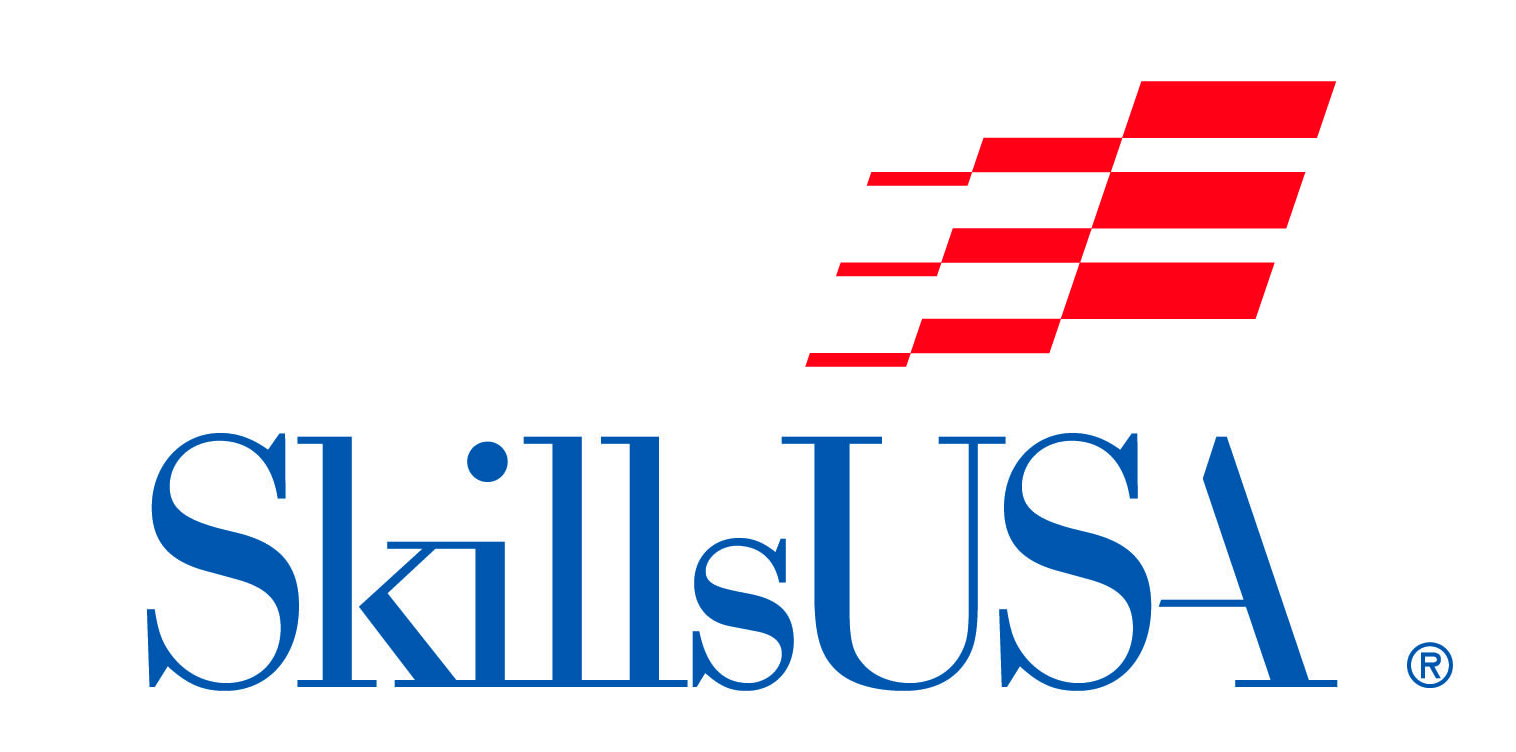 4’ Level
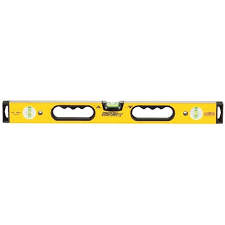 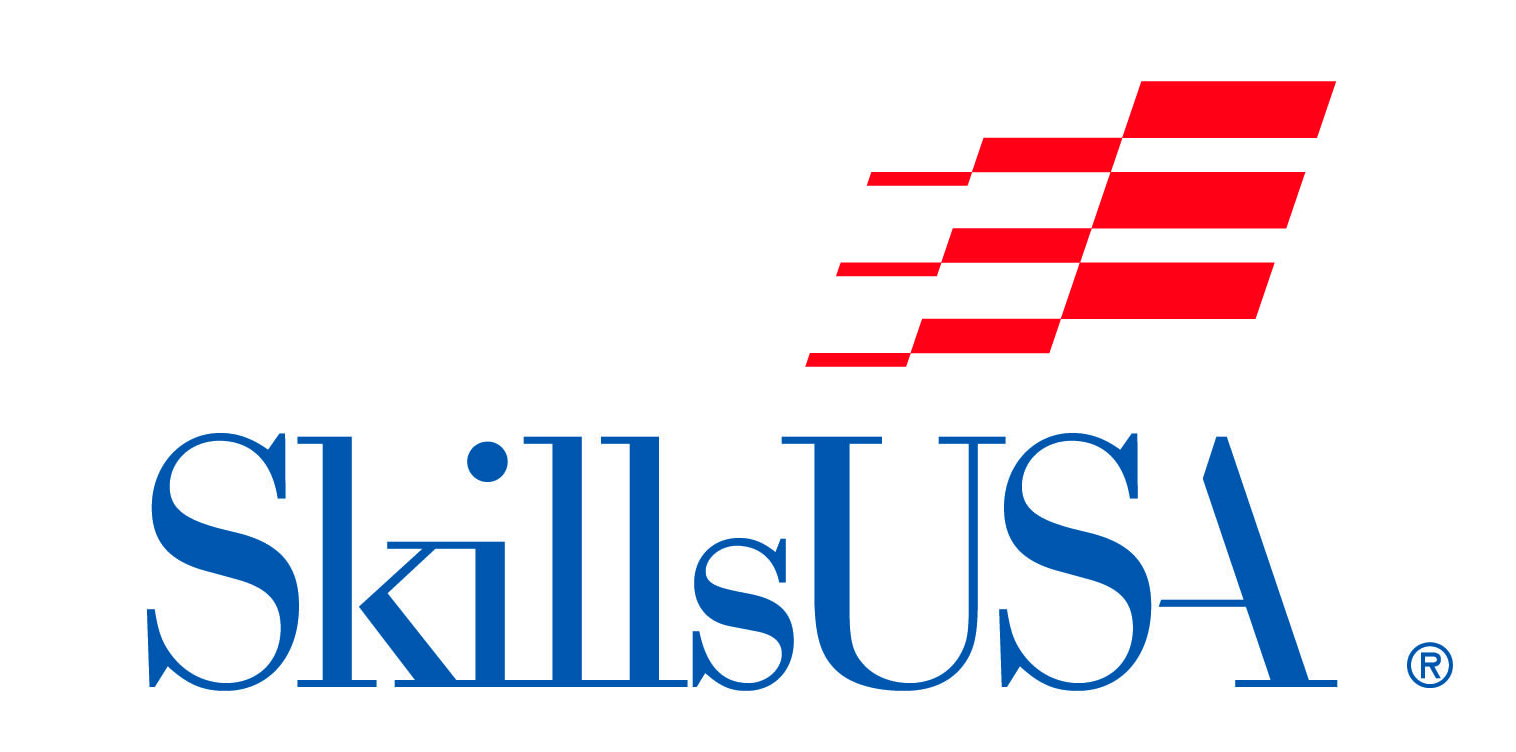 2’ Level
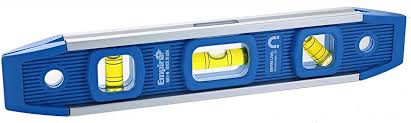 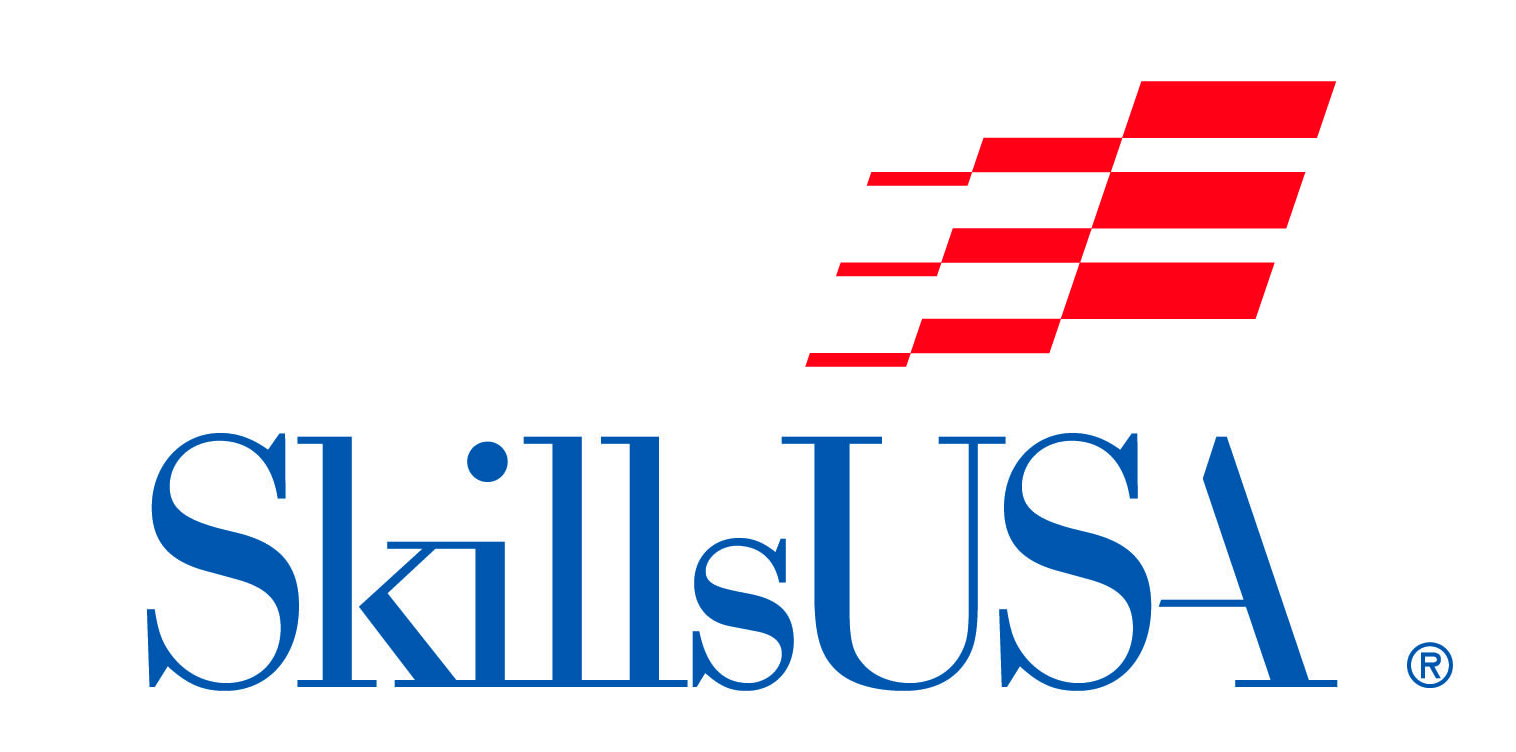 Torpedo Level
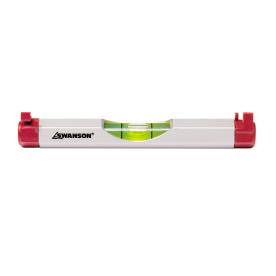 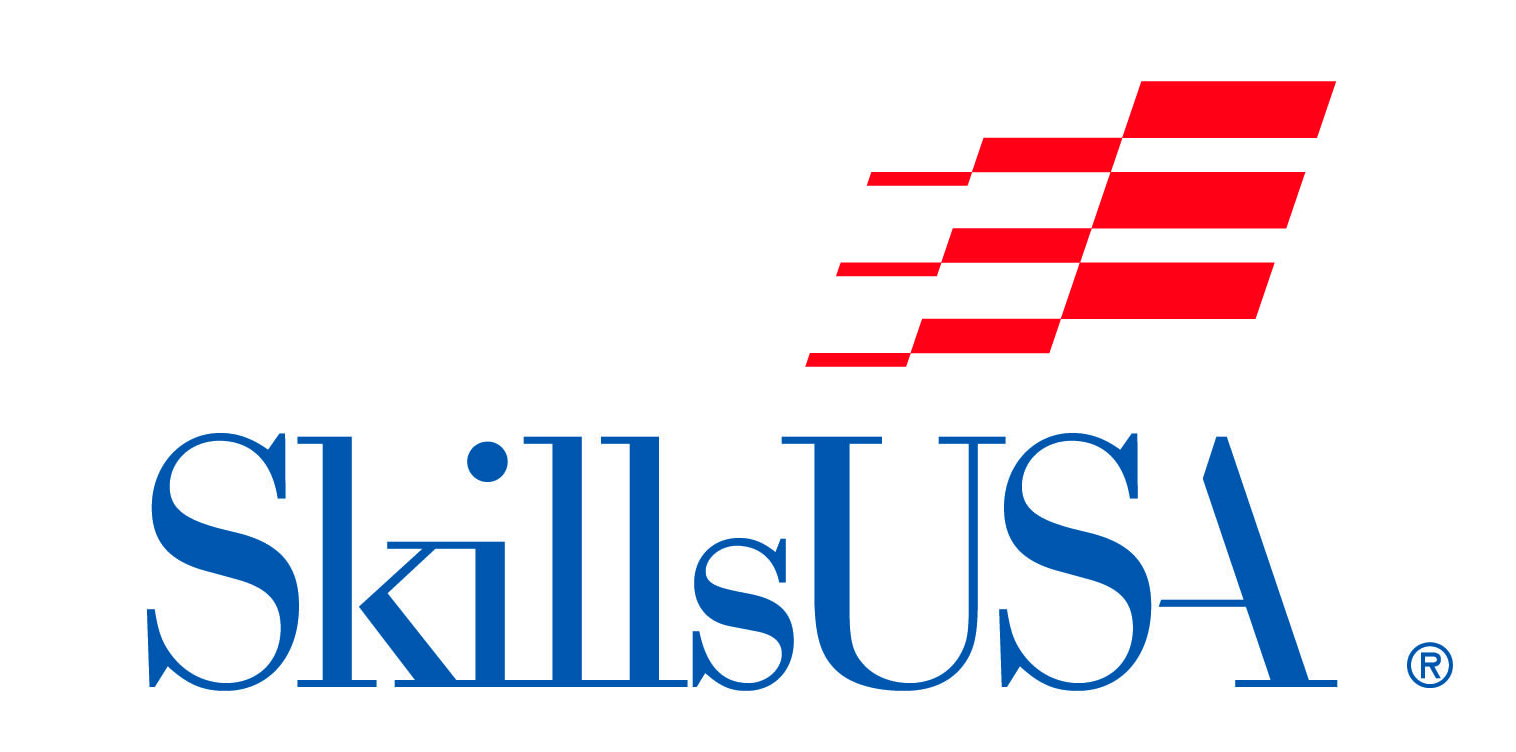 Line Level
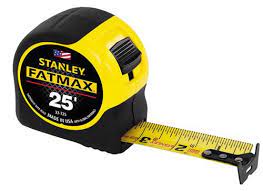 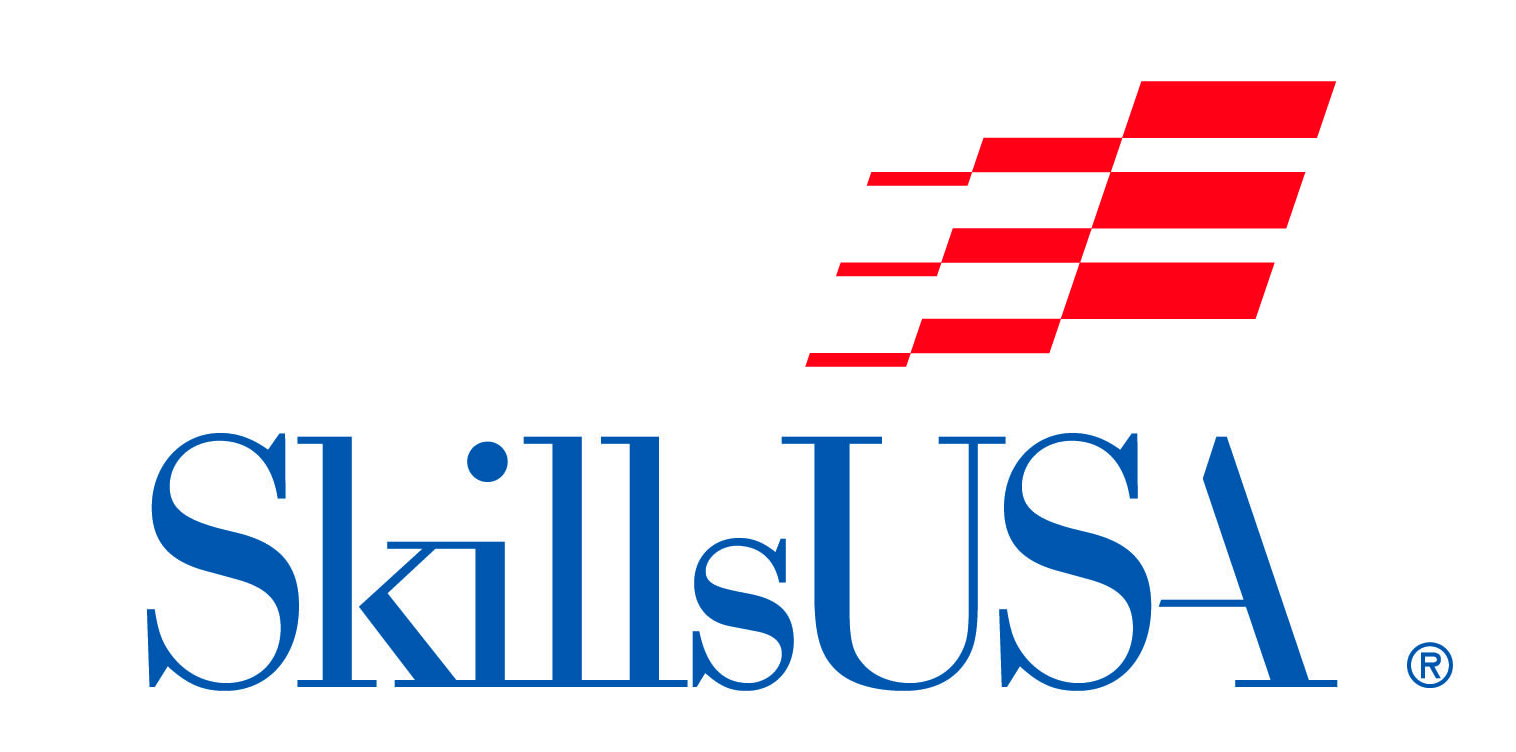 Tape Measure
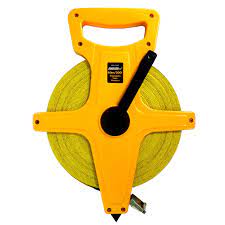 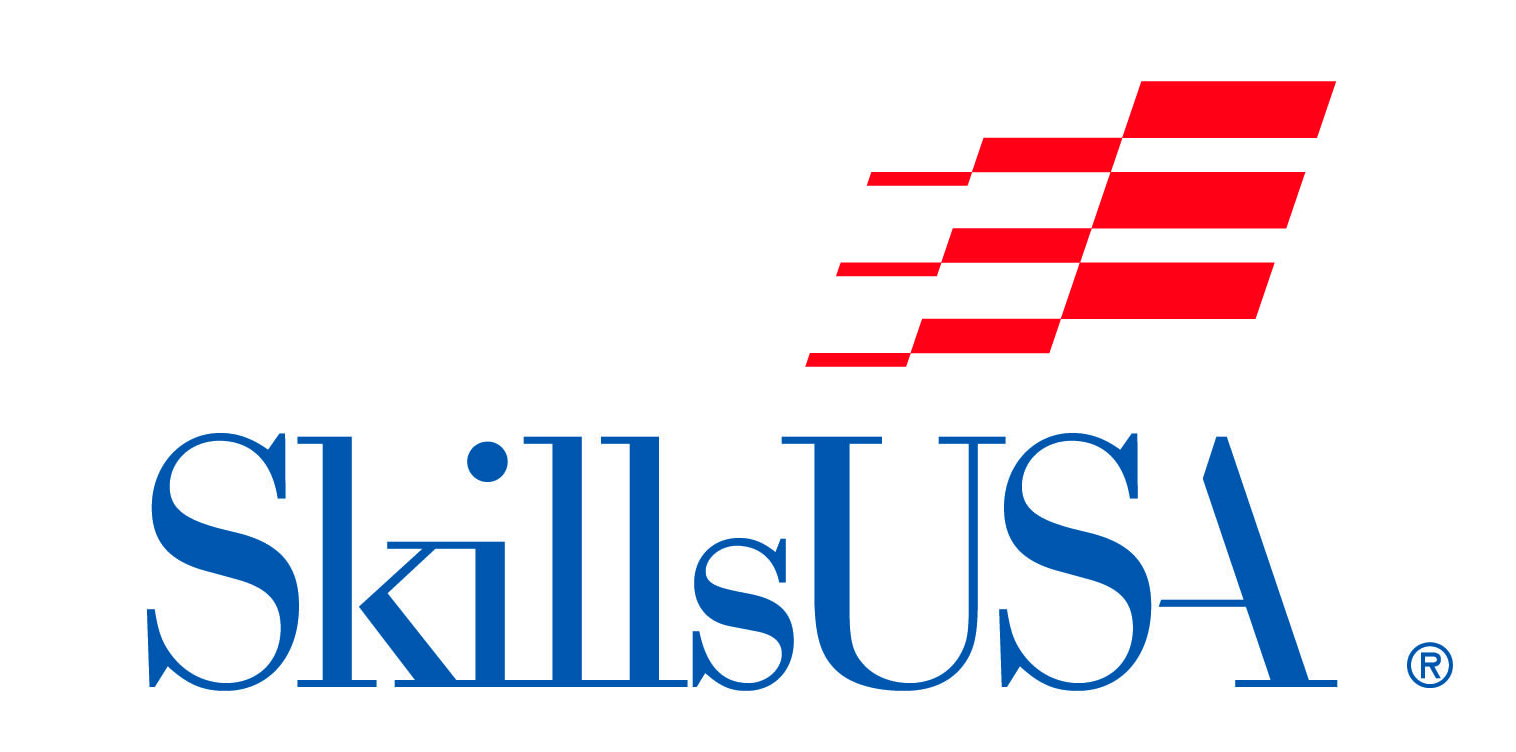 Open Reel Tape Measure
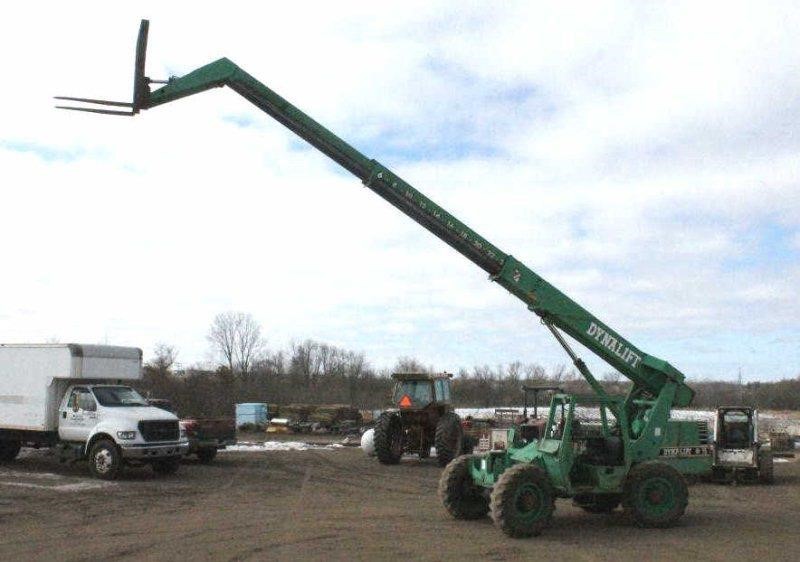 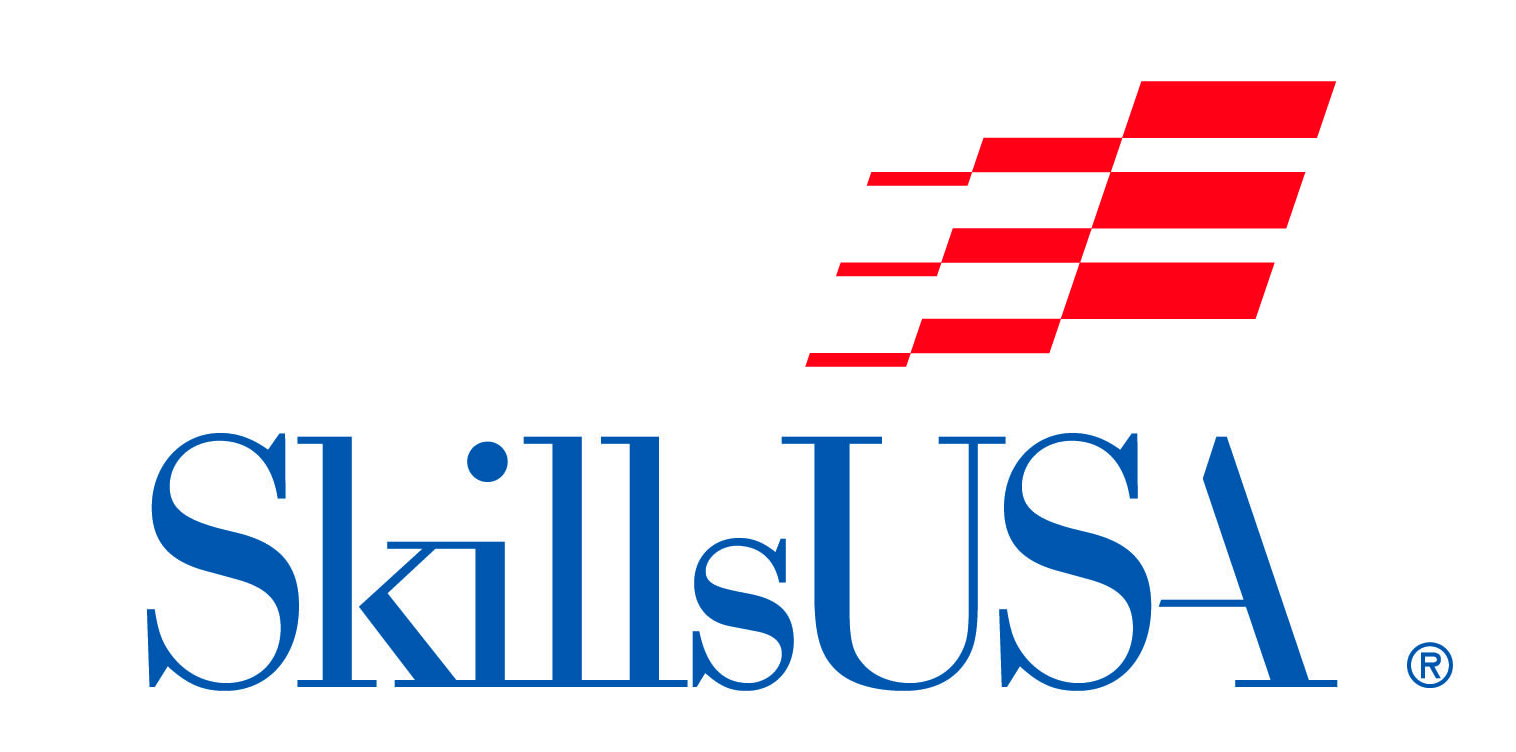 Telescopic Forklift
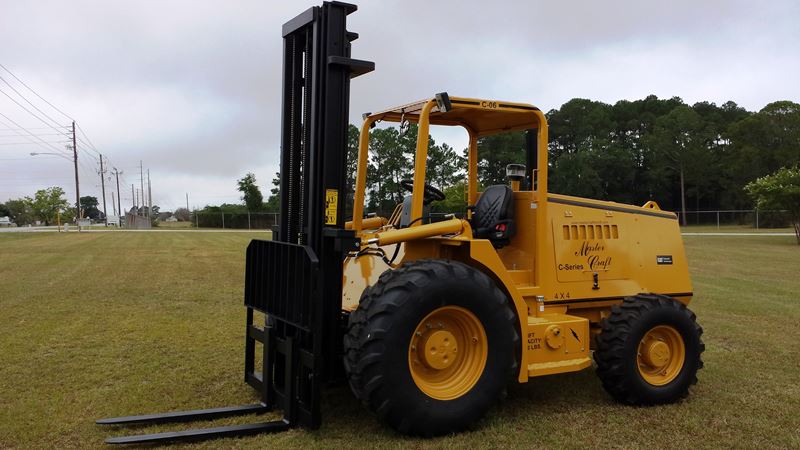 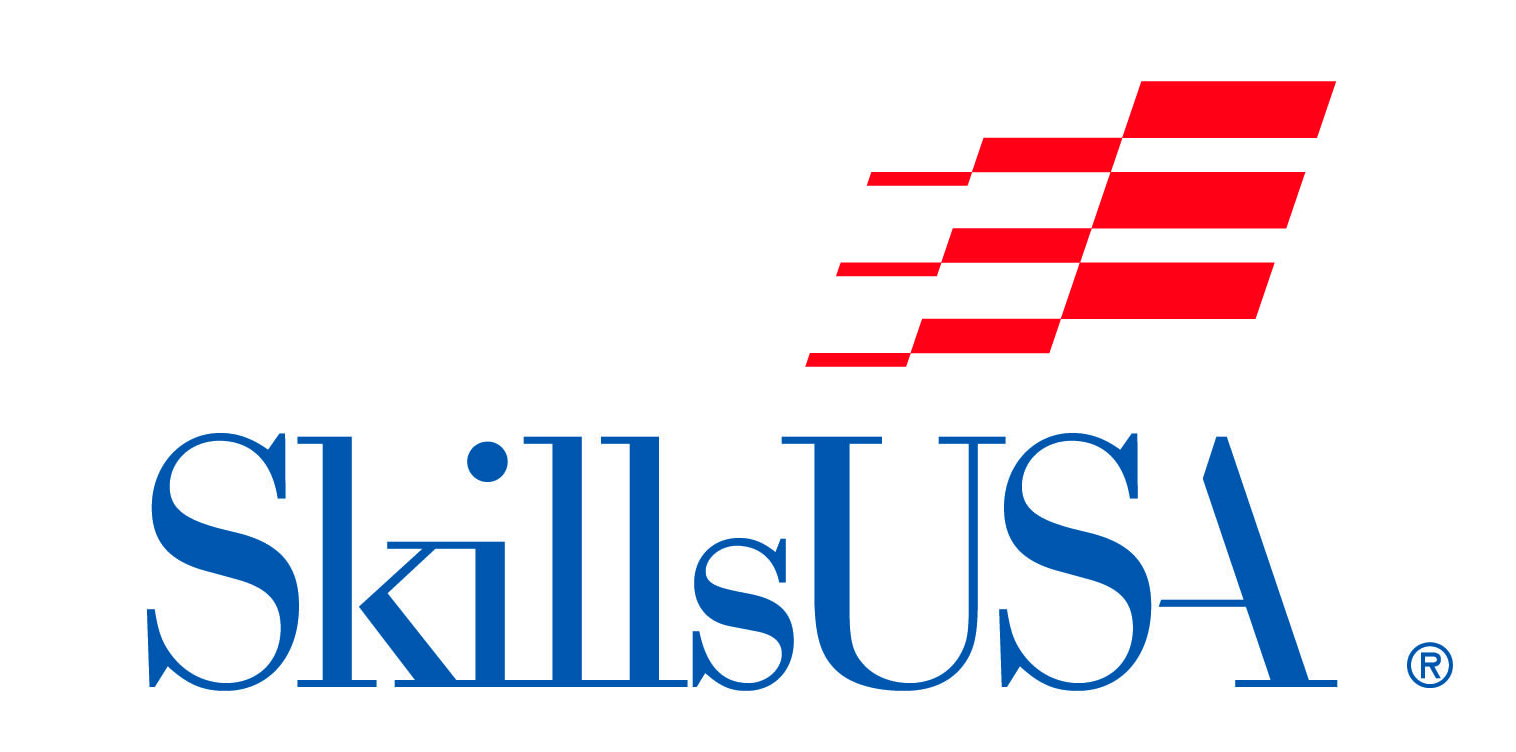 Rough Terrain Forklift
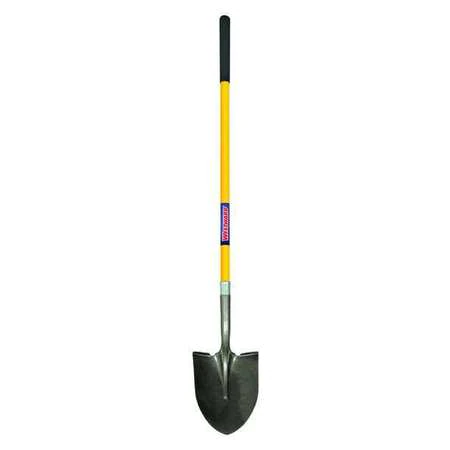 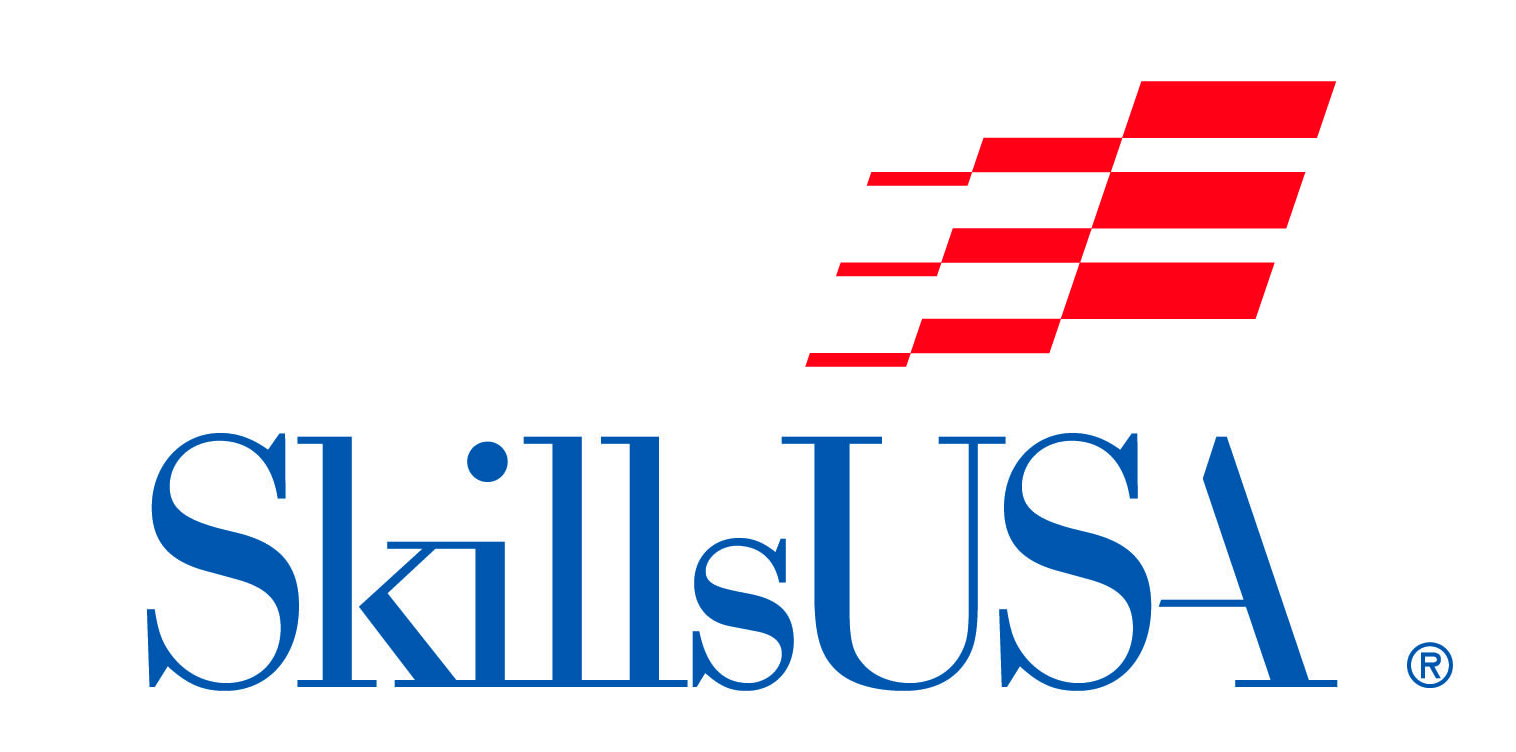 Round Shovel
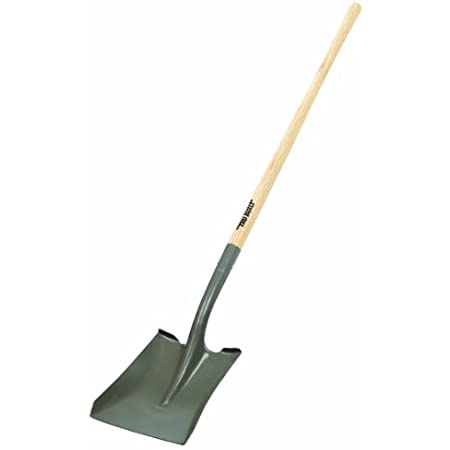 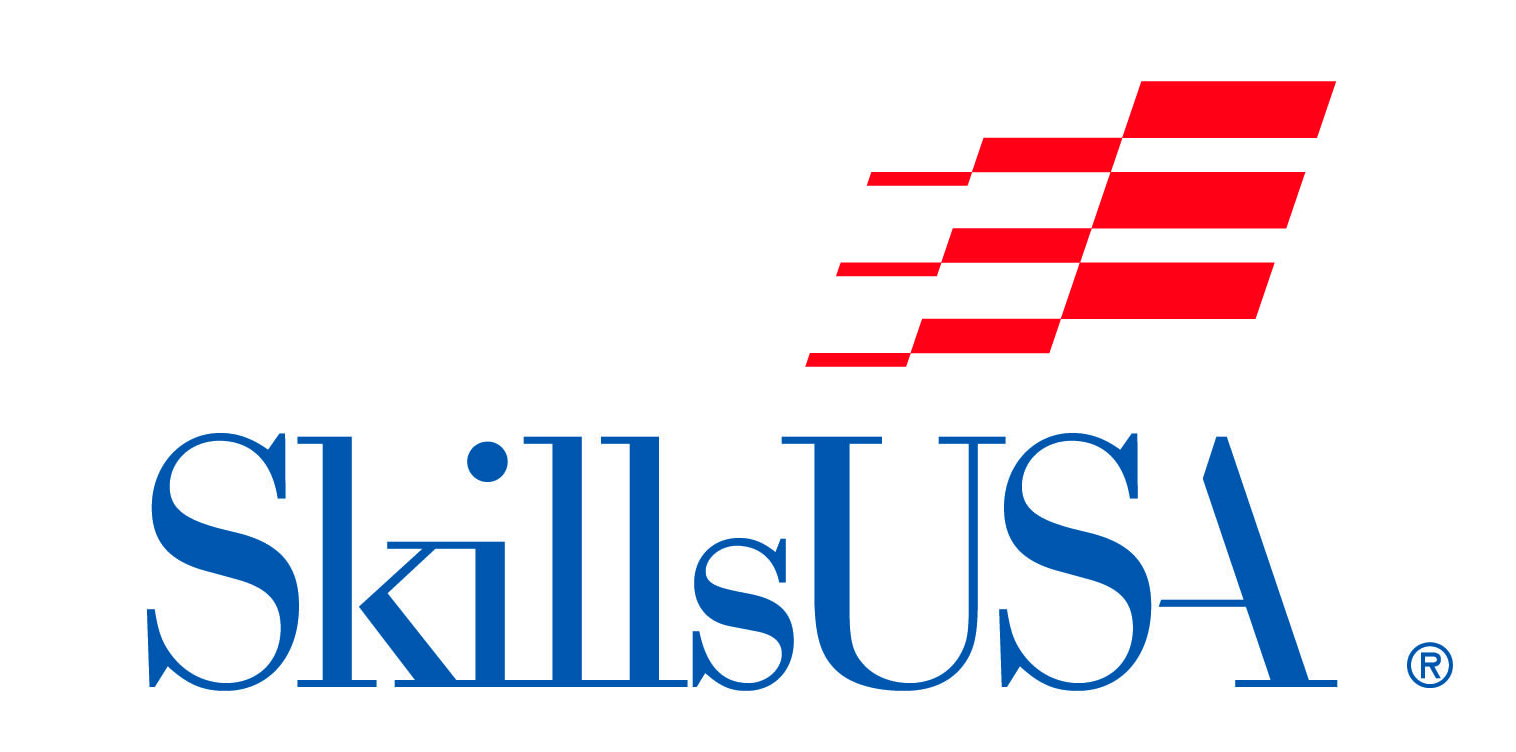 Flat Shovel
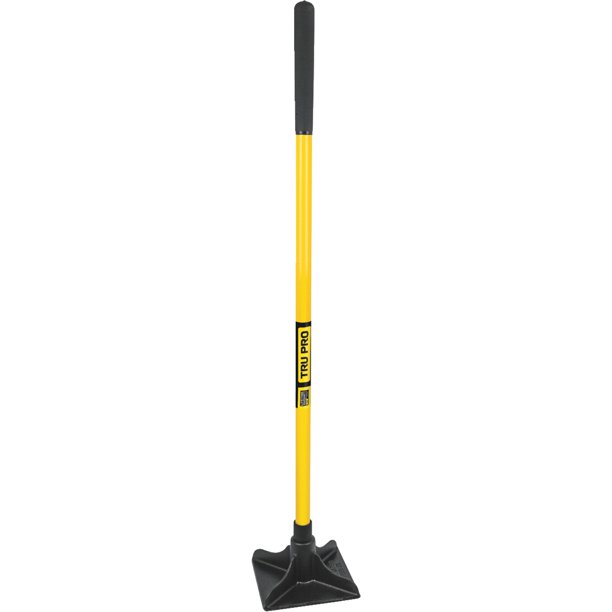 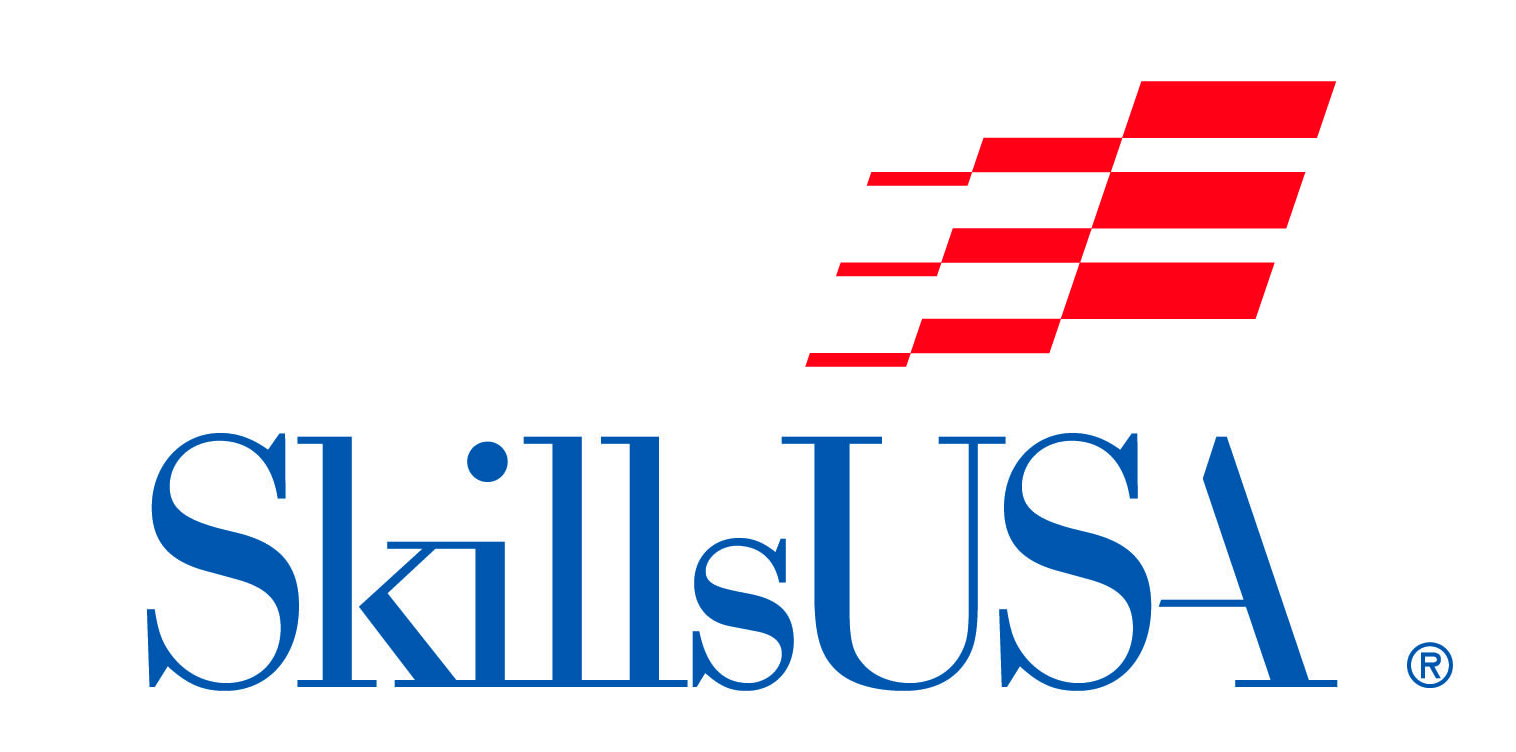 Hand Tamper
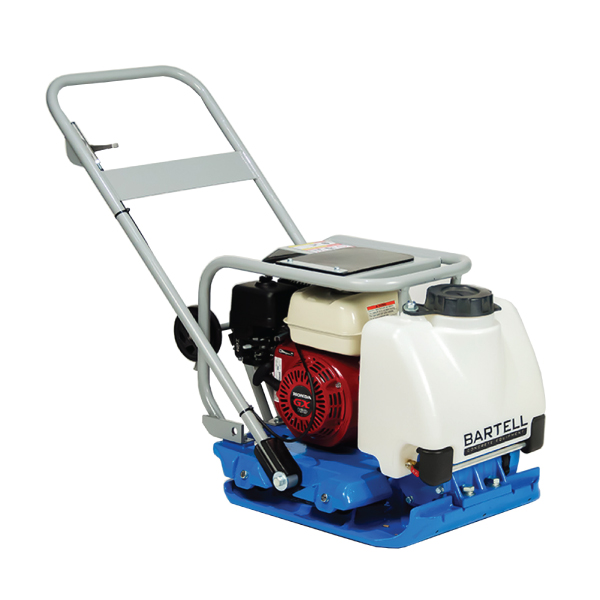 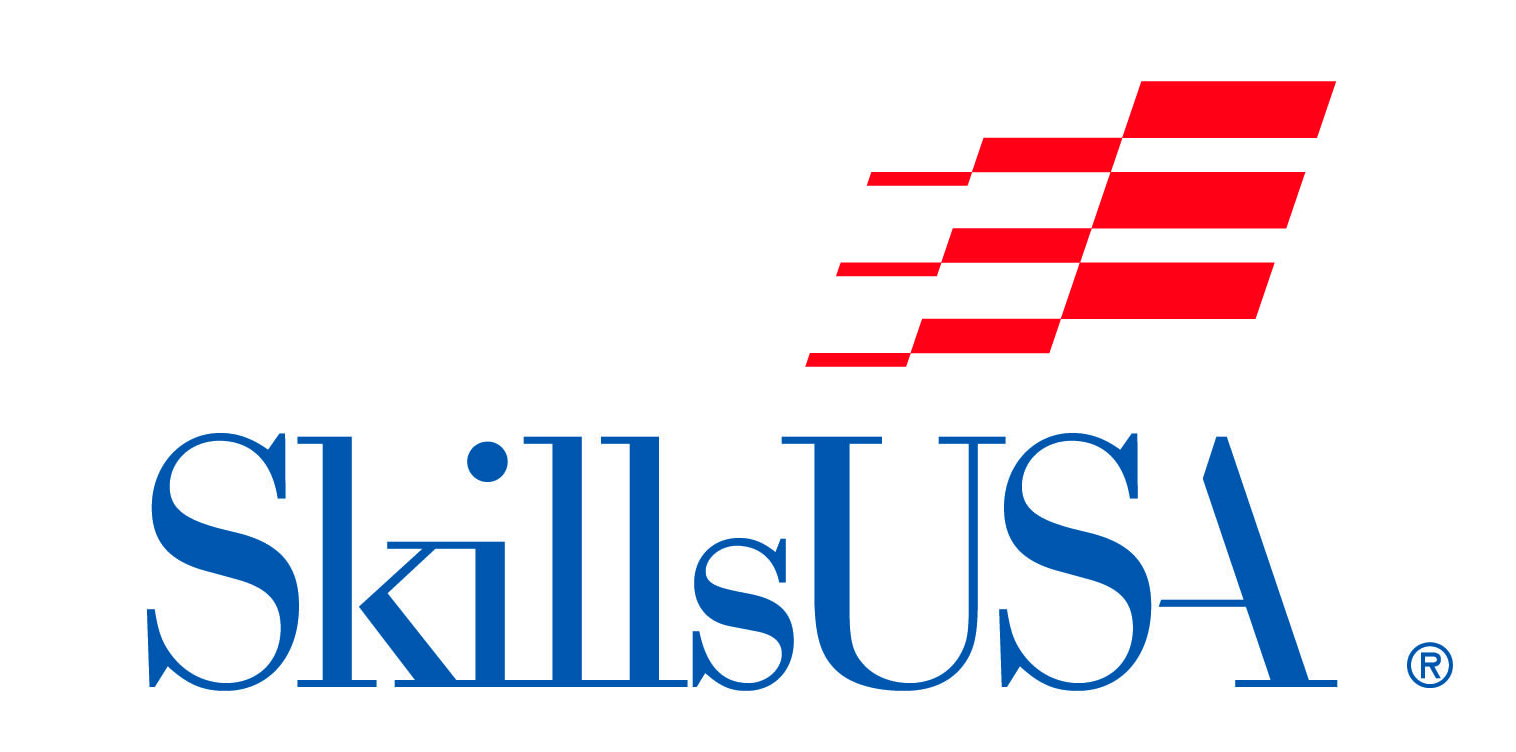 Plate Compactor
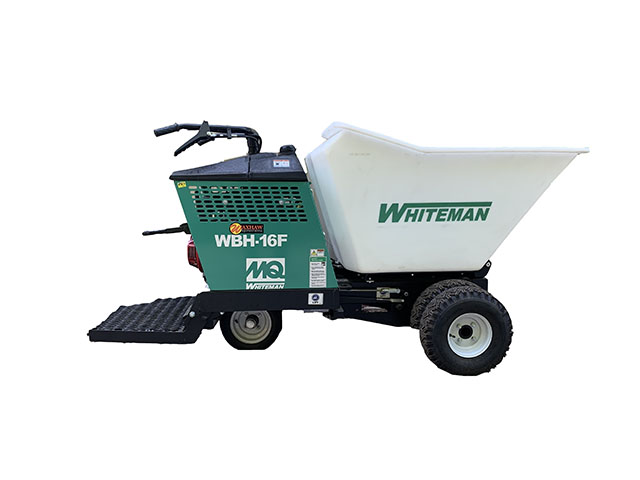 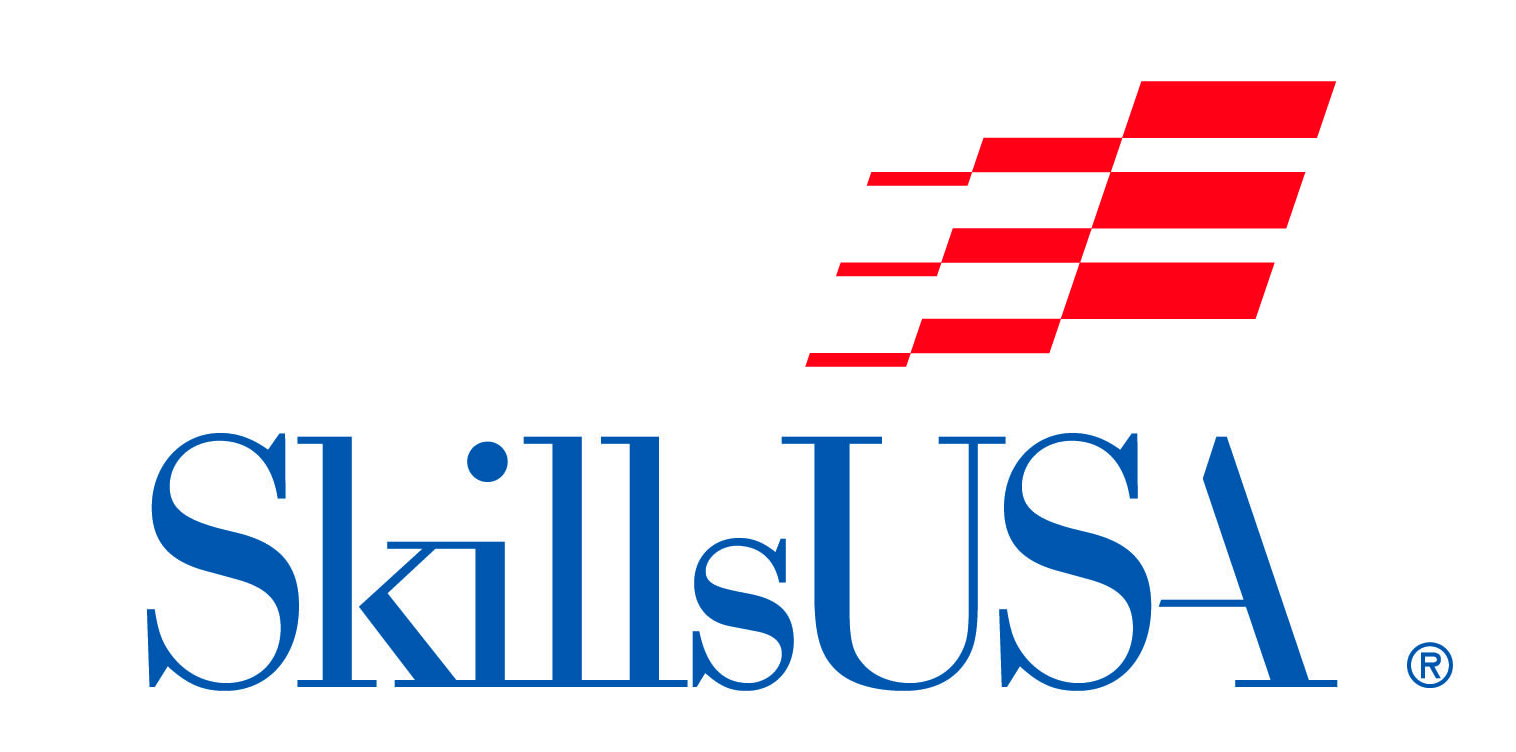 Concrete Buggy
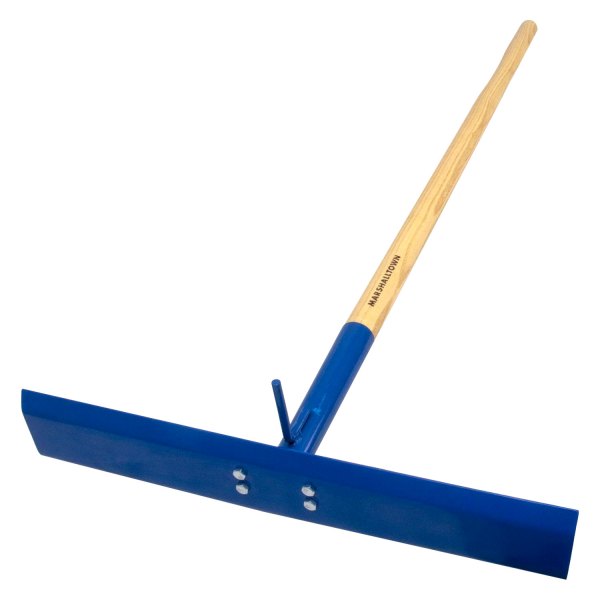 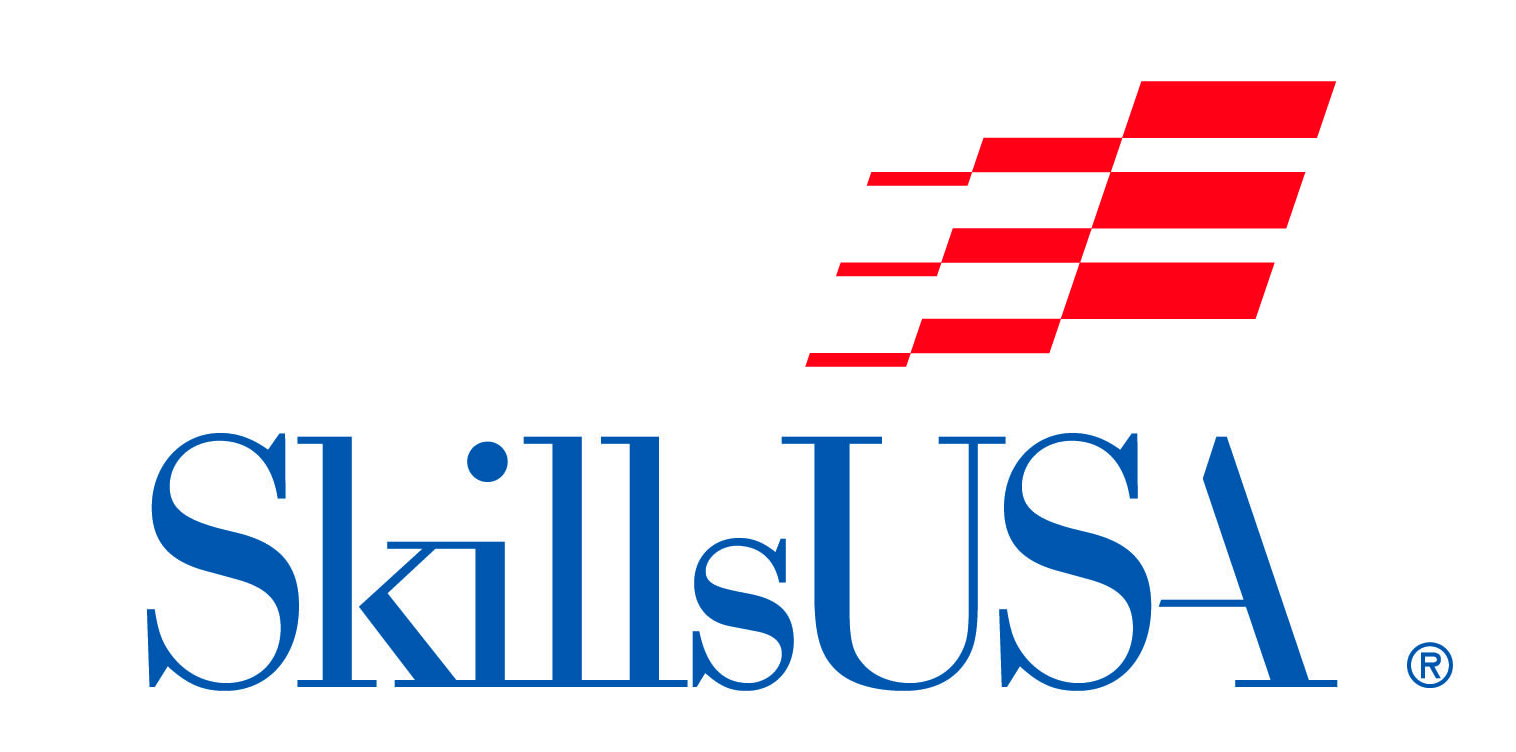 Come Along Rake
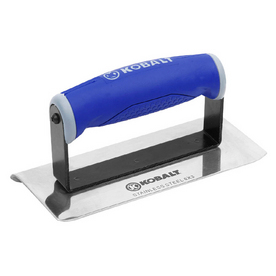 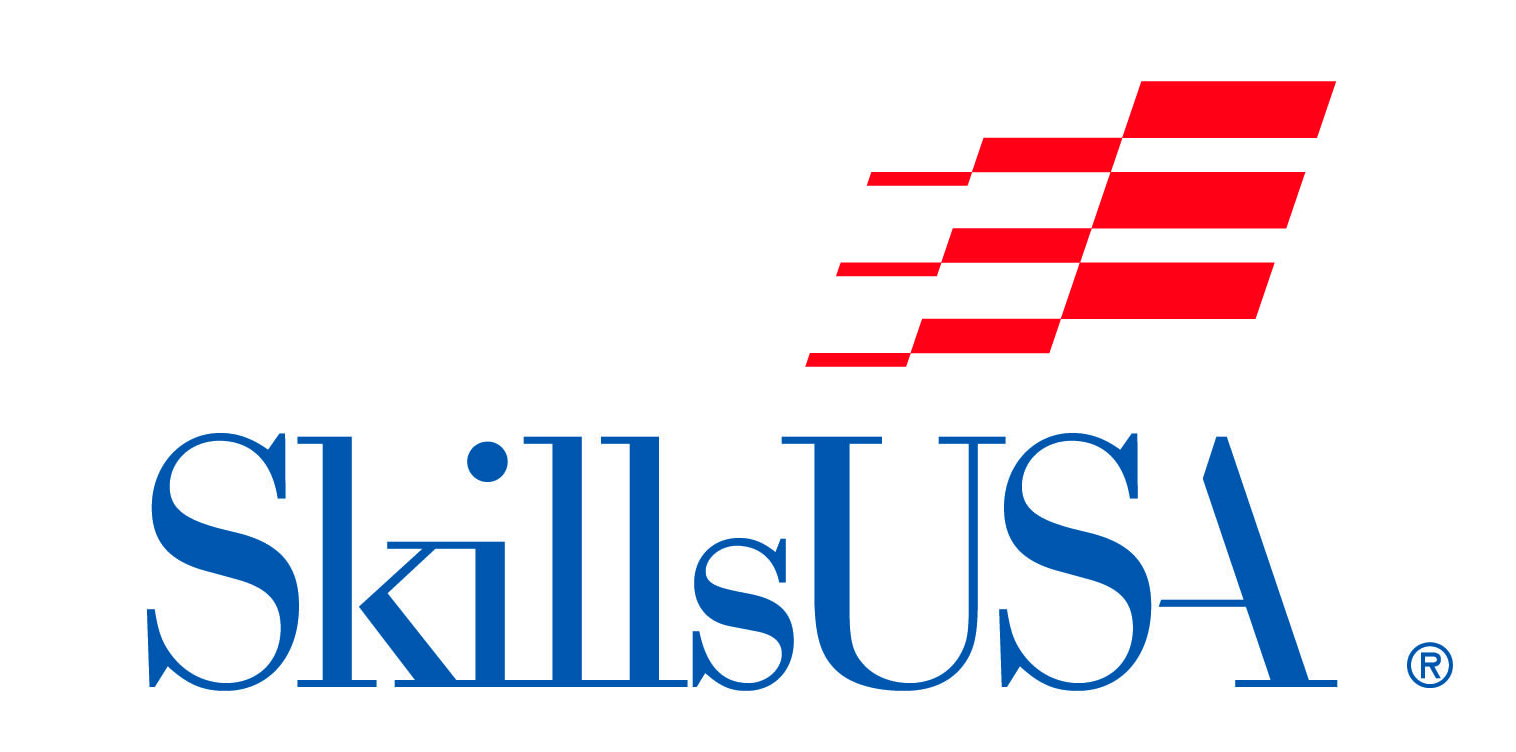 Concrete Edger
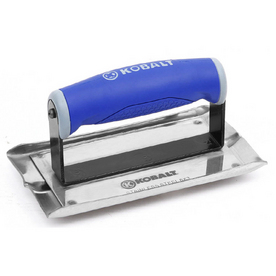 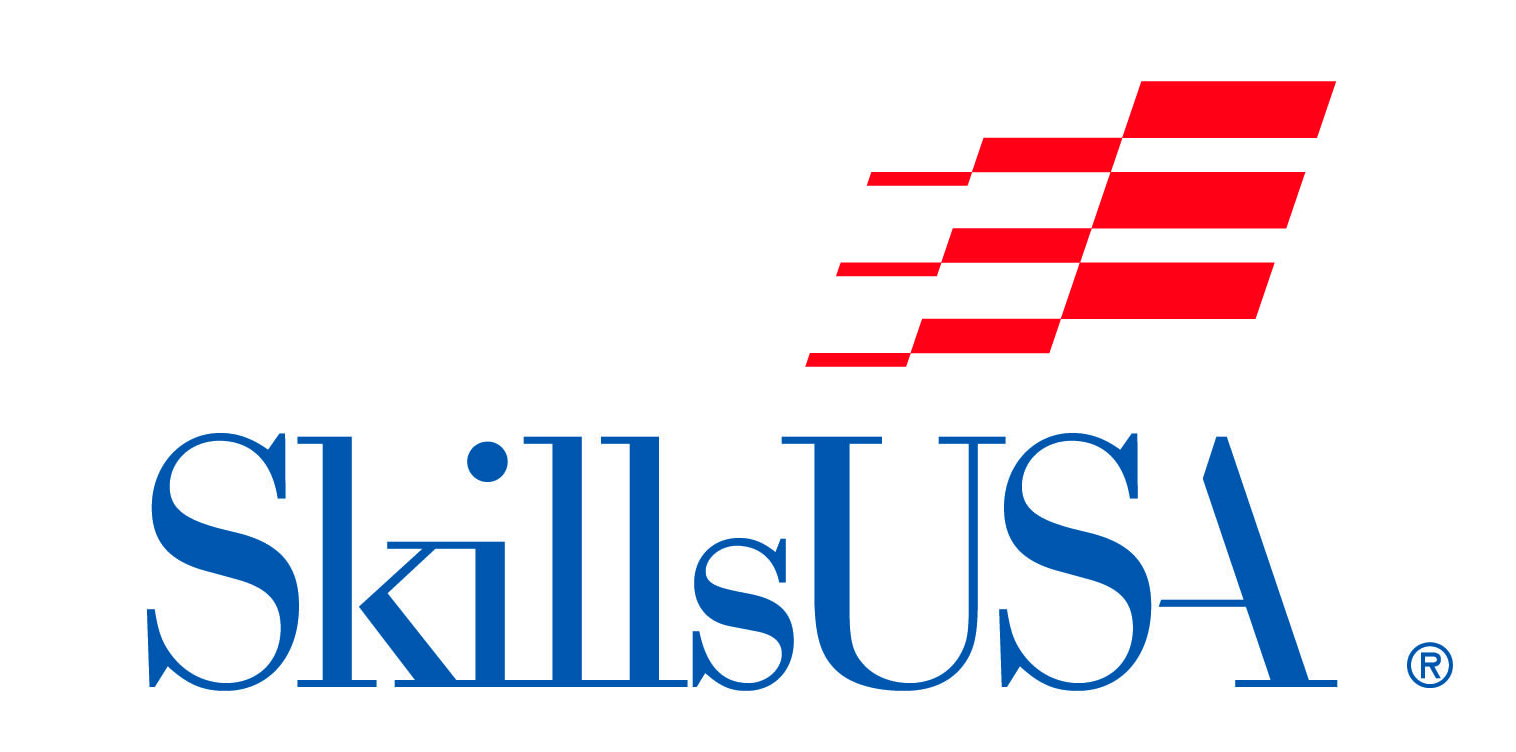 Concrete Groover
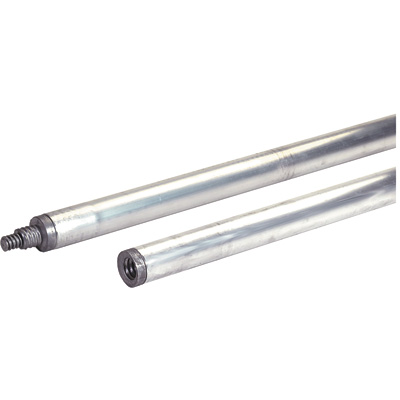 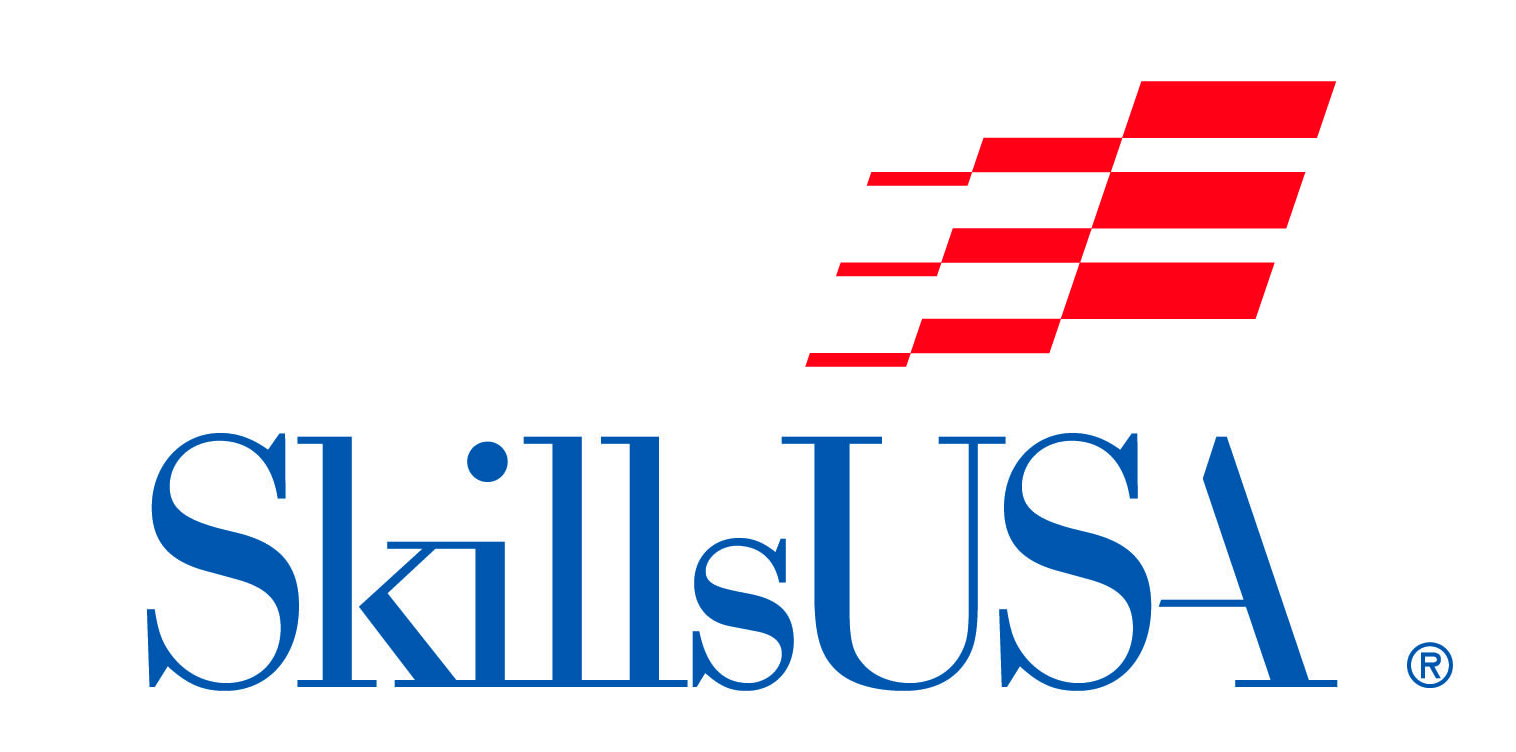 Concrete Threaded Handles
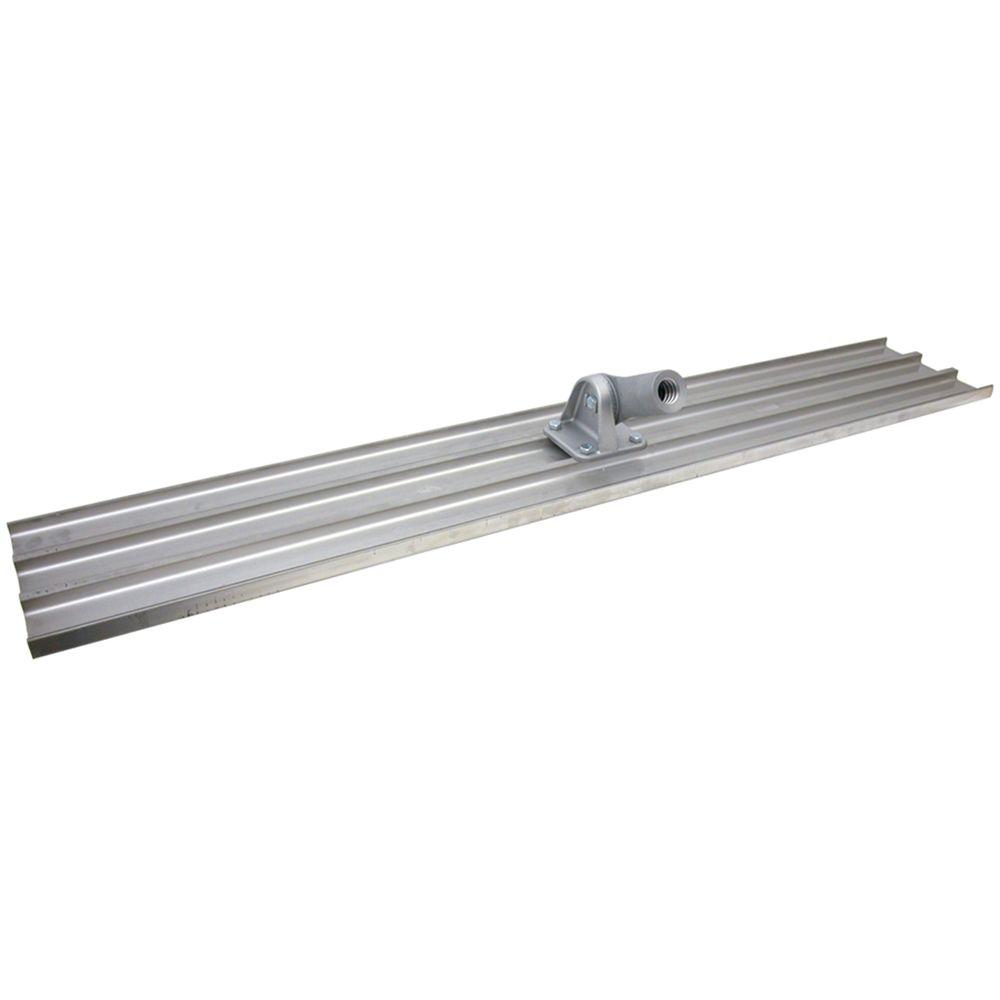 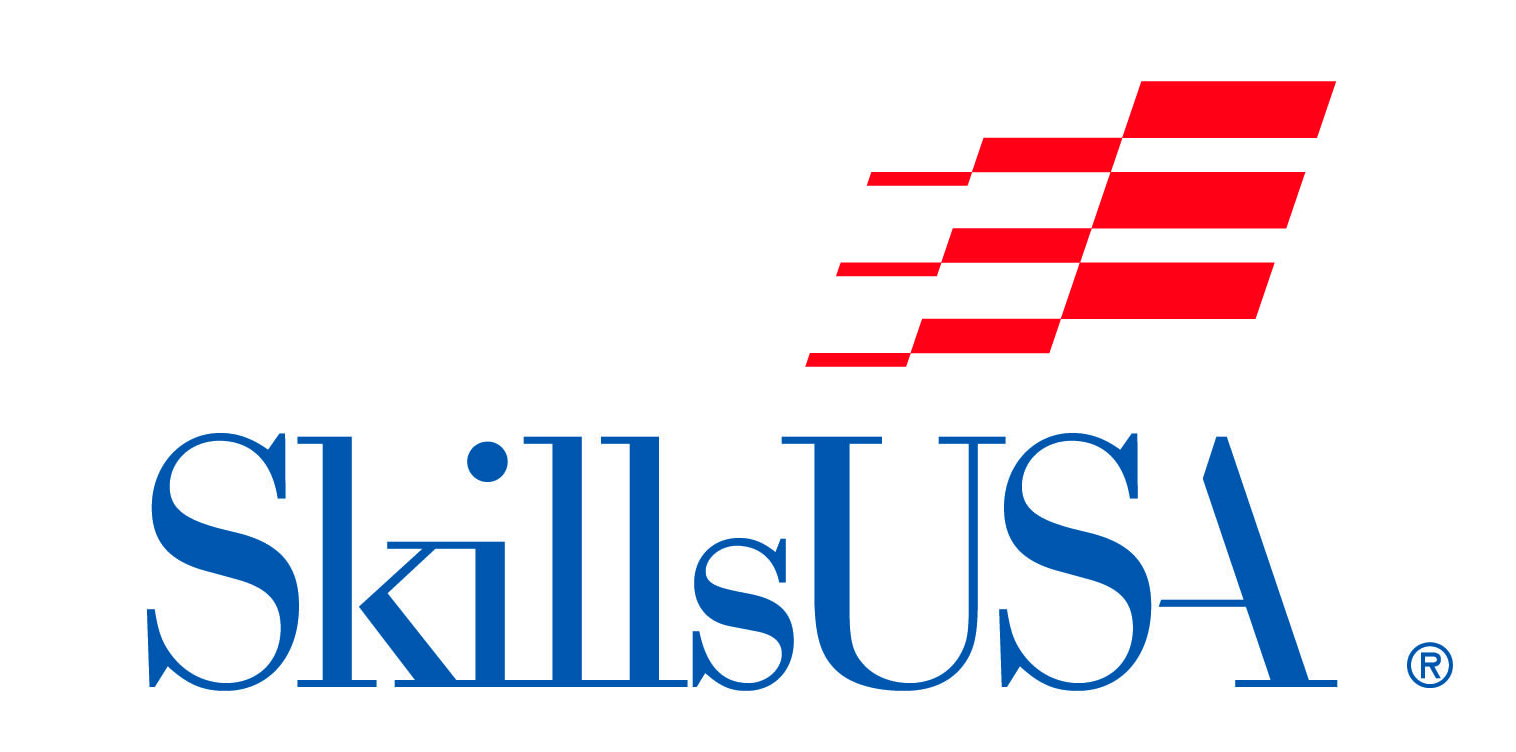 Concrete Float
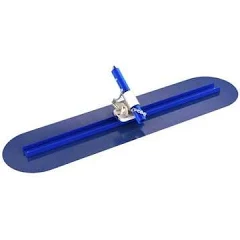 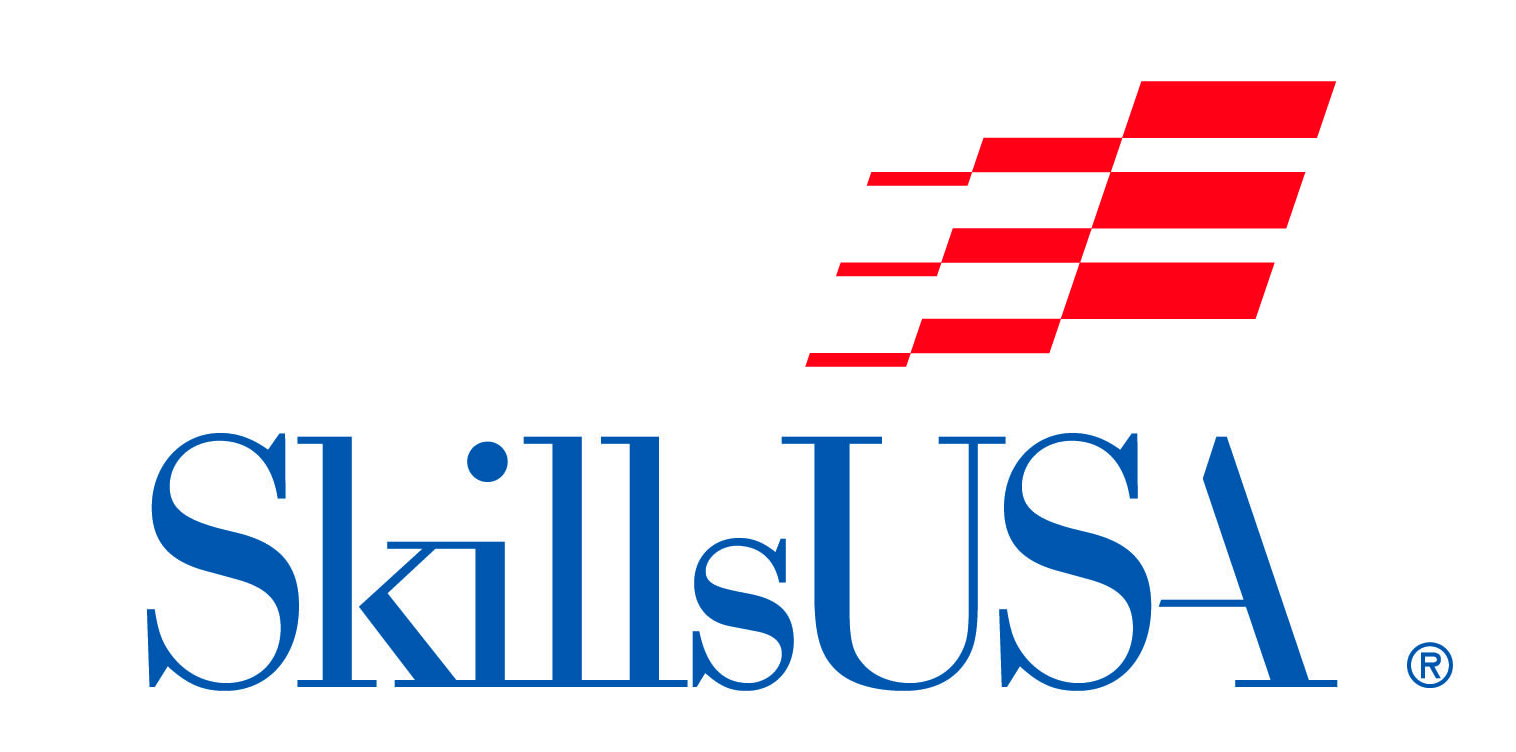 Concrete Finishing Trowel
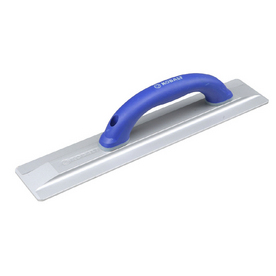 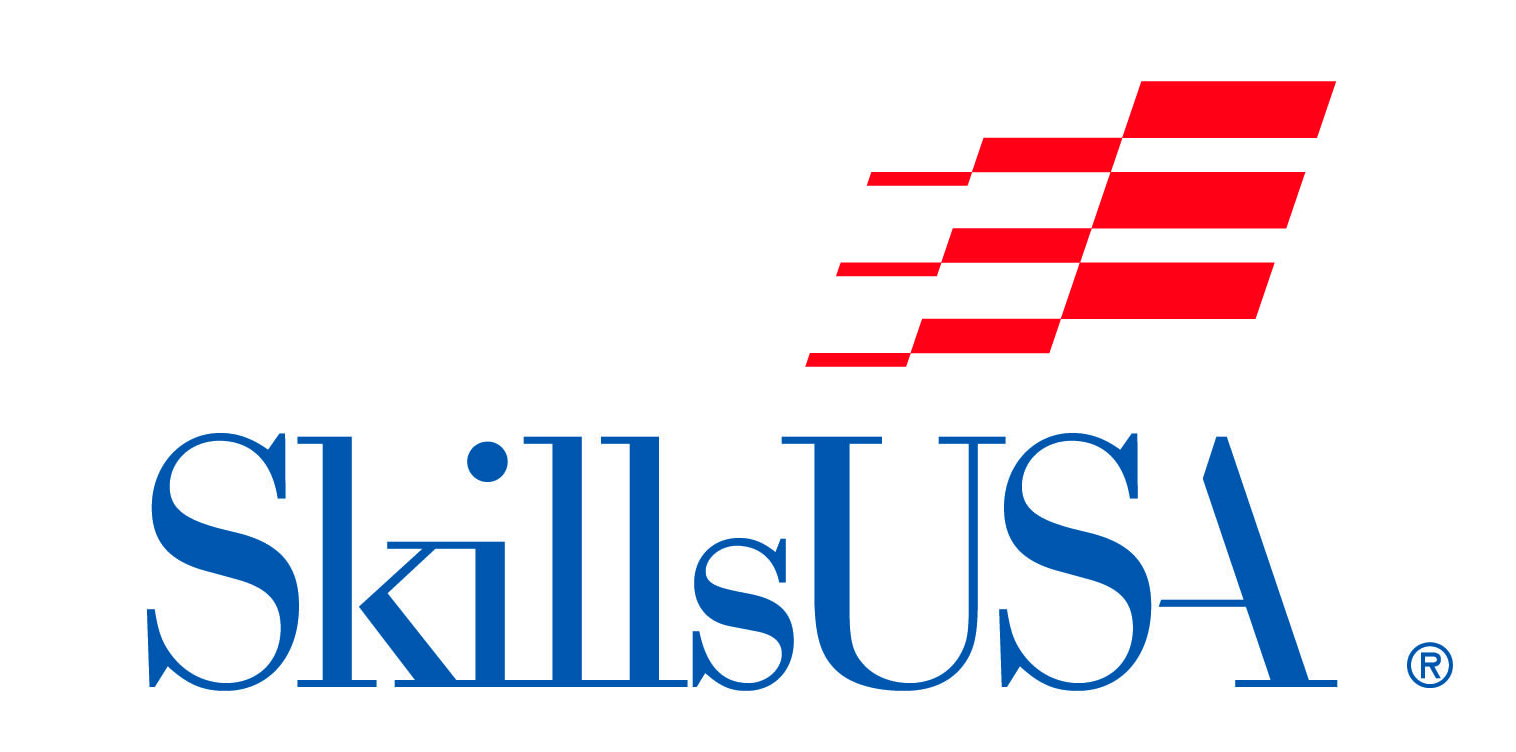 Hand Concrete Float
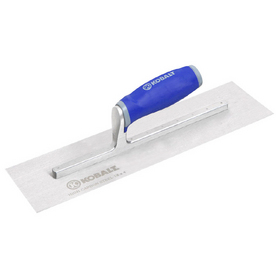 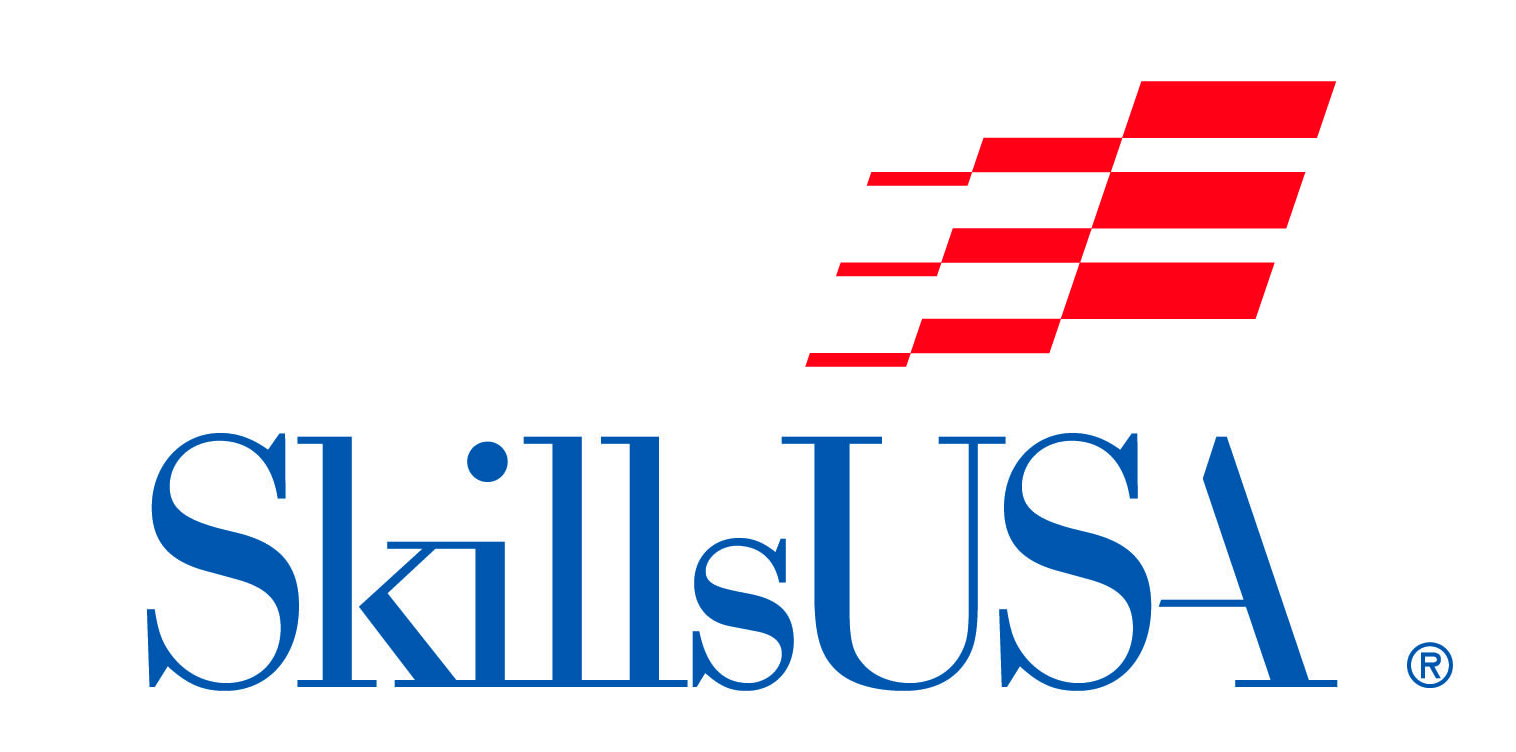 Hand Finishing Trowel
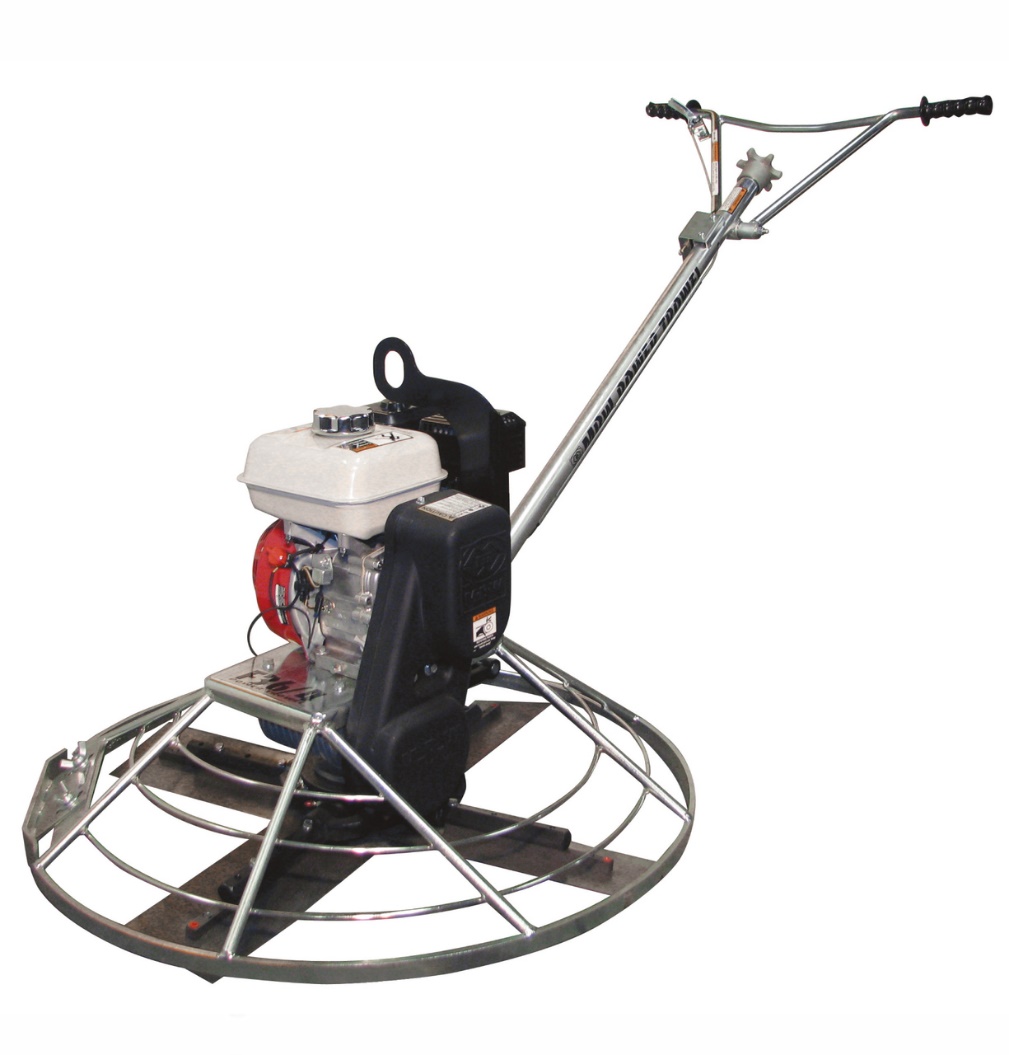 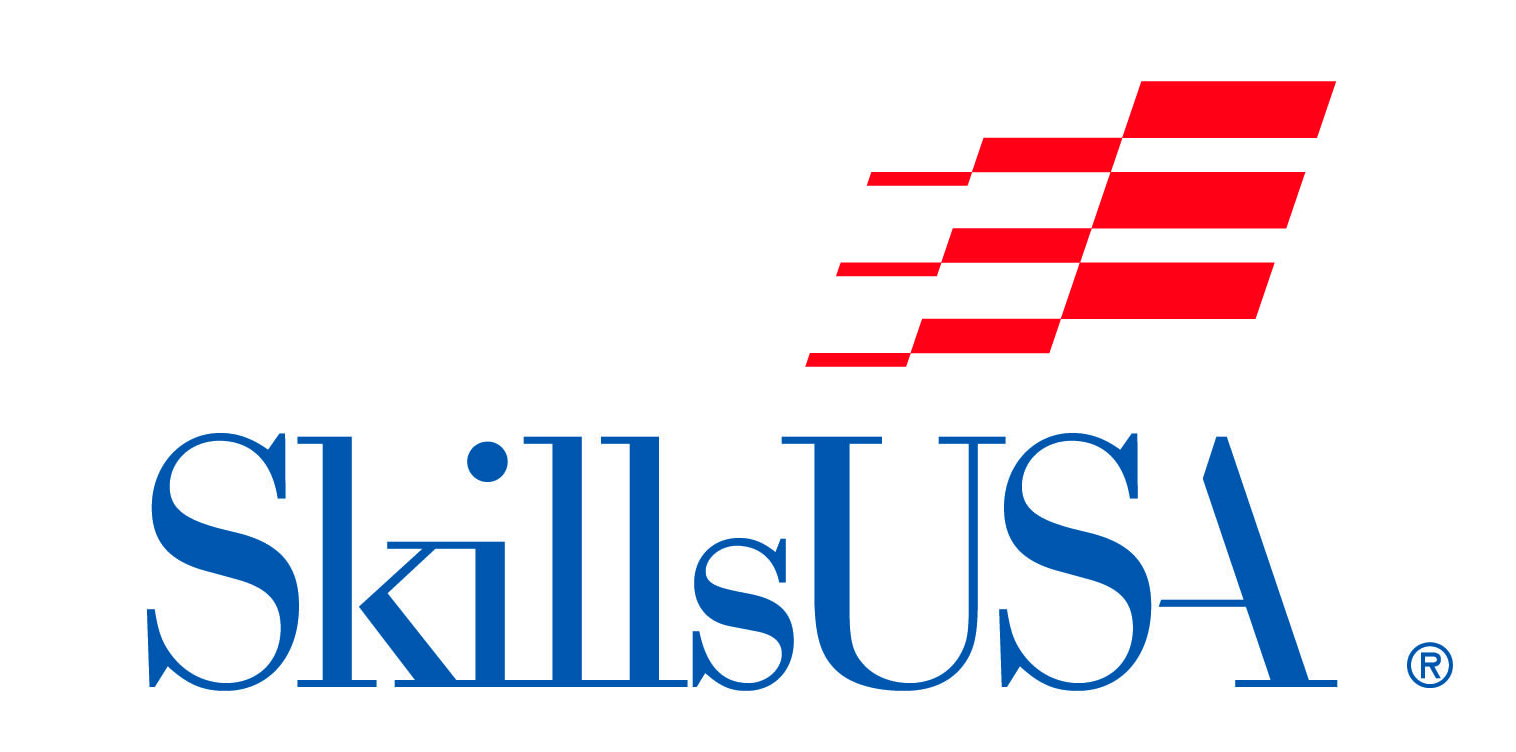 Concrete Power Trowel
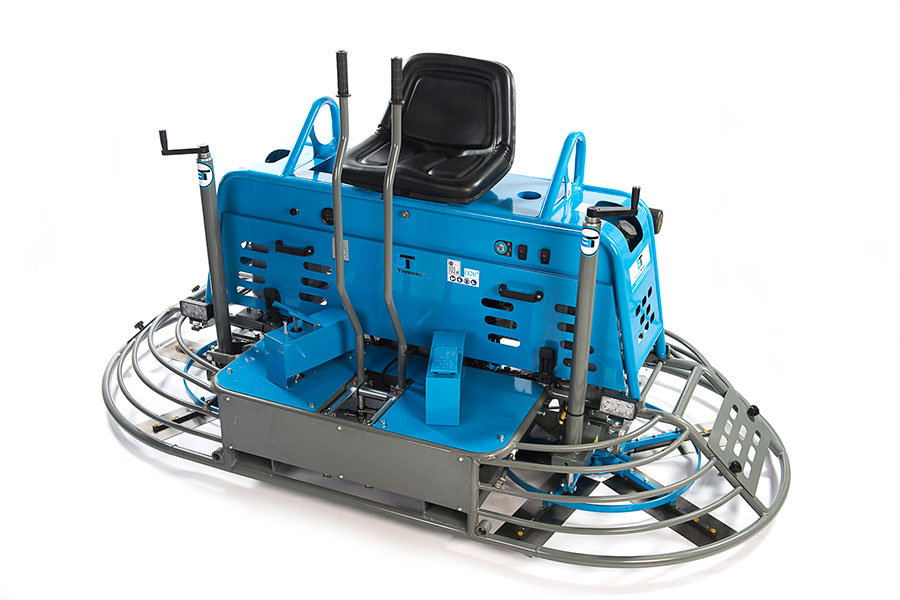 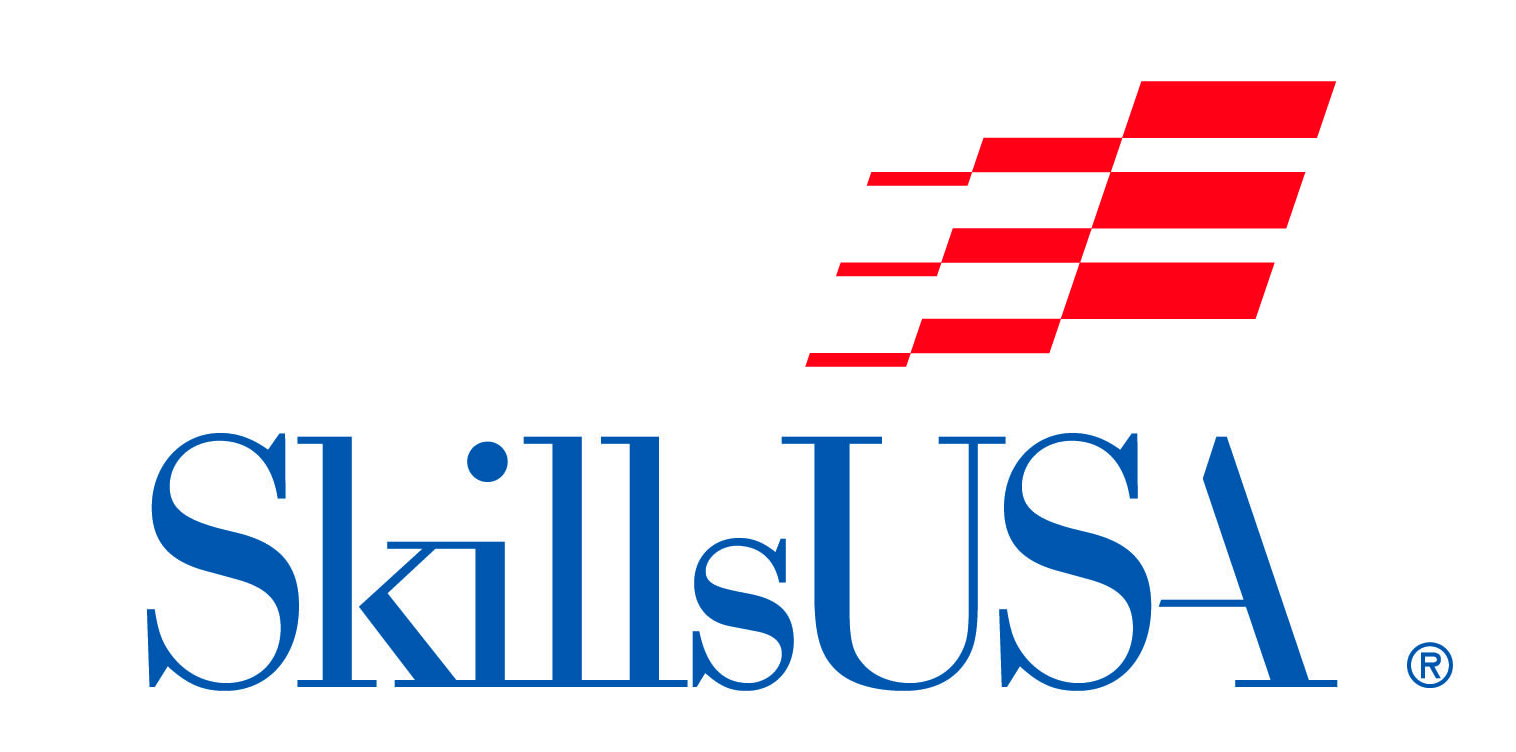 Ride-On-Trowel Machine
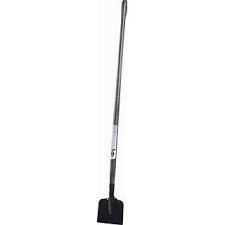 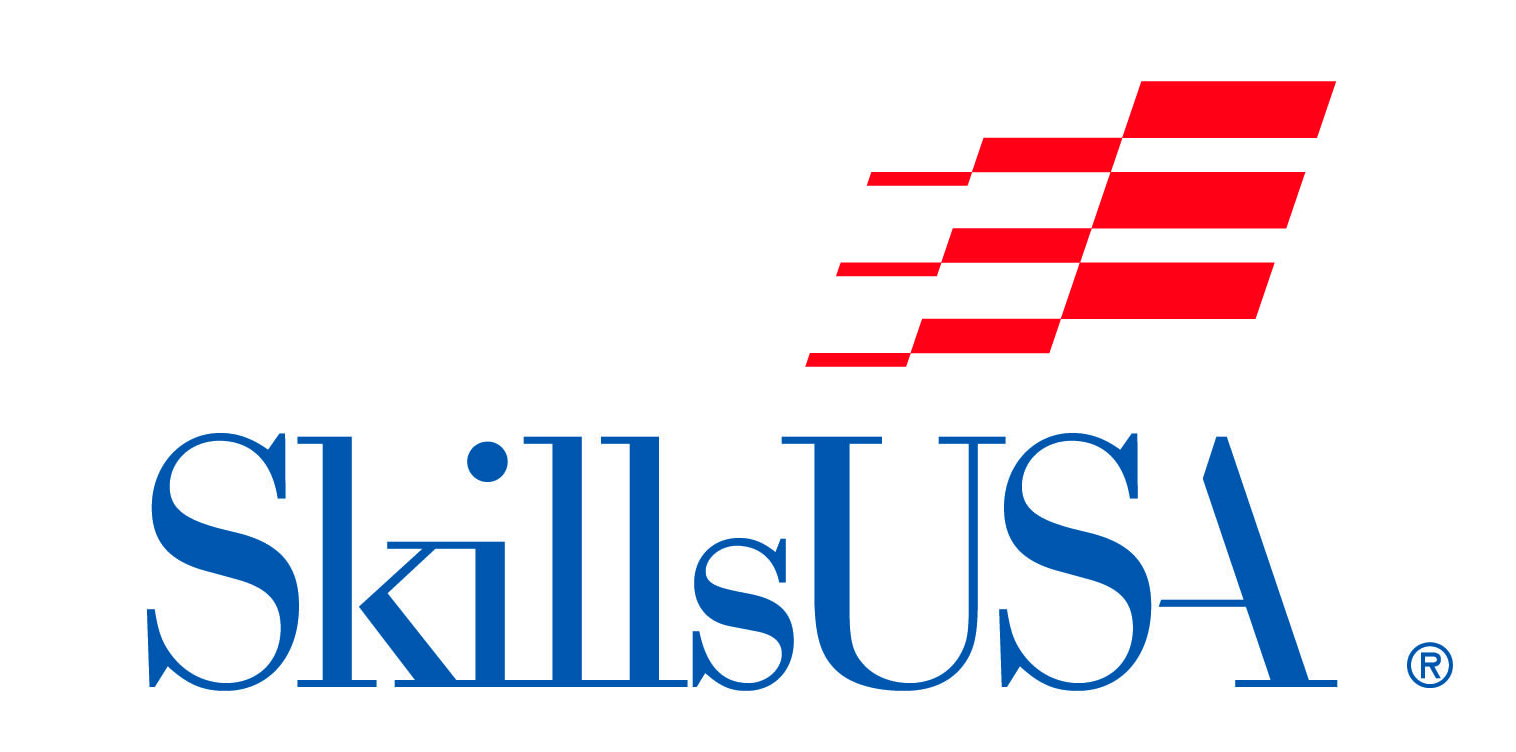 Scraper
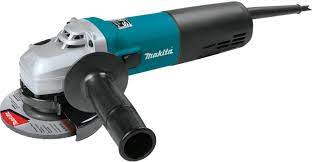 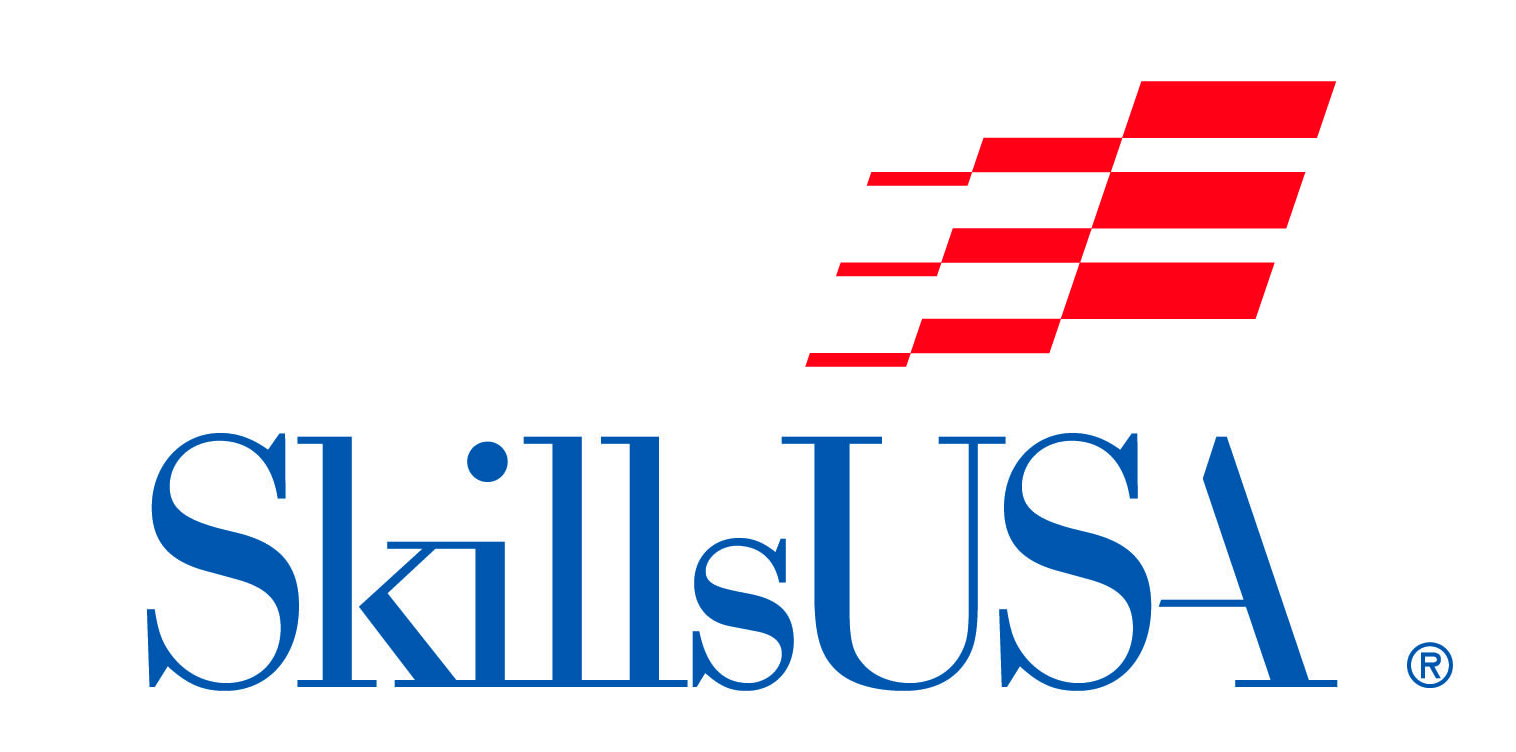 4” Angle Grinder
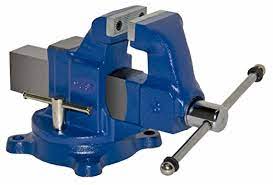 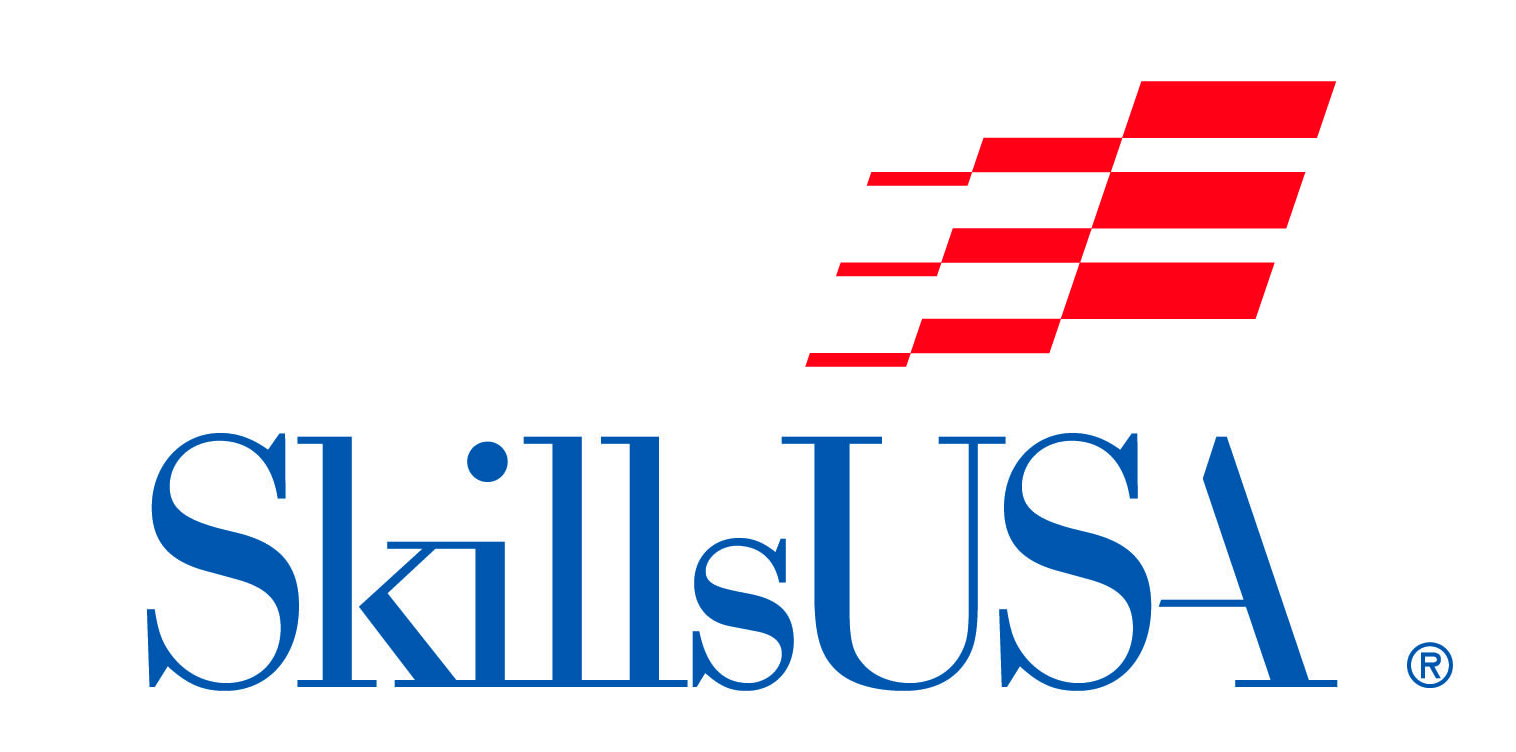 Machinist’s Vise
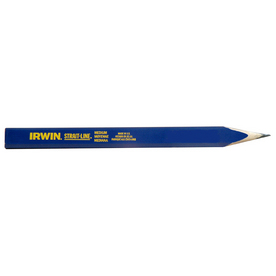 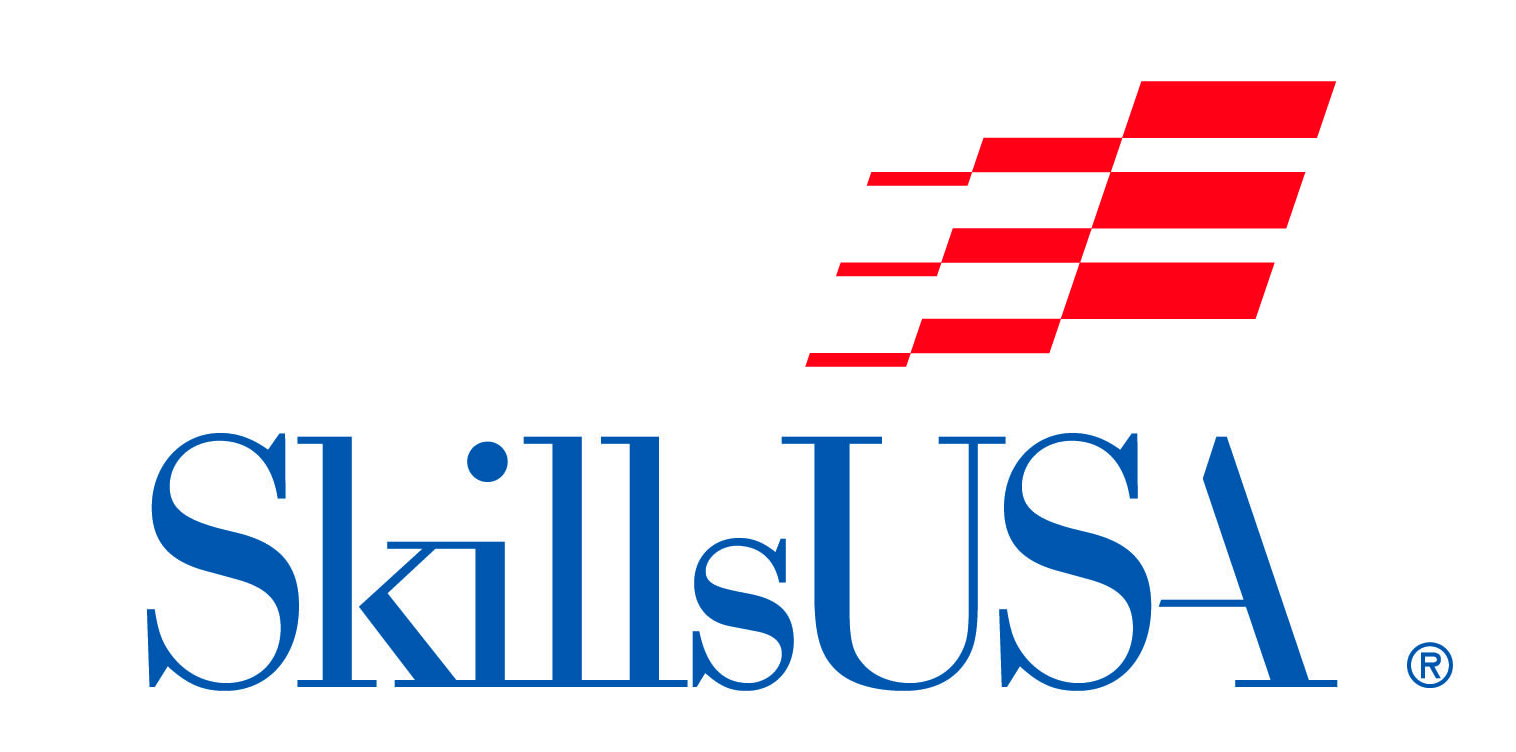 Carpenter’s Pencil